Zero-Knowledge Proofs for Legacy Signatures
Anna P. Y. Woo
University of Michigan
Paul Grubbs
University of Michigan
Chris Peikert
University of Michigan
Chad Sharp
University of Michigan
Talk based on:
 "Efficient Proofs of Possession for Legacy Signatures", Anna P.Y. Woo, Alex Ozdemir, Chad Sharp, Thomas Pornin, Paul Grubbs. IEEE S&P 2025
 "Post Quantum Privacy Preserving Signature Primitives from Falcon and Dilithium", Chad Sharp, Anna P.Y. Woo, Chris Peikert, Paul Grubbs. Forthcoming work
Upgrading Signatures
Digital Signatures
🔐 TLS Connection      📜 Software Updates    💰 Financial Transactions …
Proof-of-Possession
Ring Signatures
Aggregate Signatures
Multi-signatures
Blind Signatures
Threshold Signatures
Applications: Anonymous credentials, Secure whistleblowing, Scalable blockchain, Key custody, etc.
Goal: Fast signer, Fast verifier, Small signature
Upgrading Signatures
Idemix
BBS+
CL
Cinderella (IEEE S&P '16)
Crescent (eprint 2024/2013)
Our Work
🛠 From Scratch
🏛️ Legacy Compatibility
🚧 Real-world constraints: Hardware & Infrastructure Lock-in, Regulatory & Compliance Barriers, Private Key & User Constraints, etc.
Especially difficult for Post-Quantum Signatures
[Speaker Notes: To make these privacy-preserving variants actually usable for real-world systems, we need to solve the huge efficiency gap.]
Maximize Legacy Compatibility
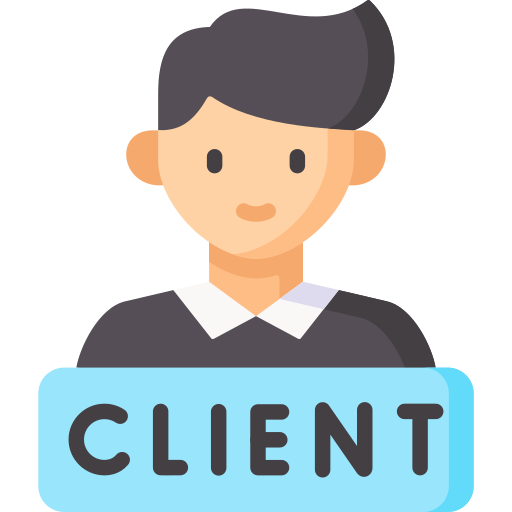 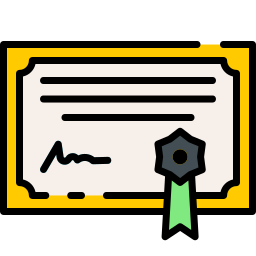 Signature Upgrade
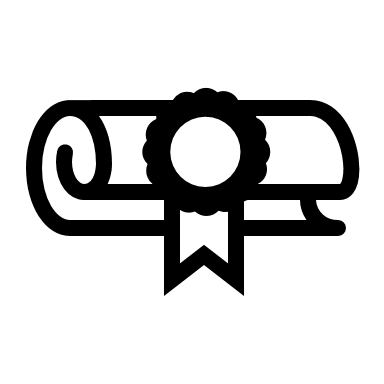 Proof-of-Possession
Ring Signatures
Aggregate Signatures
Issued by
Multi-signatures
Blind Signatures
Threshold Signatures
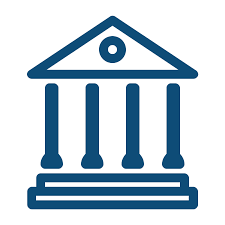 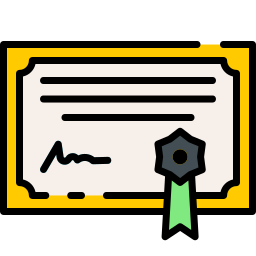 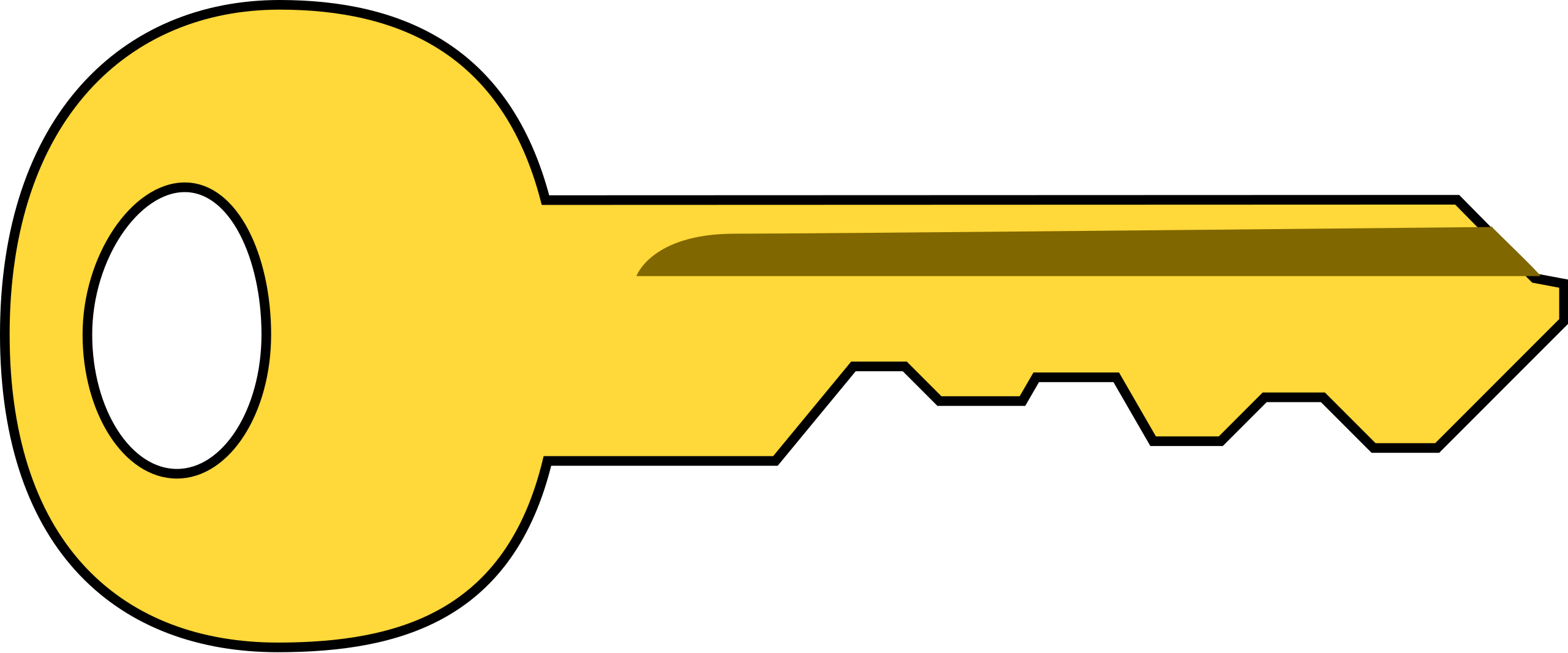 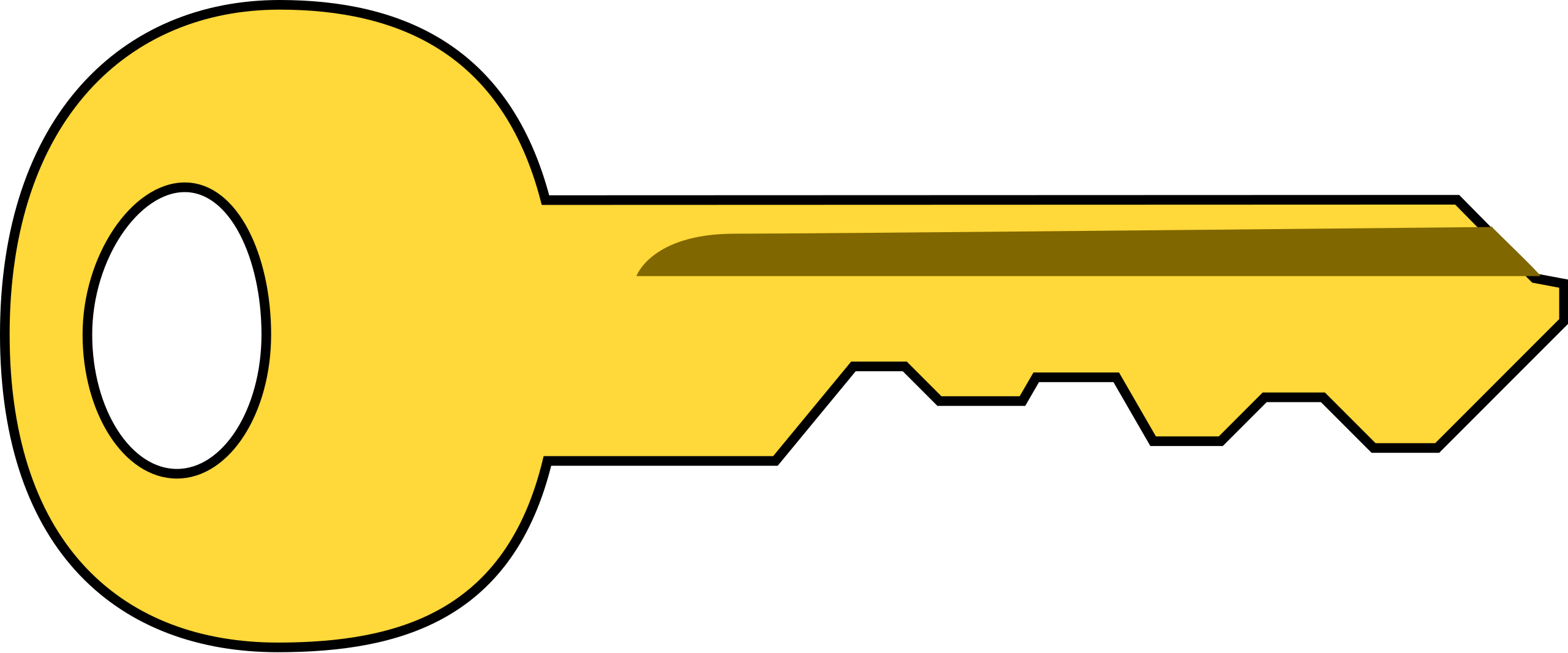 Goal: Fast signer, Fast verifier, Small signature
(sk,   pk)
[Speaker Notes: Proof-of-possession: signature-message that can be verified using signer's public key, without reveal the signature or the messageTo make these advanced variants actually usable for real-world systems, we need to solve the huge efficiency gap.]
Solution: zkSNARKs
Express the “policy” of the fancy scheme in R1CS
Proof-of-Possession
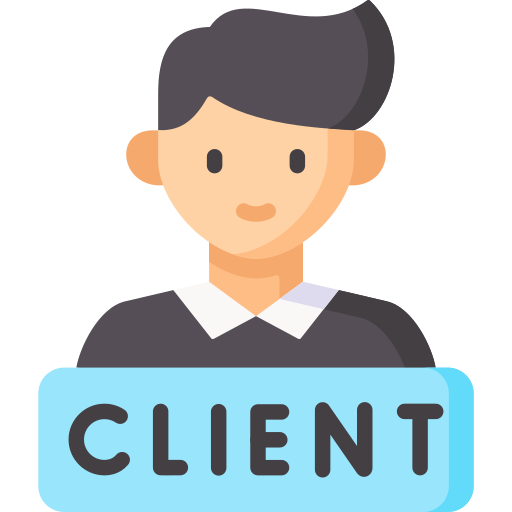 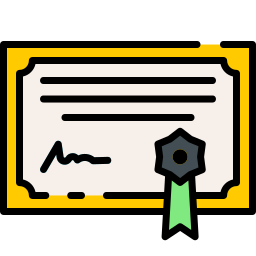 zkSNARK.Prove
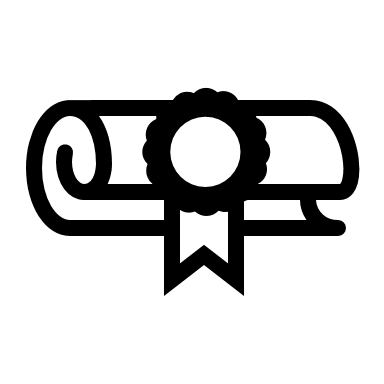 Issued by
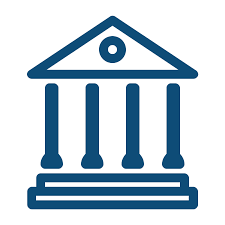 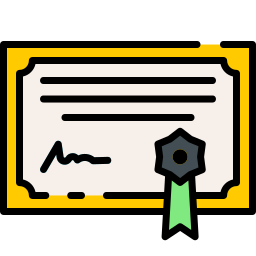 Public Input:                       Private Input:
Sign.Verify(            ,            ) = true
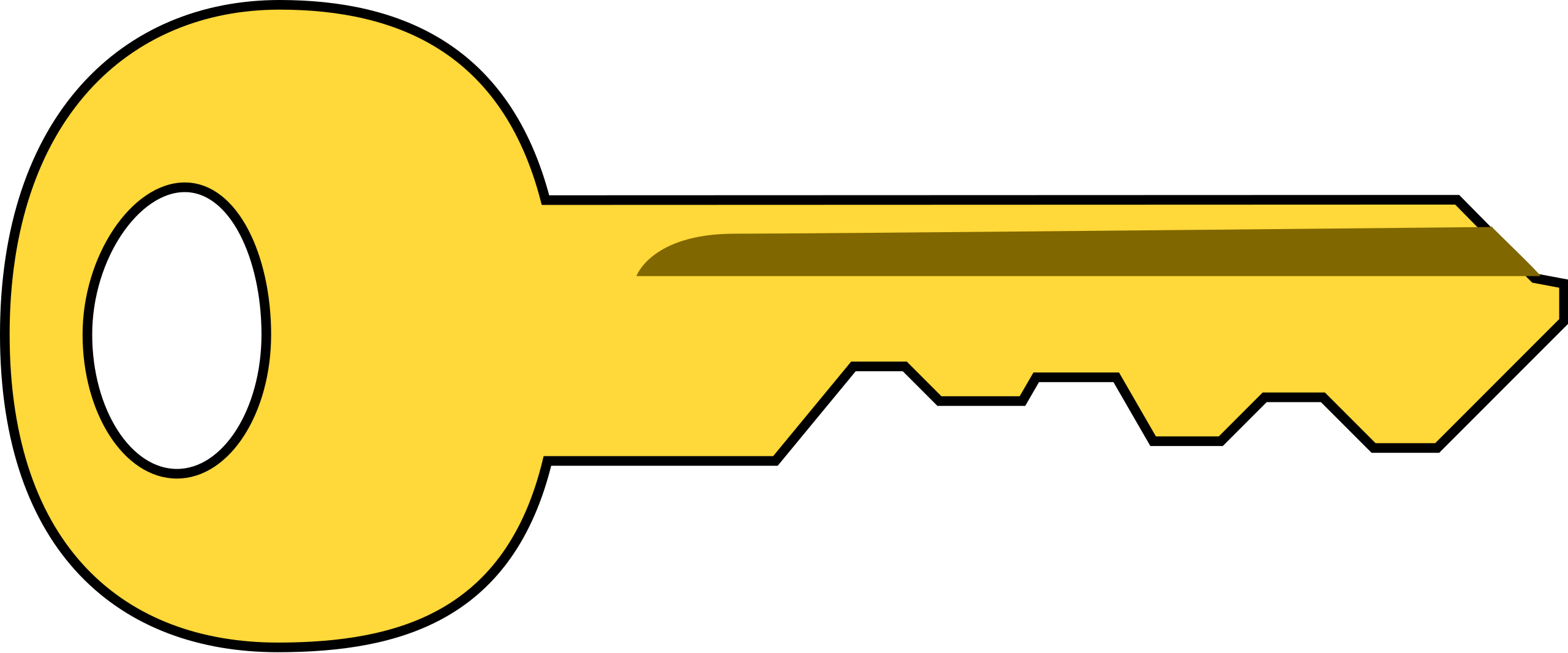 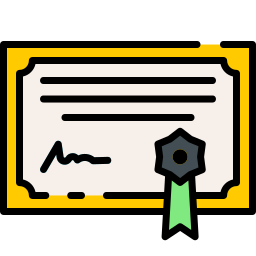 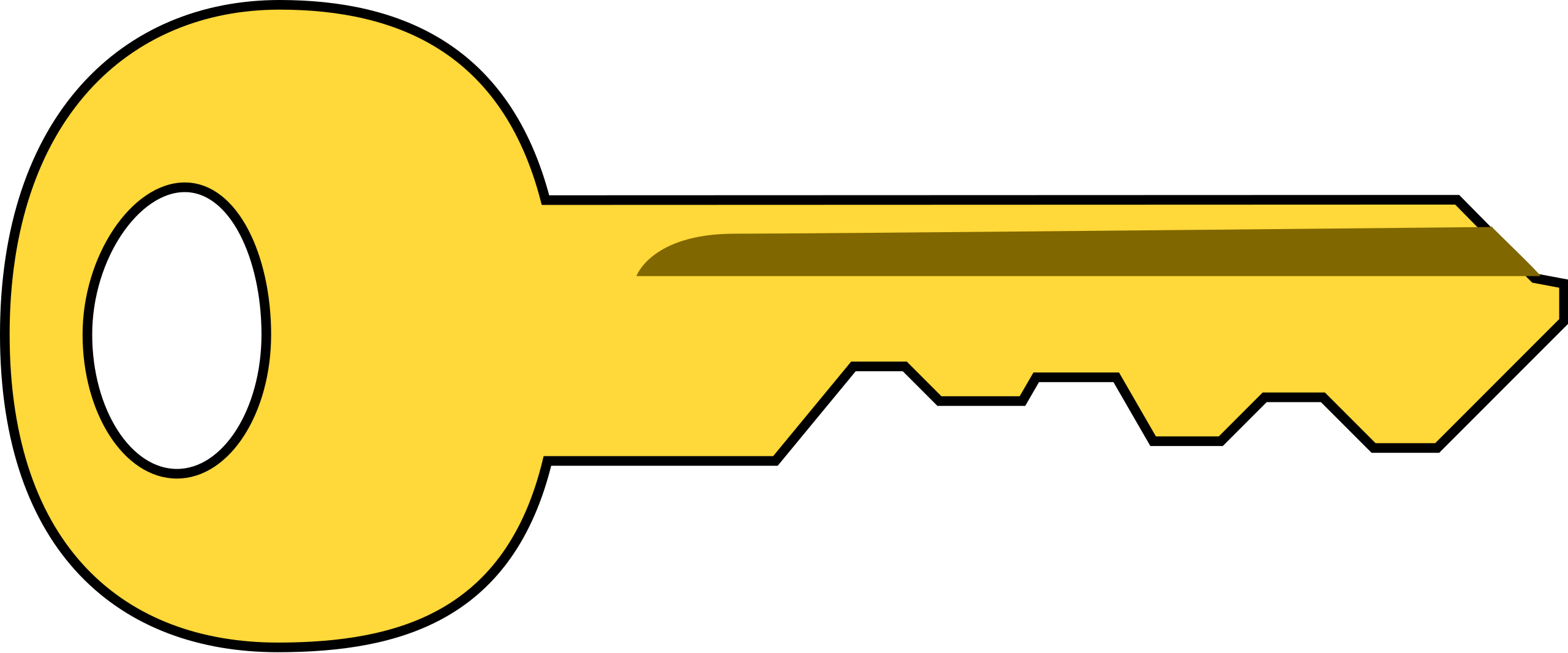 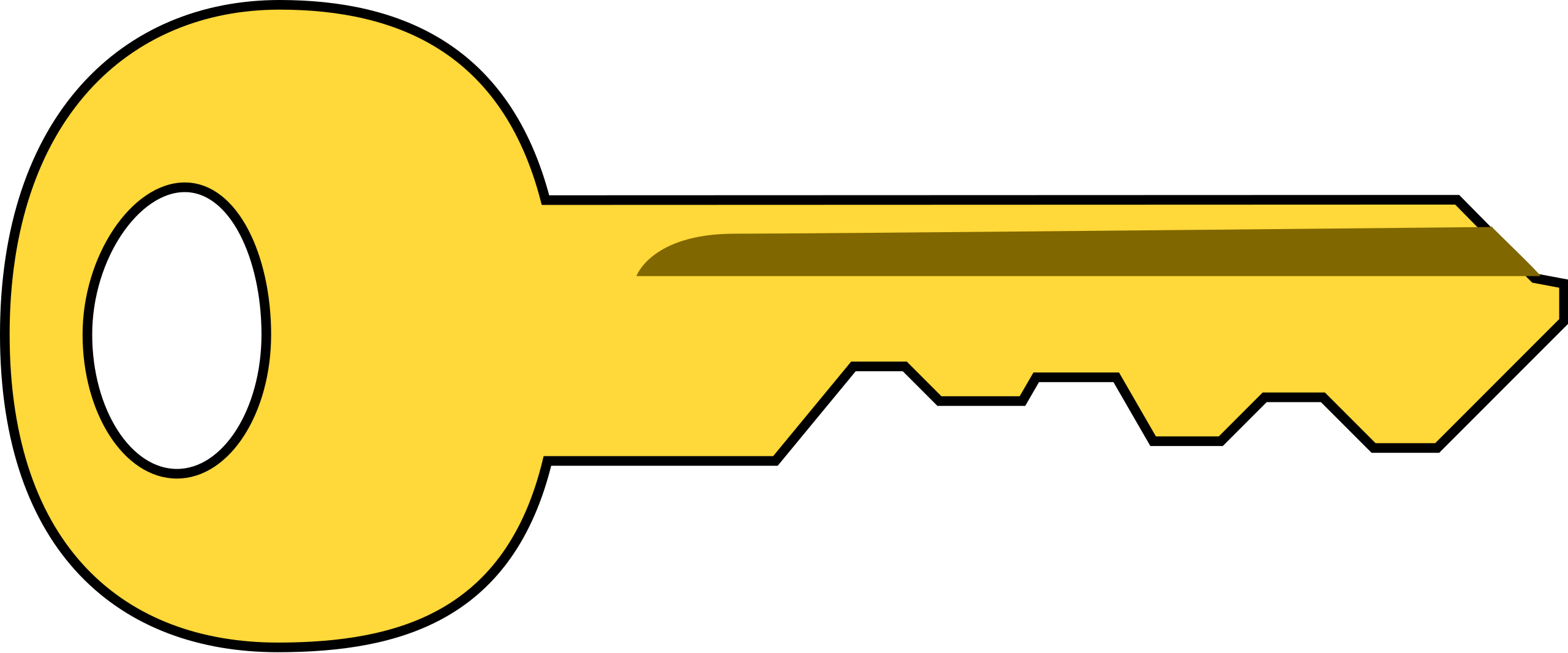 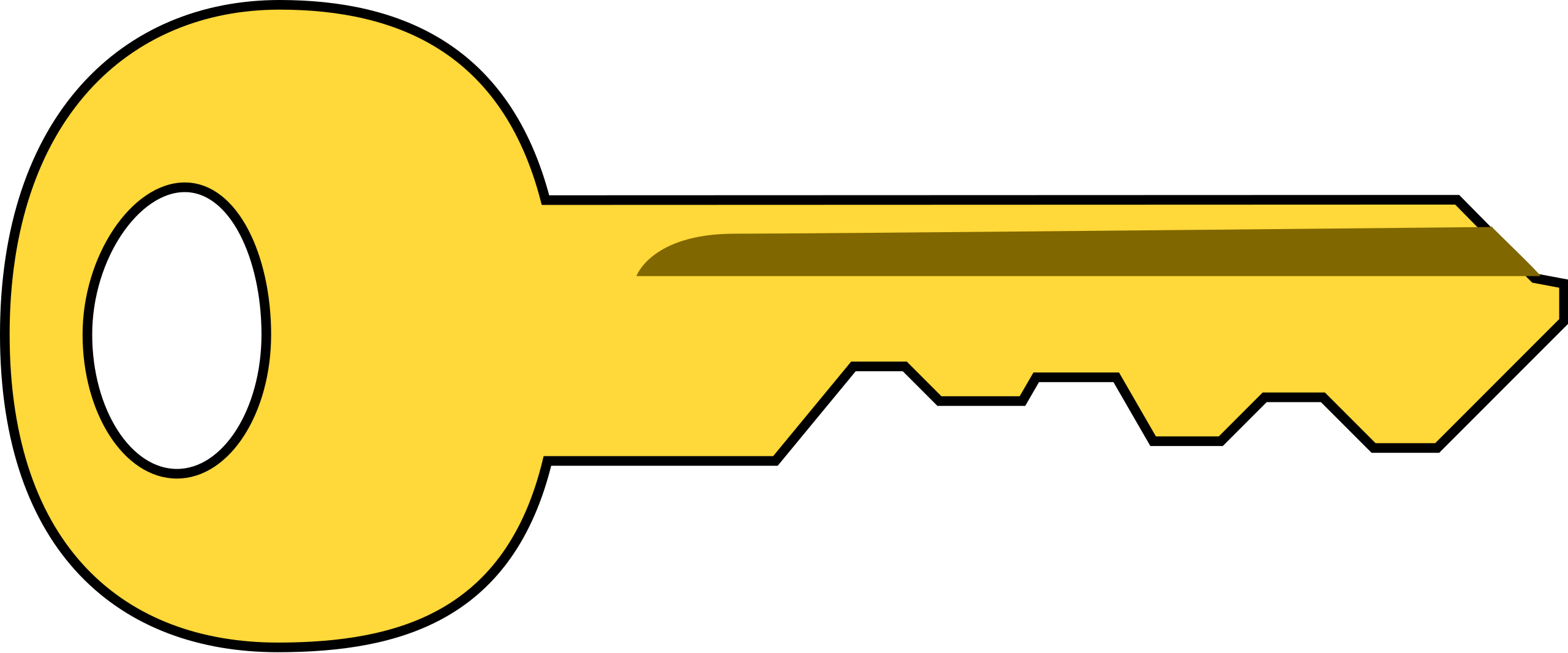 (sk,   pk)
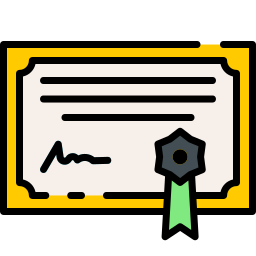 [Speaker Notes: Prove properties about legacy signatures]
Solution: zkSNARKs
Express the “policy” of the fancy scheme in R1CS
😁Work w/ any R1CS-based zkSNARKs
Proof-of-Possession
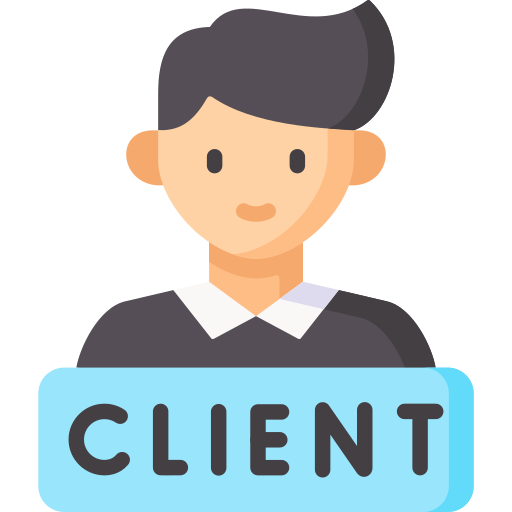 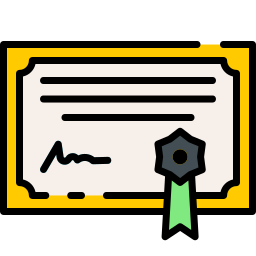 zkSNARK.Prove
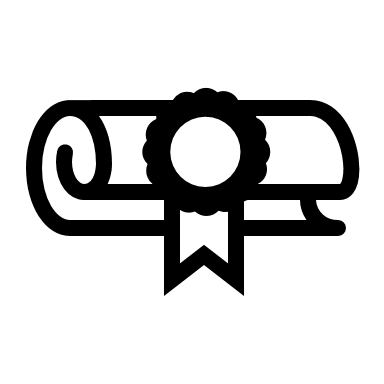 Issued by
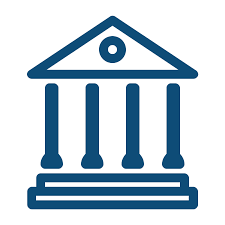 Privacy
Small Proof
Fast Verifier
Fast Prover
✅
✅
 ⚠
❌
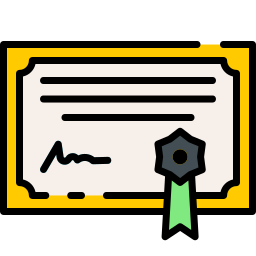 Public Input:                       Private Input:
Sign.Verify(            ,            ) = true
∧ MeetRq(            ) = true
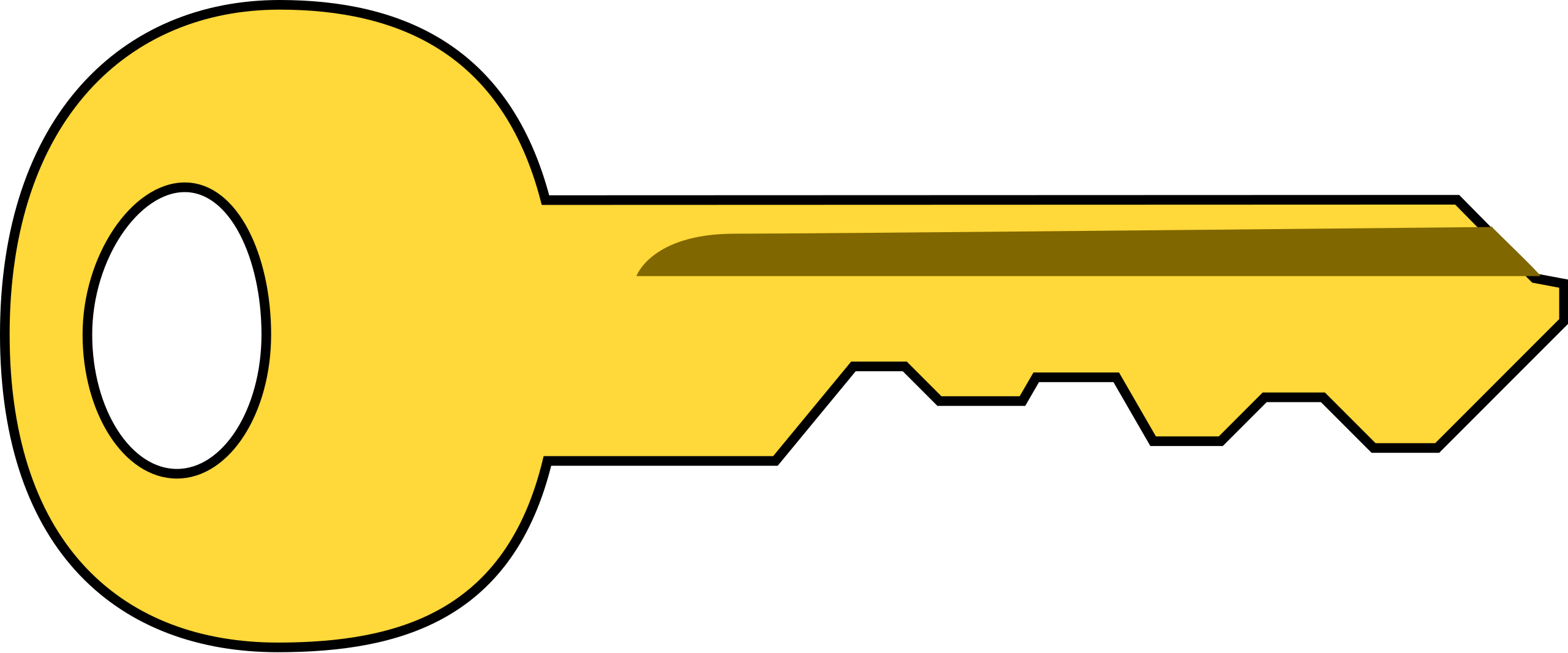 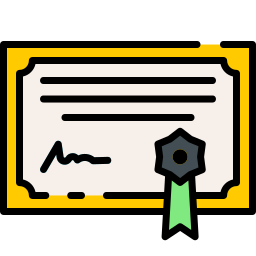 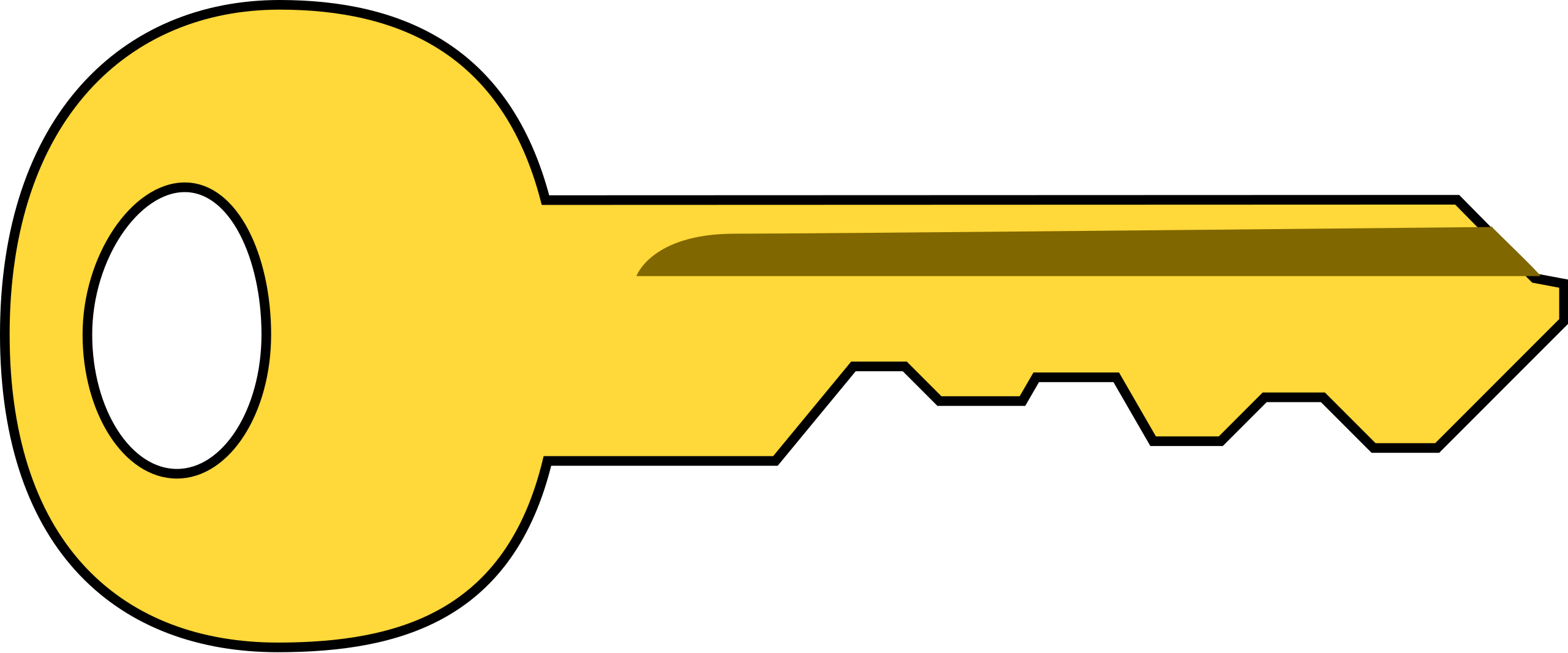 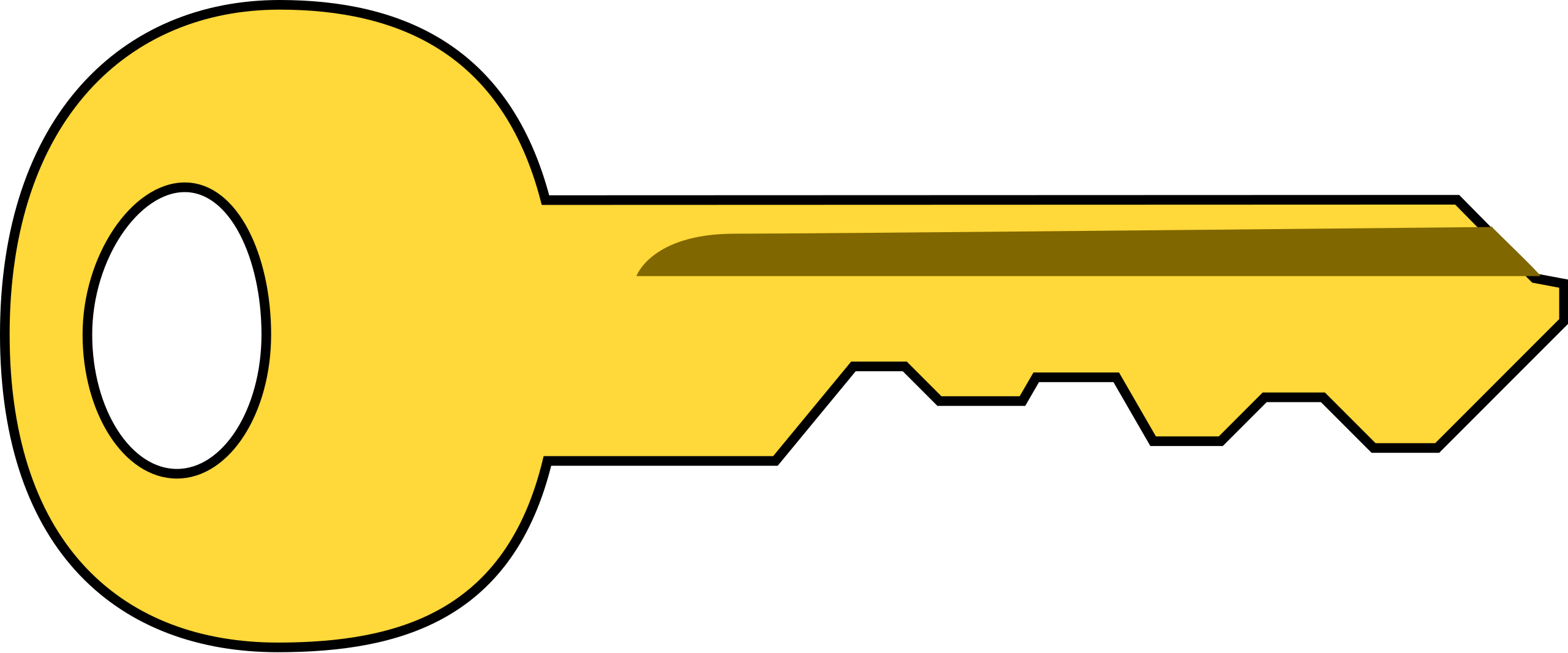 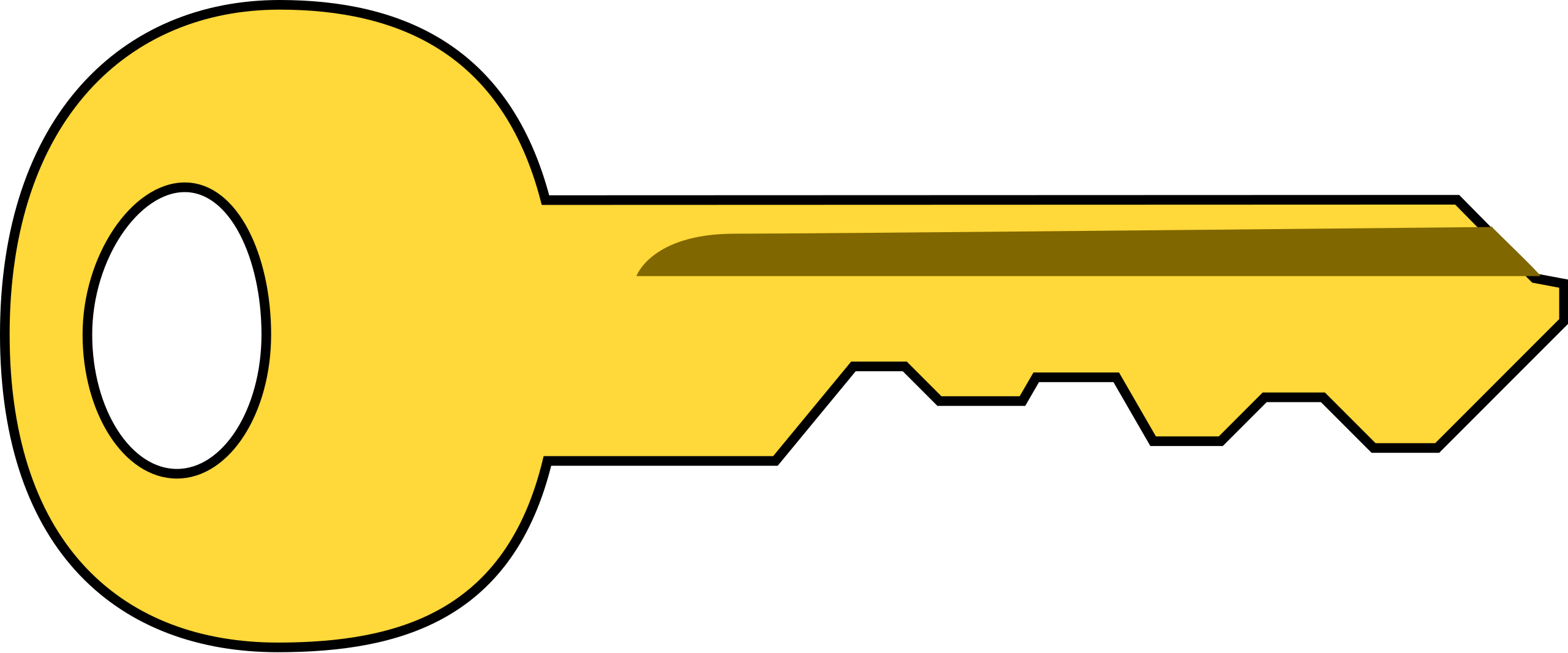 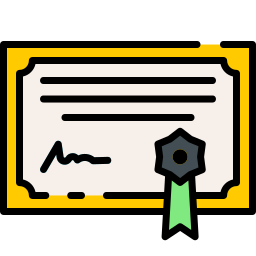 (sk,   pk)
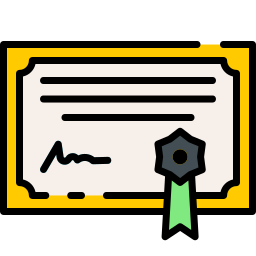 [Speaker Notes: So depending on the application, we can choose the zkSNARKs backends that best fits our needs. Blockchain (small proof); For other applications like zero-knowledge middlebox (tolerate somewhat larger proofs but must minimize prover time )Naively applying zkSNARKs to build fancy signatures would not be practical because of the huge efficiency gap, but we found a way to make it practical.]
Our Contributions
Efficient Zero-Knowledge Proof protocols for legacy signatures, including RSA, ECDSA, Ed25519, Falcon, Dilithium
Proof-of-Possession for RSA/ECDSA (2KB message): 
≈3s prover time, <30ms verifier time, <0.5KB proof size 

Technical overview
Efficiently encode legacy signature verification in a zkSNARK circuit
Support common operations including hashing, modular arithmetic, NTT, rejection sampling, and the Fisher-Yates shuffle
Make extensive use of lookup arguments for efficiency
Move expensive operations outside the zkSNARK circuit
Our Contributions
Efficient Zero-Knowledge Proof protocols for legacy signatures, including RSA, ECDSA, Ed25519, Falcon, Dilithium
Proof-of-Possession for RSA/ECDSA (2KB message): 
≈3s prover time, <30ms verifier time, <0.5KB proof size 

Technical overview
Efficiently encode legacy signature verification in a zkSNARK circuit
Support common operations including hashing, modular arithmetic, NTT, rejection sampling, and the Fisher-Yates shuffle
Make extensive use of lookup arguments for efficiency
Move expensive operations outside the zkSNARK circuit
Modular Arithmetic
Goal: Optimize mod p operations for a constraint system over mod m
m = 0xffffffff00000001000000000000000000000000ffffffffffffffffffffffff
m = 0x73eda753299d7d483339d80809a1d80553bda402fffe5bfeffffffff00000001


p = 0xffffffff00000001000000000000000000000000ffffffffffffffffffffffff
p is fixed for ECDSA/EdDSA
Our double-odd curve T-25519:
Right-field Arithmetic
Put constraints on zkSNARKs
😕
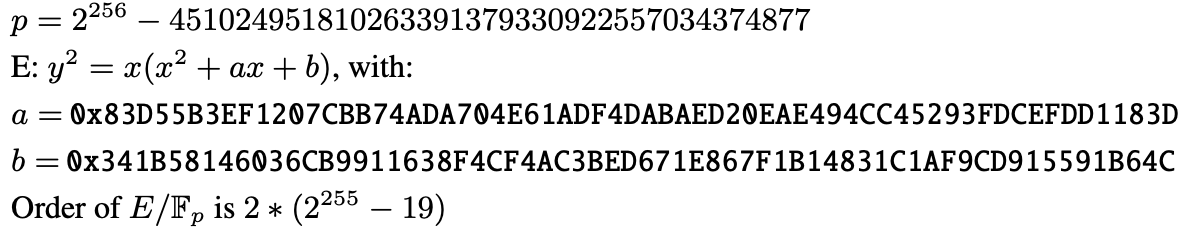 [Speaker Notes: Base field of curve P256Encode the elements in Fp to Fm]
Modular Arithmetic
Goal: Optimize mod p operations for a constraint system over mod m
m = 0x73eda753299d7d483339d80809a1d80553bda402fffe5bfeffffffff00000001


p = 0xffffffff00000001000000000000000000000000ffffffffffffffffffffffff
p is fixed for ECDSA/EdDSA
Right-field Arithmetic
[Speaker Notes: Base field of curve P256Encode the elements in Fp to Fm]
Modular Arithmetic
Goal: Optimize mod p operations for a constraint system over mod m
m = 0x73eda753299d7d483339d80809a1d80553bda402fffe5bfeffffffff00000001


p = 0xffffffff00000001000000000000000000000000ffffffffffffffffffffffff
p is fixed for ECDSA/EdDSA
1 constraint per range check after paying for a setup cost
😁
Efficient Range Checks
Right-field Arithmetic
[Speaker Notes: Base field of curve P256Encode the elements in Fp to Fm]
Modular Arithmetic [IEEE S&P 18]
a × b mod p
a × b = p × quotient + remainder
Recall:
m = 0x73eda753299d7d483339d80809a1d80553bda402fffe5bfeffffffff00000001
p = 0xffffffff00000001000000000000000000000000ffffffffffffffffffffffff
[Speaker Notes: First, let us look at how modular arithmetic works in the ZKP circuita · b = p · quotient + remainderRecall that the ZKP circuit operates over 𝐹𝑚, where 𝑚 is smaller than the 𝑝 we are working with.We need to encode the values in Fp to Fm]
Common Range Check
1110000…0010111
1100000…0011011
0010…11
>90% of SOTA RSA arithmetic proving cost
Bit-splitting approach: 1 constraint per bit
quotient
remainder
intermediate
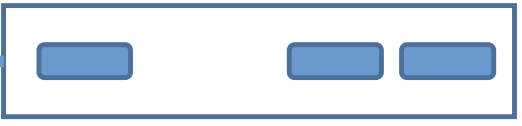 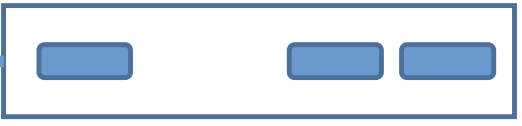 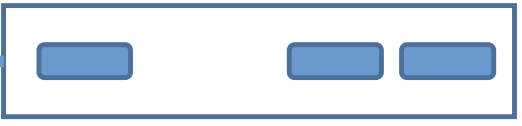 Lookup-based approach: 1 constraint per chunk
[Speaker Notes: To see why, let us look at how range checks work in the ZKP circuitWe decompose each value into its binary representation.
In the ZKP circuit, we check that each bit is either 0 or 1. This costs one constraint per bit.]
Look-up based Range Check
Set S
Convention: 24 constraints
Ours: 8 + 8 constraints
Each check costs 1 constraint
With |S| = 8 constraints overhead
3 bits
3 bits
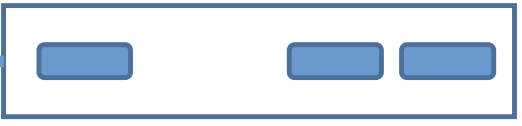 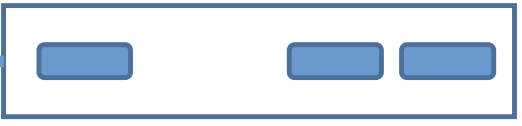 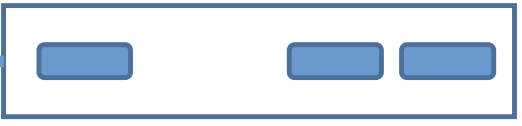 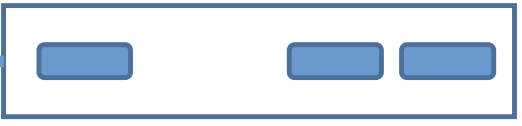 In Set S check
[Speaker Notes: We notice that we can apply recent advancements in look-up argument to range checksSetup table
Lookup into limbsWe incur a constraint cost when setting up this table.]
Look-up based Range Check
Set S
Each check costs 1 constraint
6 bits
6 bits
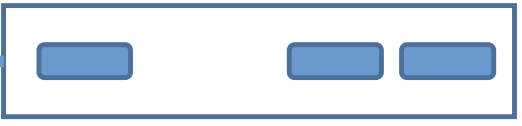 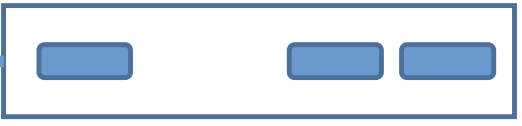 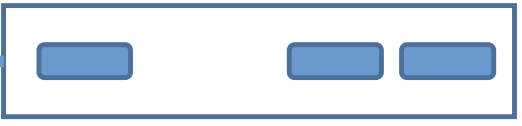 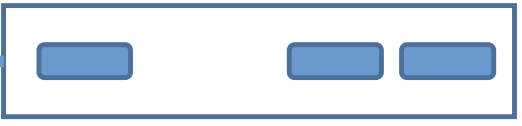 In Set S check
Applicable to both FFT-based and non-FFT-based zkSNARKs
😁
Input: 
Public key PK
Signature σ
Message m
Hybrid Approach
Accept/Reject
zkSNARKs
Sign.Verify(pk, σ, m)
Expensive Ops.
Prove using sigma protocol Π
pk, σ, m
[Speaker Notes: Here’s our hybrid approach to build our PoP primitive.In addition to ZKP, we design a protocol that works outside the ZKP circuit to compute point operations
This idea is from Sigmabus [67], but with very different techniques. It requires a new sigma protocol for proving knowledge of a group element representation where one of the bases is hidden (but committed). 
[ePrint 2023/1406]]
Input: 
Public key PK
Signature σ
Message m
Hybrid Approach
Accept/Reject
zkSNARKs
Sign.Verify(pk, σ, m)
Expensive Ops.
pk, σ, m
[Speaker Notes: Here’s our hybrid approach to build our PoP primitive.In addition to ZKP, we design a protocol that works outside the ZKP circuit to compute point operations
This idea is from Sigmabus [67], but with very different techniques. It requires a new sigma protocol for proving knowledge of a group element representation where one of the bases is hidden (but committed). 
[ePrint 2023/1406]]
Input: 
Public key PK
Signature σ
Message m
Hybrid Approach
Q: How to ensure σ and m are the same on both sides?
Accept/Reject
zkSNARKs
Accept/Reject
Sigma protocol Π
Sign.Verify(pk, σ, m)
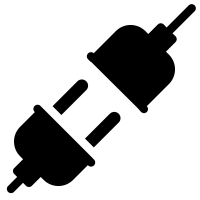 Expensive Ops.
Expensive Ops.
pk, σ, m
pk, σ, m
[Speaker Notes: Here’s our hybrid approach to build our PoP primitive.In addition to ZKP, we design a protocol that works outside the ZKP circuit to compute point operations
This idea is from Sigmabus [67], but with very different techniques. It requires a new sigma protocol for proving knowledge of a group element representation where one of the bases is hidden (but committed). 
[ePrint 2023/1406]]
Input: 
Public key PK
Signature σ
Message m
Hybrid Approach
Q: How to ensure σ and m are the same on both sides?
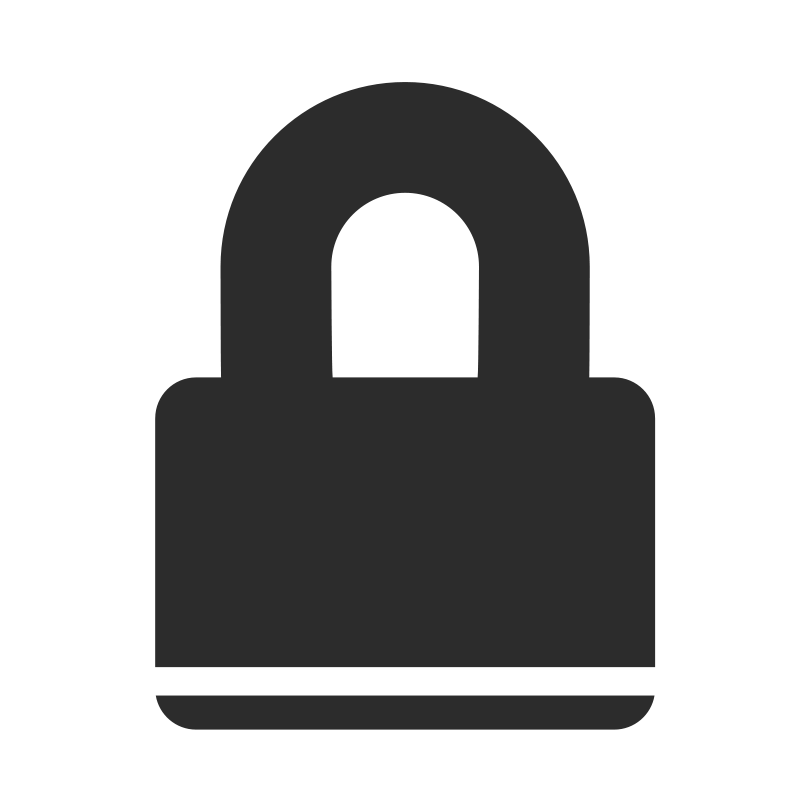 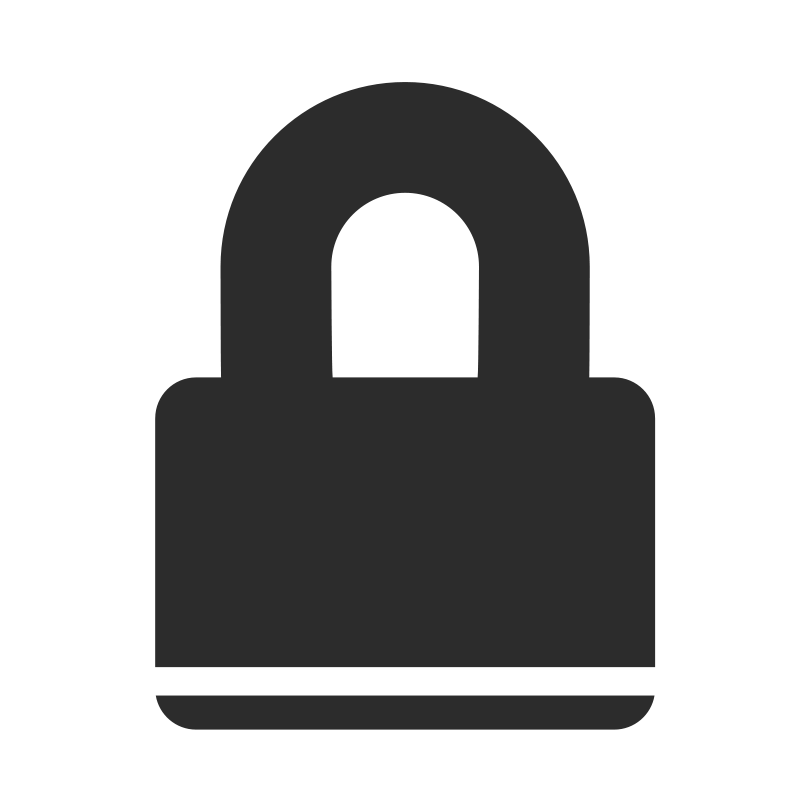 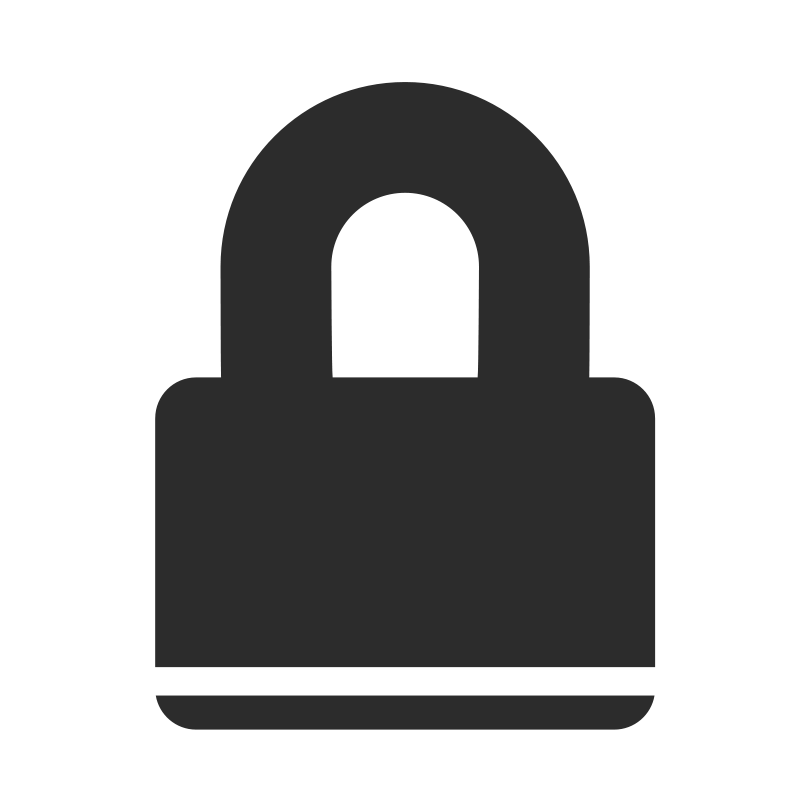 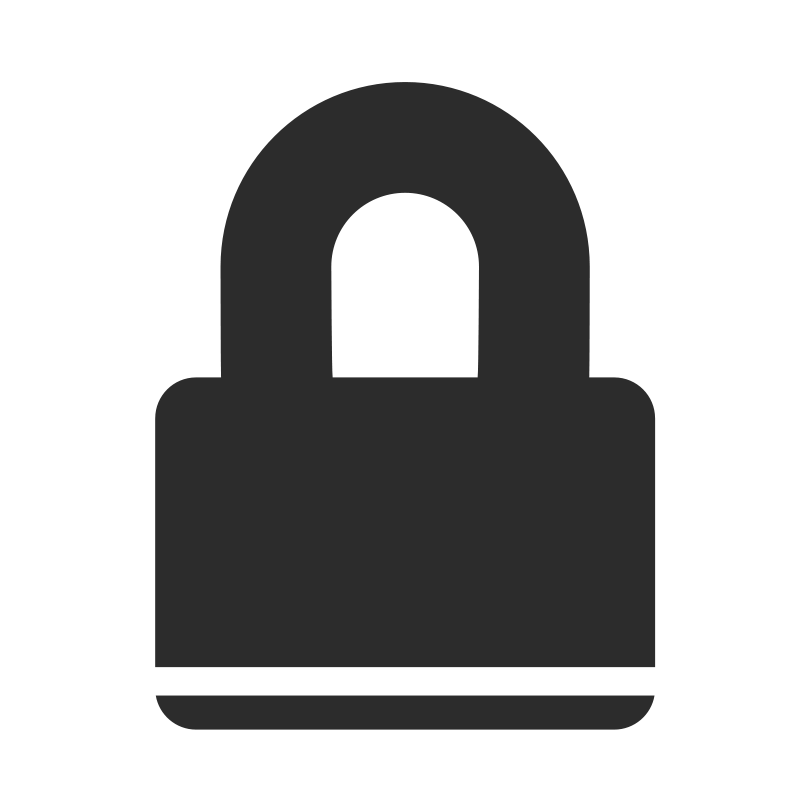 Accept/Reject
m
m
σ
σ
zkSNARKs
Accept/Reject
Π’s Prover Transcript
Sigma protocol Π
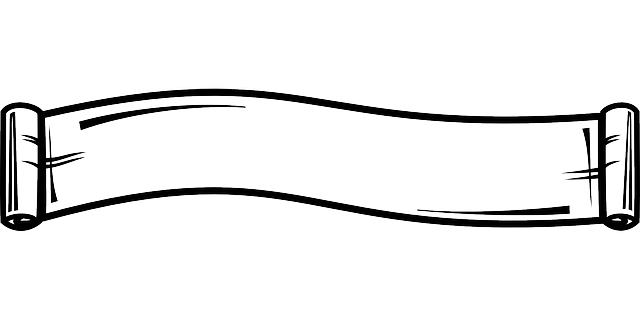 Sign.Verify(pk, σ, m)
Expensive Ops.
Expensive Ops.
pk, σ, m
pk, σ, m
[Speaker Notes: Here’s our hybrid approach to build our PoP primitive.In addition to ZKP, we design a protocol that works outside the ZKP circuit to compute point operations
This idea is from Sigmabus [67], but with very different techniques. It requires a new sigma protocol for proving knowledge of a group element representation where one of the bases is hidden (but committed). 
[ePrint 2023/1406]]
Input: 
Public key PK
Signature σ
Message m
Hybrid Approach
Q: How to ensure σ and m are the same on both sides?
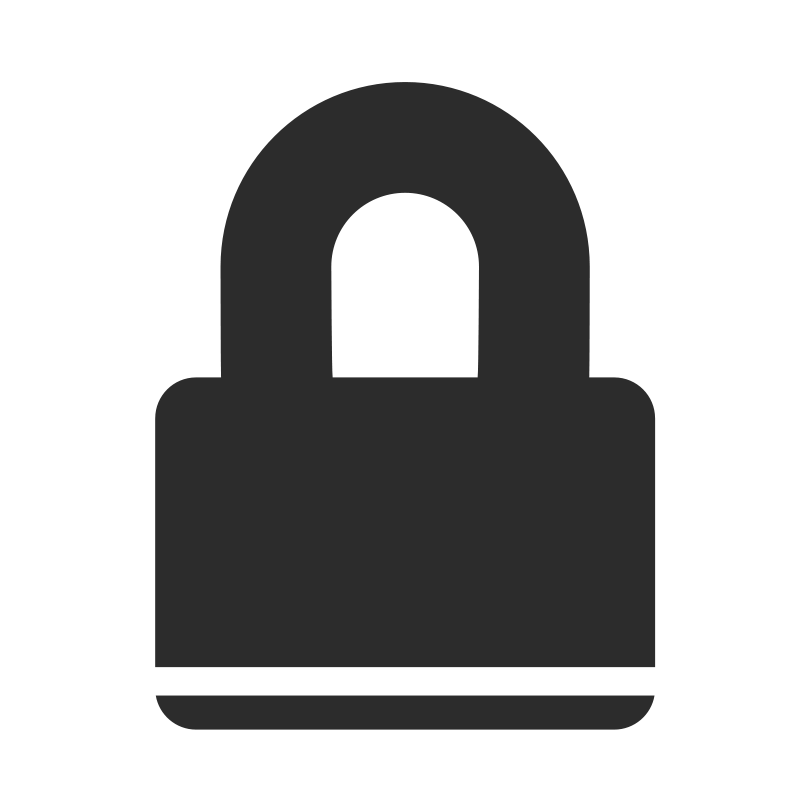 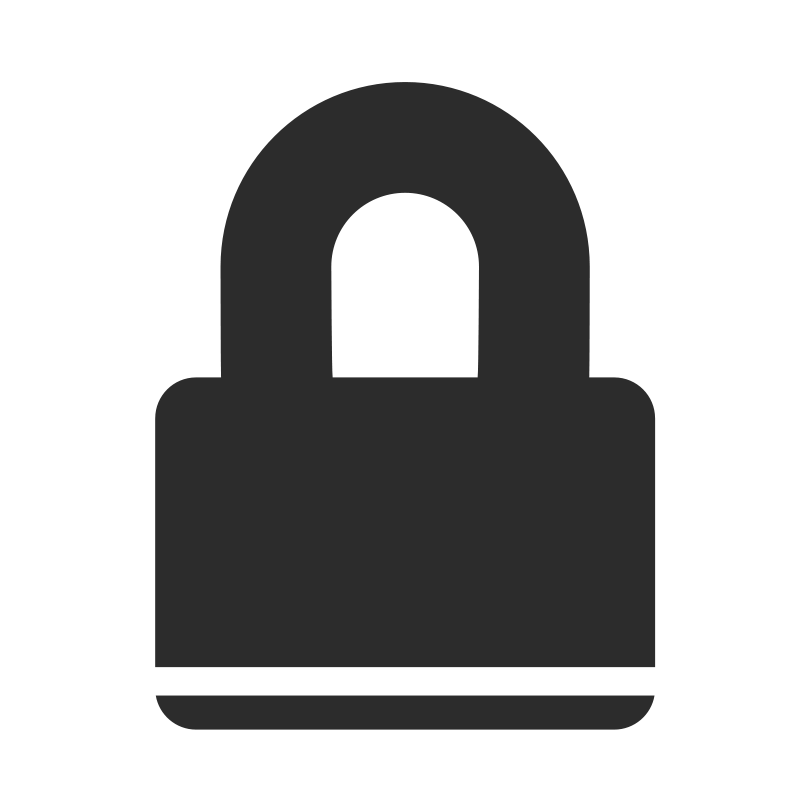 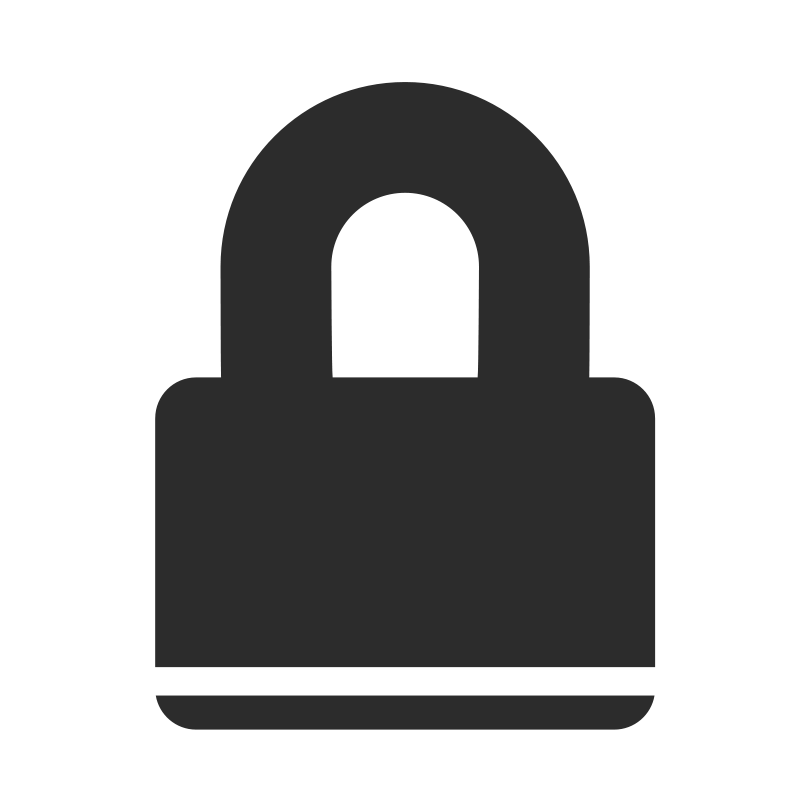 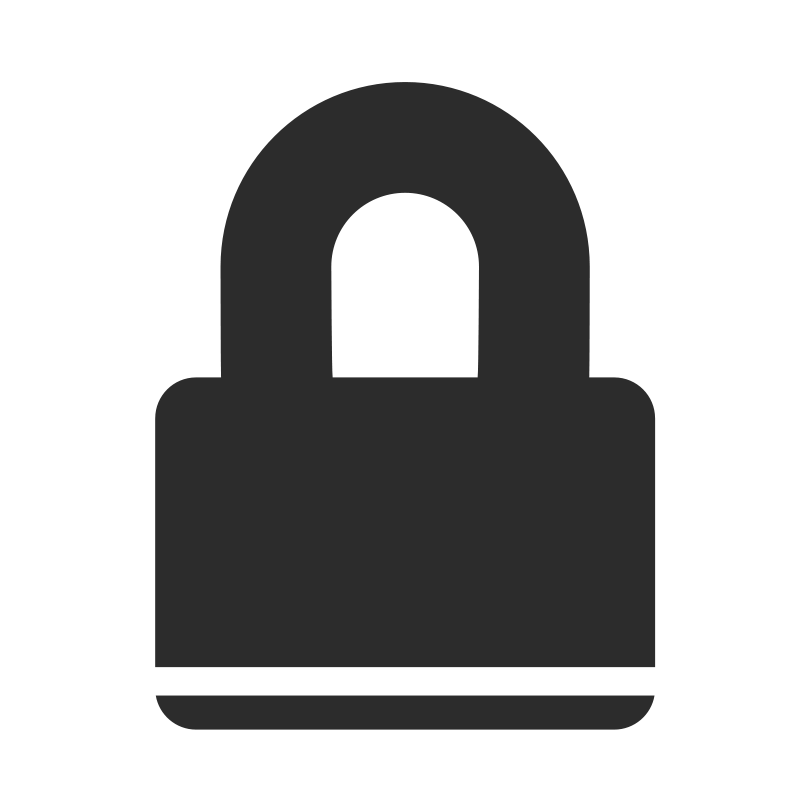 Accept/Reject
m
m
σ
σ
zkSNARKs
Accept/Reject
Π’s Prover Transcript
Sigma protocol Π
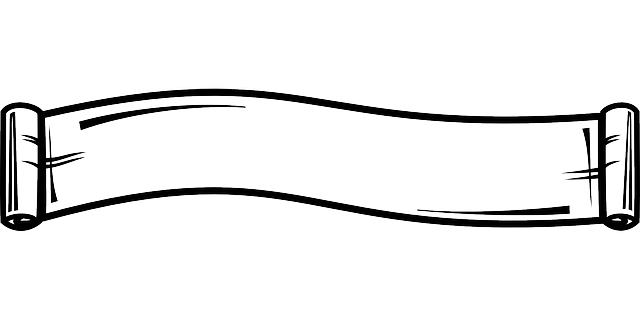 Sign.Verify(pk, σ, m)
Expensive Ops.
Open
Π.Prove(pk, σ, m)
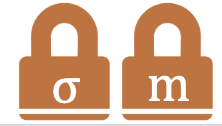 pk, σ, m
pk, σ, m
[Speaker Notes: Here’s our hybrid approach to build our PoP primitive.In addition to ZKP, we design a protocol that works outside the ZKP circuit to compute point operations
This idea is from Sigmabus [67], but with very different techniques. It requires a new sigma protocol for proving knowledge of a group element representation where one of the bases is hidden (but committed). 
[ePrint 2023/1406]
The cost of doing this expensive operation in zkSNARKs is now replaced by computing the sigma protocol
If we have an efficient sigma protocol for this expensive operation, we can mitigate the bottleneck for this expensive operation in zkSNARKs]
Input: 
Public key PK
Signature σ
Message m
Hybrid Approach
Q: How to ensure σ and m are the same on both sides?
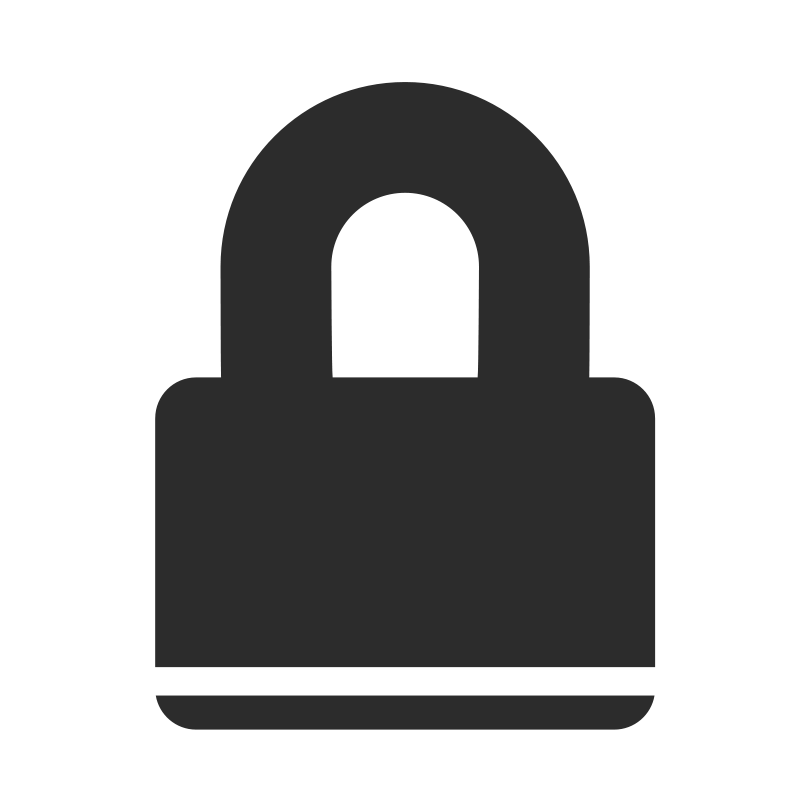 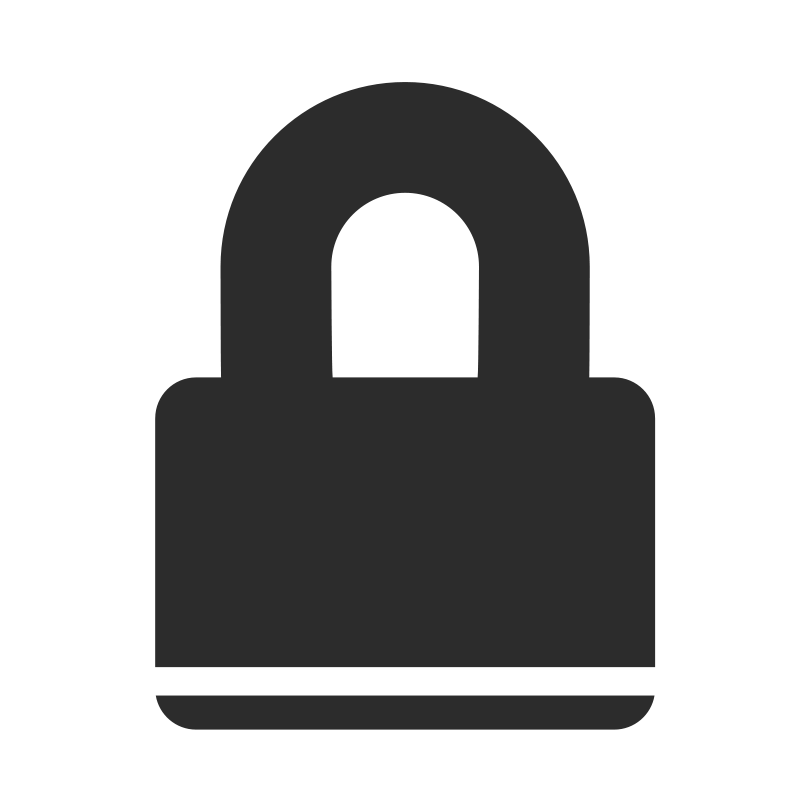 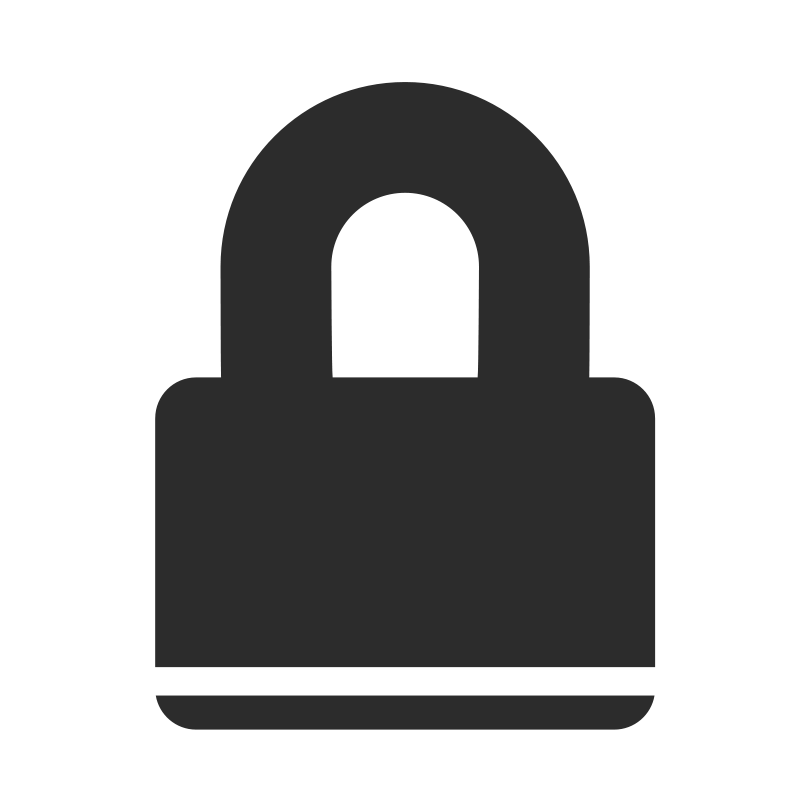 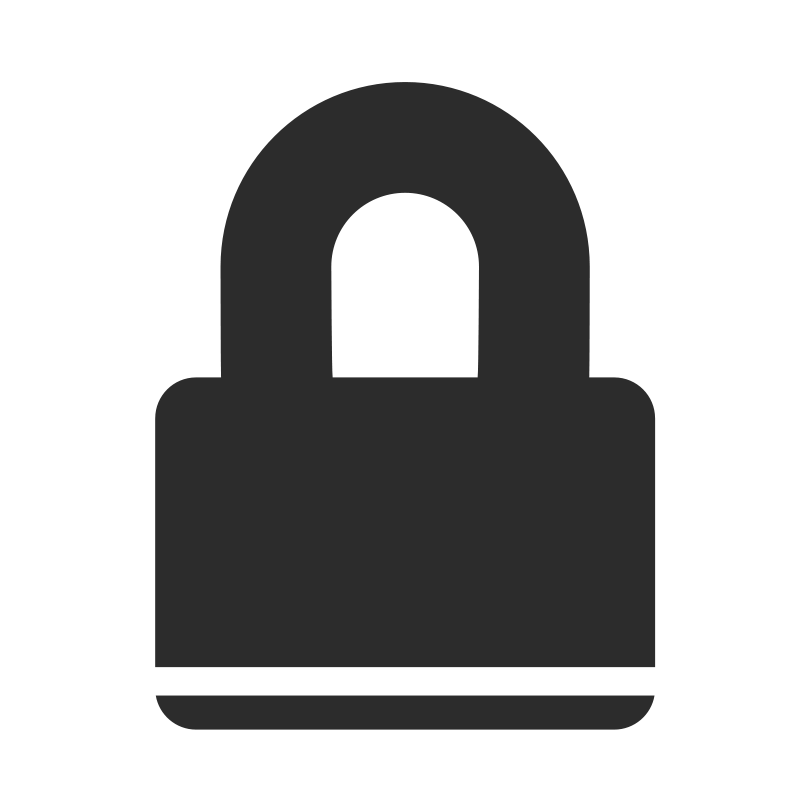 Accept/Reject
m
m
σ
σ
zkSNARKs
Accept/Reject
Π’s Prover Transcript
Sigma protocol Π
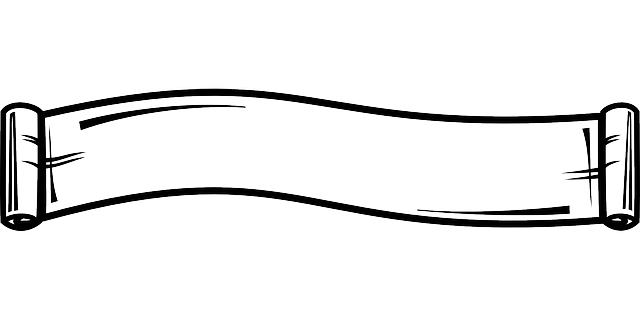 Sign.Verify(pk, σ, m)
Elliptic Curve Operations
Open
Π.Prove(pk, σ, m)
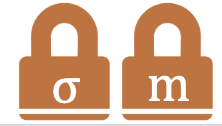 pk, σ, m
pk, σ, m
ECDSA/Ed25519: Eliminate dynamic point multiplication
[Speaker Notes: Here’s our hybrid approach to build our PoP primitive.In addition to ZKP, we design a protocol that works outside the ZKP circuit to compute point operations
This idea is from Sigmabus [67], but with very different techniques. It requires a new sigma protocol for proving knowledge of a group element representation where one of the bases is hidden (but committed). 
[ePrint 2023/1406]]
Hybrid Approach
zkSNARK.Verify
zkSNARK.Prove
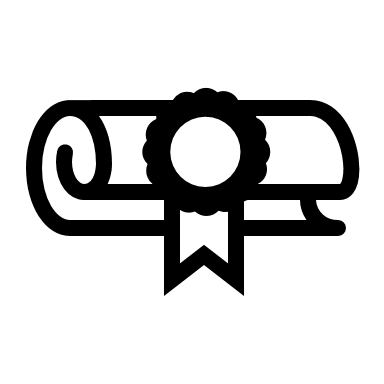 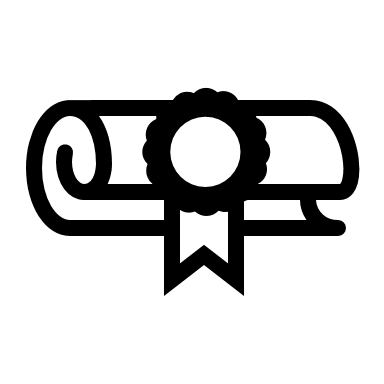 PK, σ, m
PK
Accept/Reject
Π.Prove
Π.Verify
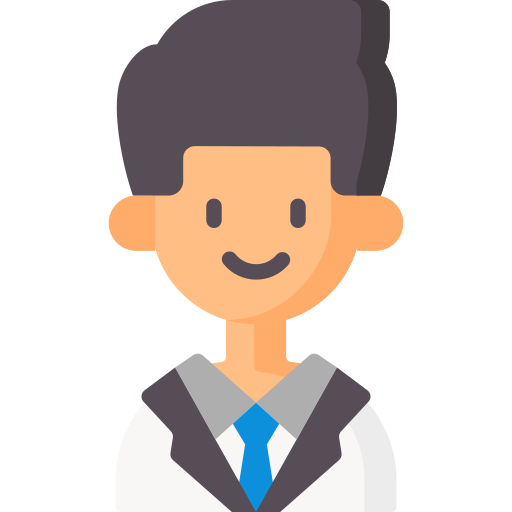 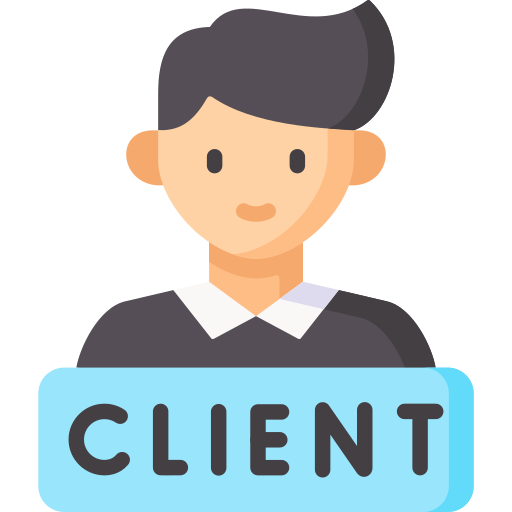 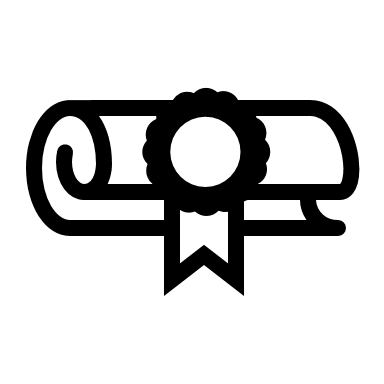 Prover
Verifier
[Speaker Notes: Here’s our hybrid approach to build our PoP primitive.In addition to ZKP, we design a protocol that works outside the ZKP circuit to compute point operations
This idea is from Sigmabus [67], but with very different techniques. It requires a new sigma protocol for proving knowledge of a group element representation where one of the bases is hidden (but committed). 
[ePrint 2023/1406]]
Post-Quantum Signatures
Implementations for NIST selections Falcon and Dilithium


Algebra is easier (small moduli)
Norm bounds (easy with efficient lookup args)
Hashing is harder (SHA3 vs SHA2)
Transforming hashed values into ring elements is harder (rejection sampling, Fisher-Yates shuffle)
Post-Quantum Signatures
Implementations for NIST selections Falcon and Dilithium


Algebra is easier (small moduli)
Norm bounds (easy with efficient lookup args)
Hashing is harder (SHA3 vs SHA2)
Transforming hashed values into ring elements is harder (rejection sampling, Fisher-Yates shuffle)
Rejection Sampling
Goal: return the first n elements < c (in their original order)

Example: n = 3, c = 25
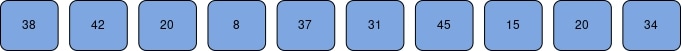 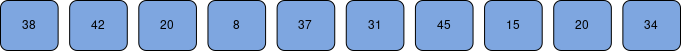 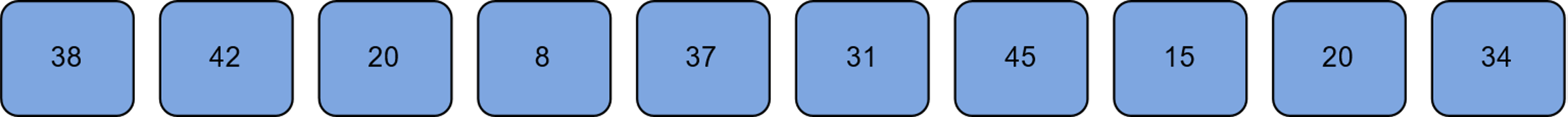 Rejection Sampling
Goal: return the first n elements < c (in their original order)

Example: n = 3, c = 25
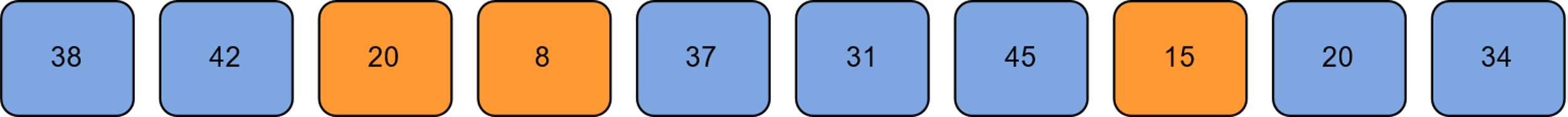 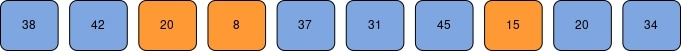 Rejection Sampling
Goal: return the first n elements < c (in their original order)

Example: n = 3, c = 25
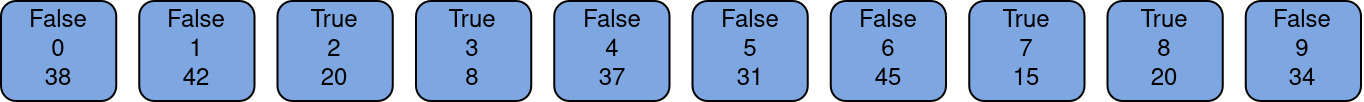 1. Augment original array (using range checks)
Rejection Sampling
Goal: return the first n elements < c (in their original order)

Example: n = 3, c = 25
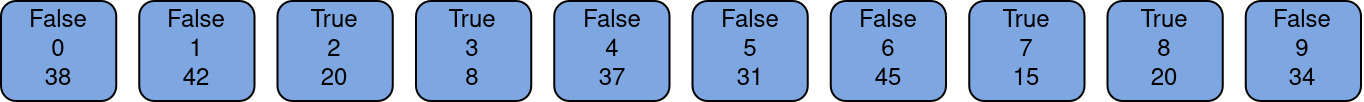 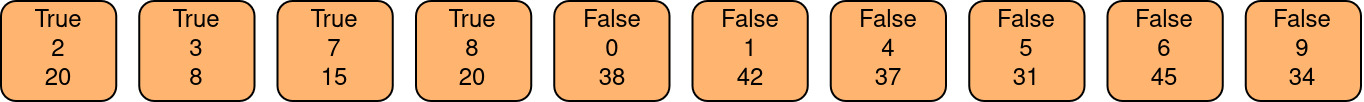 2. Prover provides sorted version of original array
Rejection Sampling
Goal: return the first n elements < c (in their original order)

Example: n = 3, c = 25
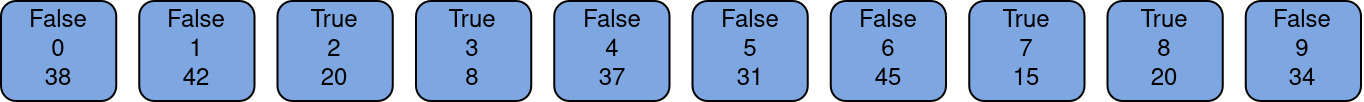 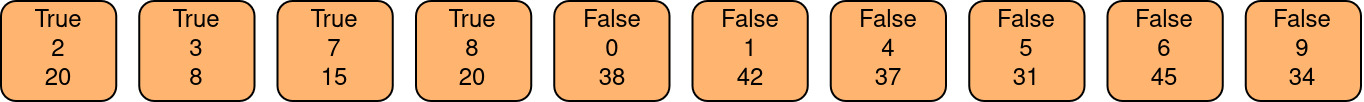 3. Verify prover input is sorted
Rejection Sampling
Goal: return the first n elements < c (in their original order)

Example: n = 3, c = 25
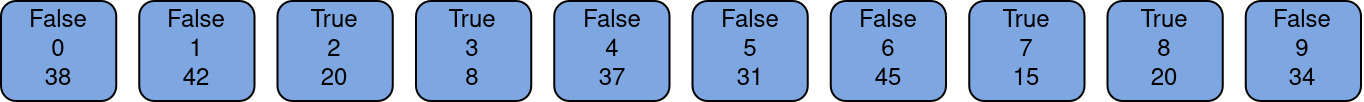 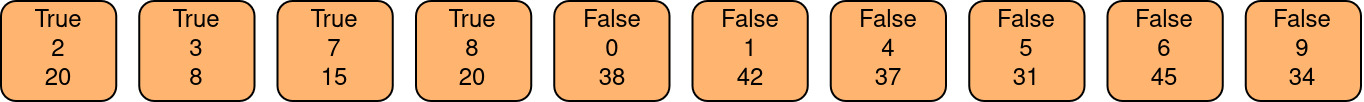 4. Verify permutation
Rejection Sampling
Goal: return the first n elements < c (in their original order)

Example: n = 3, c = 25
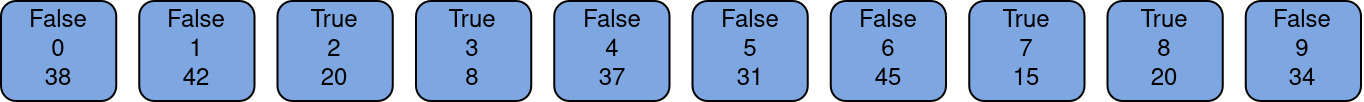 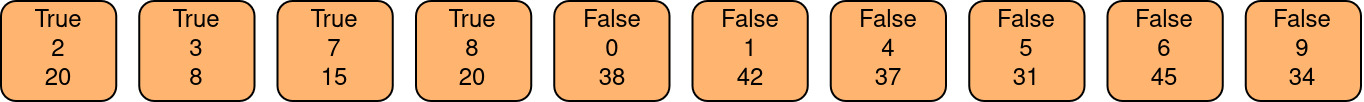 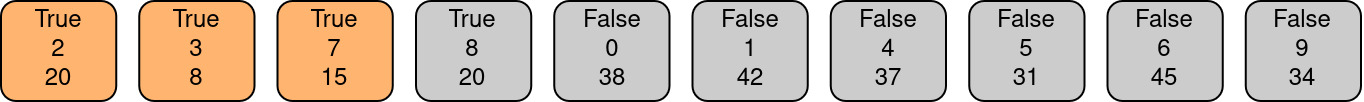 5. Take first n elements of sorted version
Rejection Sampling
Goal: return the first n elements < c (in their original order)

Example: n = 3, c = 25
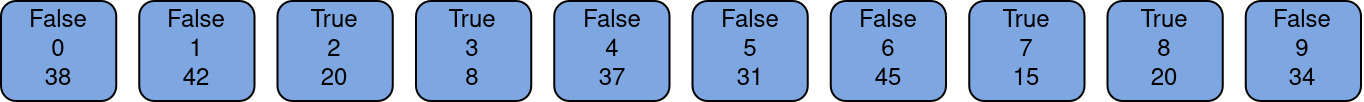 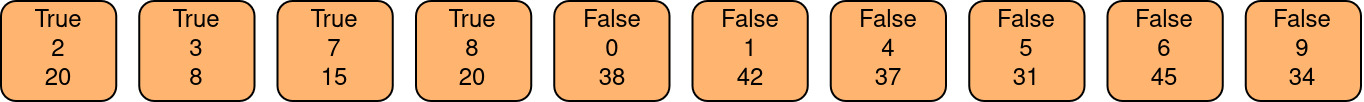 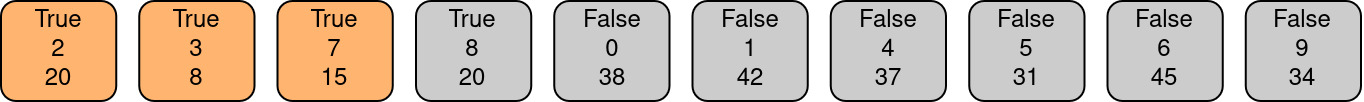 For an array of 100 16-bit values, |R1CS| = 1.3k
Dilithium Verifier
Verify(pk, σ = (ĉ, z), m):
  (A,t) := ExpandA(pk)
  μ := H(H(pk)|m)
  c := SampleInBall(ĉ)
  w := HighBits(Az – ct)
  Check ĉ == H(μ|w)
  Check z is small
Dilithium Proof of Possession
Verify(pk, σ = (ĉ, z), m):
  (A,t) := ExpandA(pk)
  μ := H(H(pk)|m)
  c := SampleInBall(ĉ)
  w := HighBits(Az – ct)
  Check ĉ == H(μ|w)
  Check z is small
Dilithium Proof of Possession
Verify((A,t), σ = (ĉ, z), m):
  (A,t) := ExpandA(pk)
  μ := H(H(pk)|m)
  c := SampleInBall(ĉ)
  w := HighBits(Az – ct)
  Check ĉ == H(μ|w)
  Check z is small
Dilithium Ring Signature
Merkle data:

pk1
pk2
pk3
...
Verify(pk, σ = (ĉ, z), m):
  (A,t) := ExpandA(pk)
  μ := H(H(pk)|m)
  c := SampleInBall(ĉ)
  w := HighBits(Az – ct)
  Check ĉ == H(μ|w)
  Check z is small
    
         Verify pk in Merkle tree
Dilithium Ring Signature
Merkle data:

pk1
pk2
pk3
...
Verify(pk, σ = (ĉ, z), m):
  (A,t) := ExpandA(pk)
  μ := H(H(pk)|m)
  c := SampleInBall(ĉ)
  w := HighBits(Az – ct)
  Check ĉ == H(μ|w)
  Check z is small

  Verify pk in Merkle tree
Dilithium Ring Signature
Merkle data:

pk1
pk2
pk3
...
Verify(pk, σ = (ĉ, z), m):
  (A,t) := ExpandA(pk)
  μ := H(H(pk)|m)
  c := SampleInBall(ĉ)
  w := HighBits(Az – ct)
  Check ĉ == H(μ|w)
  Check z is small
  
  Verify pk in Merkle tree
Dilithium Ring Signature
Merkle data:

pk1, A1, t1
pk2, A2, t2
pk3, A3, t3
...
Verify((pk,A,t), σ = (ĉ, z), m):
  (A,t) := ExpandA(pk)
  μ := H(H(pk)|m)
  c := SampleInBall(ĉ)
  w := HighBits(Az – ct)
  Check ĉ == H(μ|w)
  Check z is small
  
  Verify (pk,A,t) in Merkle tree
Dilithium Ring Signature
Merkle data:

pk1, A1, t1, μ1
pk2, A2, t2, μ2
pk3, A3, t3, μ3
...
Verify((pk,A,t,μ), σ = (ĉ, z), m):
  (A,t) := ExpandA(pk)
  μ := H(H(pk)|m)
  c := SampleInBall(ĉ)
  w := HighBits(Az – ct)
  Check ĉ == H(μ|w)
  Check z is small
  
  Verify (pk,A,t,μ) in Merkle tree
Dilithium Ring Signature
Merkle data:

A1, t1, μ1
A2, t2, μ2
A3, t3, μ3
...
Verify((A,t,μ), σ = (ĉ, z), m):
  (A,t) := ExpandA(pk)
  μ := H(H(pk)|m)
  c := SampleInBall(ĉ)
  w := HighBits(Az – ct)
  Check ĉ == H(μ|w)
  Check z is small
  
  Verify (A,t,μ) in Merkle tree
Dilithium Ring Signature
Merkle data:

A1, t1, μ1
A2, t2, μ2
A3, t3, μ3
...
Verify((A,t,μ), σ = (ĉ, z), m):
  (A,t) := ExpandA(pk)
  μ := H(H(pk)|m)
  c := SampleInBall(ĉ)
  w := HighBits(Az – ct)
  Check ĉ == H(μ|w)
  Check z is small
  
  Verify (A,t,μ) in Merkle tree
w has ~6k
bits of entropy
(z,c) has ~18k bits of entropy
Dilithium Ring Signature
Merkle data:

A1, t1, μ1
A2, t2, μ2
A3, t3, μ3
...
Verify((A,t,μ), σ = (ĉ, z), m):
  (A,t) := ExpandA(pk)
  μ := H(H(pk)|m)
  c := SampleInBall(ĉ)
  w := HighBits(Az – ct)
  Check ĉ == H(μ|w)
  Check z is small
  
  Verify (A,t,μ) in Merkle tree
w has ~6k
bits of entropy
(z,c) has ~18k bits of entropy
(A,t,HighBits(Az-ct)) 
≈
(A,t,HighBits(U(Zq)))
Dilithium Ring Signature
Merkle data:

A1, t1, μ1
A2, t2, μ2
A3, t3, μ3
...
Verify((A,t,μ), σ = (ĉ, z), m, w):
  (A,t) := ExpandA(pk)
  μ := H(H(pk)|m)
  c := SampleInBall(ĉ)
  Check w == HighBits(Az – ct)
  Check ĉ == H(μ|w)
  Check z is small
  
  Verify (A,t,μ) in Merkle tree
Dilithium Ring Signature
Merkle data:

A1, t1, ĉ1
A2, t2, ĉ2
A3, t3, ĉ3
...
Verify((A,t,ĉ), σ = (ĉ, z), m, w):
  (A,t) := ExpandA(pk)
  μ := H(H(pk)|m)
  c := SampleInBall(ĉ)
  Check w == HighBits(Az – ct)
  Check ĉ == H(μ|w)
  Check z is small
  
  Verify (A,t,ĉ) in Merkle tree
Dilithium Ring Signature
Merkle data:

A1, t1, c1
A2, t2, c2
A3, t3, c3
...
Verify((A,t,c), σ = (ĉ, z), m, w):
  (A,t) := ExpandA(pk)
  μ := H(H(pk)|m)
  c := SampleInBall(ĉ)
  Check w == HighBits(Az – ct)
  Check ĉ == H(μ|w)
  Check z is small
  
  Verify (A,t,c) in Merkle tree
Our Results
AMD Ryzen Threadripper PRO 5995WX CPU, 1.8GHz, 256 GB RAM
Our Results
* Pre-quantum soundness. Post-quantum WiP
AMD Ryzen Threadripper PRO 5995WX CPU, 1.8GHz, 256 GB RAM
Takeaways
Legacy-compatible advanced signature primitives are (nearly) practical for many applications
Efficient range checks are very powerful
Hashing is still a huge bottleneck
Credential
Reveals a lot of info on Bob!
Service
(Age >21 Only)
Issued by
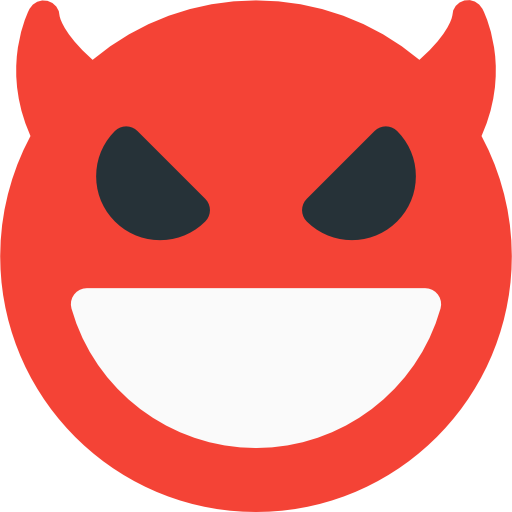 Information includes:
Name
Gender
Birthdate
Citizenship
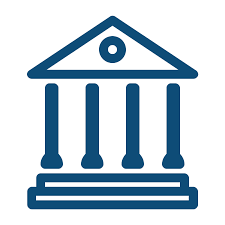 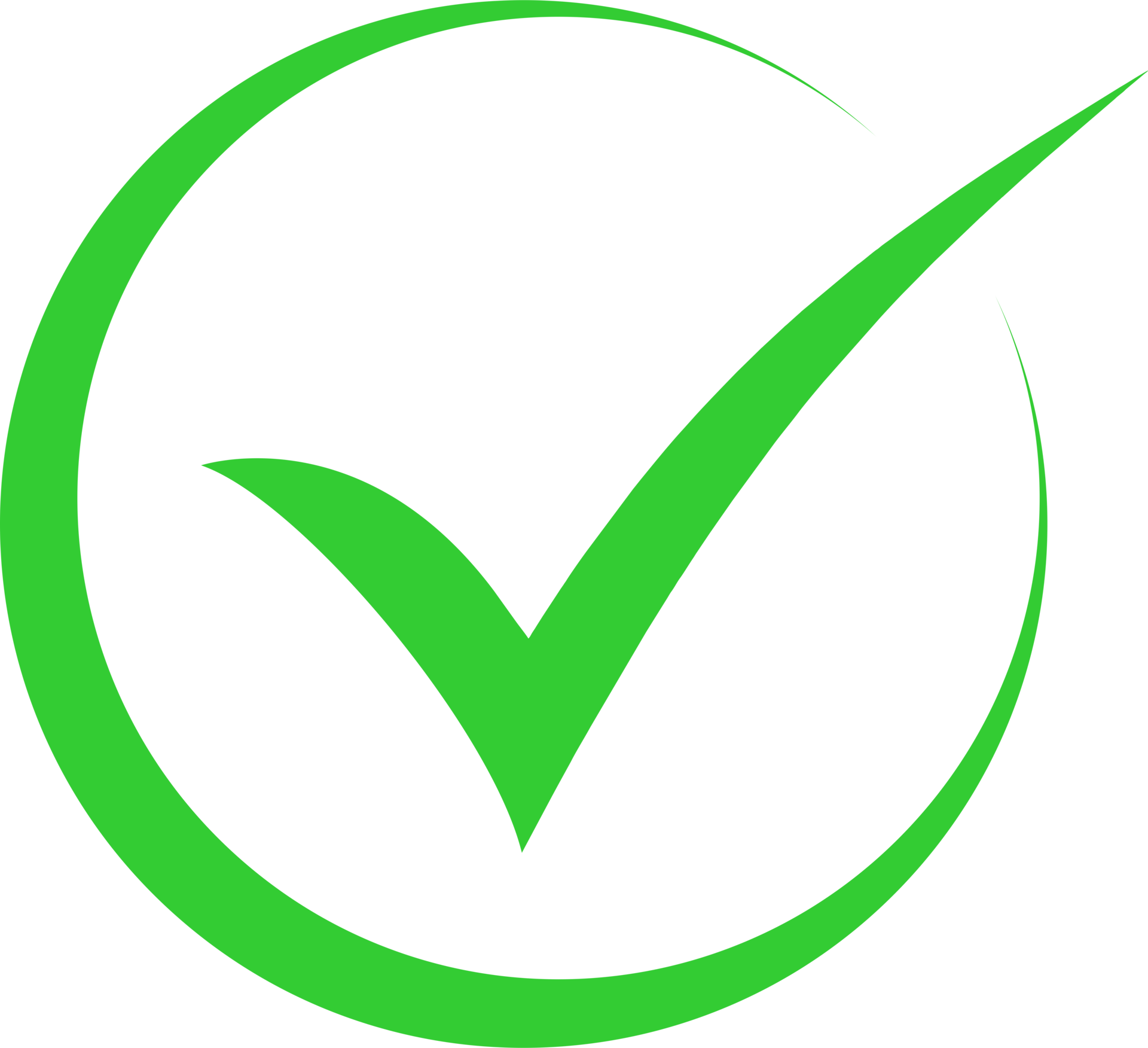 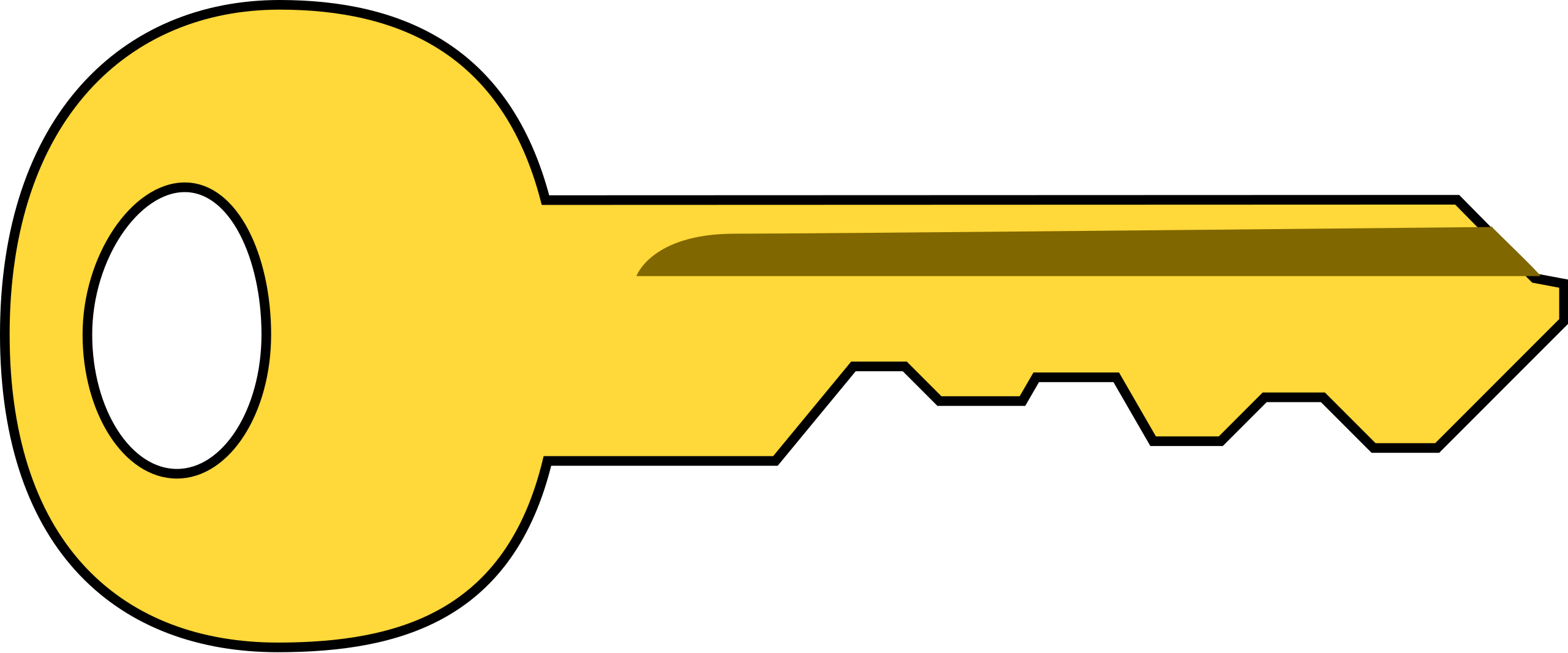 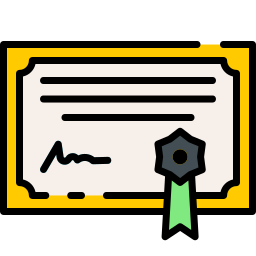 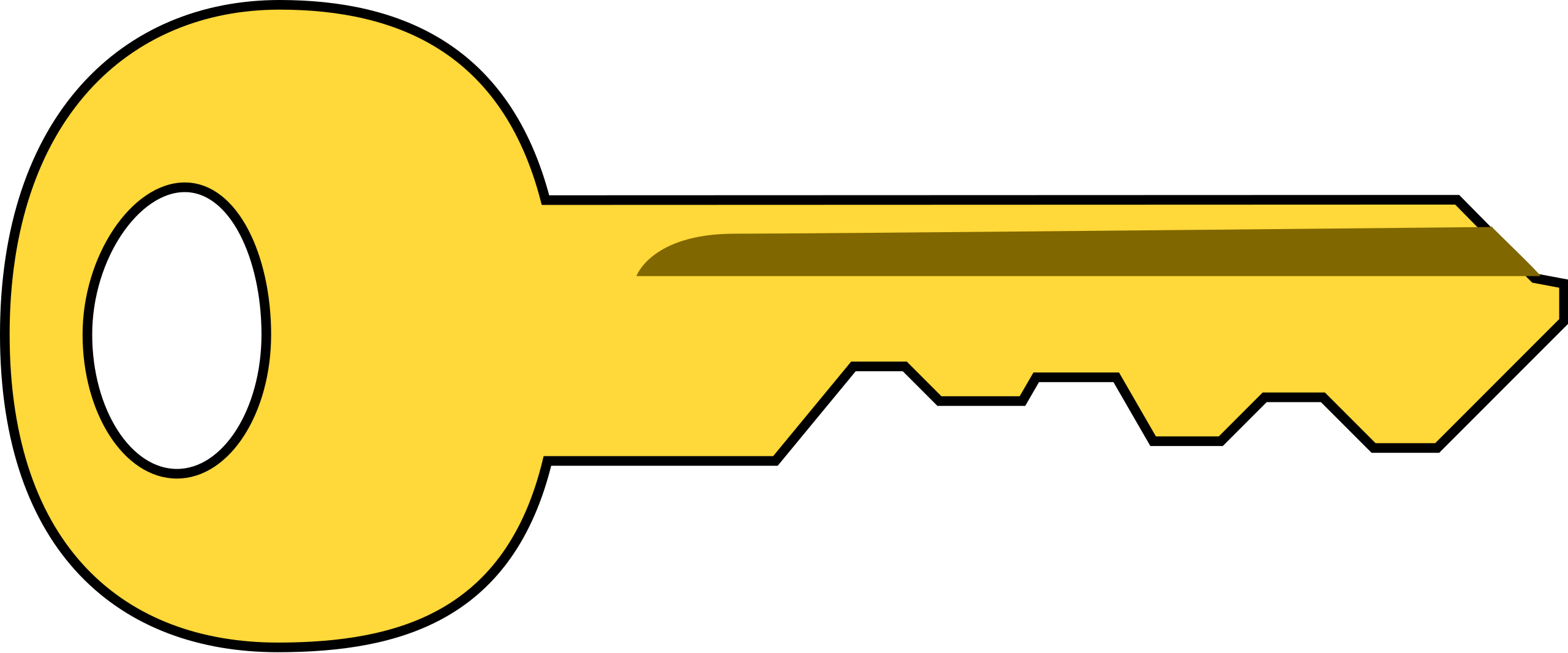 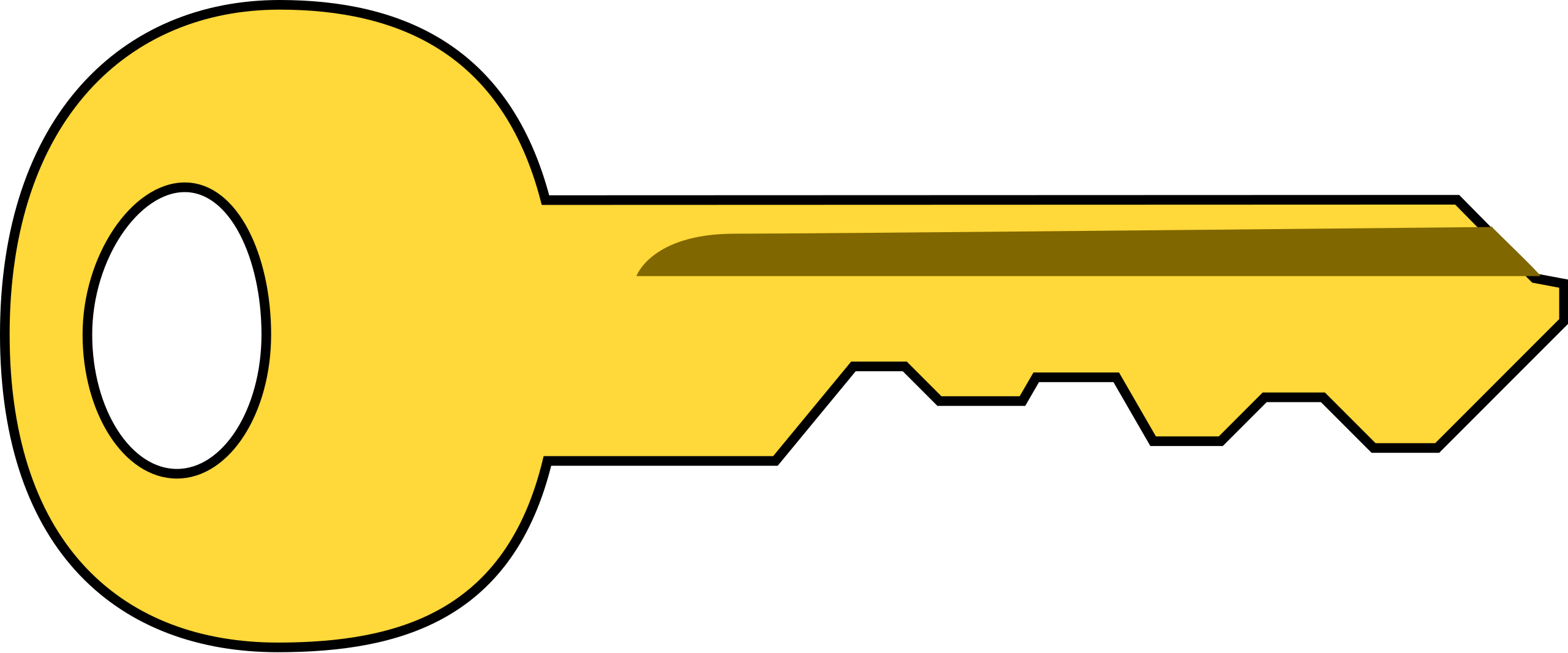 I am convinced that the signature is valid, and you are above 21 years old.
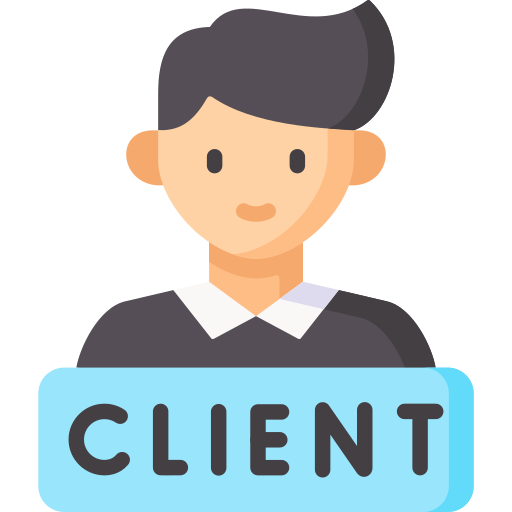 (sk,   pk)
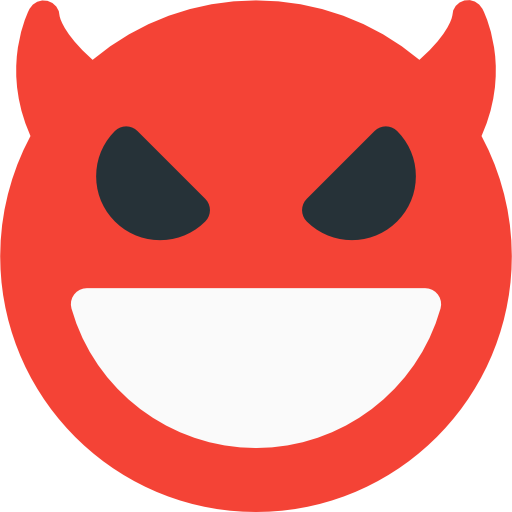 Why legacy?
E.g., Want to use passports that contain signatures
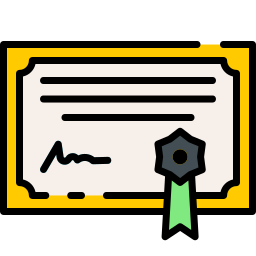 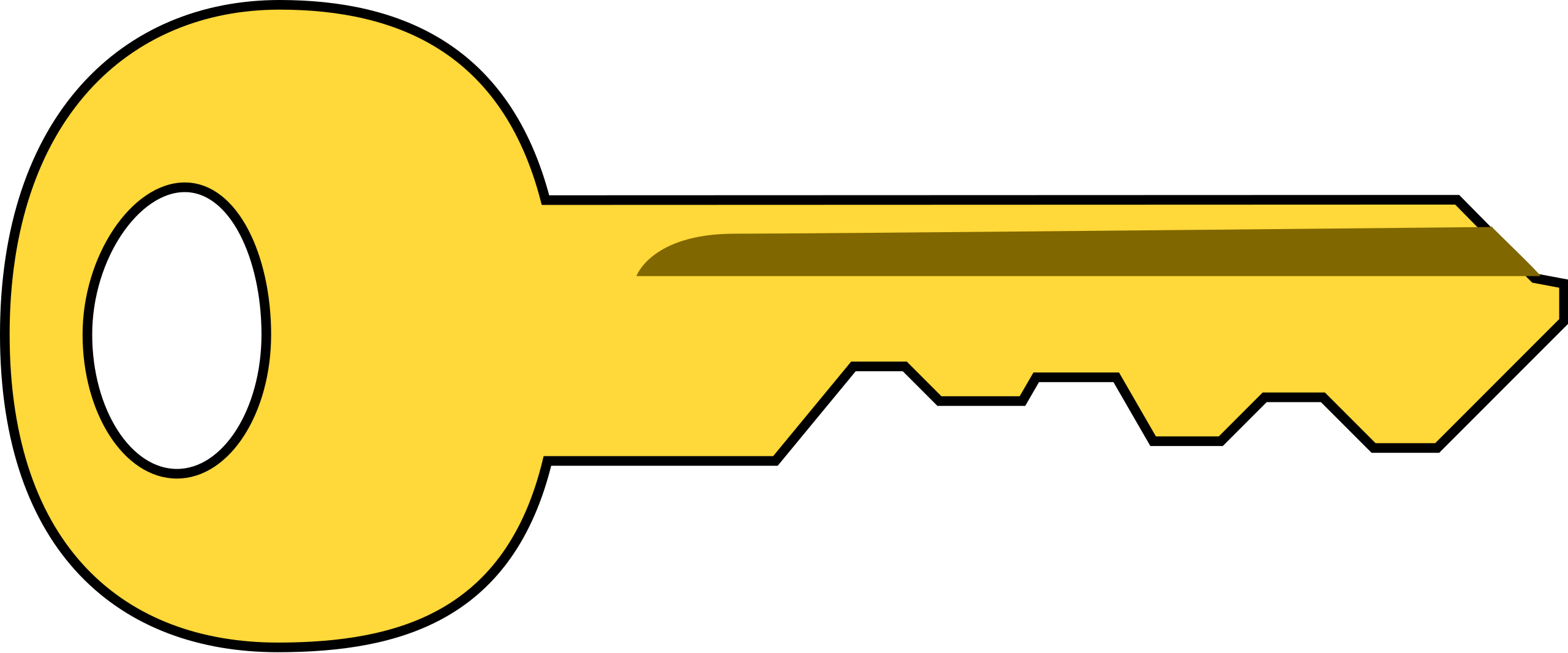 Bob
[Speaker Notes: The government issues Bob’s credential using its secret key and sends it to BobCurrent passports does have digital RSA signature embeded in it]
Falcon Verification
Input: 
Public key h∈Zq512 [X]/<φ>
Signature σ = (r,s2)
Message m 

Verification algorithm
Compute c ← HashToPoint(r|m) 
Compute s1 ←c - hs2
Return ‖(s1, s2)‖ ≤  β
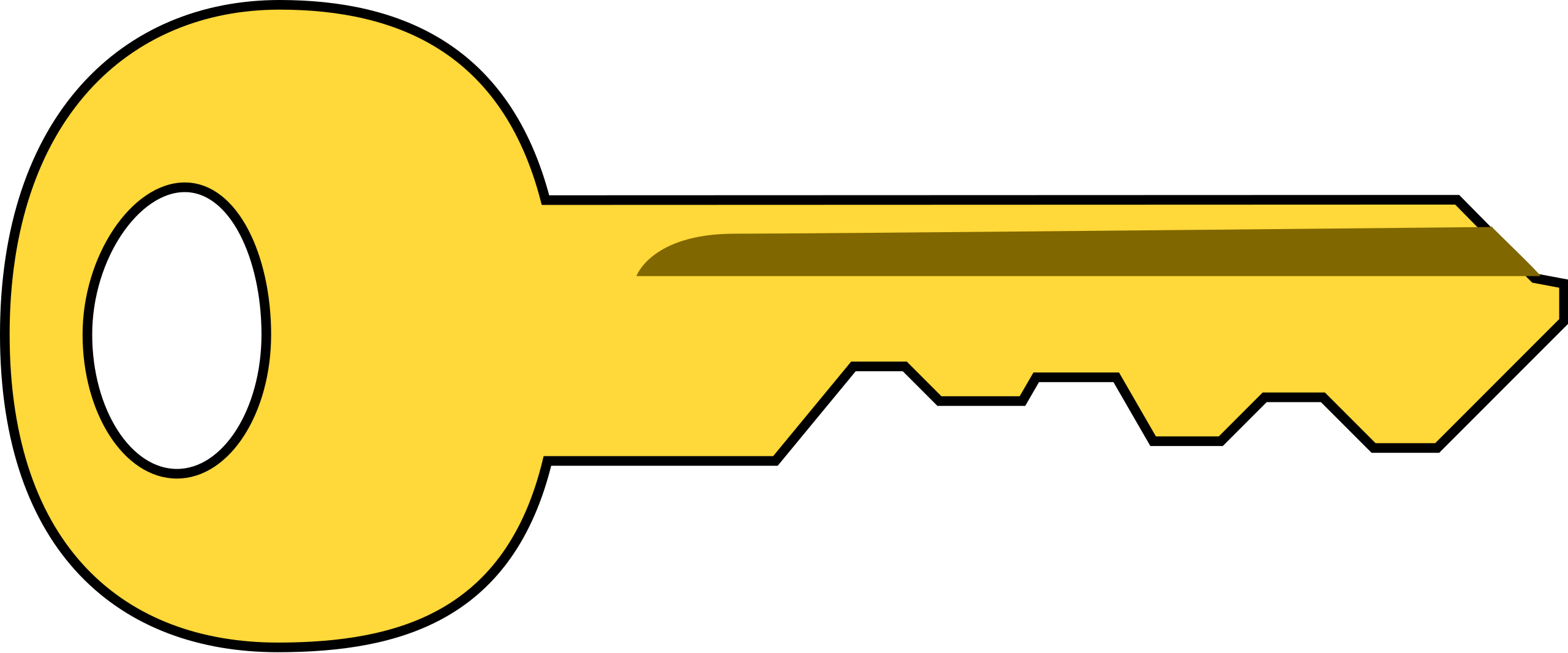 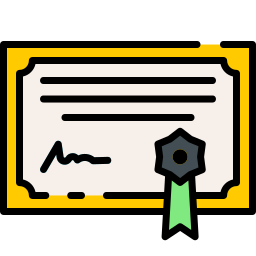 [Speaker Notes: We chose to focus on the P256 Curve as it is the most commonly used in ECDSA for legacy systems.The point operations are defined by adding points in certain ways. In ZKP circuit, point additions are expressed in constraints. The ways you add the points affect the number of constraints.Captial letter implies they are the group elements
Little letters are the scalarsH means hashingIn this talk, focus on non-hashing partsBottlenecks: Two point multiplications
preliminary -> technical overview: 5min]
Modular Arithmetic
m := zkSNARK modulus
p := sig verif modulus
Need to represent this in a way we can prove with the zkSNARK. Use rank-one constraint system (R1CS) representation
R1CS: add/multiply mod 'm' (fixed by zkSNARK)
Algebra step does arithmetic mod a different value p!
a*b= c mod m
c+d= f mod m
…
Verify(pk, m, \sigma):
 h <- H(m)
 b <- Algebra(pk, h, \sigma)
 Return b
R1CS representation of Verify
Option 1: "right-field" arithmetic:
Change zkSNARK parameters to make m=p
Need to generate elliptic curve with subgroup of order p
We use for ECDSA-P256 and Ed25519:
T-256 curve from [1] for P-256 arithmetic
We generate new T-25519 curve for Curve25519 arithmetic
Huge reduction (~300x) in R1CS size
Incompatible with certain zkSNARKs, only works for large-prime modulus (we need small and/or composite moduli)
[1] "ZKAttest: Ring and Group Signatures for Existing ECDSA Keys". Faz-Hernandez et al. SAC 2021
[Speaker Notes: Signature verification has hashing and algebra, need efficient encodings of both in R1CS. Focus on R1CS for algebra, specifically modular arithmetic.
Encoding modular arithmetic in R1CS is hard because the underlying field of the R1CS is not the one(s) we need to do arithmetic in. (possible to have more than one modulus!) Either need to change the R1CS field to the “right” one or emulate modular arithmetic in the “wrong” one. 
We use both. Use existing elliptic curve, T-256 to build zkSNARK whose native field is the base field of P-256. Also design a new elliptic curve, T-25519, that can natively prove base-field arithmetic of Curve25519. Huge reduction (~300x) in constraint costs, but incompatible with some zkSNARKs and can’t handle certain kinds of modular arithmetic. Thus need to make progress on “wrong-field” emulation.]
Modular Arithmetic
b          c            p
Compute limbs of a*b (:= r) over the integers
Reduce r modulo p (check quotient-remainder over integers) to get c
Handle carries to get limbs of c in right range
a
b
a
a
a_1
a_0
b_1
b_0
[Speaker Notes: Basic idea of emulating modular arithmetic is as follows: we represent numbers limb-wise (split into chunks) and use mod-m operations to do arithmetic over the integers, then do modular reduction over the integers. Some details to work out, especially in correctly handling carries, but the approach of xJsnark can be used and works well.
Hugely important subtlety is that inputs and intermediate values need to be constrained to be in a range much smaller than m - otherwise we’re not correctly doing mod-p arithmetic. Prover can cheat without these “range checks”. Must include additional constraints for this. Turns out these constraints dwarf all other costs: in the prior state of the art R1CS for modular exponentiation, the range checking was 90% of the cost]
Falcon Verification
Input: 
Public key h∈Zq512 [X]/<φ>
Signature σ = (r,s2)
Message m 

Verification algorithm
Compute c ← HashToPoint(r|m) 
Compute s1 ←c - hs2
Return ‖(s1, s2)‖ ≤  β
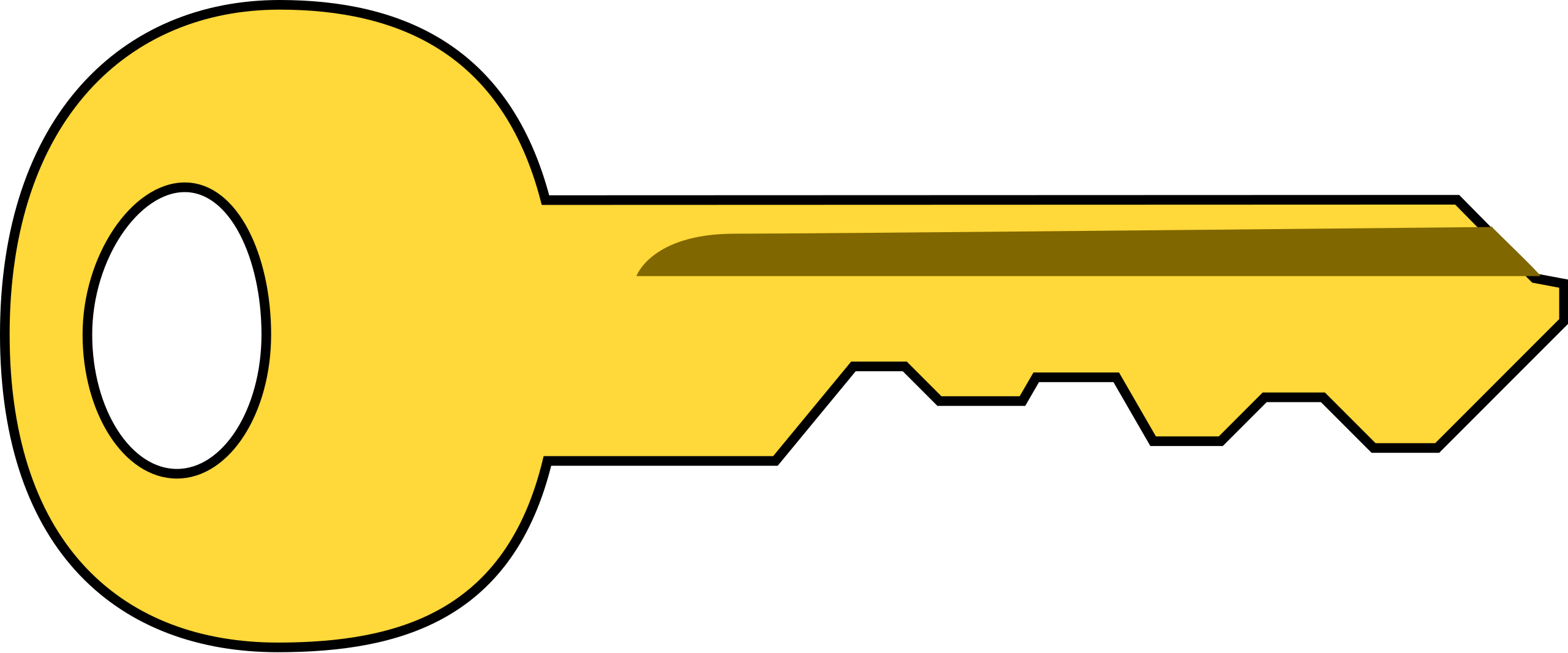 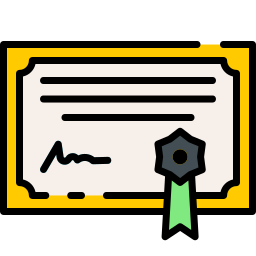 Requires NTT form
Requires coefficient form
[Speaker Notes: We chose to focus on the P256 Curve as it is the most commonly used in ECDSA for legacy systems.The point operations are defined by adding points in certain ways. In ZKP circuit, point additions are expressed in constraints. The ways you add the points affect the number of constraints.Captial letter implies they are the group elements
Little letters are the scalarsH means hashingIn this talk, focus on non-hashing partsBottlenecks: Two point multiplications
preliminary -> technical overview: 5min]
Falcon Proof of Possession
Input: 
Public key h
Signature σ = (r, s2)
Message m
ZkSNARK
Public inputs: ĥ
Private inputs: m, r, s2, s1 ← c – hs2
Circuit:
Compute c ← HashToPoint(r|m) 
ĉ = NTT⋅  c, ŝ₂ = NTT⋅ s₂, ŝ₁ = NTT⋅ s₁ 
Check that ĉ - ĥ∘ŝ₂ - ŝ₁ = 0 (mod q)
Check that ‖(s1, s2)‖ ≤ β
[Speaker Notes: We chose to focus on the P256 Curve as it is the most commonly used in ECDSA for legacy systems.The point operations are defined by adding points in certain ways. In ZKP circuit, point additions are expressed in constraints. The ways you add the points affect the number of constraints.Captial letter implies they are the group elements
Little letters are the scalarsH means hashingIn this talk, focus on non-hashing partsBottlenecks: Two point multiplications
preliminary -> technical overview: 5min]
Falcon Proof of Possession
Input: 
Public key h
Signature σ = (r, s2)
Message m
ZkSNARK
Public inputs: ĥ
Private inputs: m, r, s2, s1 ← c – hs2
Circuit:
Compute c ← HashToPoint(r|m) 
ĉ = NTT⋅  c, ŝ₂ = NTT⋅ s₂, ŝ₁ = NTT⋅ s₁ 
Check that ĉ - ĥ∘ŝ₂ - ŝ₁ = 0 (mod q)
Check that ‖(s1, s2)‖ ≤  β
[Speaker Notes: We chose to focus on the P256 Curve as it is the most commonly used in ECDSA for legacy systems.The point operations are defined by adding points in certain ways. In ZKP circuit, point additions are expressed in constraints. The ways you add the points affect the number of constraints.Captial letter implies they are the group elements
Little letters are the scalarsH means hashingIn this talk, focus on non-hashing partsBottlenecks: Two point multiplications
preliminary -> technical overview: 5min]
Falcon Proof of Possession
Input: 
Public key h
Signature σ = (r, s2)
Message m
ZkSNARK
Public inputs: ĥ
Private inputs: m, r, s2, s1 ← c – hs2
Circuit:
Compute c ← HashToPoint(r|m) 
ĉ = NTT⋅  c, ŝ₂ = NTT⋅ s₂, ŝ₁ = NTT⋅ s₁ 
Check that ∃ "small" k s.t. ĉ - ĥ∘ŝ₂ - ŝ₁ = kq
Check that ∃ "small" j s.t. ‖(s1, s2)‖2 + j =  β2
[Speaker Notes: We chose to focus on the P256 Curve as it is the most commonly used in ECDSA for legacy systems.The point operations are defined by adding points in certain ways. In ZKP circuit, point additions are expressed in constraints. The ways you add the points affect the number of constraints.Captial letter implies they are the group elements
Little letters are the scalarsH means hashingIn this talk, focus on non-hashing partsBottlenecks: Two point multiplications
preliminary -> technical overview: 5min]
Falcon Proof of Possession
Input: 
Public key h
Signature σ = (r, s2)
Message m
ZkSNARK
Public inputs: ĥ
Private inputs: m, r, s2, s1 ← c – hs2
Circuit:
Compute c ← HashToPoint(r|m) 
ĉ = NTT⋅  c, ŝ₂ = NTT⋅ s₂, ŝ₁ = NTT⋅ s₁ 
Check that ∃ "small" k s.t. ĉ - ĥ∘ŝ₂ - ŝ₁ = kq
Check that ∃ "small" j s.t. ‖(s1, s2)‖2 + j =  β2
[Speaker Notes: We chose to focus on the P256 Curve as it is the most commonly used in ECDSA for legacy systems.The point operations are defined by adding points in certain ways. In ZKP circuit, point additions are expressed in constraints. The ways you add the points affect the number of constraints.Captial letter implies they are the group elements
Little letters are the scalarsH means hashingIn this talk, focus on non-hashing partsBottlenecks: Two point multiplications
preliminary -> technical overview: 5min]
Falcon Proof of Possession
Input: 
Public key h
Signature σ = (r, s2)
Message m
ZkSNARK
Public inputs: ĥ
Private inputs: m, r, s2, s1 ← c – hs2
Circuit:
Compute c ← HashToPoint(r|m) 
ĉ = NTT⋅  c, ŝ₂ = NTT⋅ s₂, ŝ₁ = NTT⋅ s₁ 
Check that ∃ "small" k s.t. ĉ - ĥ∘ŝ₂ - ŝ₁ = kq
Check that ∃ "small" j s.t. ‖(s1, s2)‖2 + j =  β2
[Speaker Notes: We chose to focus on the P256 Curve as it is the most commonly used in ECDSA for legacy systems.The point operations are defined by adding points in certain ways. In ZKP circuit, point additions are expressed in constraints. The ways you add the points affect the number of constraints.Captial letter implies they are the group elements
Little letters are the scalarsH means hashingIn this talk, focus on non-hashing partsBottlenecks: Two point multiplications
preliminary -> technical overview: 5min]
Ring Signatures and Hashing
Falcon Verifier
[Speaker Notes: We chose to focus on the P256 Curve as it is the most commonly used in ECDSA for legacy systems.The point operations are defined by adding points in certain ways. In ZKP circuit, point additions are expressed in constraints. The ways you add the points affect the number of constraints.Captial letter implies they are the group elements
Little letters are the scalarsH means hashingIn this talk, focus on non-hashing partsBottlenecks: Two point multiplications
preliminary -> technical overview: 5min]
Ring Signatures and Hashing
Not necessary when m is public
Falcon Verifier
[Speaker Notes: We chose to focus on the P256 Curve as it is the most commonly used in ECDSA for legacy systems.The point operations are defined by adding points in certain ways. In ZKP circuit, point additions are expressed in constraints. The ways you add the points affect the number of constraints.Captial letter implies they are the group elements
Little letters are the scalarsH means hashingIn this talk, focus on non-hashing partsBottlenecks: Two point multiplications
preliminary -> technical overview: 5min]
Ring Signatures and Hashing
Dilithium Verifier
(pk = (ρ, t1))
[Speaker Notes: We chose to focus on the P256 Curve as it is the most commonly used in ECDSA for legacy systems.The point operations are defined by adding points in certain ways. In ZKP circuit, point additions are expressed in constraints. The ways you add the points affect the number of constraints.Captial letter implies they are the group elements
Little letters are the scalarsH means hashingIn this talk, focus on non-hashing partsBottlenecks: Two point multiplications
preliminary -> technical overview: 5min]
Ring Signatures and Hashing
Dilithium Verifier
(pk = (ρ, t1))
[Speaker Notes: We chose to focus on the P256 Curve as it is the most commonly used in ECDSA for legacy systems.The point operations are defined by adding points in certain ways. In ZKP circuit, point additions are expressed in constraints. The ways you add the points affect the number of constraints.Captial letter implies they are the group elements
Little letters are the scalarsH means hashingIn this talk, focus on non-hashing partsBottlenecks: Two point multiplications
preliminary -> technical overview: 5min]
Ring Signatures and Hashing
Dilithium Verifier
(pk = (ρ, t1))
[Speaker Notes: We chose to focus on the P256 Curve as it is the most commonly used in ECDSA for legacy systems.The point operations are defined by adding points in certain ways. In ZKP circuit, point additions are expressed in constraints. The ways you add the points affect the number of constraints.Captial letter implies they are the group elements
Little letters are the scalarsH means hashingIn this talk, focus on non-hashing partsBottlenecks: Two point multiplications
preliminary -> technical overview: 5min]
Ring Signatures and Hashing
Dilithium Verifier
(pk = (ρ, t1))
Solution: store the expanded public key (A, t1) in the Merkle tree
[Speaker Notes: We chose to focus on the P256 Curve as it is the most commonly used in ECDSA for legacy systems.The point operations are defined by adding points in certain ways. In ZKP circuit, point additions are expressed in constraints. The ways you add the points affect the number of constraints.Captial letter implies they are the group elements
Little letters are the scalarsH means hashingIn this talk, focus on non-hashing partsBottlenecks: Two point multiplications
preliminary -> technical overview: 5min]
Ring Signatures and Hashing
Dilithium Verifier
(pk = (ρ, t1))
[Speaker Notes: We chose to focus on the P256 Curve as it is the most commonly used in ECDSA for legacy systems.The point operations are defined by adding points in certain ways. In ZKP circuit, point additions are expressed in constraints. The ways you add the points affect the number of constraints.Captial letter implies they are the group elements
Little letters are the scalarsH means hashingIn this talk, focus on non-hashing partsBottlenecks: Two point multiplications
preliminary -> technical overview: 5min]
Ring Signatures and Hashing
Dilithium Verifier
(pk = (ρ, t1))
[Speaker Notes: We chose to focus on the P256 Curve as it is the most commonly used in ECDSA for legacy systems.The point operations are defined by adding points in certain ways. In ZKP circuit, point additions are expressed in constraints. The ways you add the points affect the number of constraints.Captial letter implies they are the group elements
Little letters are the scalarsH means hashingIn this talk, focus on non-hashing partsBottlenecks: Two point multiplications
preliminary -> technical overview: 5min]
Ring Signatures and Hashing
Dilithium Verifier
(pk = (ρ, t1))
Note: every hash input is a function of pk, M and w1.
[Speaker Notes: We chose to focus on the P256 Curve as it is the most commonly used in ECDSA for legacy systems.The point operations are defined by adding points in certain ways. In ZKP circuit, point additions are expressed in constraints. The ways you add the points affect the number of constraints.Captial letter implies they are the group elements
Little letters are the scalarsH means hashingIn this talk, focus on non-hashing partsBottlenecks: Two point multiplications
preliminary -> technical overview: 5min]
Ring Signatures and Hashing
Dilithium Signer
(pk = (ρ, t1))
Note: w1 is uncorrelated with the public key by M-LWE!
[Speaker Notes: We chose to focus on the P256 Curve as it is the most commonly used in ECDSA for legacy systems.The point operations are defined by adding points in certain ways. In ZKP circuit, point additions are expressed in constraints. The ways you add the points affect the number of constraints.Captial letter implies they are the group elements
Little letters are the scalarsH means hashingIn this talk, focus on non-hashing partsBottlenecks: Two point multiplications
preliminary -> technical overview: 5min]
Ring Signatures and Hashing
Dilithium Verifier
(pk = (ρ, t1))
Solution: Make w1 public. Compute c for each public key in the ring and add it to the Merkle tree.
[Speaker Notes: We chose to focus on the P256 Curve as it is the most commonly used in ECDSA for legacy systems.The point operations are defined by adding points in certain ways. In ZKP circuit, point additions are expressed in constraints. The ways you add the points affect the number of constraints.Captial letter implies they are the group elements
Little letters are the scalarsH means hashingIn this talk, focus on non-hashing partsBottlenecks: Two point multiplications
preliminary -> technical overview: 5min]
Ring Signatures and Hashing
Dilithium Verifier
(pk = (ρ, t1))
This solution works for any "Schnorr-like" signature scheme where the prover's first message is uncorrelated with the public key.
[Speaker Notes: We chose to focus on the P256 Curve as it is the most commonly used in ECDSA for legacy systems.The point operations are defined by adding points in certain ways. In ZKP circuit, point additions are expressed in constraints. The ways you add the points affect the number of constraints.Captial letter implies they are the group elements
Little letters are the scalarsH means hashingIn this talk, focus on non-hashing partsBottlenecks: Two point multiplications
preliminary -> technical overview: 5min]
Proof-of-Possession + Age check
Service
(Age >21 Only)
Issued by
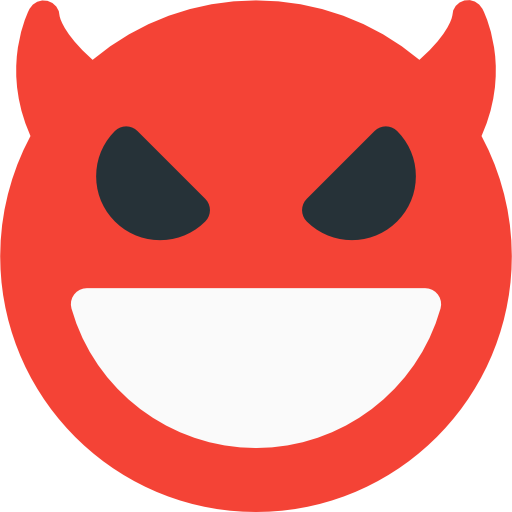 I have a credential signed by the Government stating that my age is over 21.
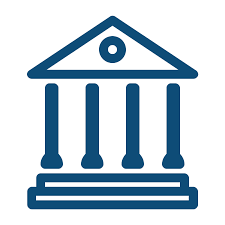 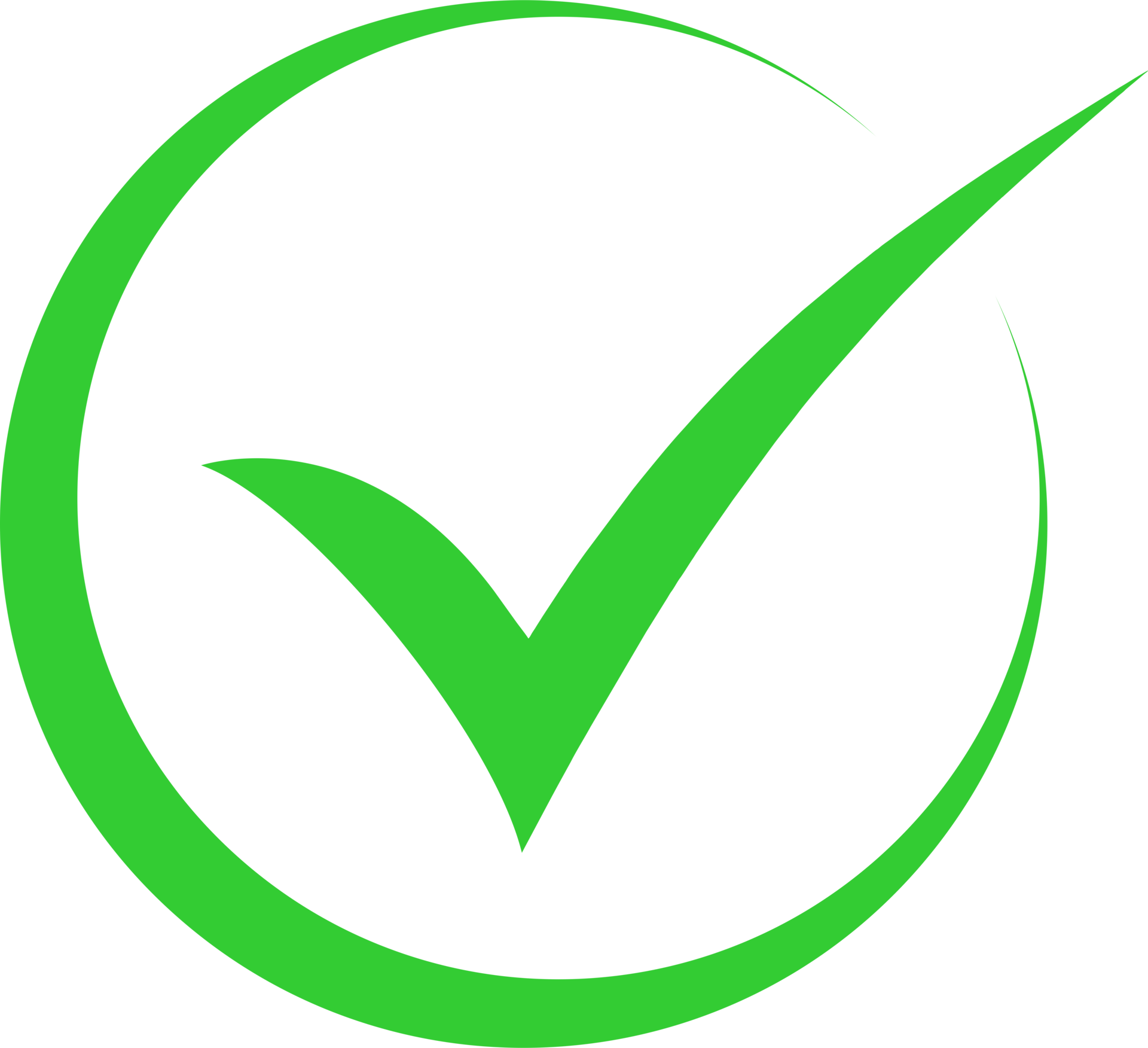 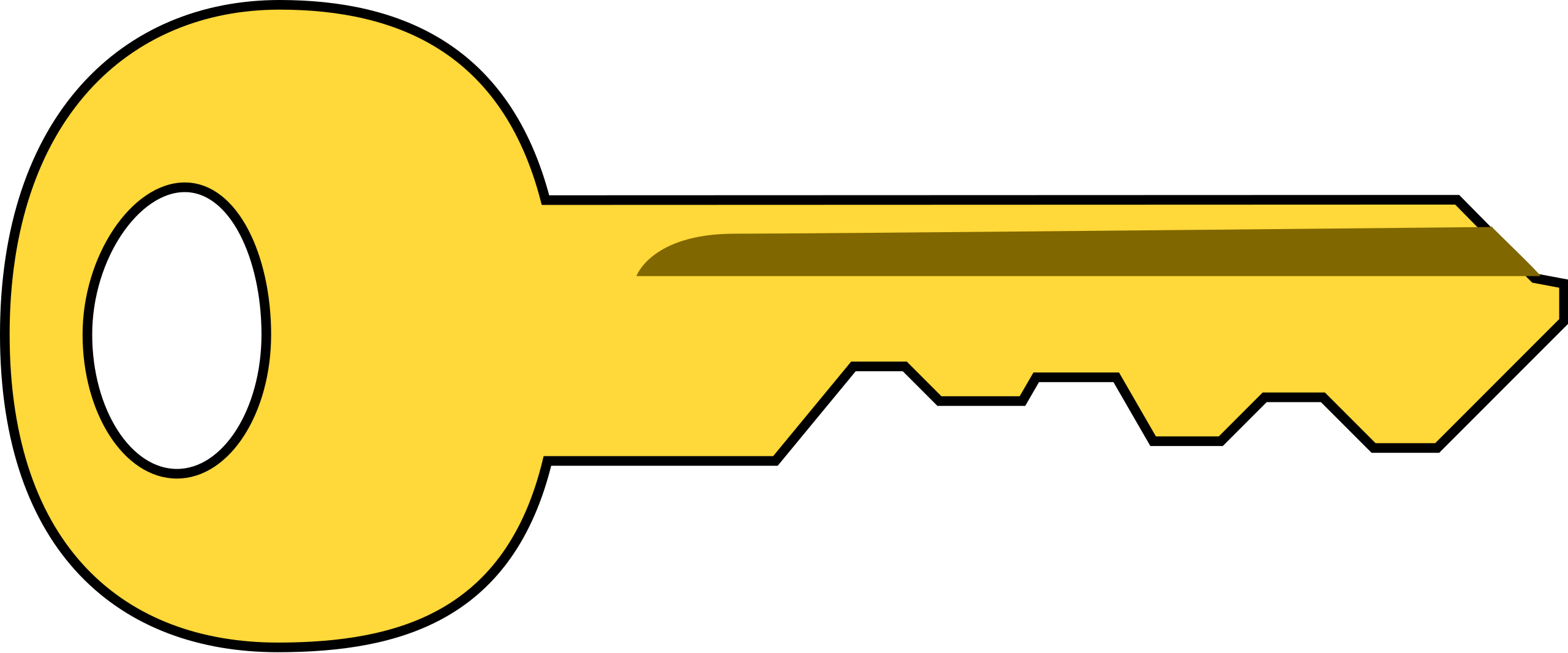 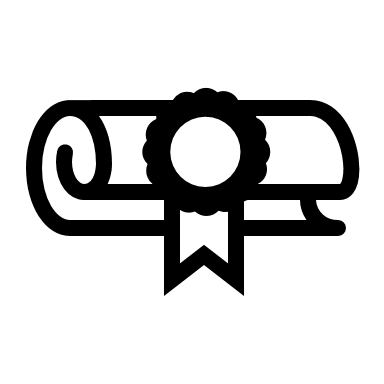 Verifier
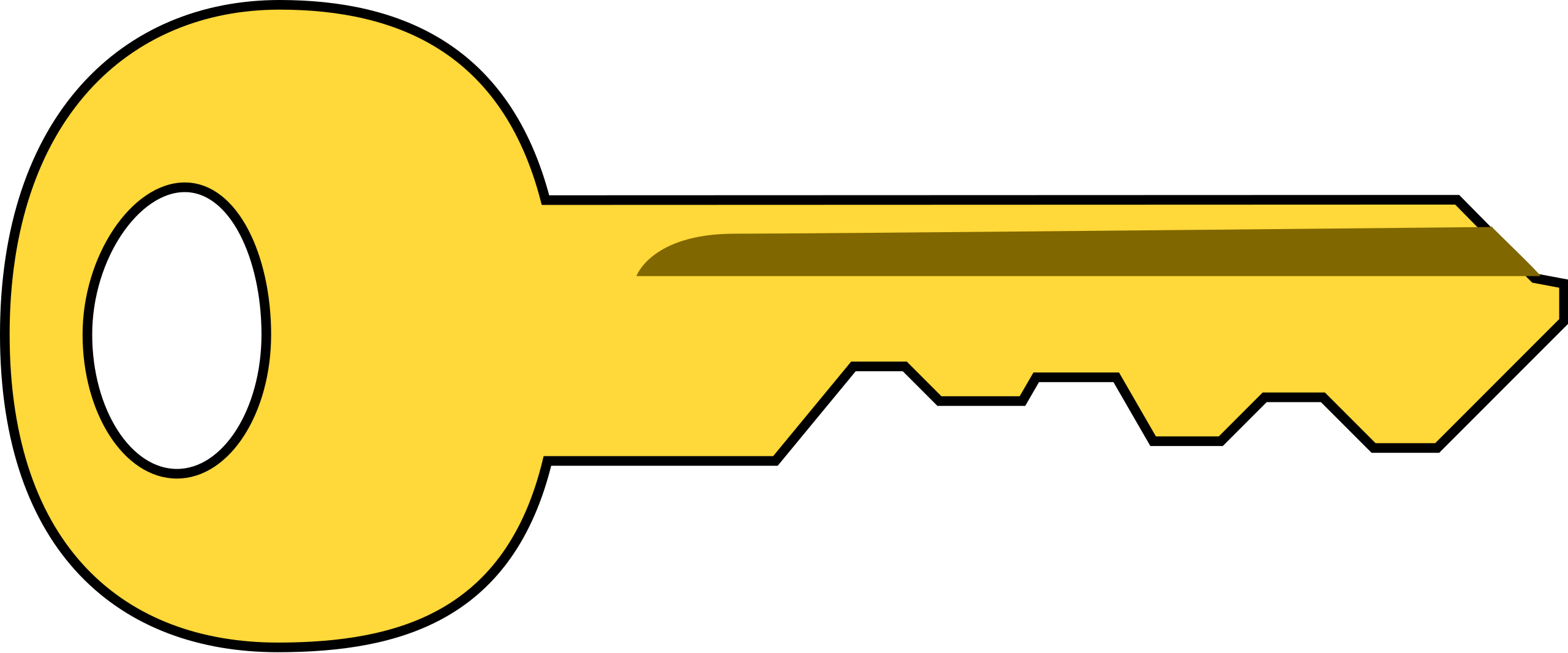 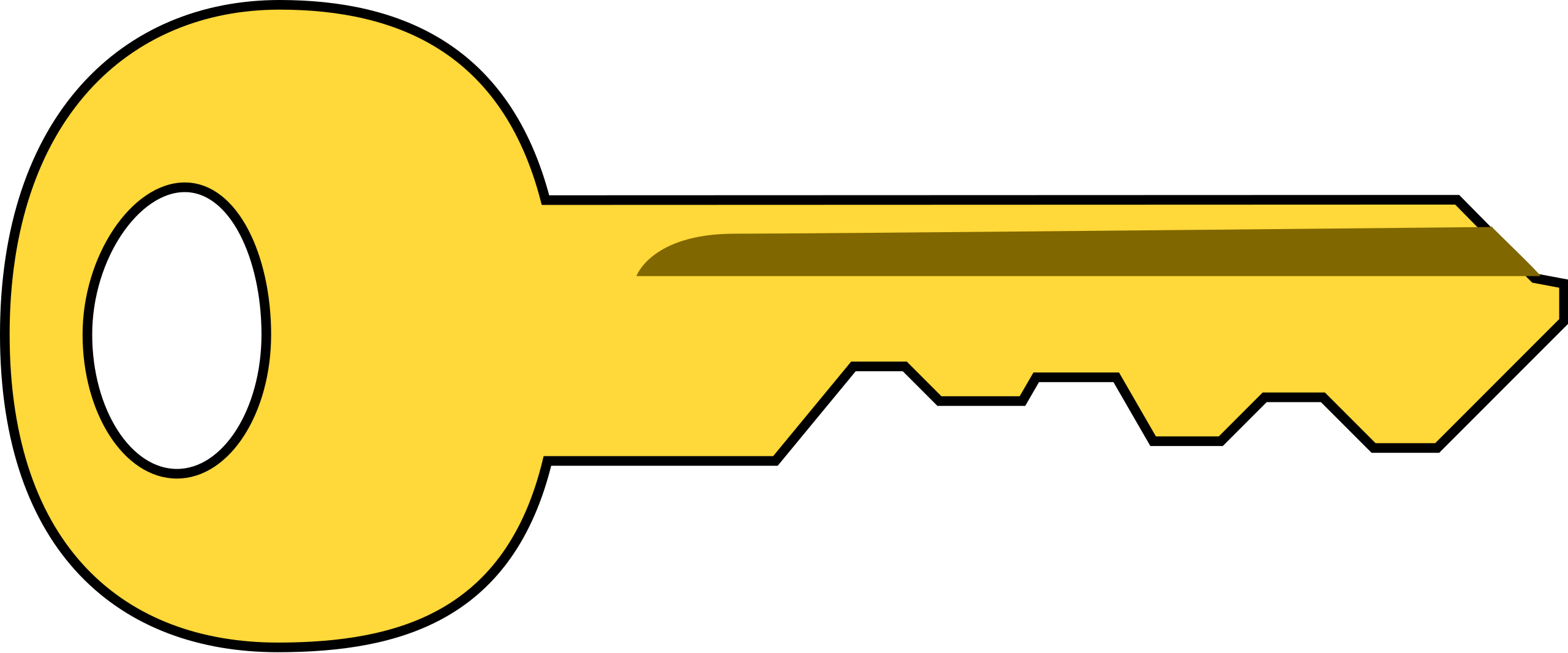 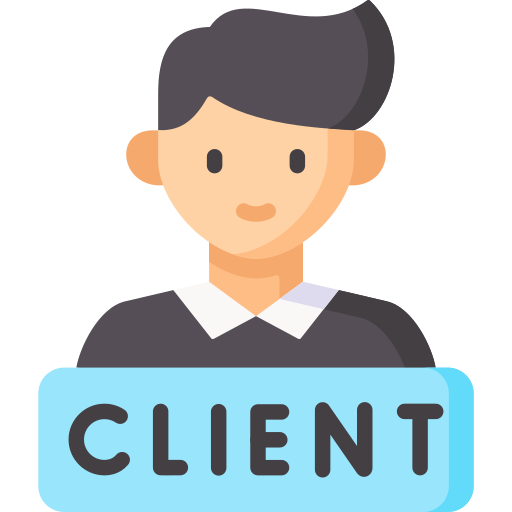 (sk,   pk)
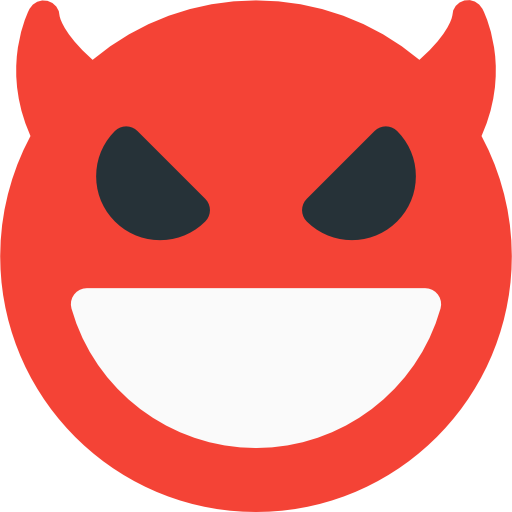 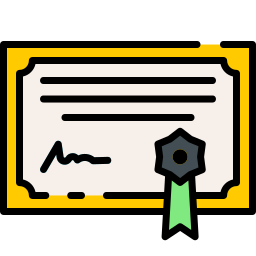 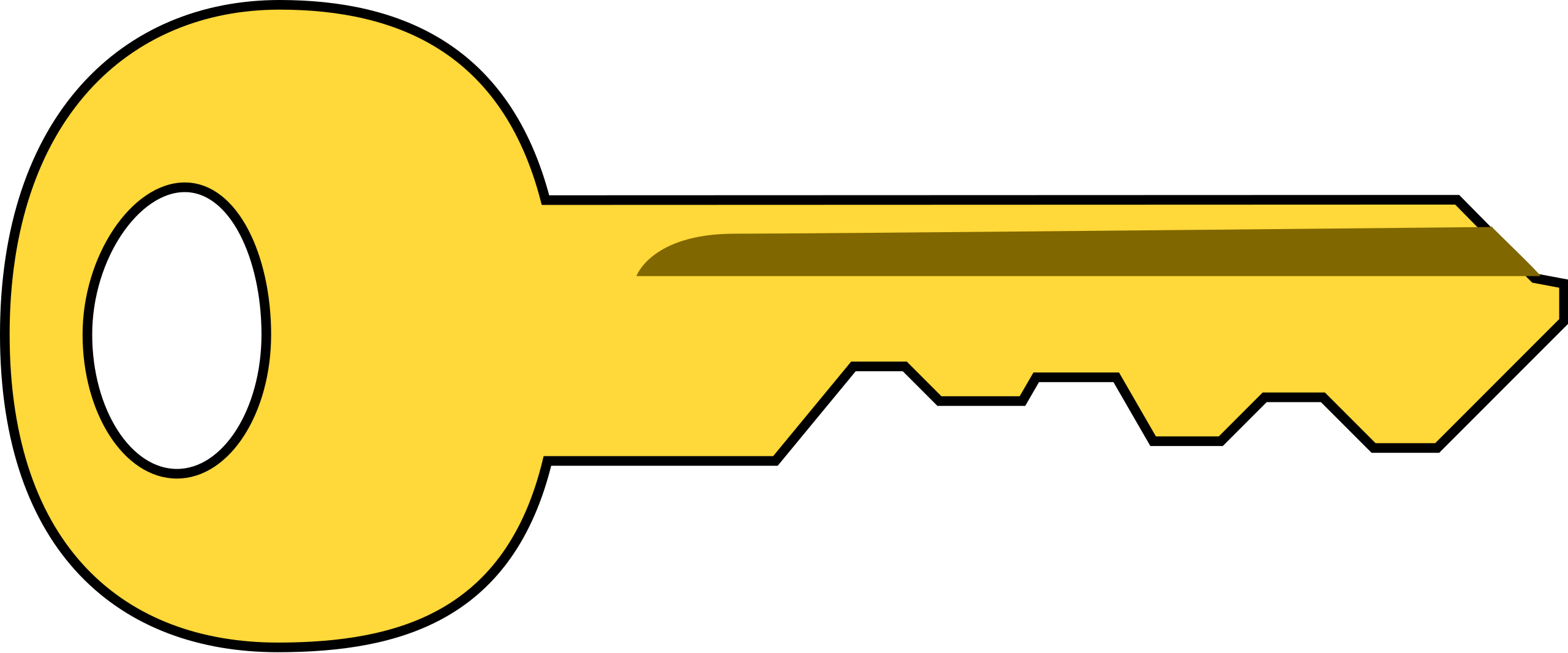 Bob
[Speaker Notes: Why our security properties are importantHave a lot of sensitive information
Privacy-preserving primitiveanonymous credential schems
Prove about the Secondary statement]
Proof-of-Possession + Age check
Service
(Age >21 Only)
Knowledge SoundnessOnly accept if Bob demonstrates knowledge of a credential signed by the Government stating that his age is over 21
Issued by
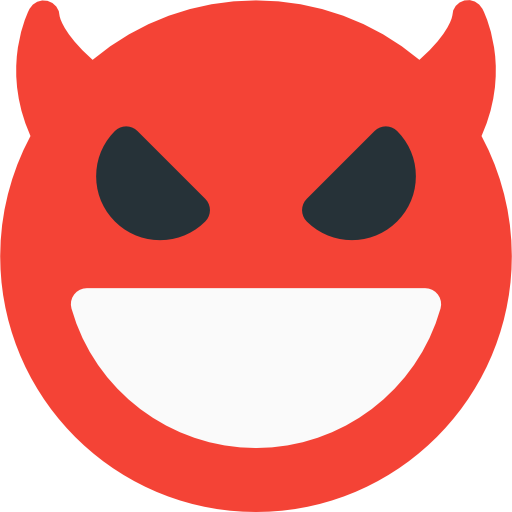 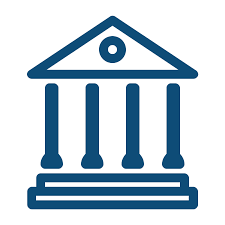 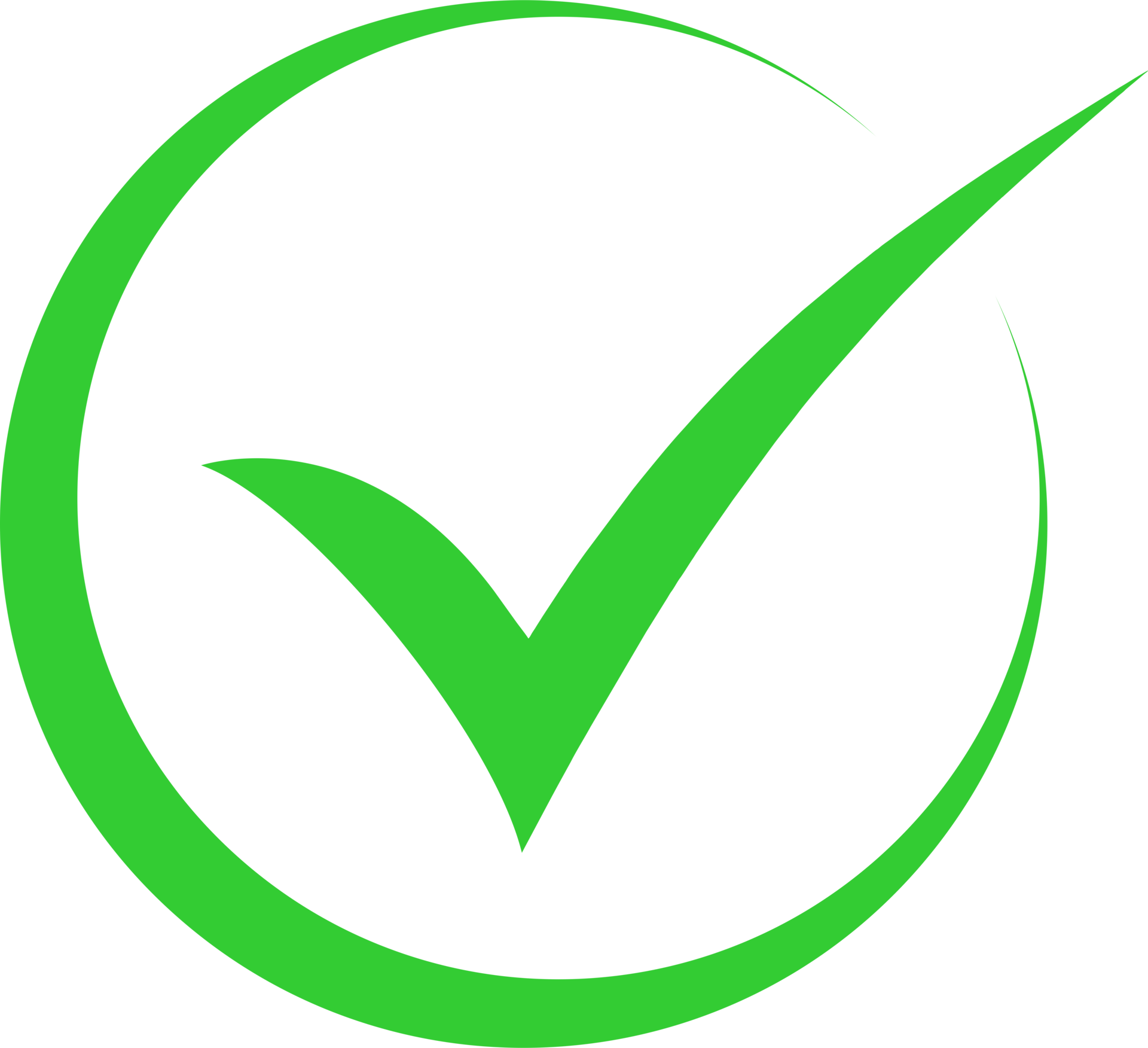 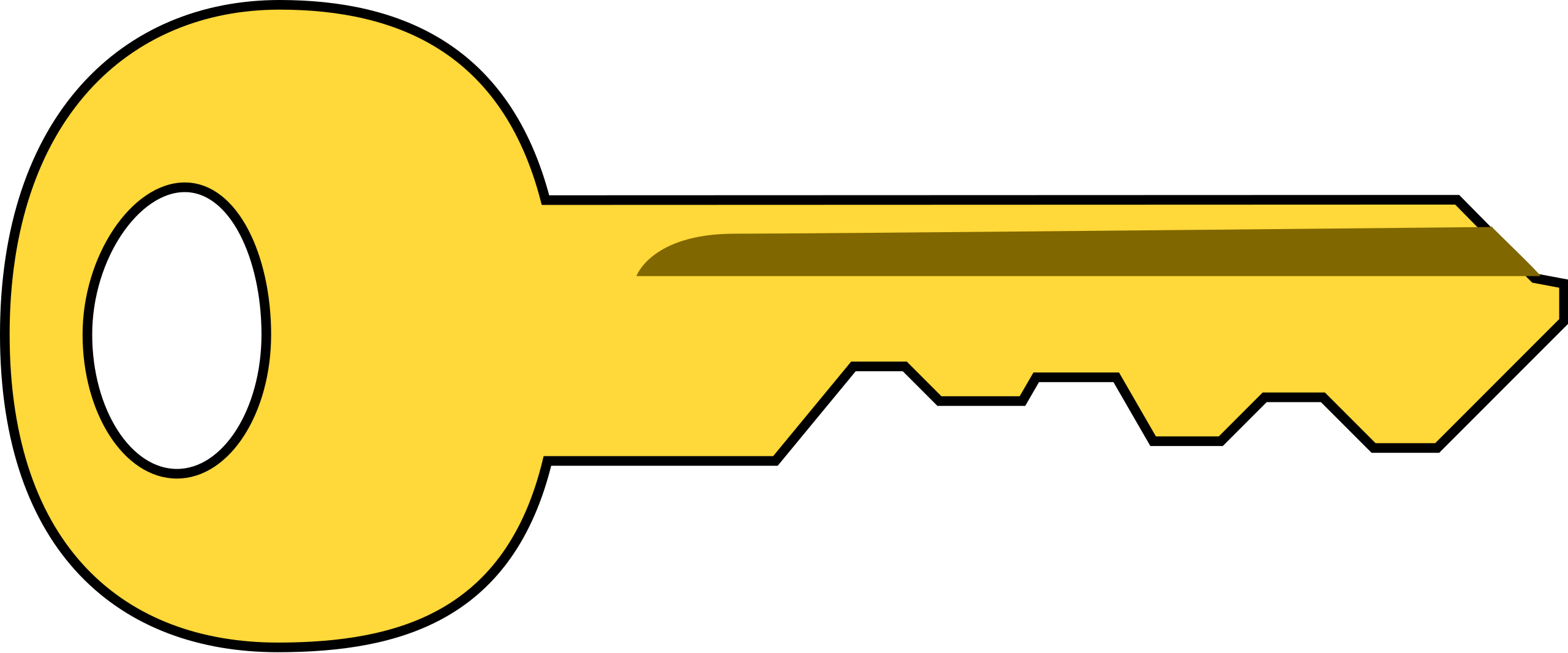 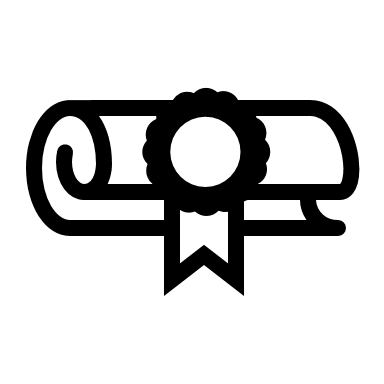 Verifier
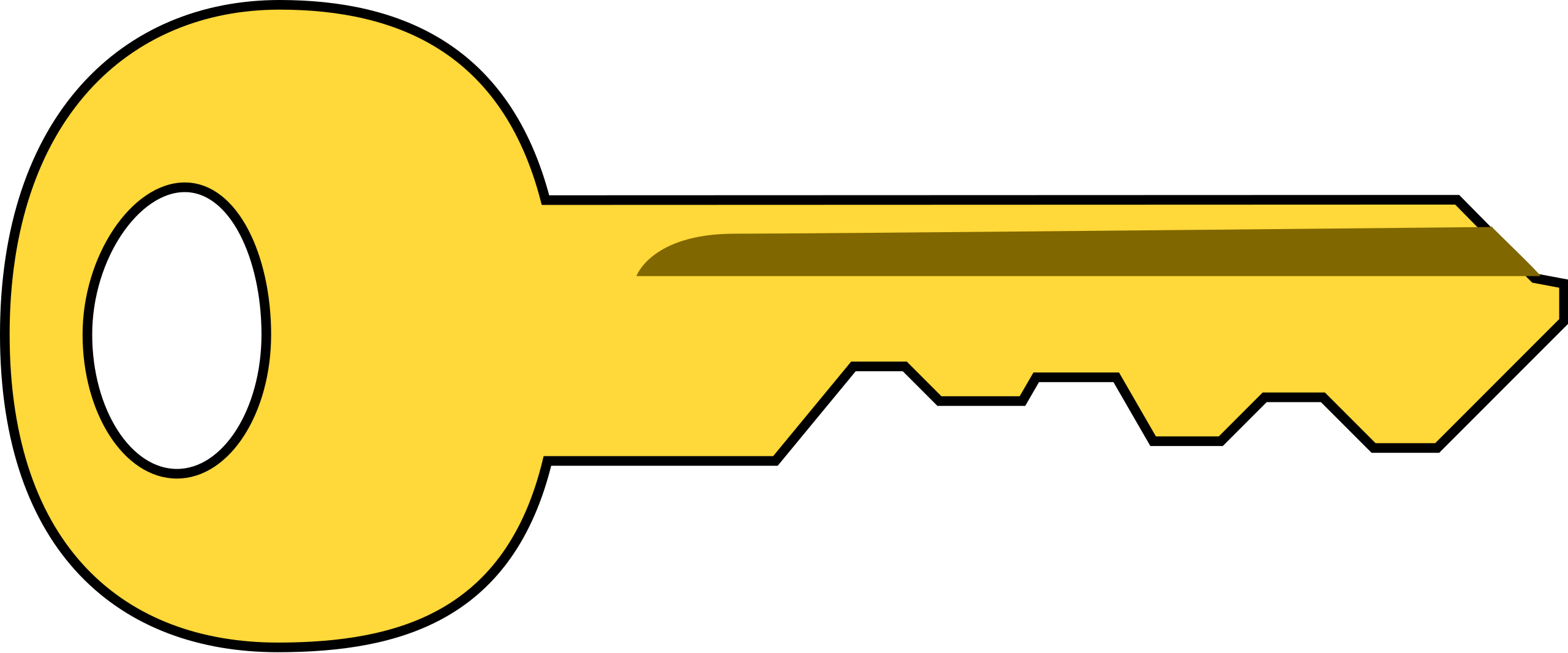 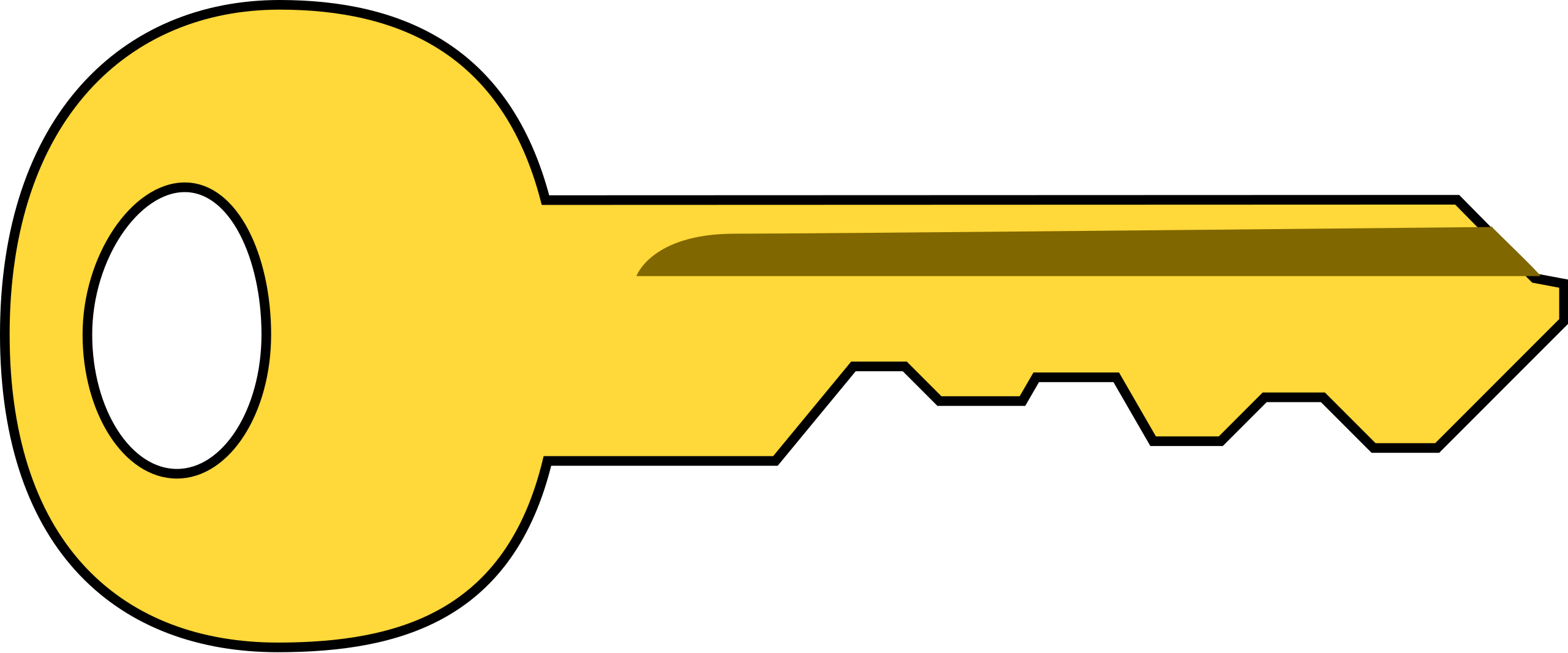 Zero-knowledgeDoes not reveal anything other than this statement
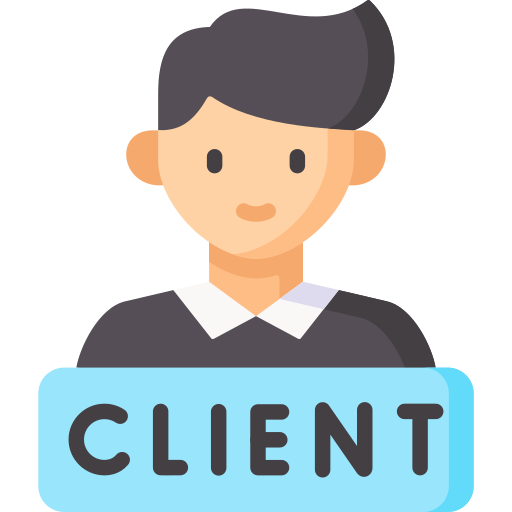 (sk,   pk)
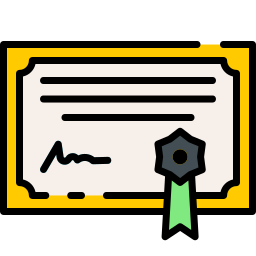 Proof-of-Possession +
Age >21 Check
Proof-of-Possession
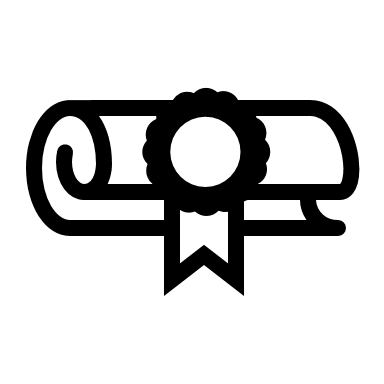 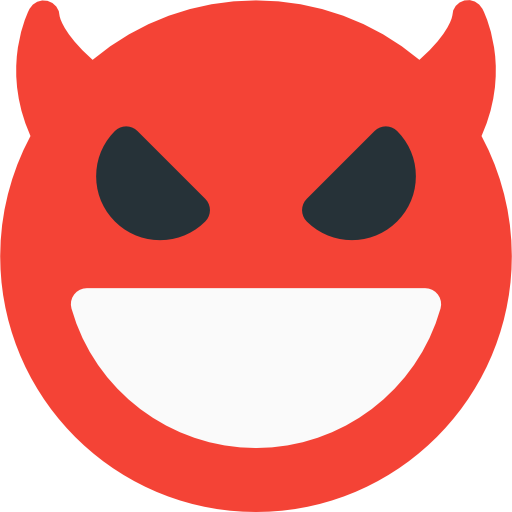 Age check
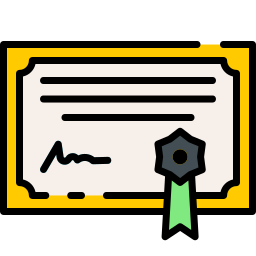 Lack practical efficiency!
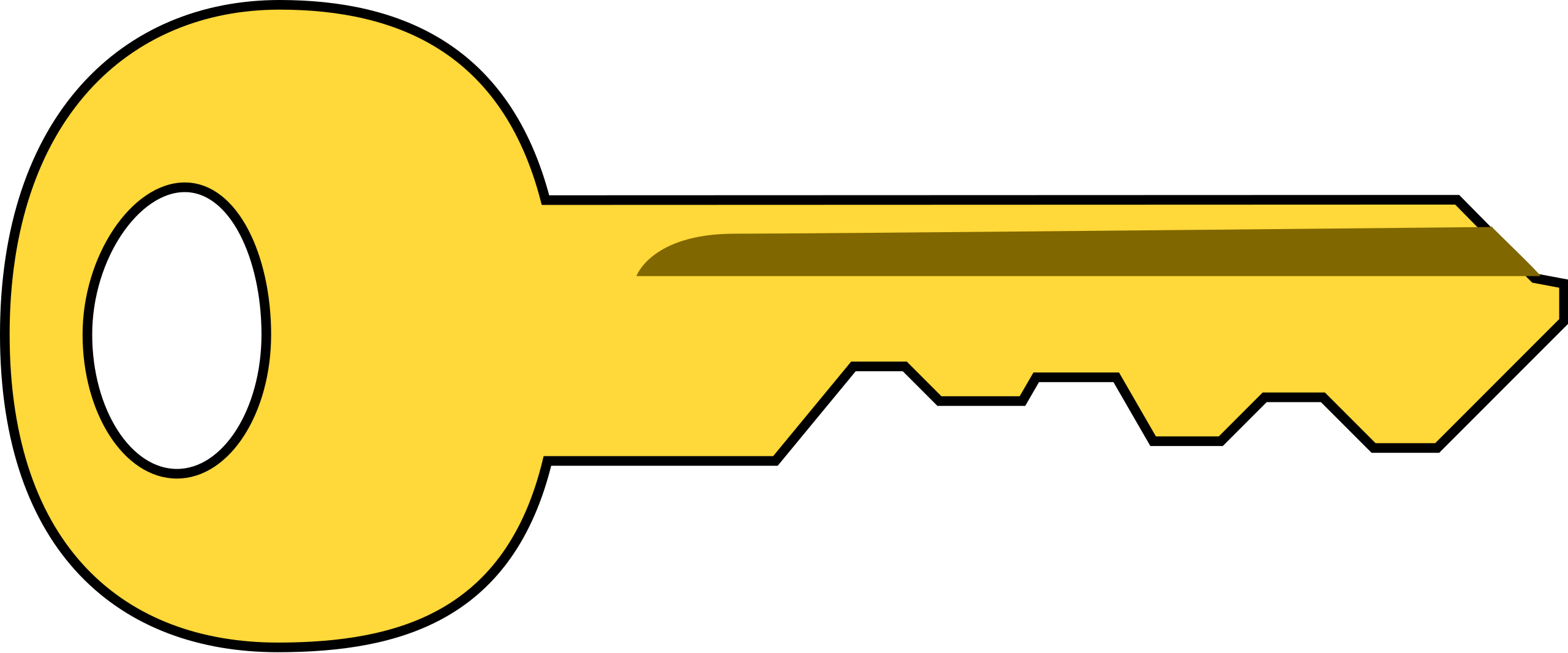 Bob
[Speaker Notes: add more service]
Our contributions
Fastest known proof-of-possession protocols for legacy signature schemes, including
RSA-PKCS1v1.5 w/ SHA256 hashing
ECDSA over the P256 curve w/ SHA256 hashing
Ed25519 w/ SHA512 hashing

Technical overview
Several new techniques for encoding
hashes,
elliptic curve operations and
modular arithmetic
Eliminate algebraic bottlenecks in ECDSA and Ed25519 by offloading expensive operations into an auxiliary protocol
New zkSNARK that supports randomized computations
[Speaker Notes: Implement a reusable library for other researchers
Focus on two most popular standardized signature schemes
Rigourously analyzed work
That is independent of interestsIt can fit in with our other techniques well.]
Our contributions
Fastest known proof-of-possession protocols for legacy signature schemes, including
RSA-PKCS1v1.5 w/ SHA256 hashing
ECDSA over the P256 curve w/ SHA256 hashing
Ed25519 w/ SHA512 hashing

Technical overview
Several new techniques for encoding
hashes,
elliptic curve operations and
modular arithmetic
Eliminate algebraic bottlenecks in ECDSA and Ed25519 by offloading expensive operations into an auxiliary protocol
New zkSNARK that supports randomized computations
[Speaker Notes: Implement a reusable library for other researchers
Focus on two most popular standardized signature schemes
Rigourously analyzed work
That is independent of interestsIt can fit in with our other techniques well.
4:47]
Preliminaries
zkSNARKs
zkSNARK.Verify
zkSNARK.Prove
Zero-knowledgeDoes not reveal anything other than this statement
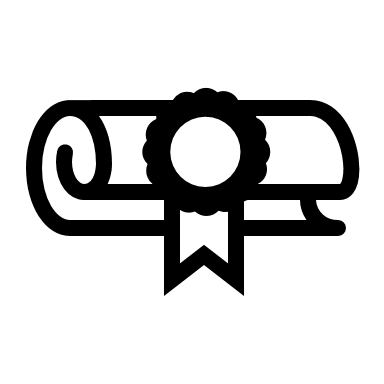 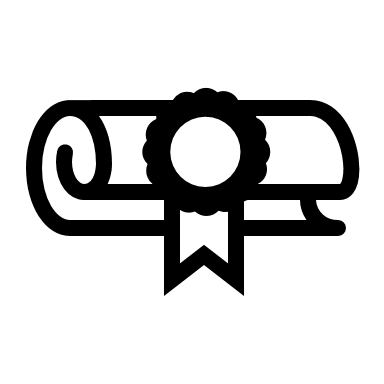 Accept/Reject
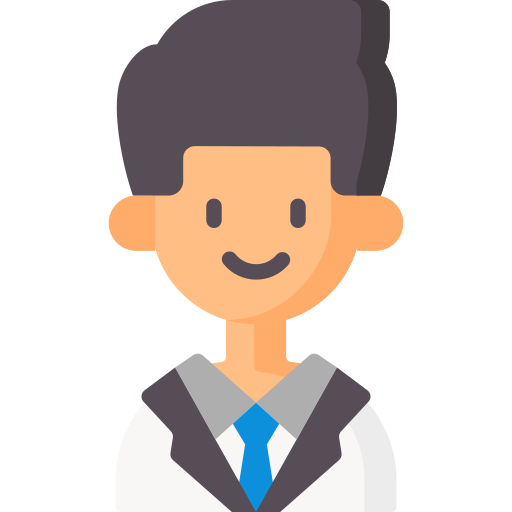 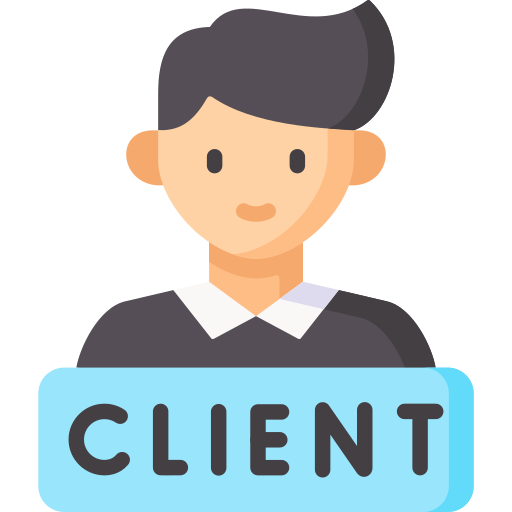 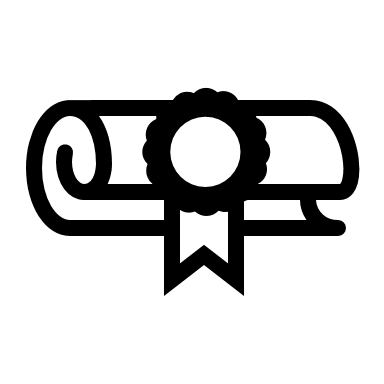 Prover
Verifier
[Speaker Notes: F = commonly known functionSee if I want to mention zkSNARK here]
R1CS-based zkSNARKs
def main(field[N] io, private field[M] w) -> bool:
    .
    .
    return result
F:
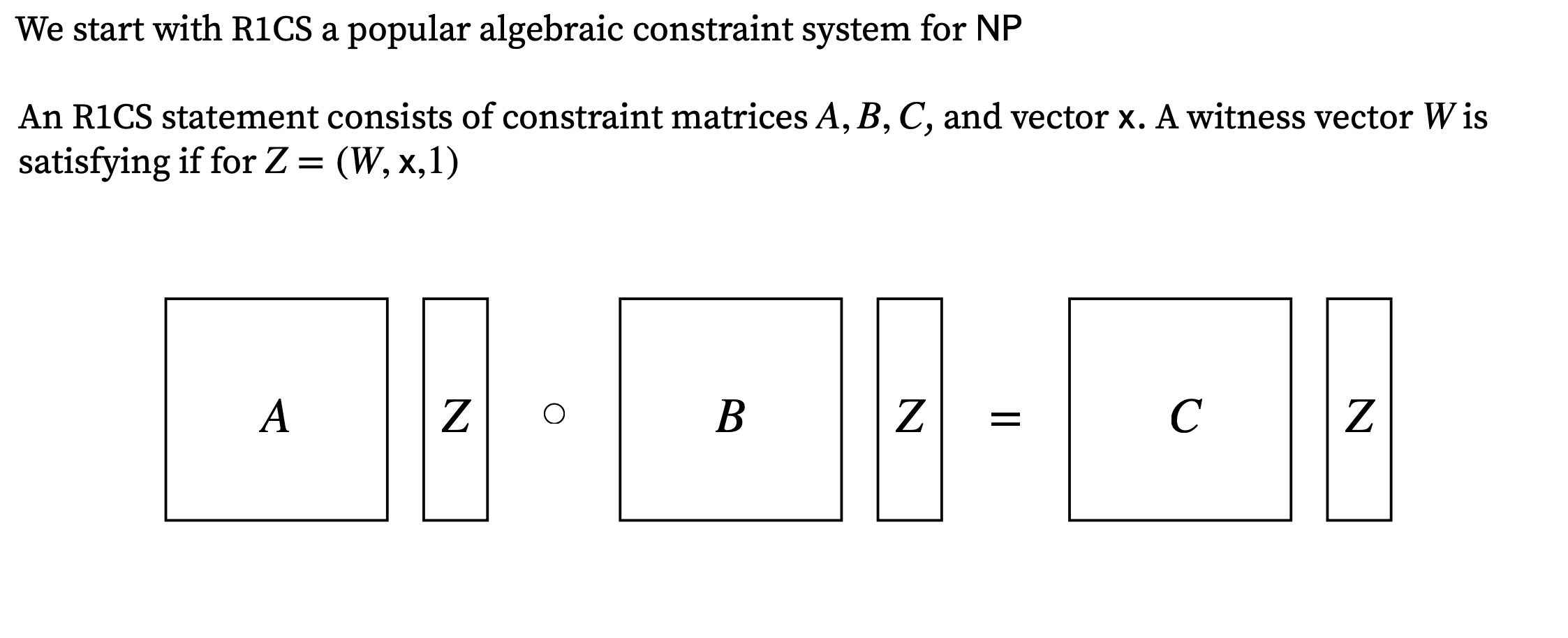 Number of constraints
≡
mod m
Different Cost Model:
Expensive:
Bitwise operations
Random memory access
Cheap:
Addition
Multiplication by constants
[Speaker Notes: a system of equations used to represent computationsNP-complete langaugeCritical factorNumber of constraints affect the prover time, the verifier time and the proof sizeThe field over large prime modulusField elements are over the modulus]
Proof-of-Possession for Signature
Prover’s Goal: Convince Verifier that he knows a signature σ on message m such that
Sign.Verify(PK, σ, m) is true
zkSNARK.Verify
zkSNARK.Prove
Zero-knowledgeDoes not reveal anything other than this statement
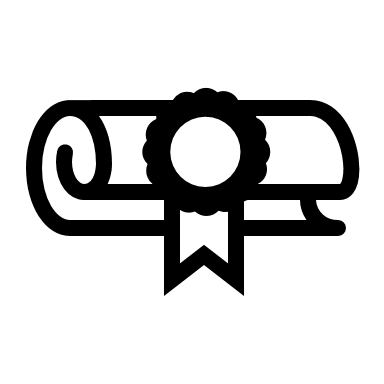 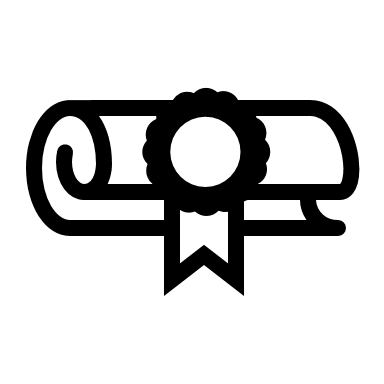 PK, σ, m
PK
Accept/Reject
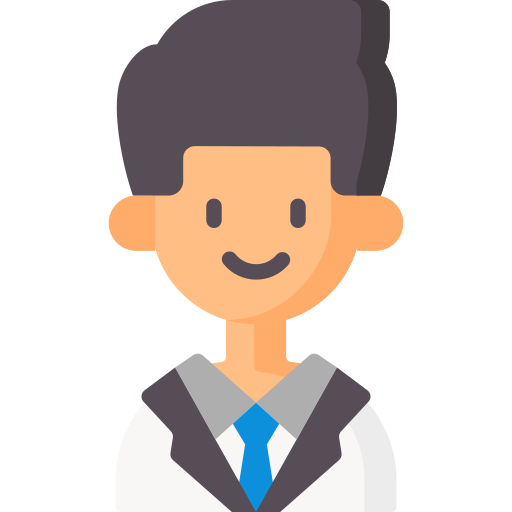 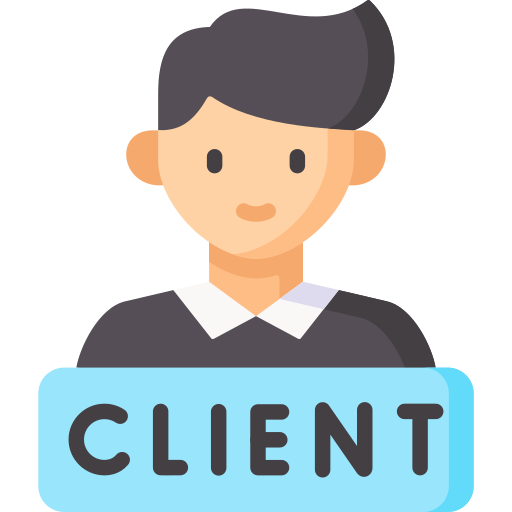 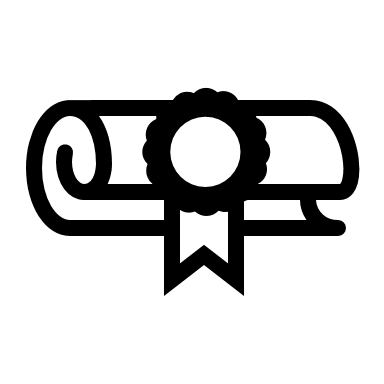 Knowledge SoundnessOnly accept if Prover demonstrates knowledge of such (σ, m) pair
Prover
Verifier
ECDSA Verification
Input: 
Public key PK
Signature σ = (R, z)
Message m

Verification algorithm
Compute r ← x(R) mod q 
If r = 0 or z = 0 mod q: Return false 
Compute k ← -H(m)/r mod q
Return PK = k G + z R
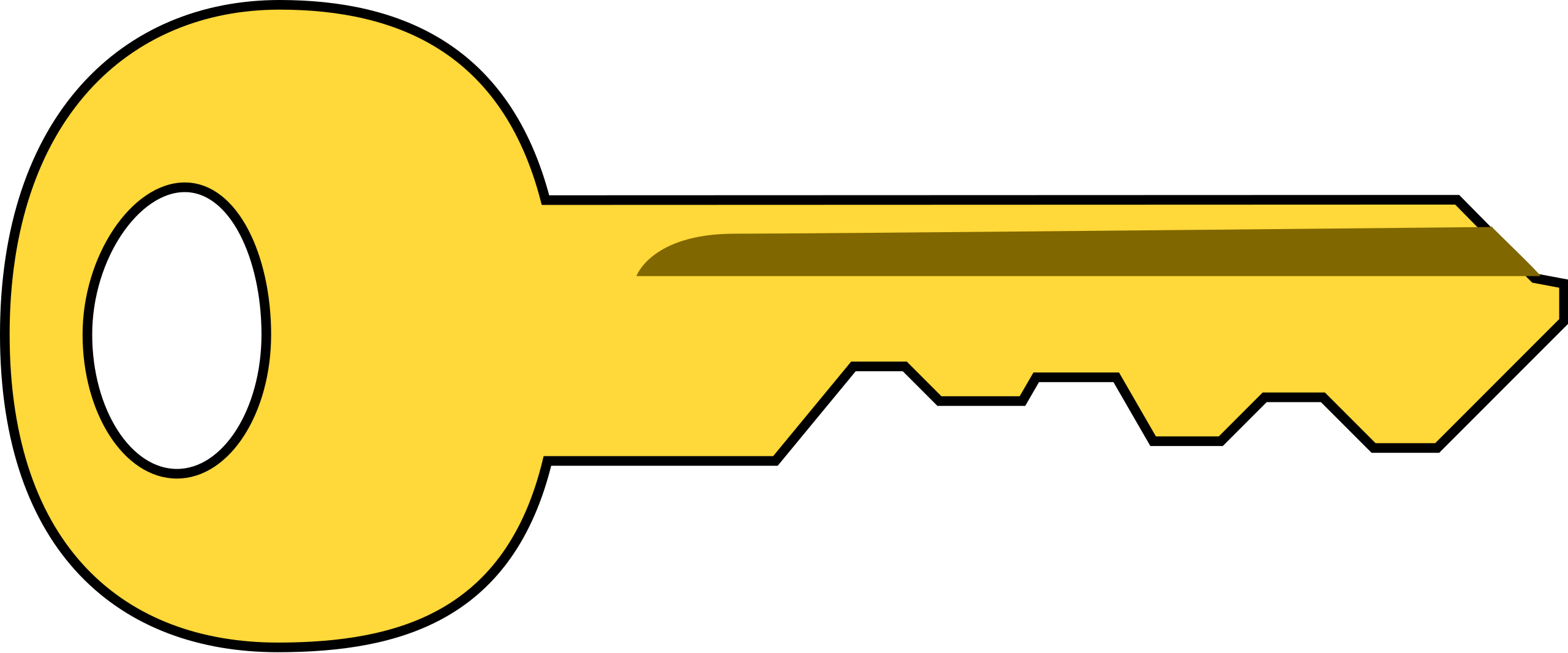 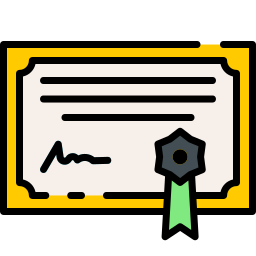 Prover time >> 10 s
1.3M constraints per point multiplication!
Bottleneck: Dynamic point multiplication
Bottleneck: Fixed point multiplication
[Speaker Notes: The point operations are defined by adding points in certain ways. In ZKP circuit, point additions are expressed in constraints. The ways you add the points affect the number of constraints.Captial letter implies they are the group elements
Little letters are the scalarsit involves numerous modular arithmetic operations over large prime fields. All these operations need to be broken down into lots of constraints in zkSNARK circuit1.3 millions constraintsIn a very fast computer, the prover needs to spend 4 microsecond per constraints.
huge underestimate because, in many zkSNARKs, such as Groth16, the prover time grows superlinearly in the number of constraintsBottleneck(s):
One fixed point multiplication
One dynamic point multiplication
fixed point scalar dynamic point multiplicationschange word fontH means hashingIn this talk, focus on non-hashing partsBottlenecks: Two point multiplications]
Technical Overview
[Speaker Notes: 10:00]
ECDSA Verification over P256 Curve
A set of points (x, y) satisfying 
y2 ≡ x3 -3x + b (mod p),
along with the point at infinity O
Input: 
Public key PK
Signature σ = (R, z)
Message m

Verification algorithm
Compute r ← x(R) mod q 
If r = 0 or z = 0 mod q: Return false 
Compute k ← -H(m)/r mod q
Return PK = k G + z R
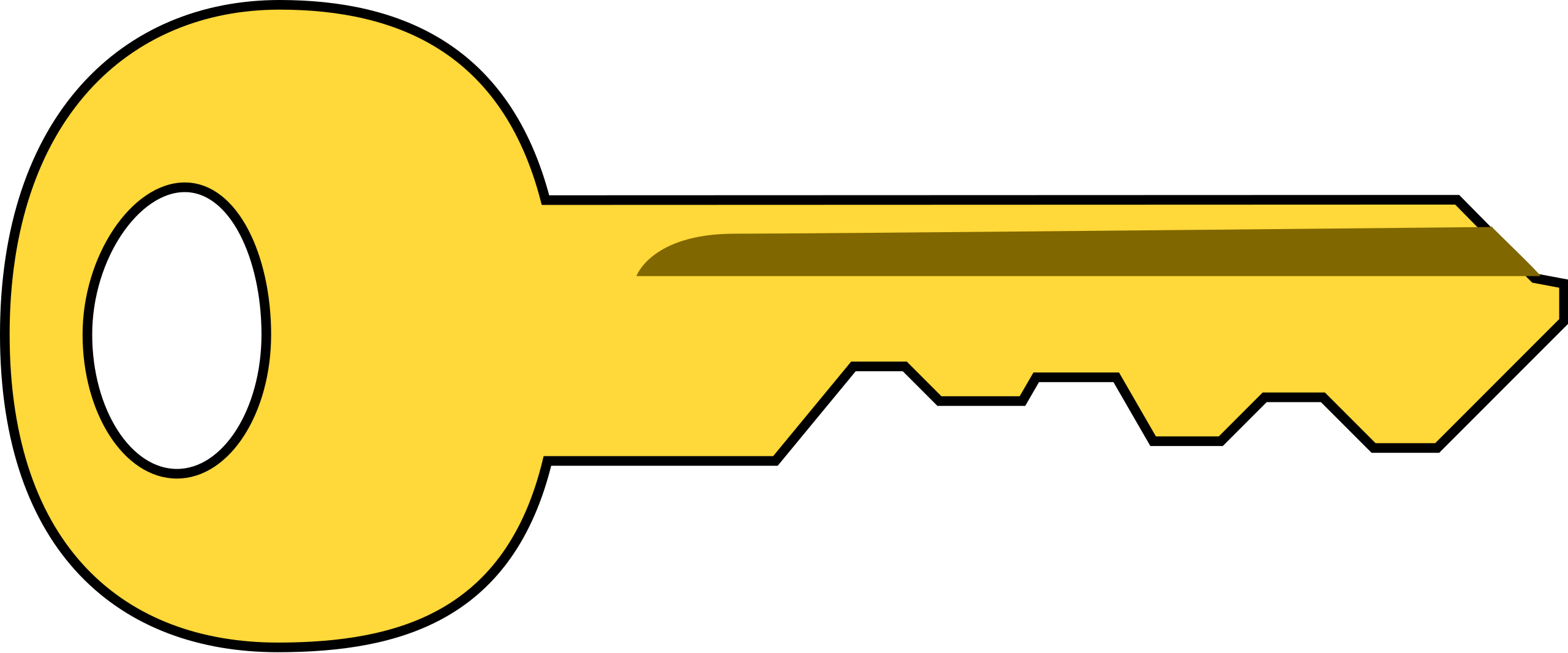 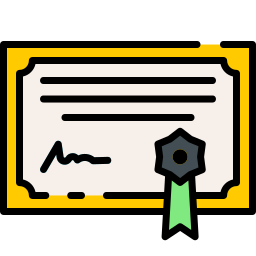 Prove using zkSNARK
Point operations:
Costly in zkSNARK circuits
Inexpensive outside
[Speaker Notes: We chose to focus on the P256 Curve as it is the most commonly used in ECDSA for legacy systems.The point operations are defined by adding points in certain ways. In ZKP circuit, point additions are expressed in constraints. The ways you add the points affect the number of constraints.Captial letter implies they are the group elements
Little letters are the scalarsH means hashingIn this talk, focus on non-hashing partsBottlenecks: Two point multiplications
preliminary -> technical overview: 5min]
ECDSA Verification over P256 Curve
A set of points (x, y) satisfying 
y2 ≡ x3 -3x + b (mod p),
along with the point at infinity O
Input: 
Public key PK
Signature σ = (R, z)
Message m

Verification algorithm
Compute r ← x(R) mod q 
If r = 0 or z = 0 mod q: Return false 
Compute k ← -H(m)/r mod q
Return PK = k G + z R
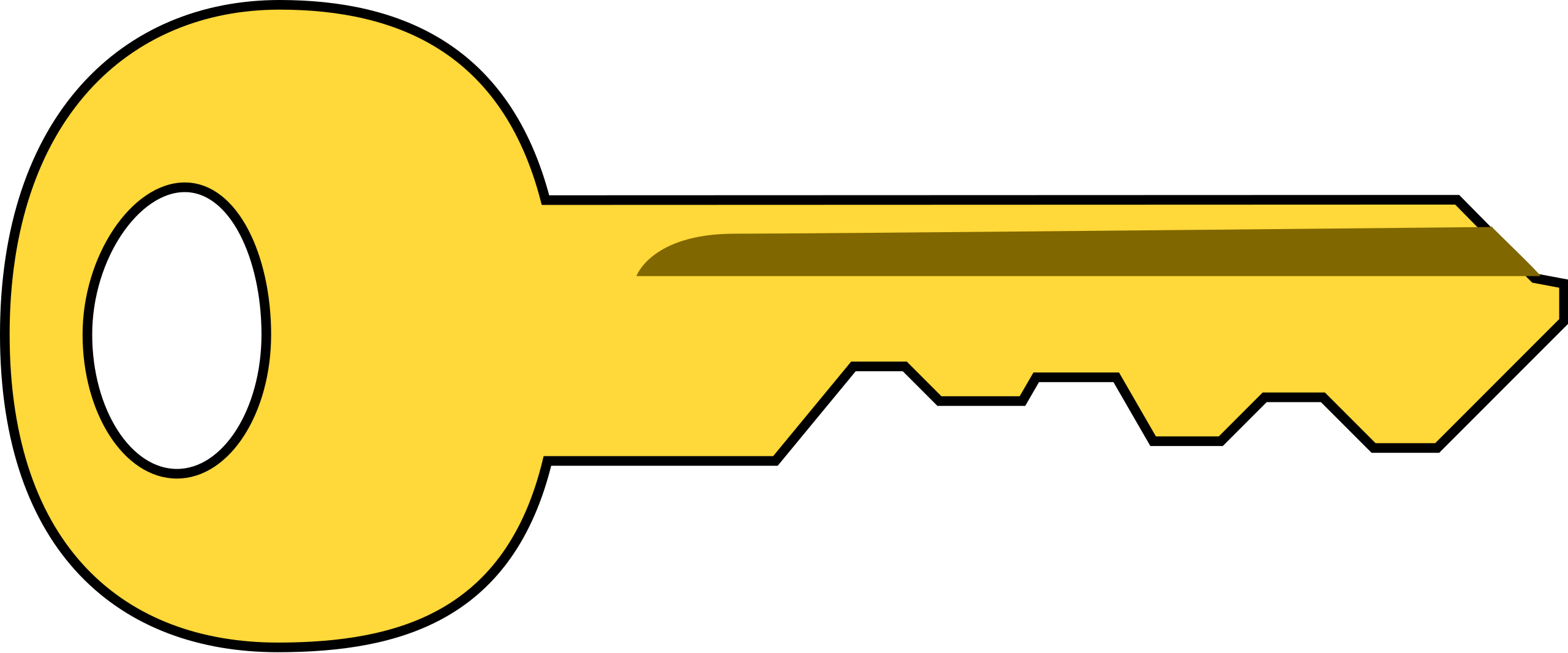 Q: How to ensure k, z and R are the same on both sides?
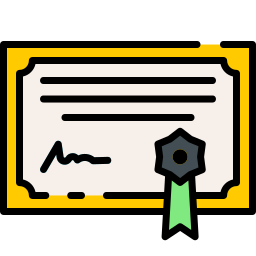 A: Commitment Schemes
Prove using zkSNARK
Prove using auxiliary protocol Π
[Speaker Notes: Why only step 4? Other computations are expensive in the sigma protocol]
Input: 
Public key PK
Signature σ = (R, z)
Message m
Hybrid Approach
zkSNARK
Public input: 
Open commitments to obtain k, z and R 
Compute r ← x(R) mod q 
Assert that r ≠ 0 or z ≠ 0 mod q
Assert that k = -H(m)/r mod q
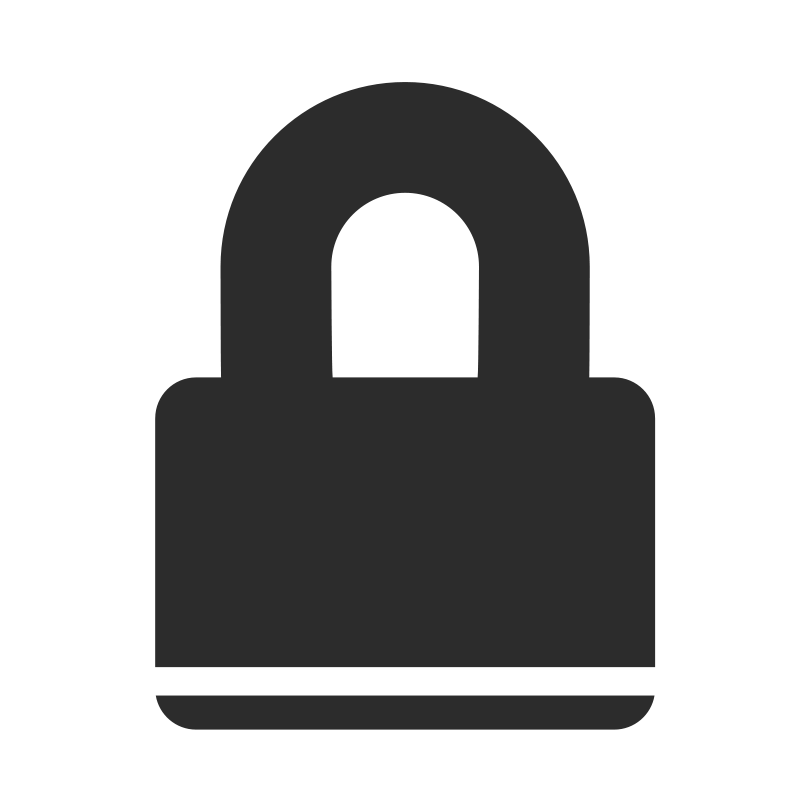 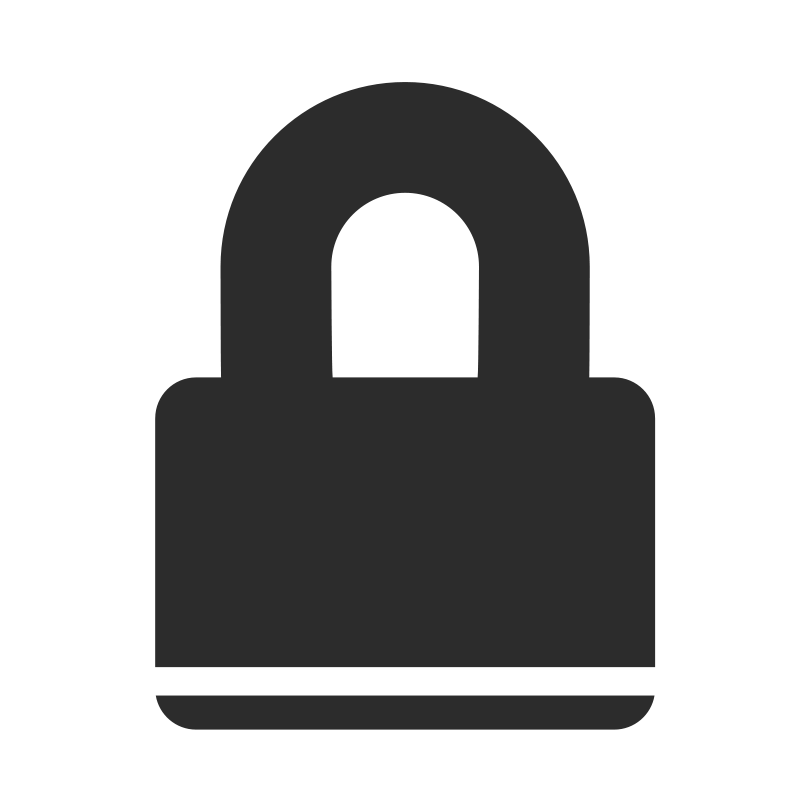 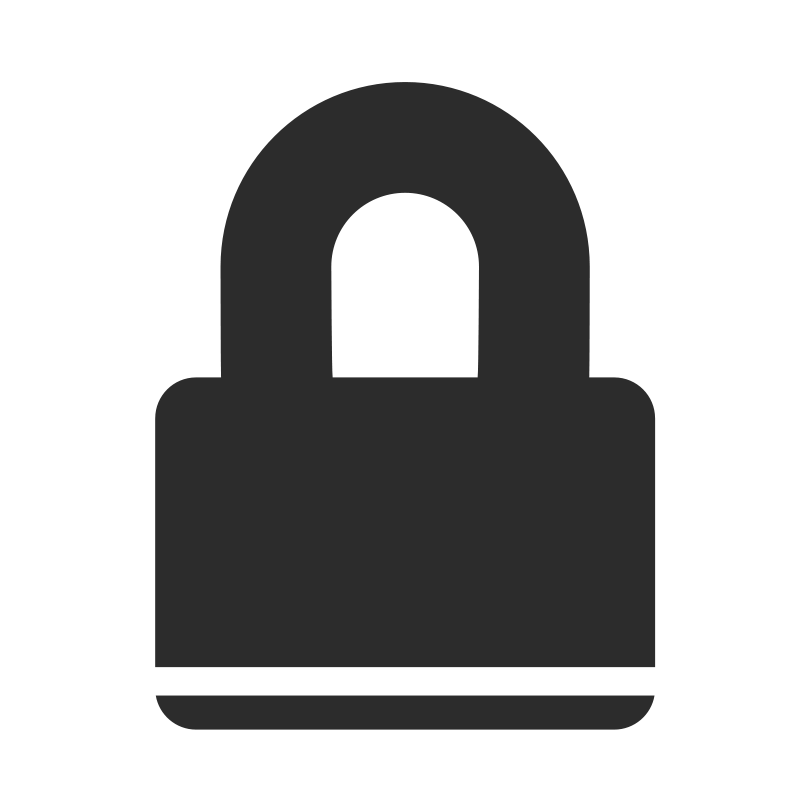 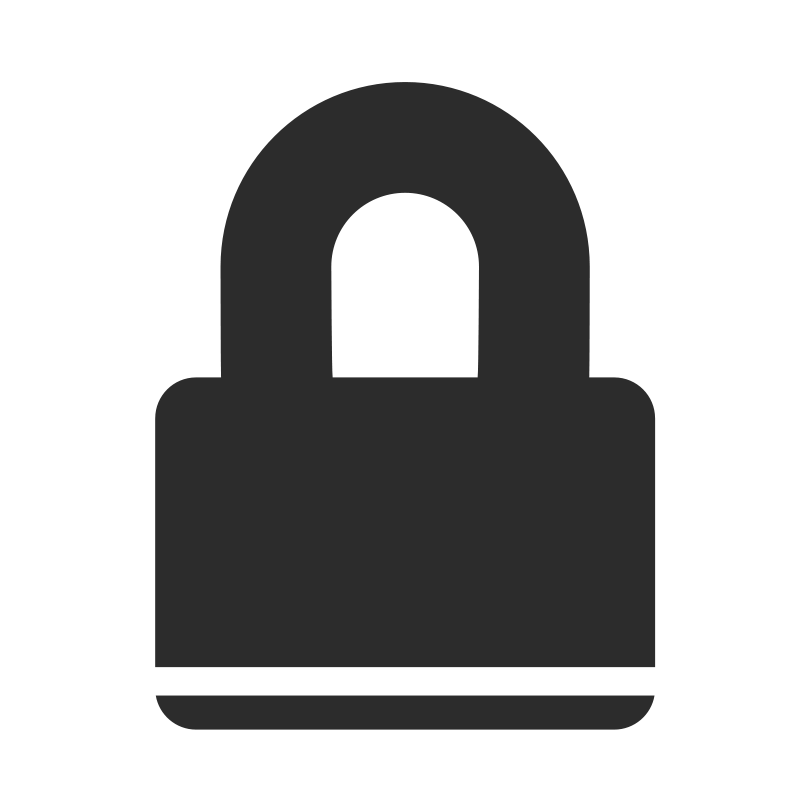 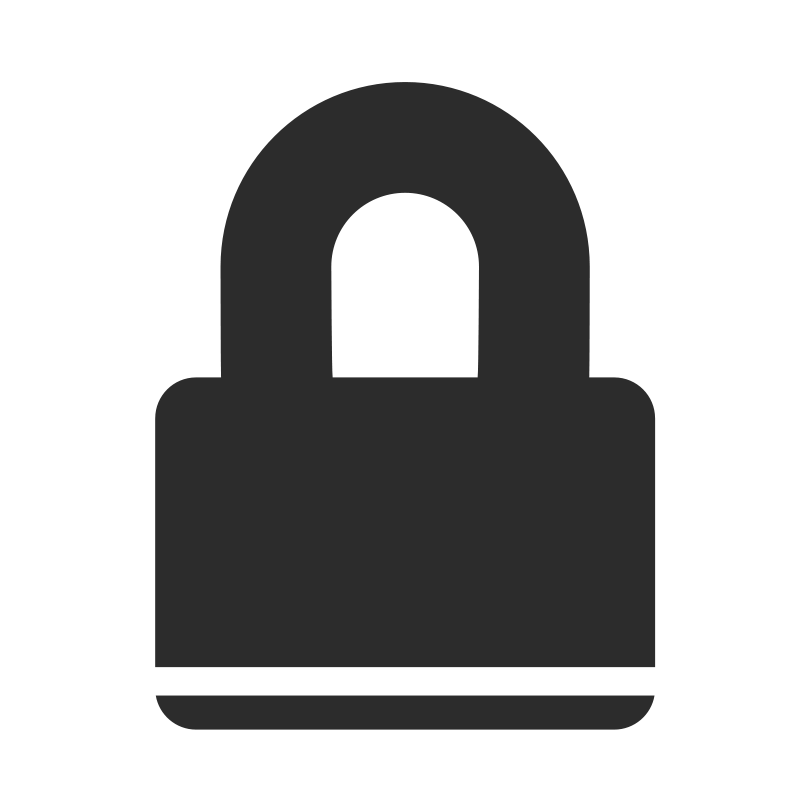 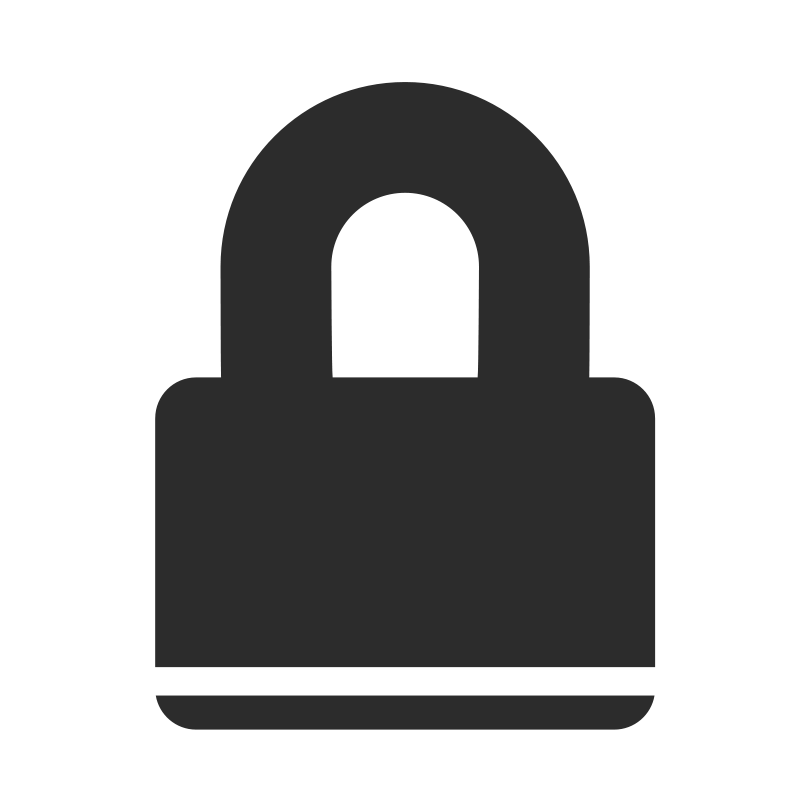 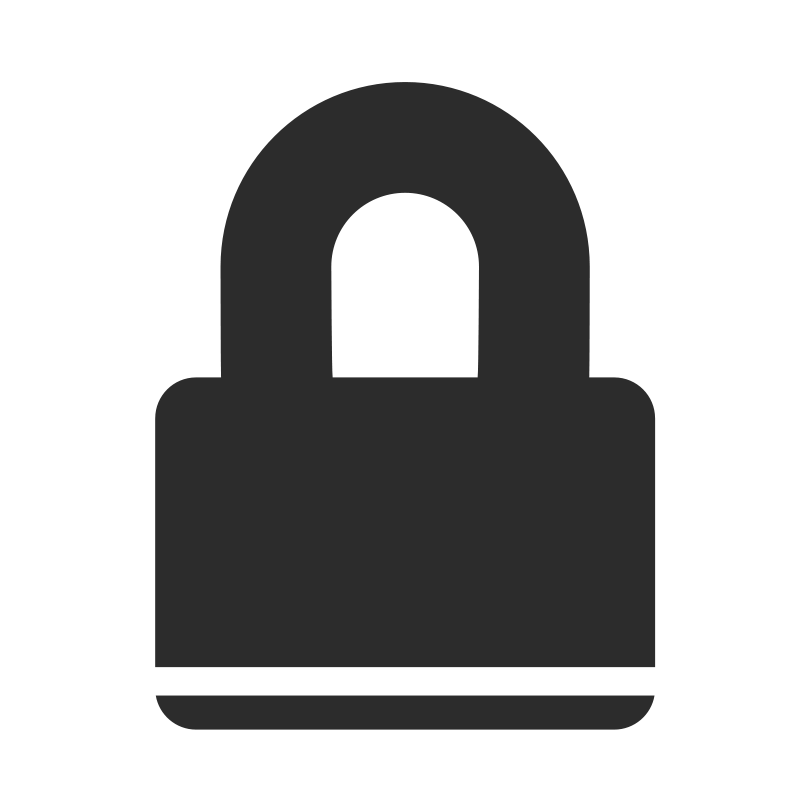 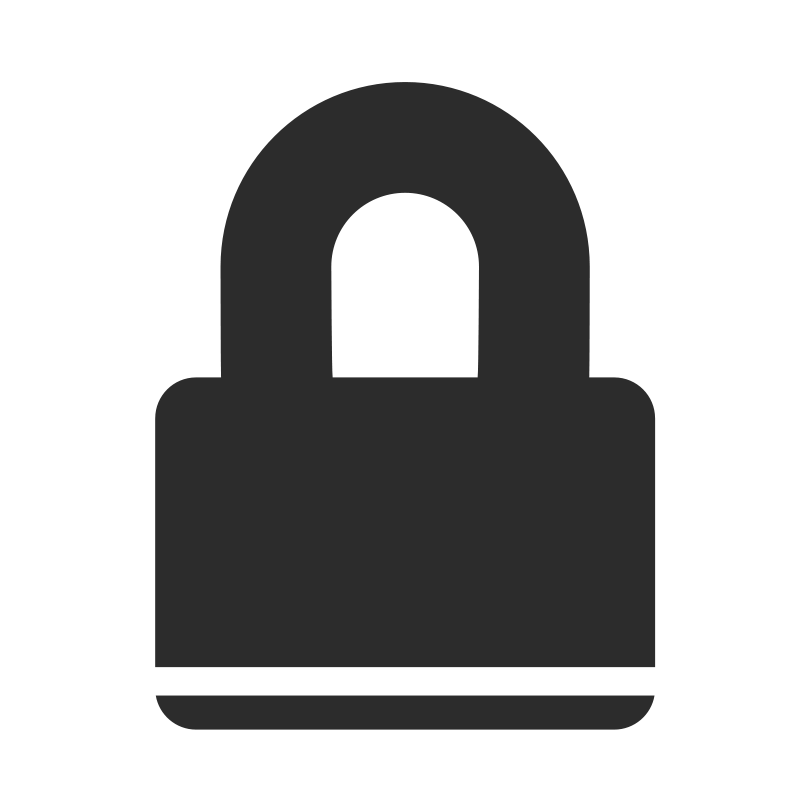 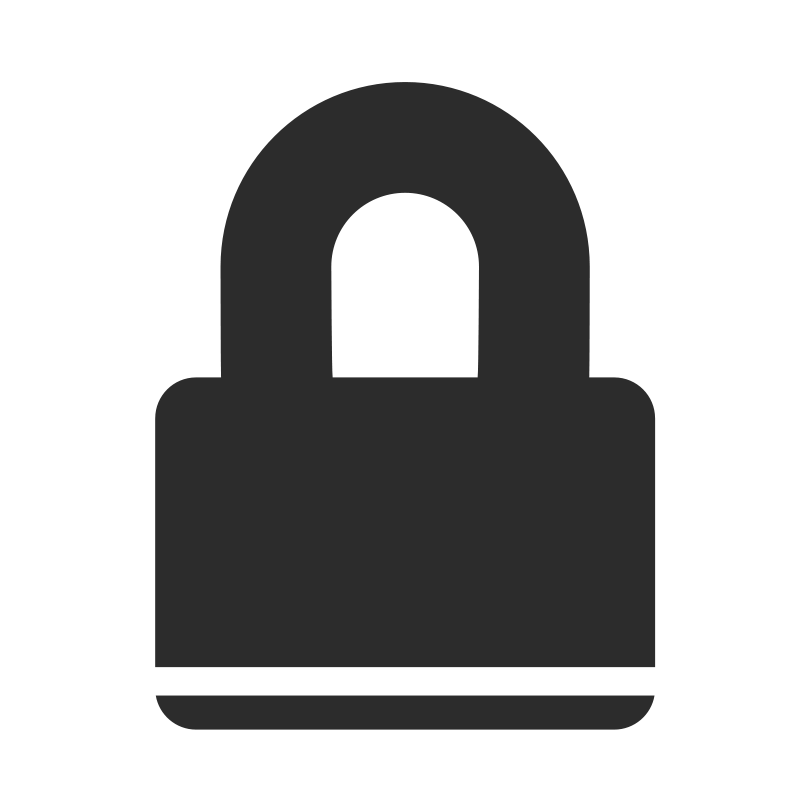 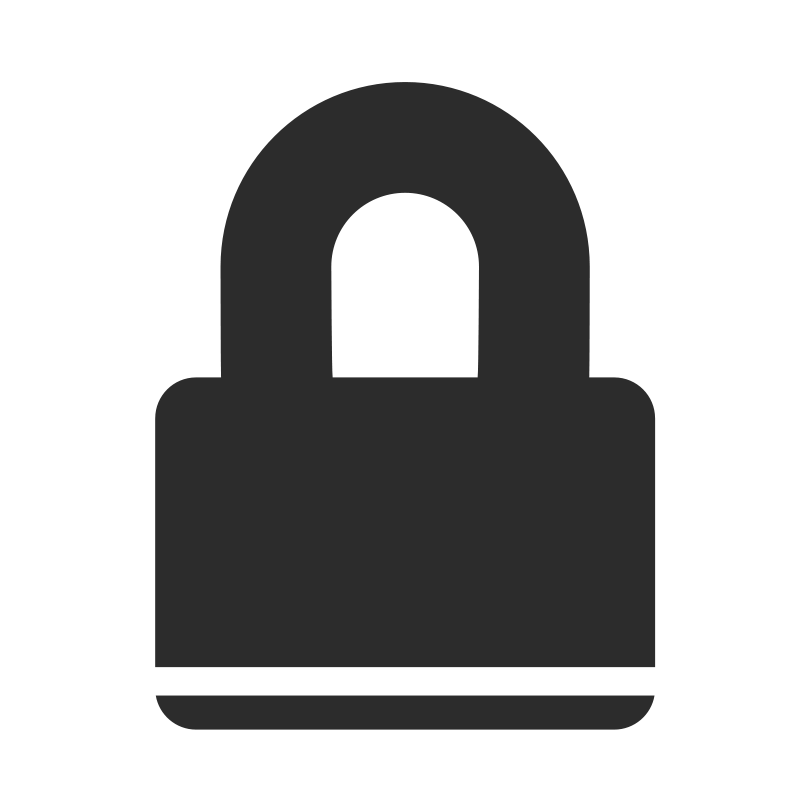 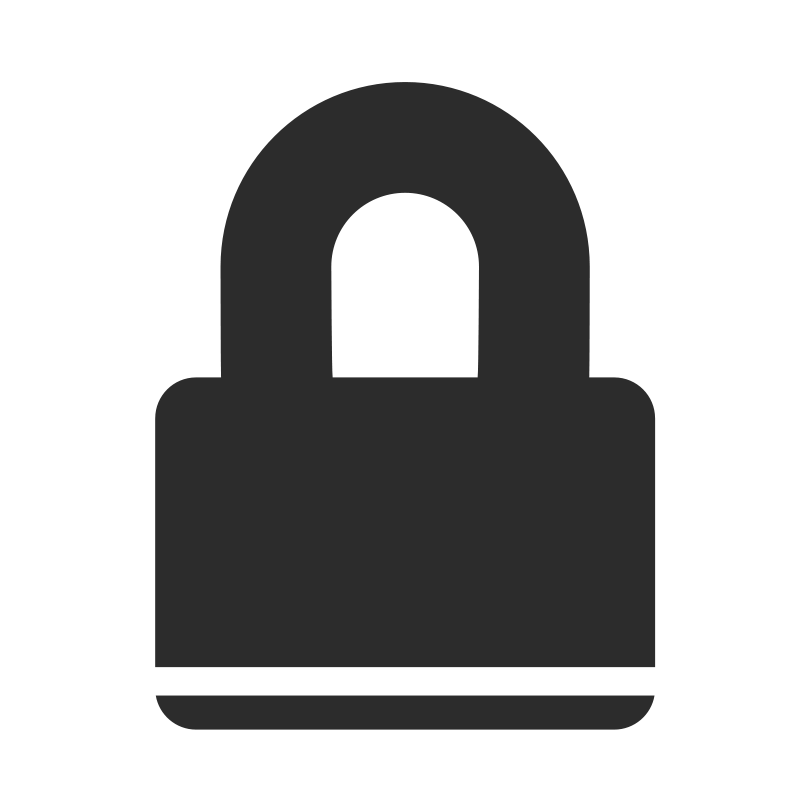 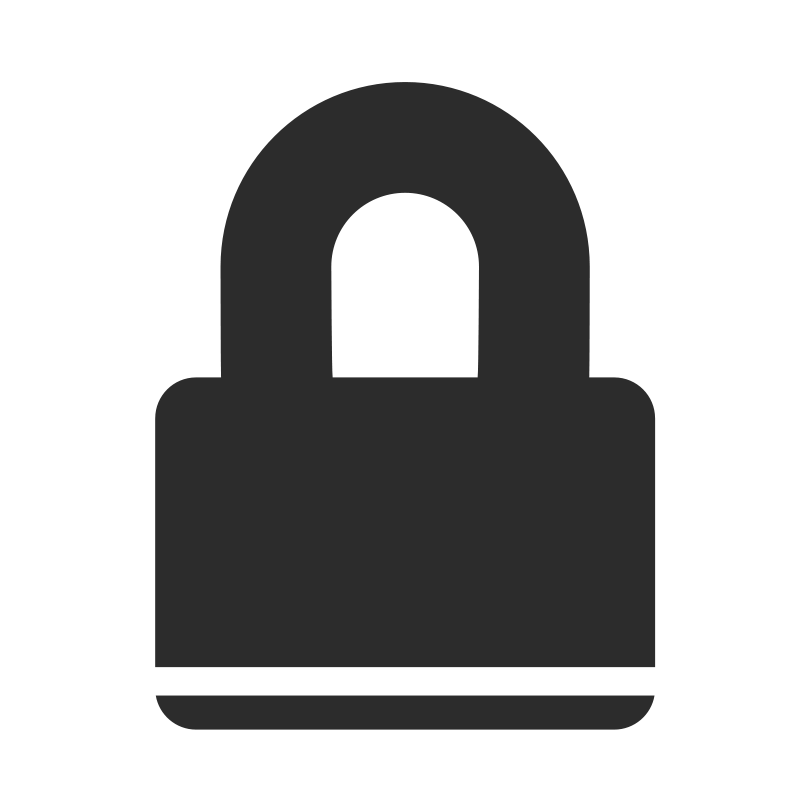 R
R
R
R
k
z
k
z
k
z
k
z
Solution:
Verify that Π’s prover message is correct w.r.t. k, z and R in zkSNARK
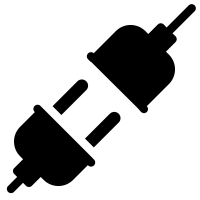 Protocol Π for Point Operations
Issue: How to “open”
                       in protocol Π?
Public input: PK
Assert that PK = k G + z R corresponding to
z'
[Speaker Notes: Commitment schemes that can be opened at a low cost in zkSNARK
Expensive to open them in the sigma protocol ΠThe prover can lock in the values of k, z and R secretly, making sure they stay hidden. Also, the commitment scheme ensures that once the locks are set, the committed values can’t be changed.Explain the colors of the locks]
Input: 
Public key PK
Signature σ = (R, z)
Message m
Hybrid Approach
zkSNARK
Public input: 
Open commitments to obtain k, z and R 
Compute r ← x(R) mod q 
Assert that r ≠ 0 or z ≠ 0 mod q
Assert that k = -H(m)/r mod q
Compute Π’s expected prover message                   using k, z, R 
Assert that                   =
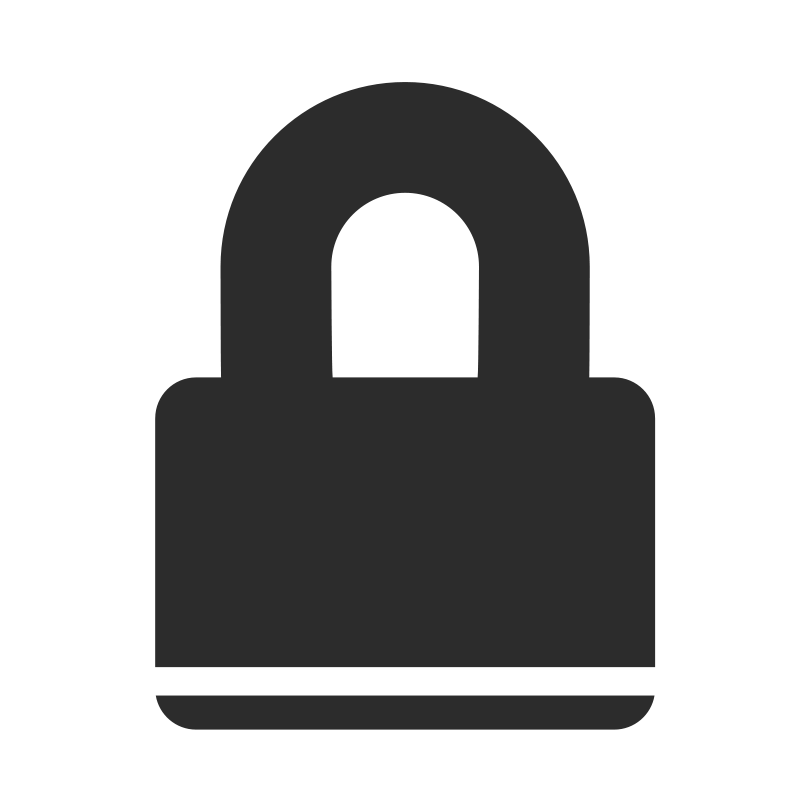 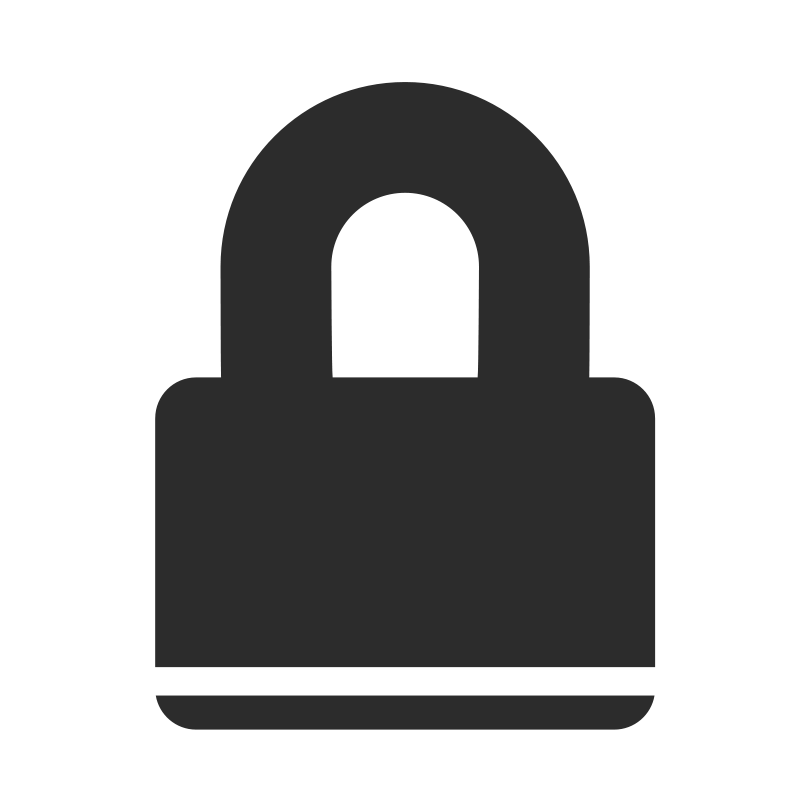 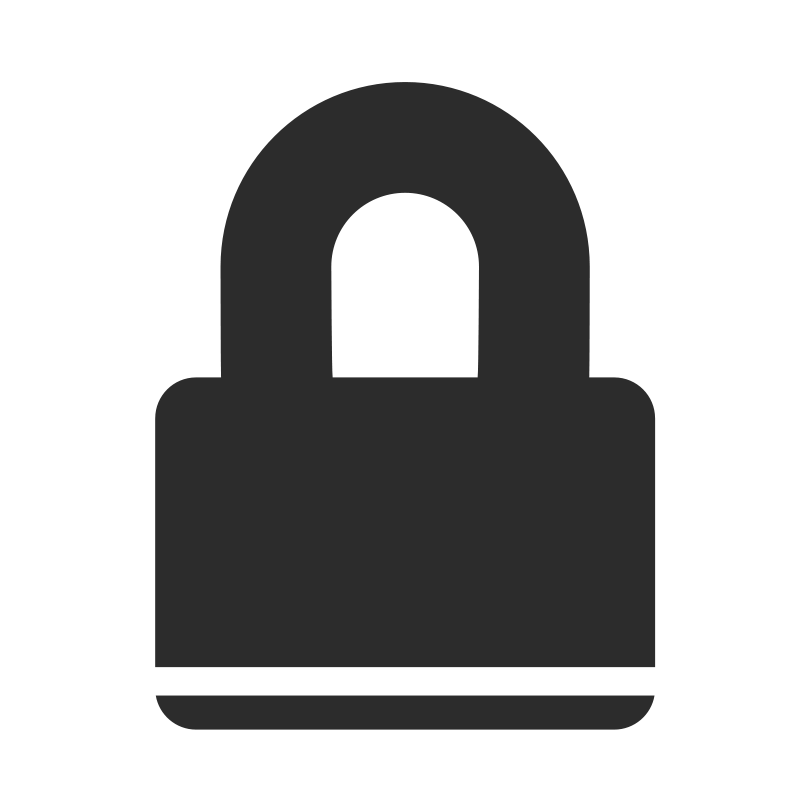 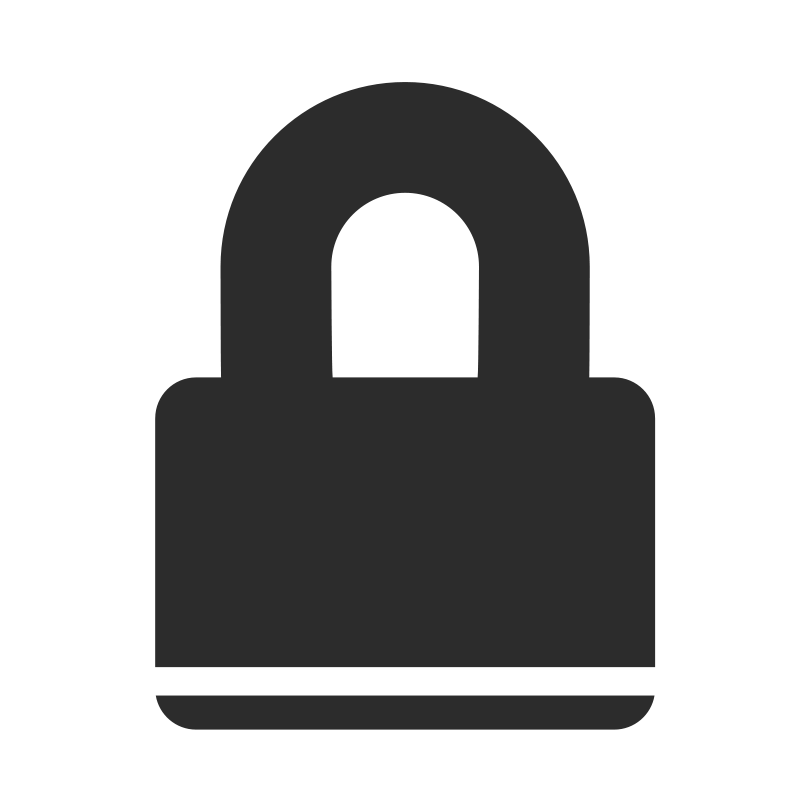 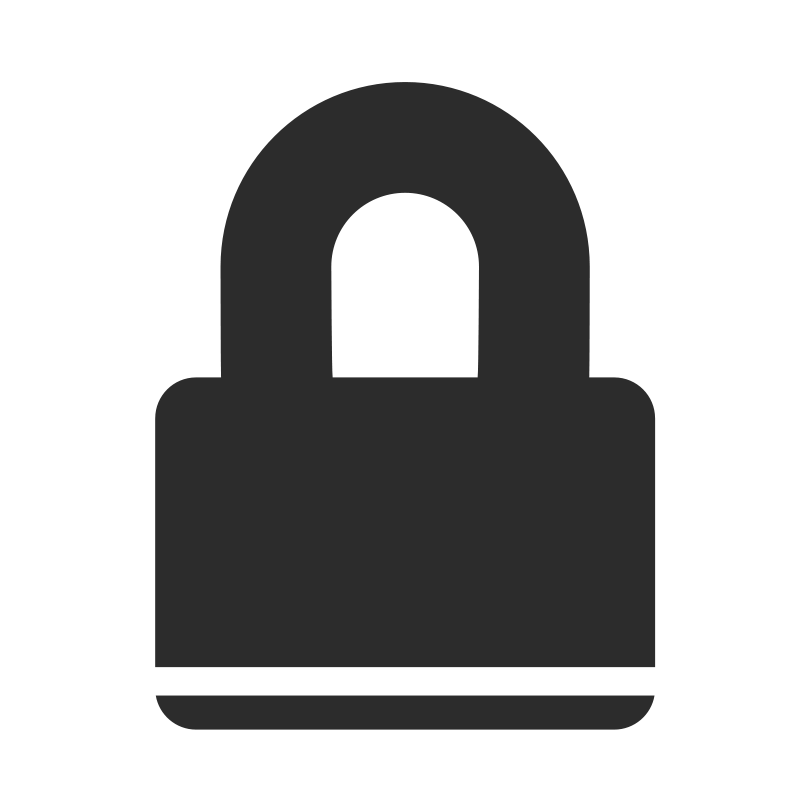 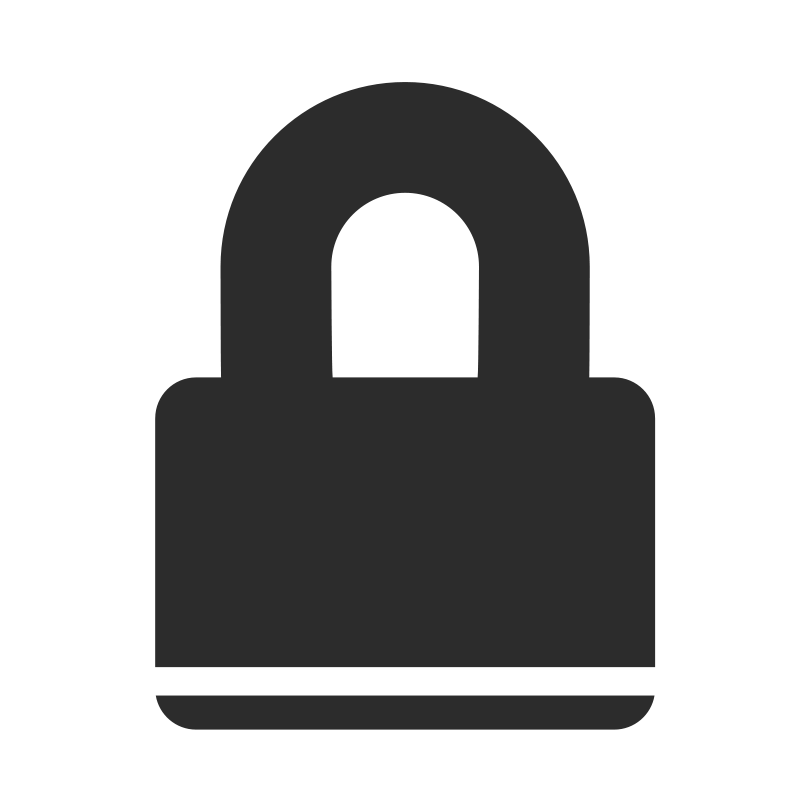 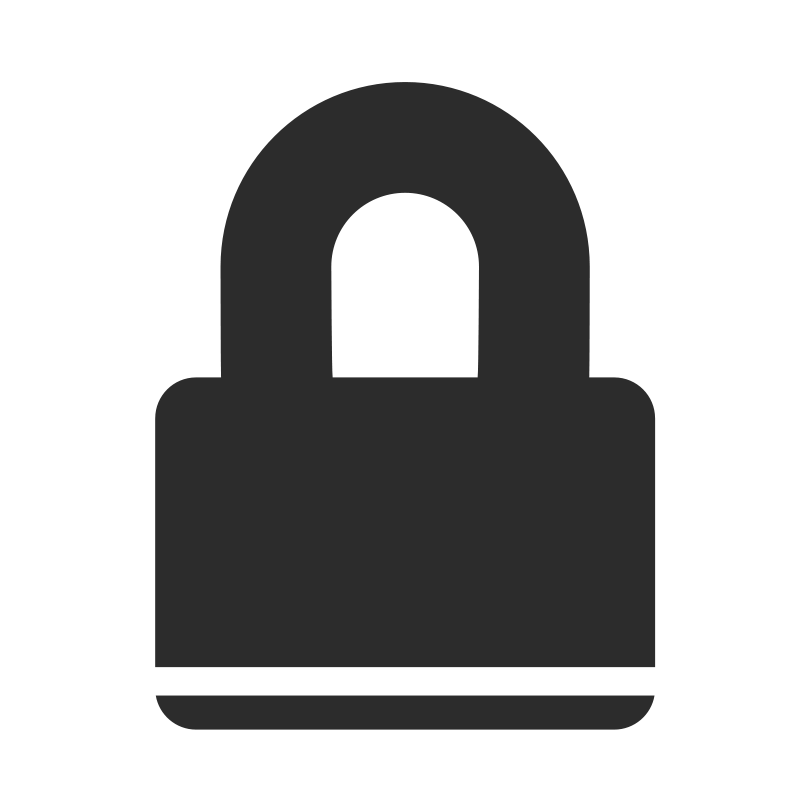 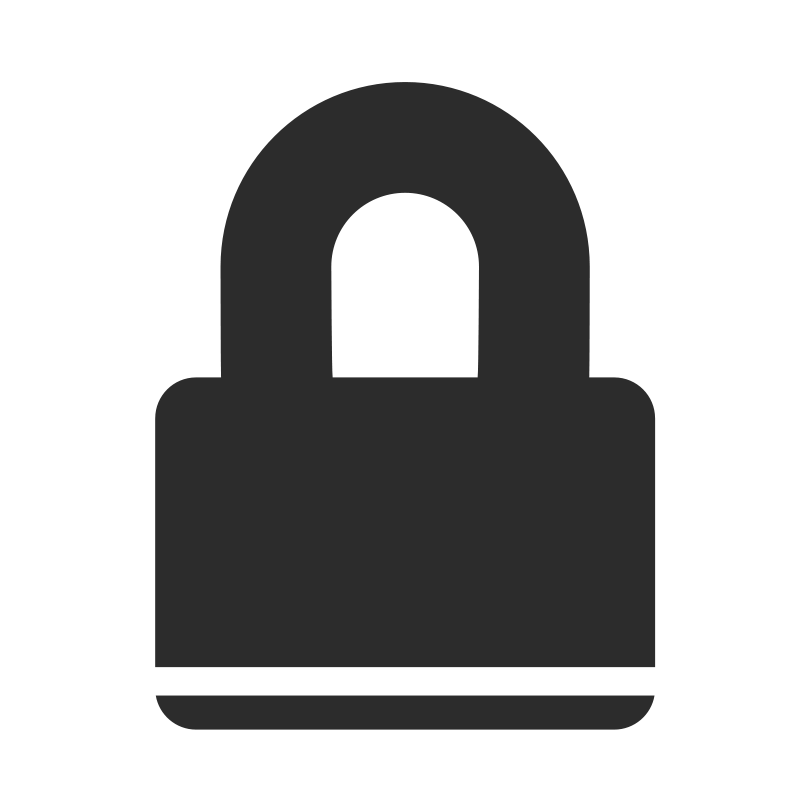 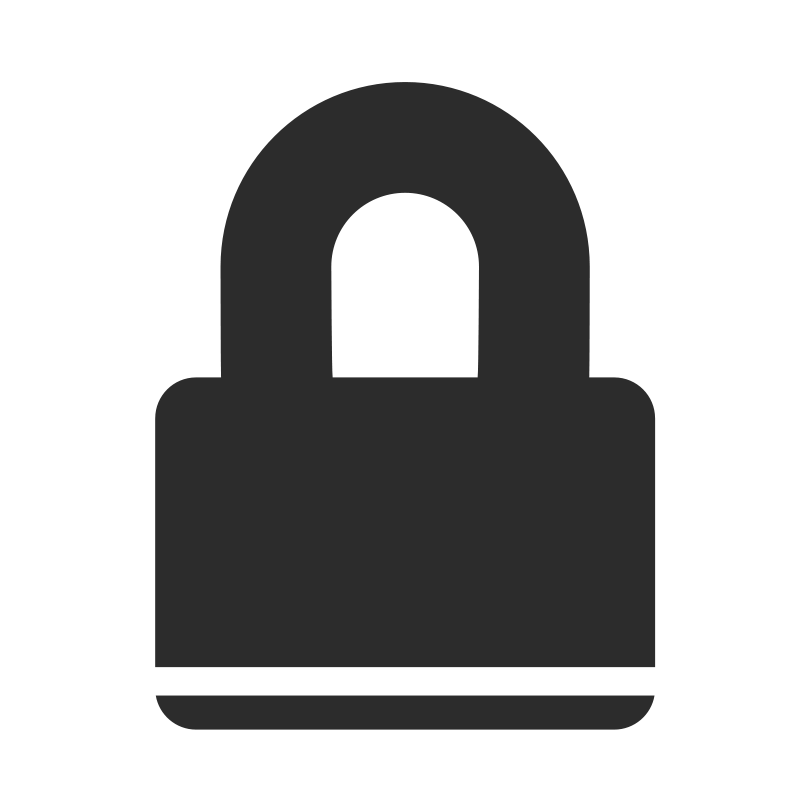 Bottleneck(s):
One fixed point multiplication
One dynamic point multiplication
R
R
R
k
z
k
z
k
z
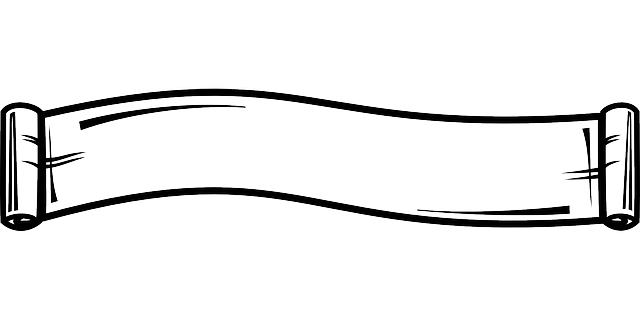 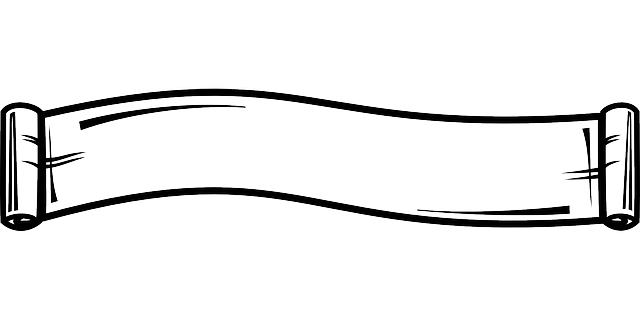 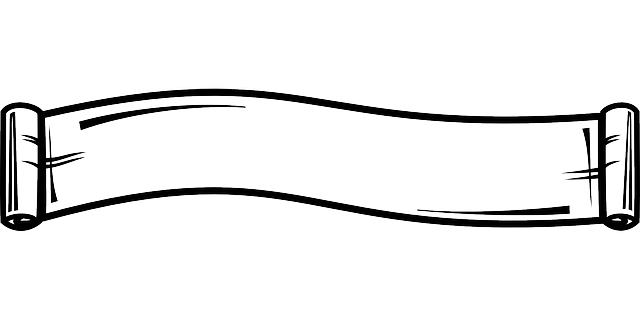 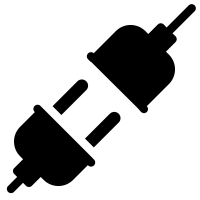 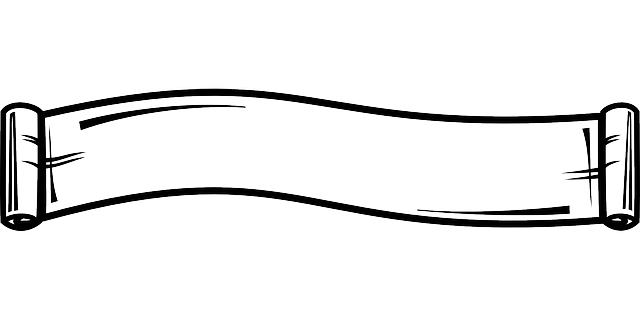 Protocol Π for Point Operations
Actual Prover message
Public input: PK
Assert that PK = k G + z R corresponding to
[Speaker Notes: To Do: Modify the right bottom cornerThe prover can lock in the values of k, z and R secretly, making sure they stay hidden. Also, the commitment scheme ensures that once the locks are set, the committed values can’t be changed.Explain the colors of the locks]
Input: 
Public key PK
Signature σ = (R, z)
Message m
Hybrid Approach
zkSNARK
Public input: 
Open commitments to obtain k, z and R 
Compute r ← x(R) mod q 
Assert that r ≠ 0 or z ≠ 0 mod q
Assert that k = -H(m)/r mod q
Compute Π’s expected prover message                   using k, z, R 
Assert that                   =
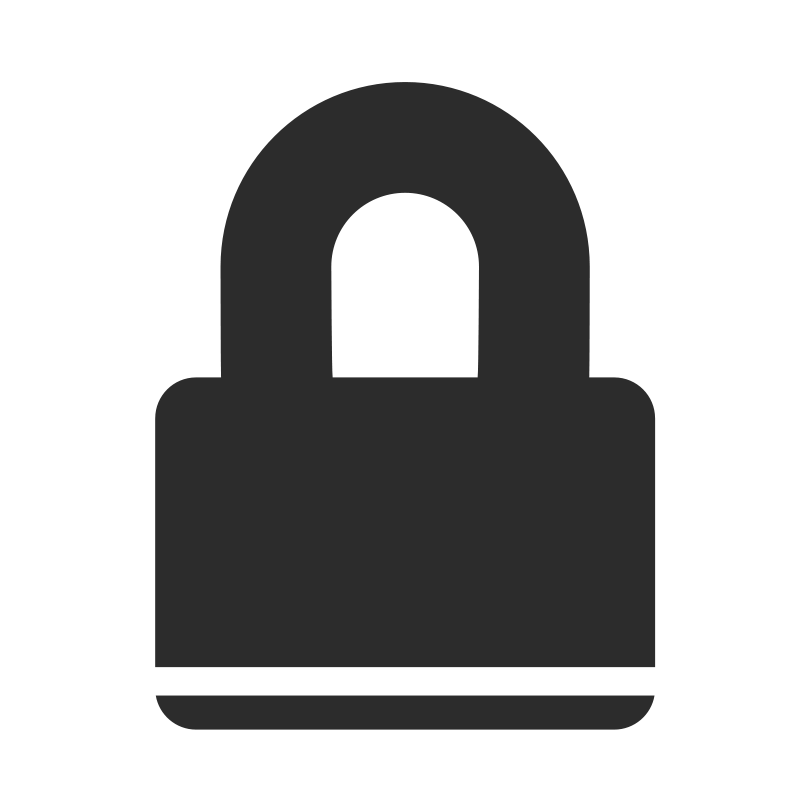 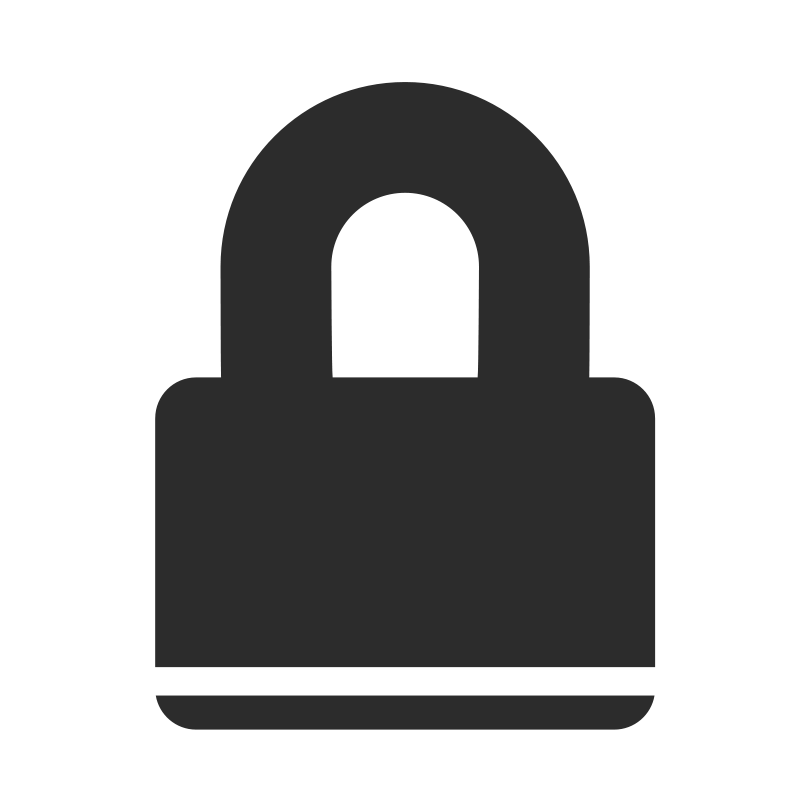 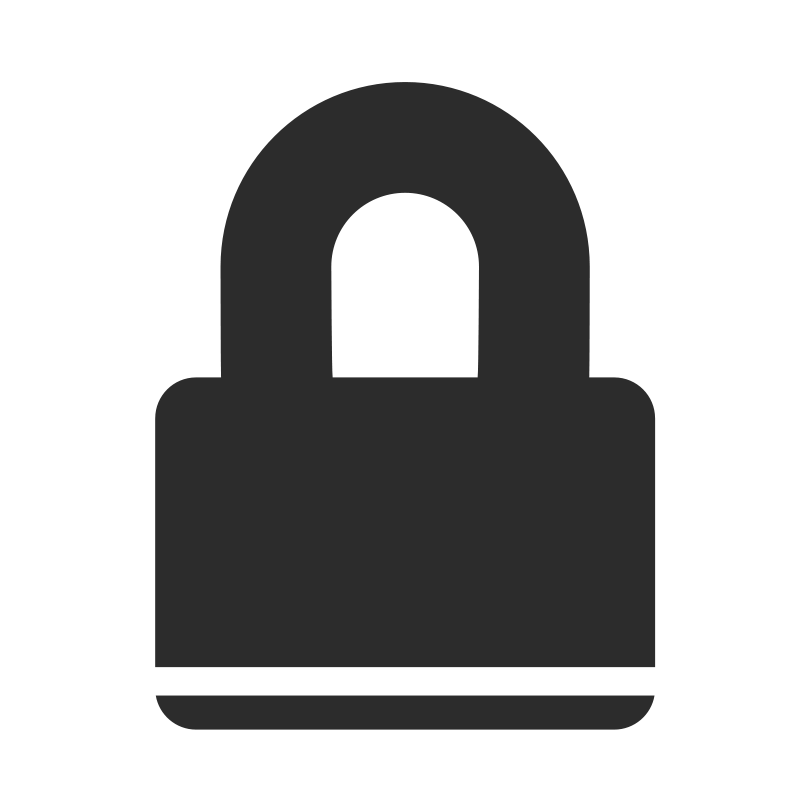 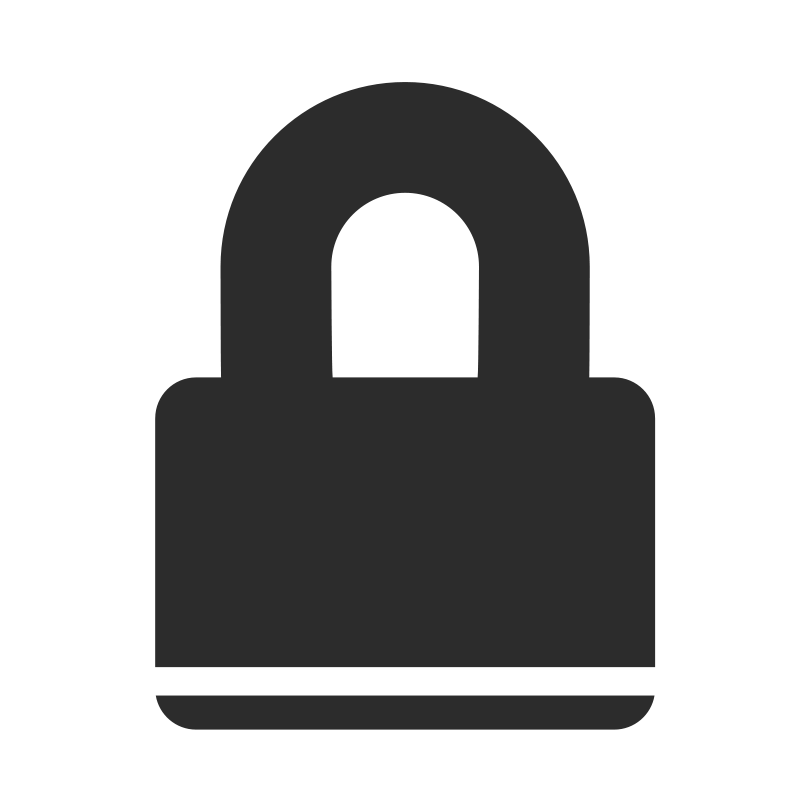 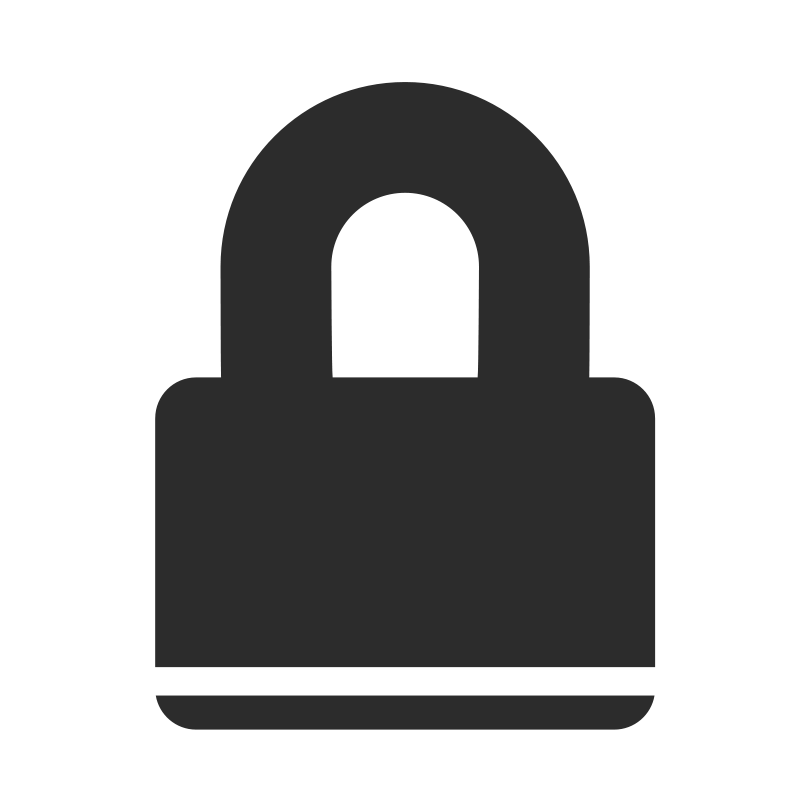 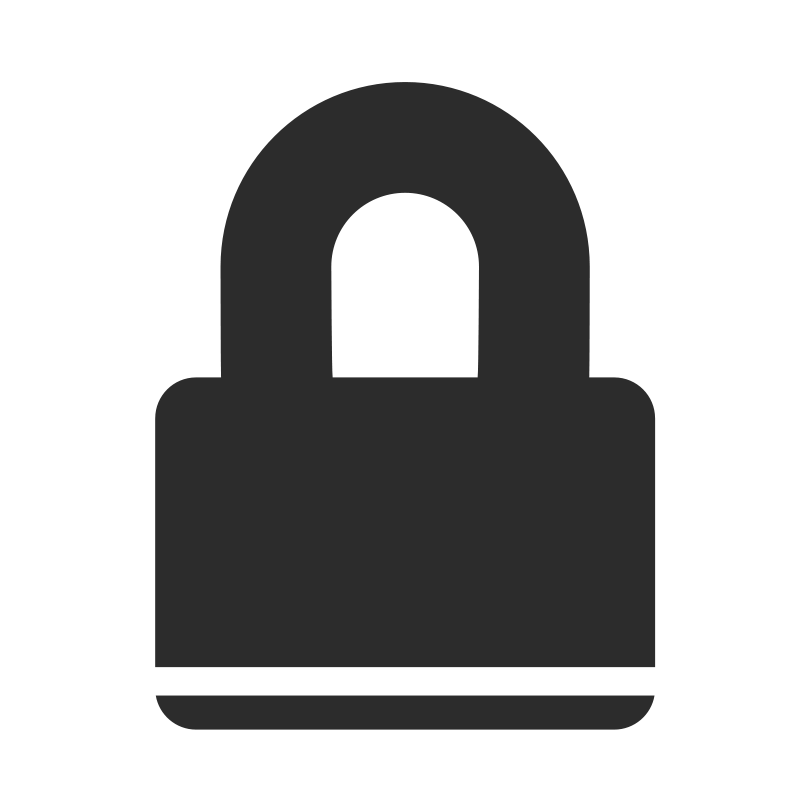 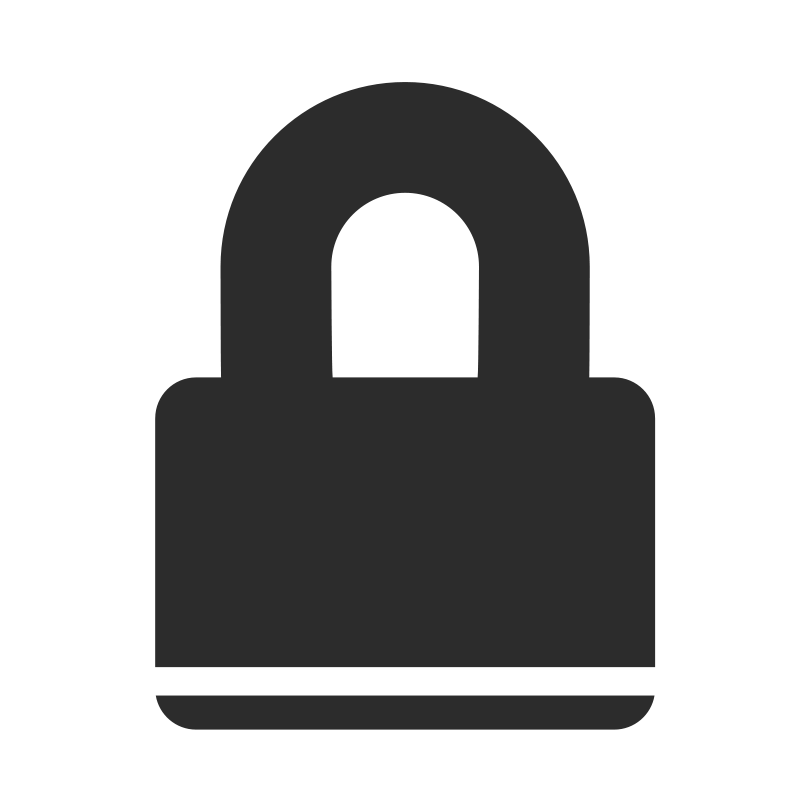 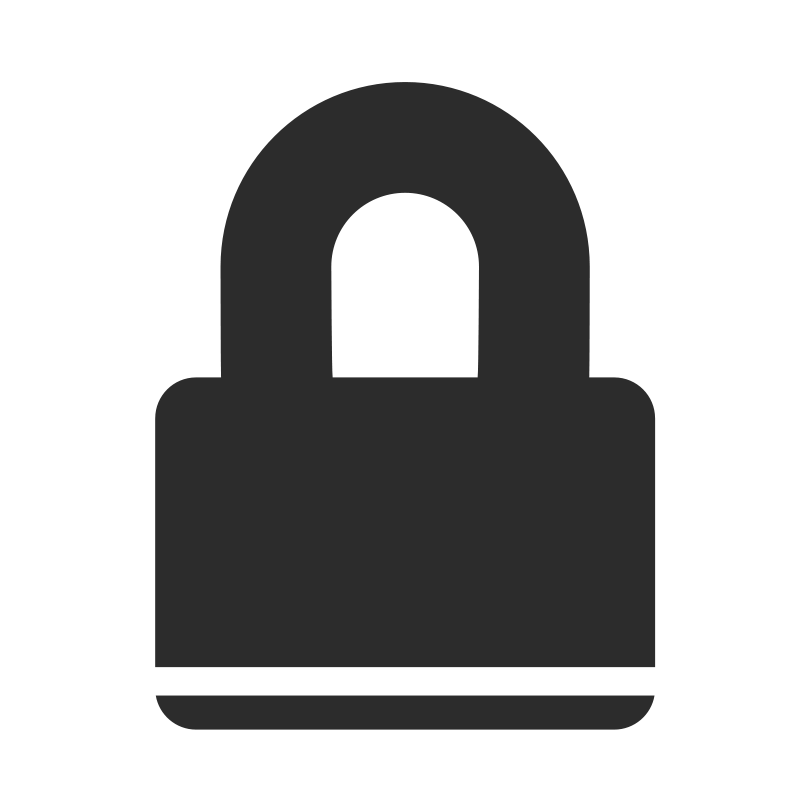 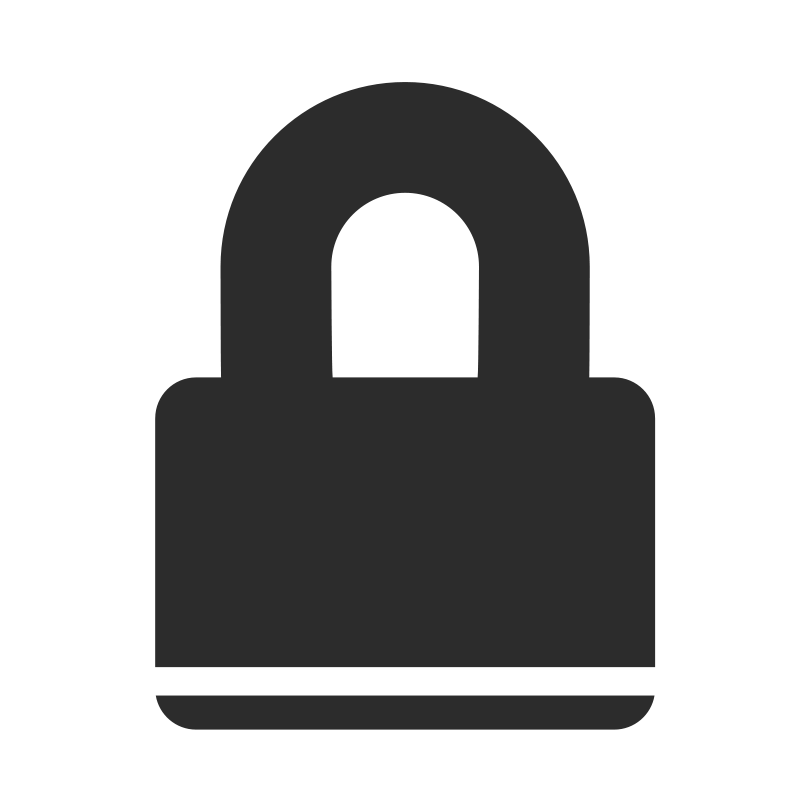 Issue: Π’s prover message also depends on prover randomness in Π
R
R
R
k
z
k
z
k
z
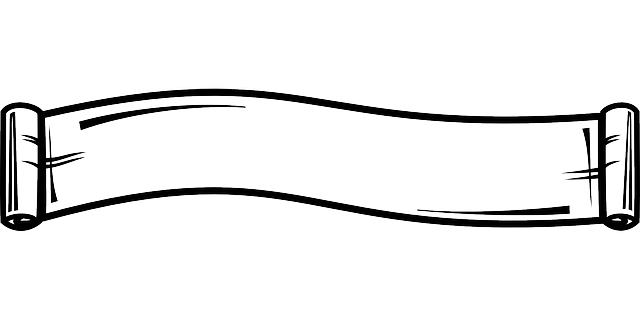 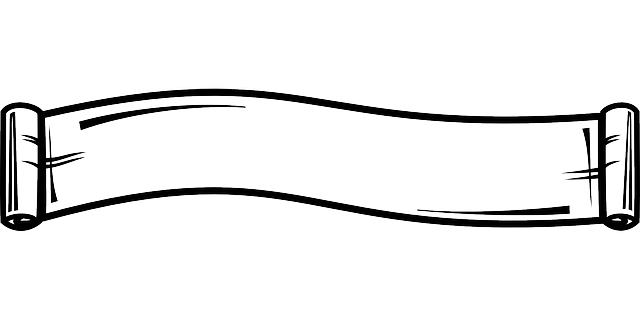 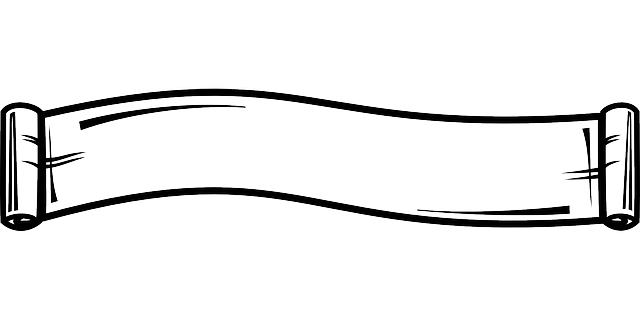 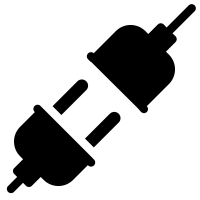 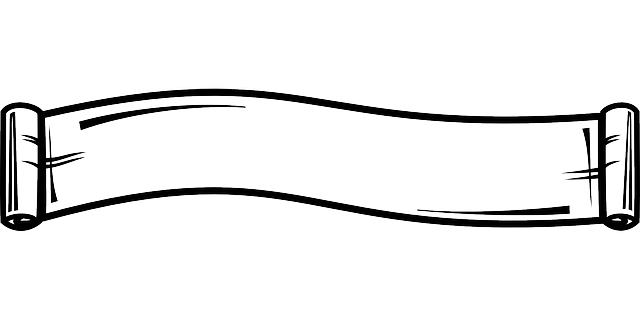 Protocol Π for Point Operations
Actual Prover message
Public input: PK
Assert that PK = k G + z R corresponding to
[Speaker Notes: To Do: Modify the right bottom cornerThe prover can lock in the values of k, z and R secretly, making sure they stay hidden. Also, the commitment scheme ensures that once the locks are set, the committed values can’t be changed.Explain the colors of the locks]
Input: 
Public key PK
Signature σ = (R, z)
Message m
Hybrid Approach
zkSNARK
Public input: 
Open commitments to obtain k, z and R 
Compute r ← x(R) mod q 
Assert that r ≠ 0 or z ≠ 0 mod q
Assert that k = -H(m)/r mod q
Open              to obtain Π’s prover randomness β
Compute Π’s expected prover message                   using k, z, R and β  
Assert that                   =
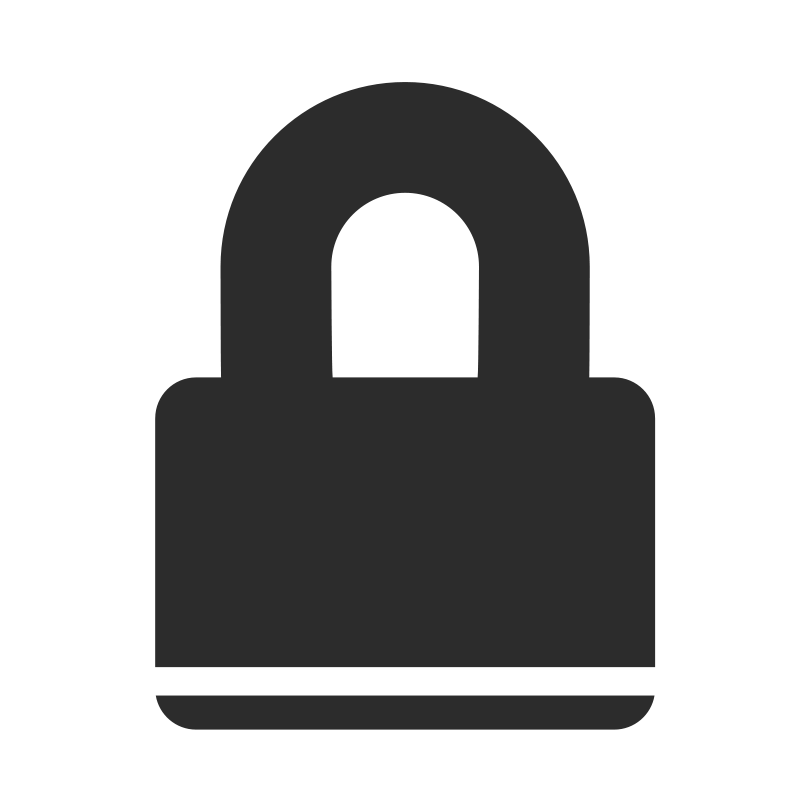 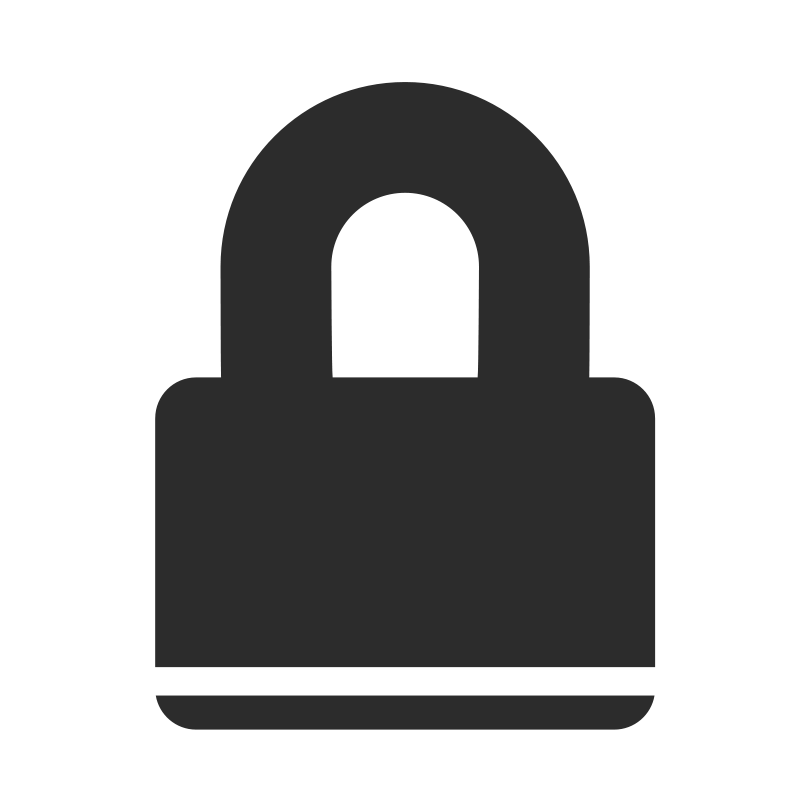 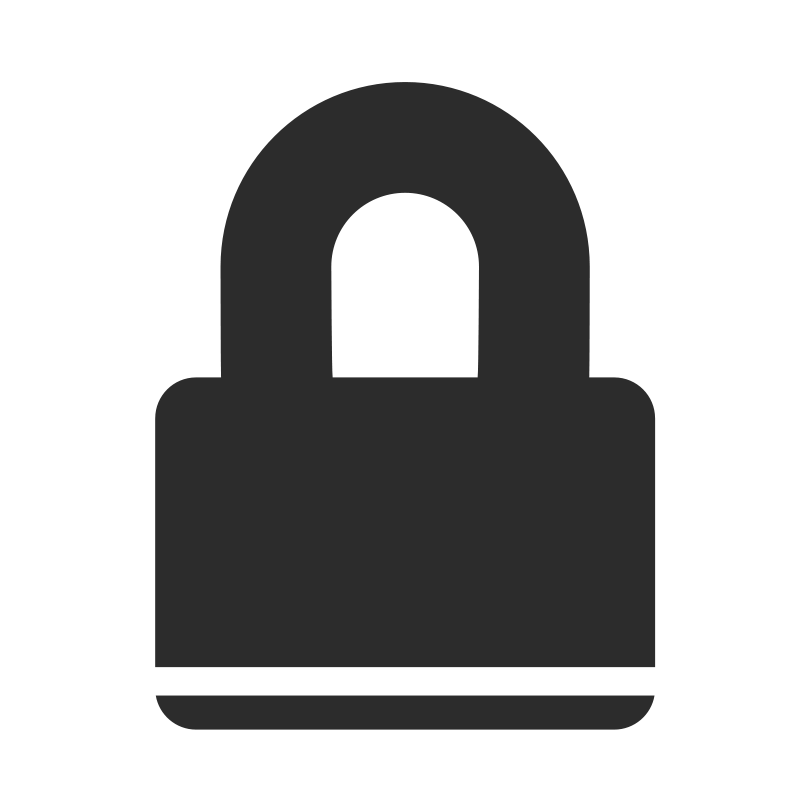 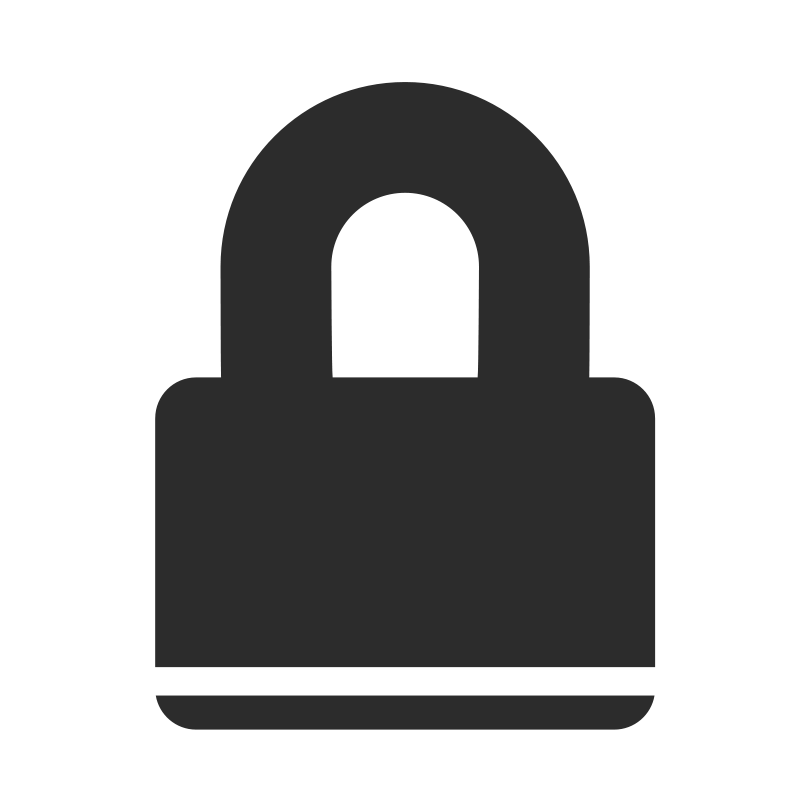 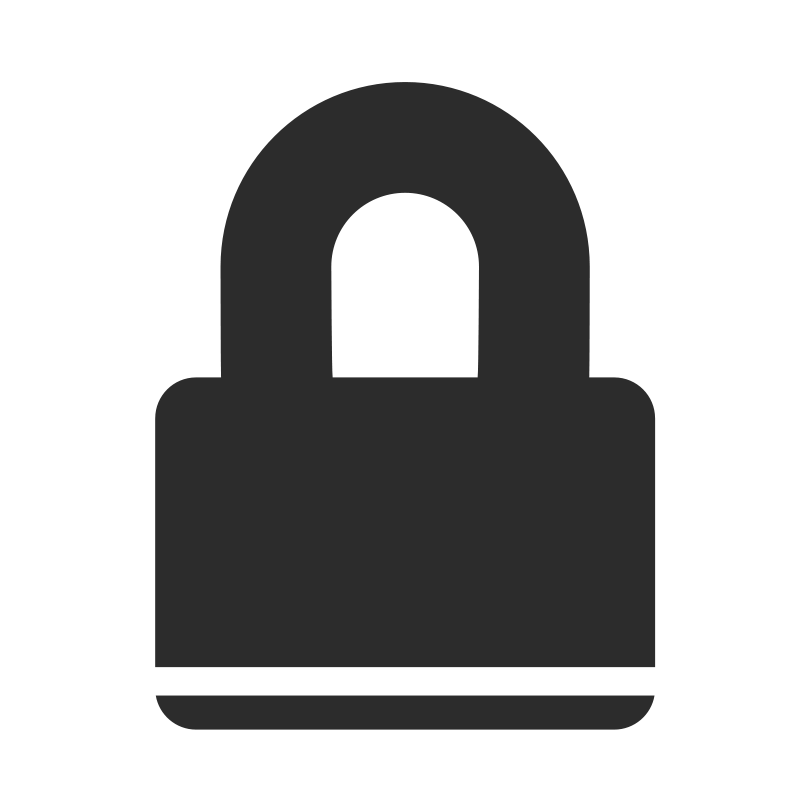 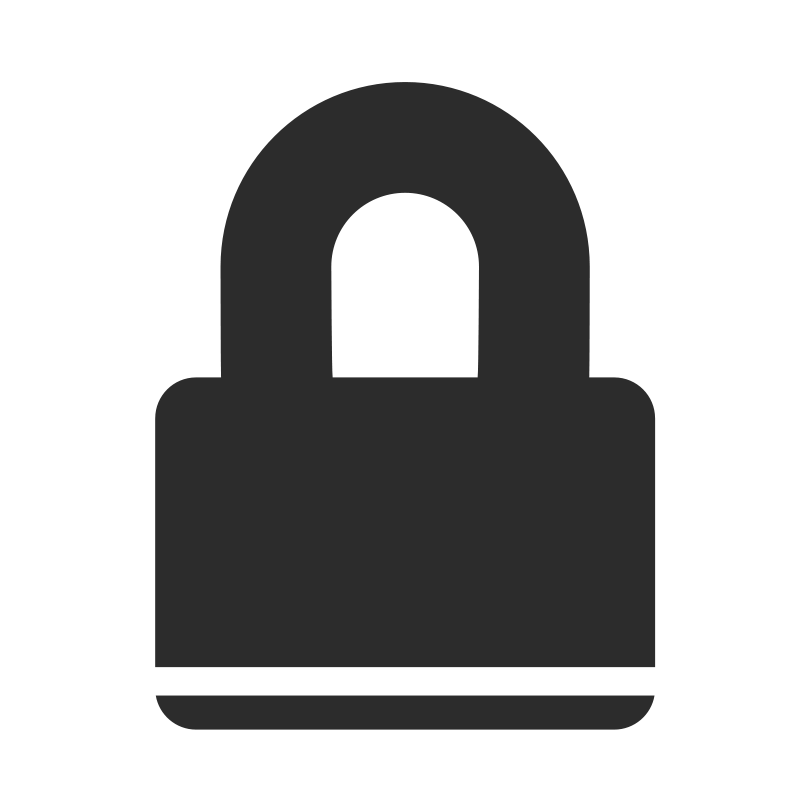 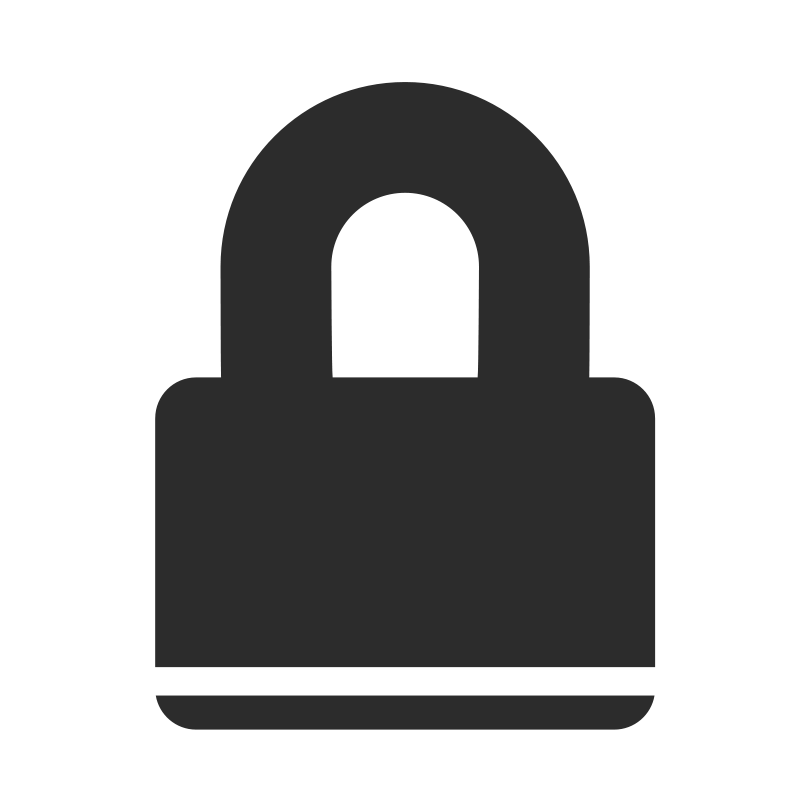 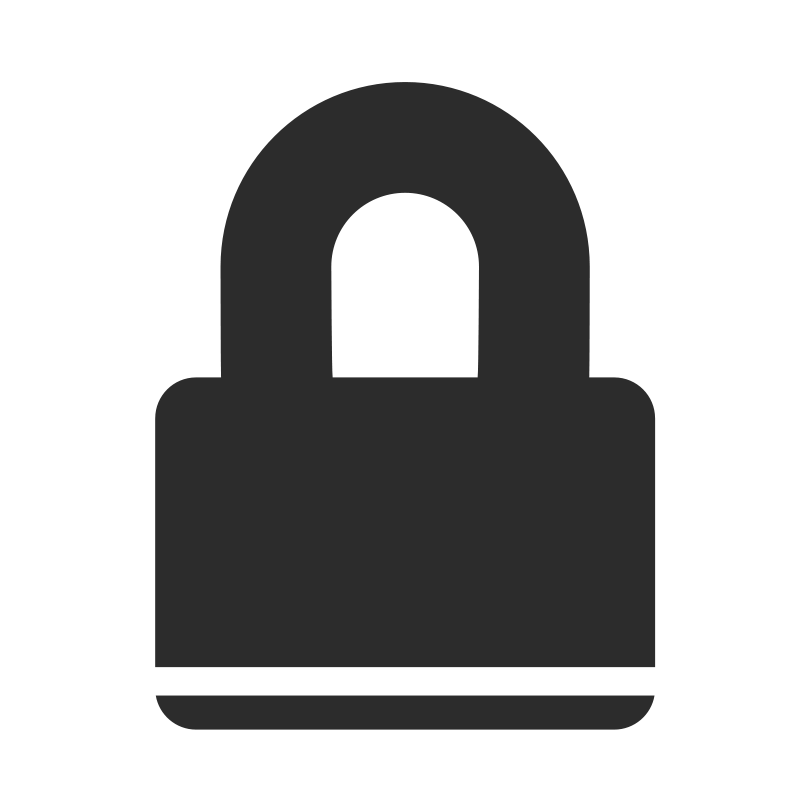 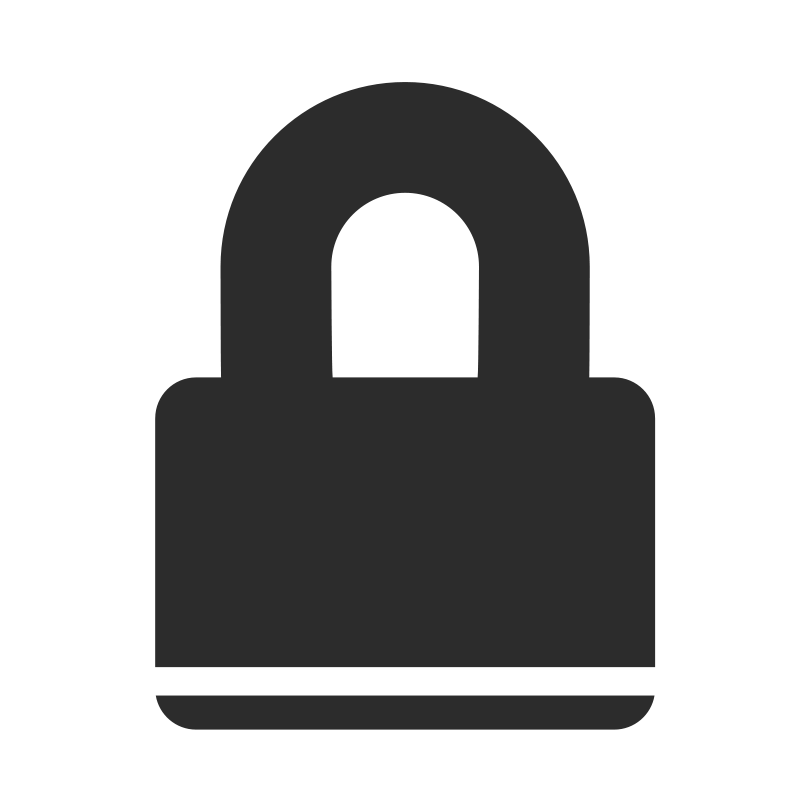 Bottleneck(s):
One fixed point multiplication
One dynamic point multiplication
R
R
R
k
z
k
z
k
z
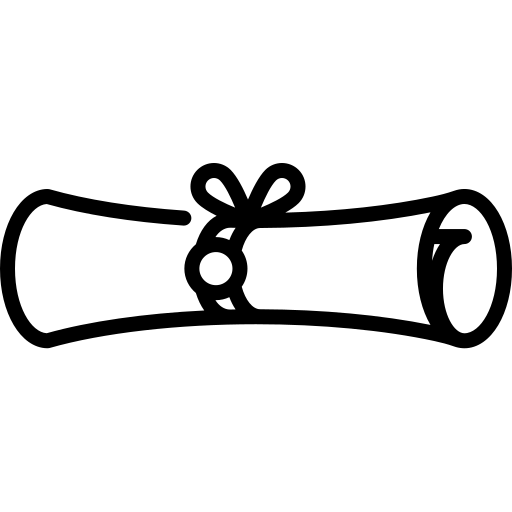 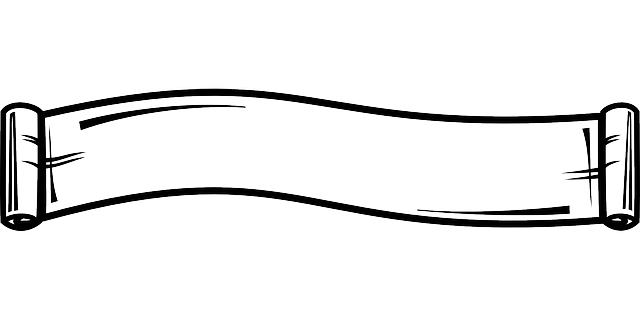 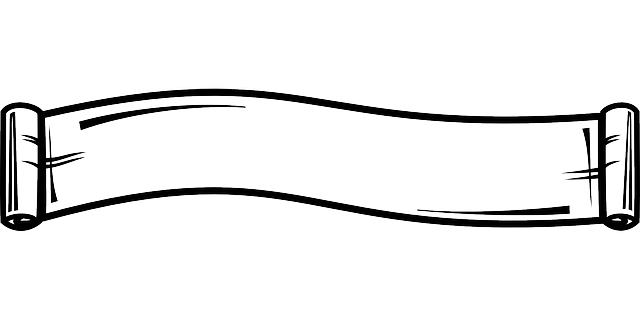 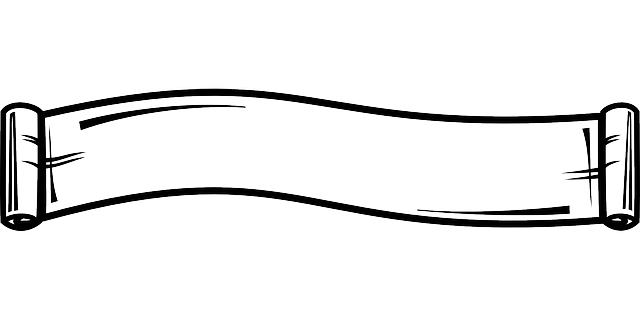 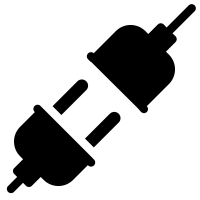 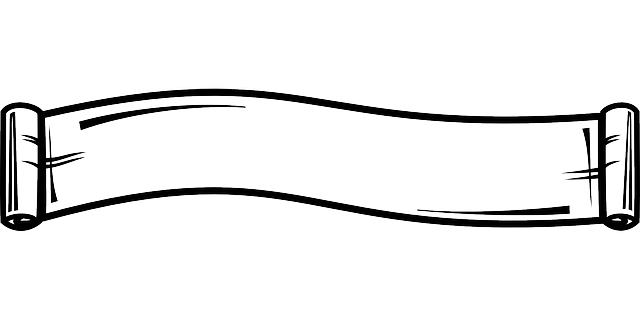 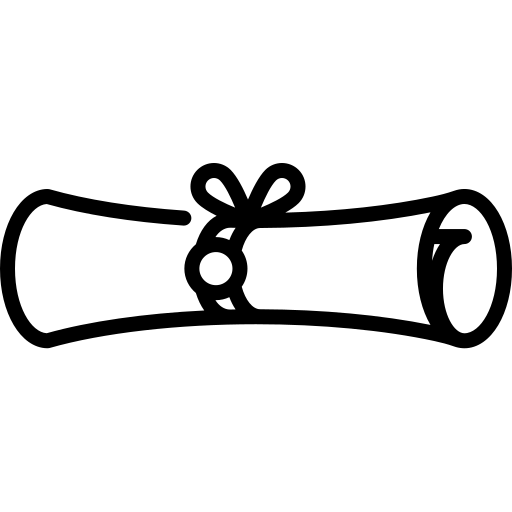 Protocol Π for Point Operations
Commit. to randomness
Actual Prover message
Public input: PK
Assert that PK = k G + z R corresponding to
[Speaker Notes: To Do: Modify the right bottom cornerThe prover can lock in the values of k, z and R secretly, making sure they stay hidden. Also, the commitment scheme ensures that once the locks are set, the committed values can’t be changed.Explain the colors of the locks15:00]
Experimental Results
Proof-of-Possession for ECDSA Signature w/o Hashing




Proof-of-Possession for ECDSA Signature w/ Hashing 2KB message
>35×
>9×
2KB = typical size of X509 certificate
AMD Ryzen Threadripper PRO 5995WX CPU, 1.8GHz, 256 GB RAM
[Speaker Notes: We show our results, which are bold here, without hashing.


one where proofs can be large (within reason) but the sum of prover and verifier time should be minimal 
In ZKMB scenarios where we use a middlebox to enforce network policies
prover and verifier times contribute to network latency
2. Small proof size with practical prover
In blockchain scenario
In anonymous credential
proof size is smaller than the message3771206.7Reduce the proof size]
Conclusion
Thanks for listening! Any questions?
Fastest known proof-of-possession protocols for legacy signature schemes, including
RSA-PKCS1v1.5 w/ SHA256 hashing
ECDSA over the P256 curve w/ SHA256 hashing
Ed25519 w/ SHA512 hashing

Technical overview
Several new techniques for encoding
hashes,
group operations and
modular arithmetic
Eliminate algebraic bottlenecks in ECDSA and Ed25519 by offloading expensive operations into an auxiliary protocol
New zkSNARK that supports randomized computations
[Speaker Notes: Bold that partTo Do: Modify this slideMy contributions:
Implement all the ZKP circuit
All the security analysis
Optimizer for lookup-based range checks
Right-field arithmetic
Come up sigma protocol for ECDSA verification tgt with my advisor
I extend this idea to Sigma Protocol for ECDSA-based ring signature with 300x improvement
Come up together
SHA256 hashing, Spartan variant, Incomplete point addition
Novelty
Sigma protocol for moving point operations out of the circuit
The first time to apply lookup argument to large-precision modular arithmetic in signatures
new variant of Spartan to handle computations with verifier randomness 
Improvements to hash eval 
Optimizations specific to R1CS-based ZKP16:0011:29]
Proof-of-Possession + Age check
Service
(Age >21 Only)
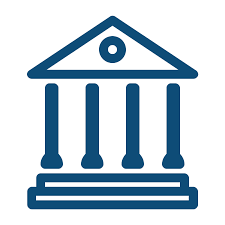 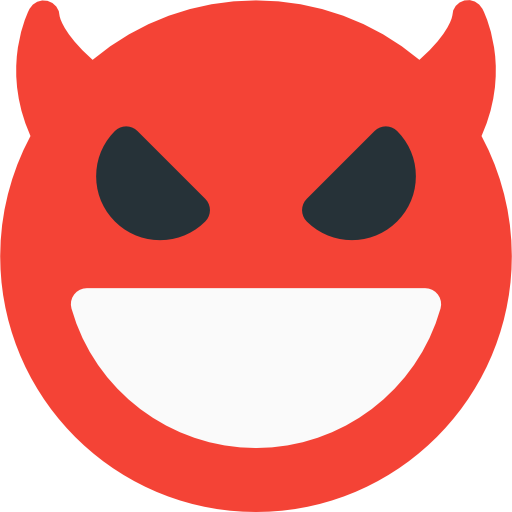 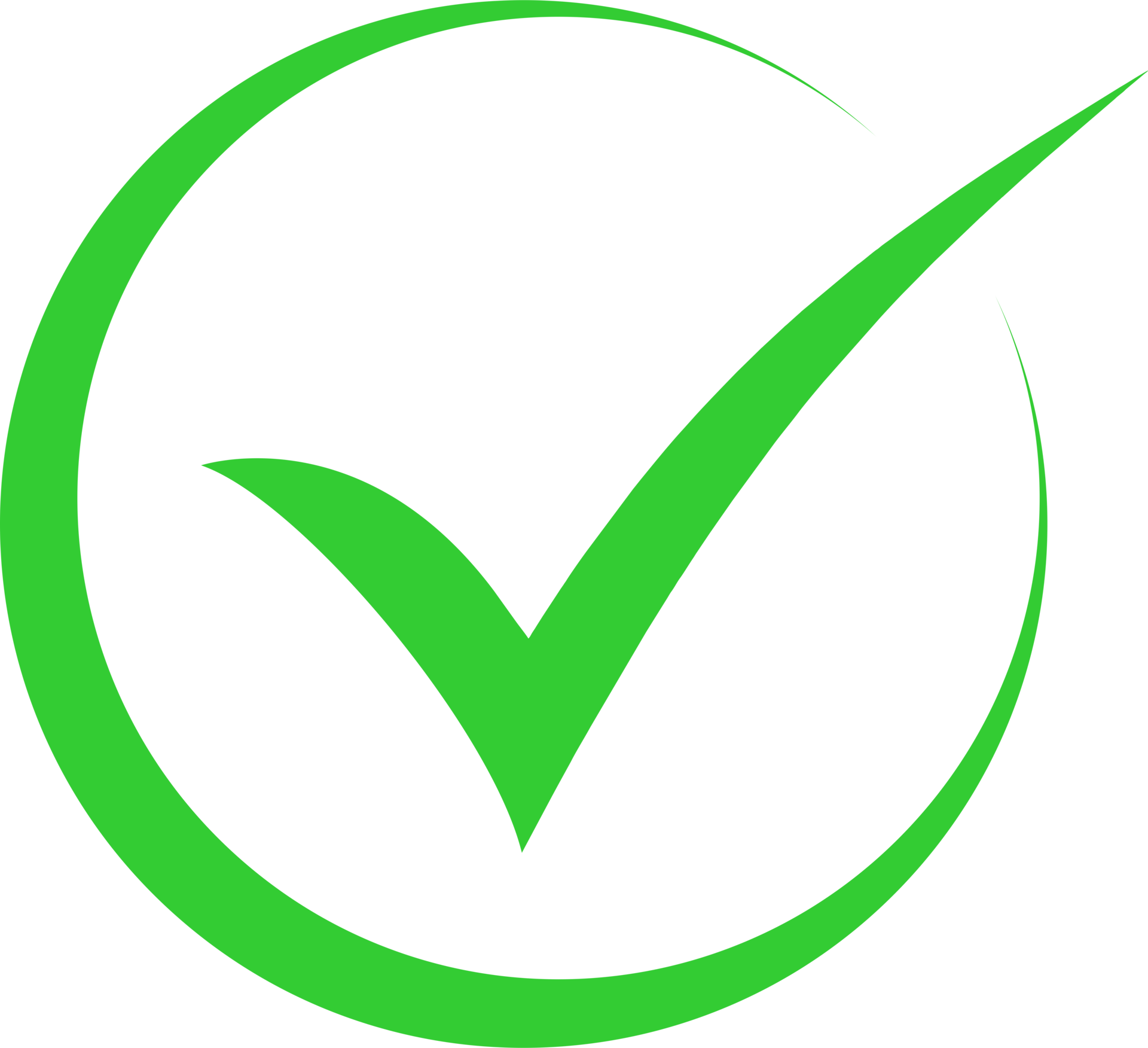 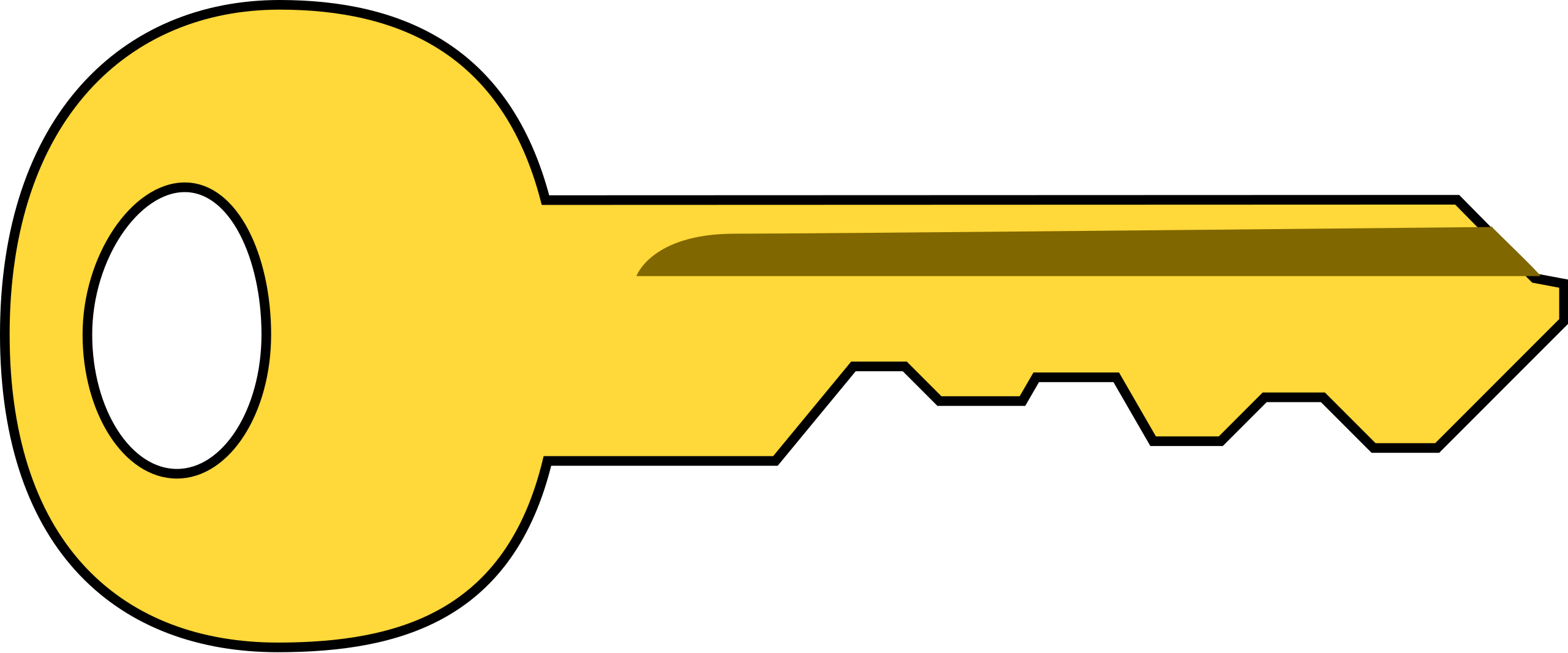 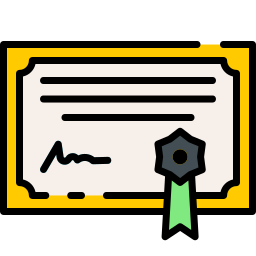 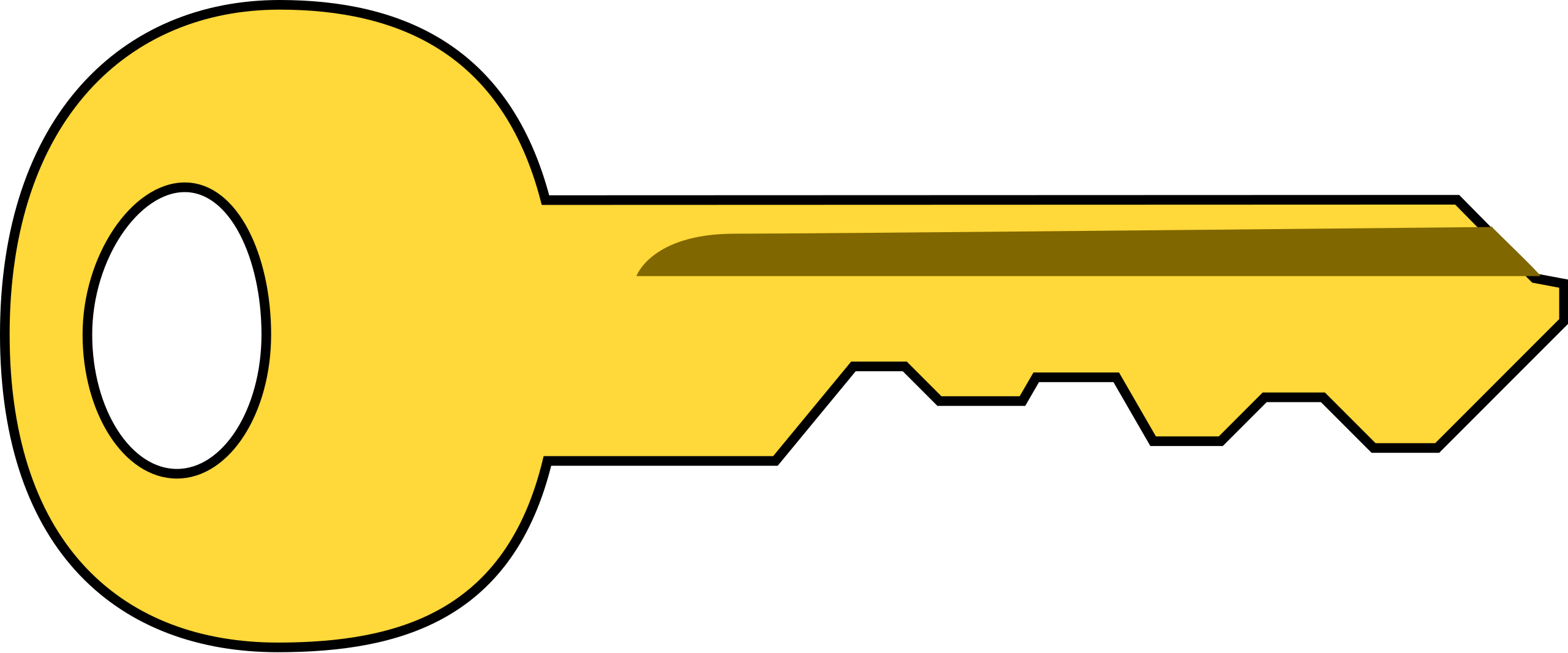 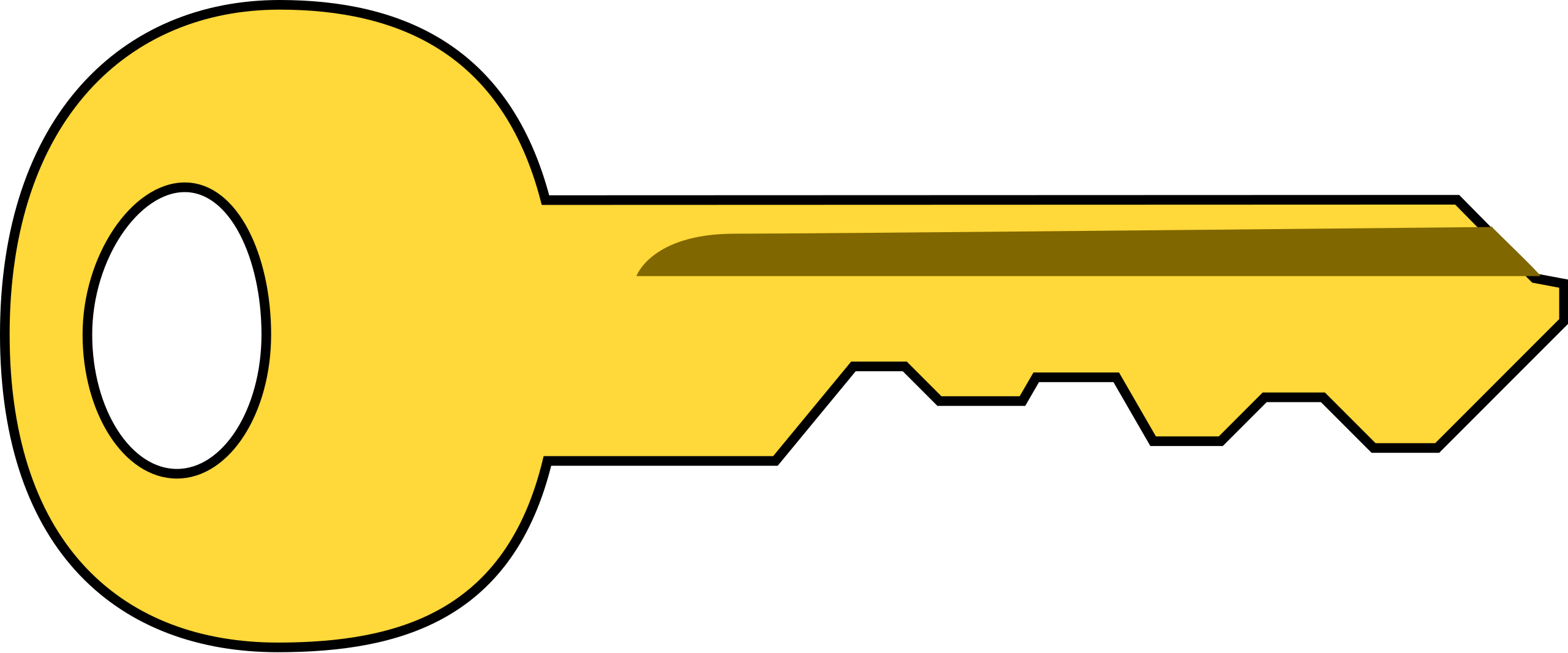 (sk,   pk)
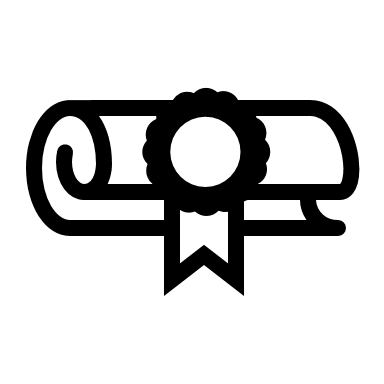 Service 2
(Age >21 Only)
Verifier
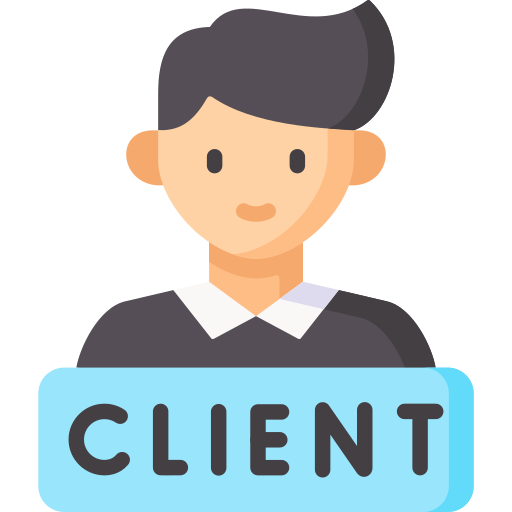 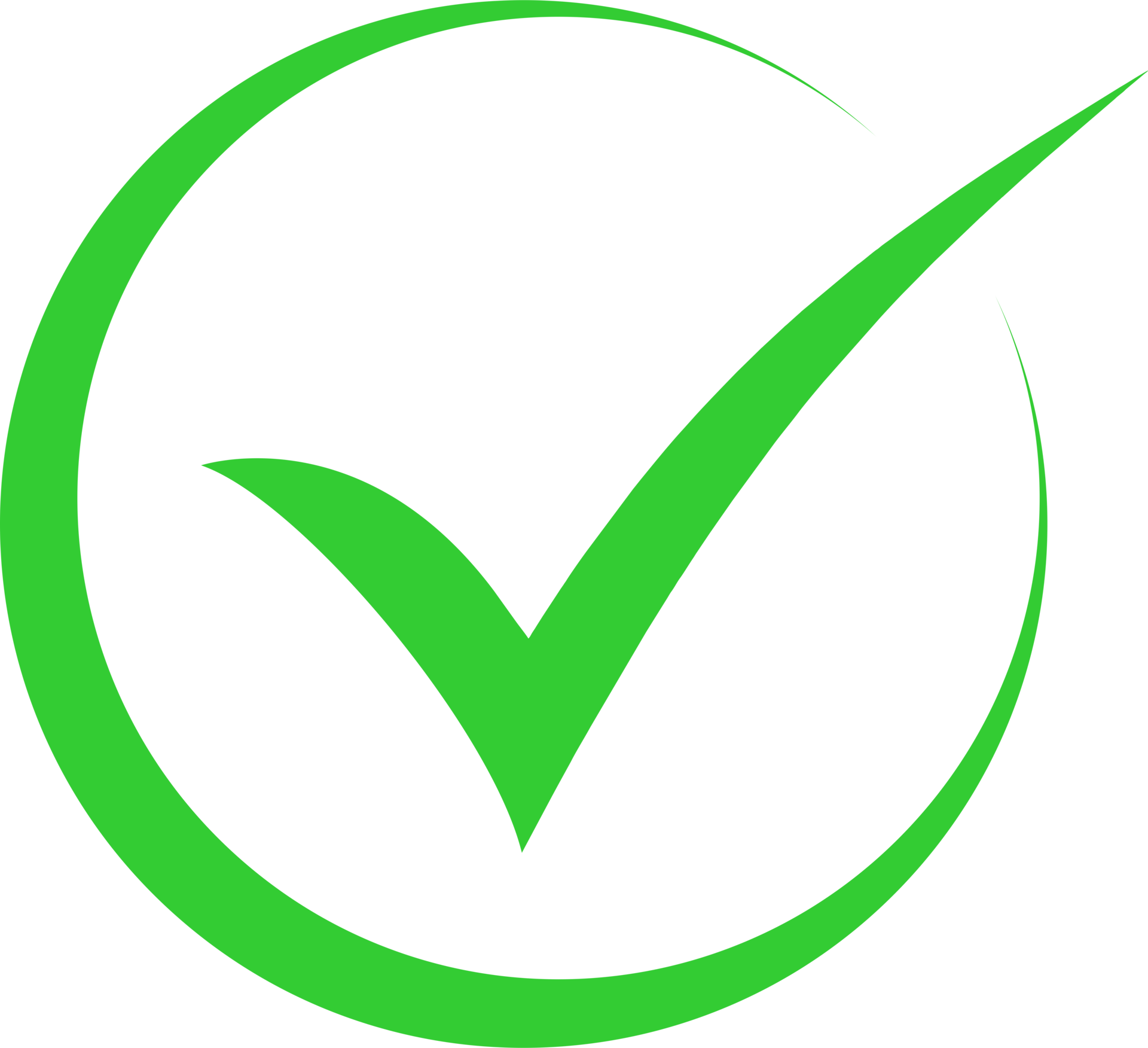 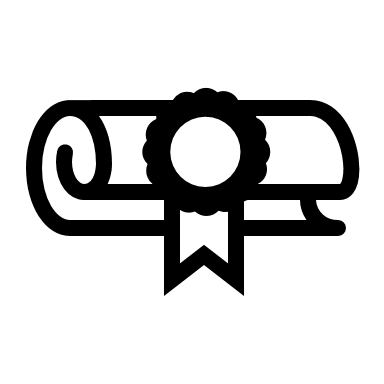 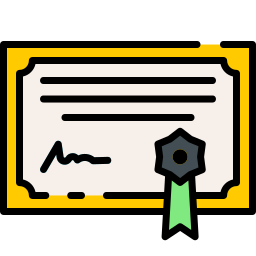 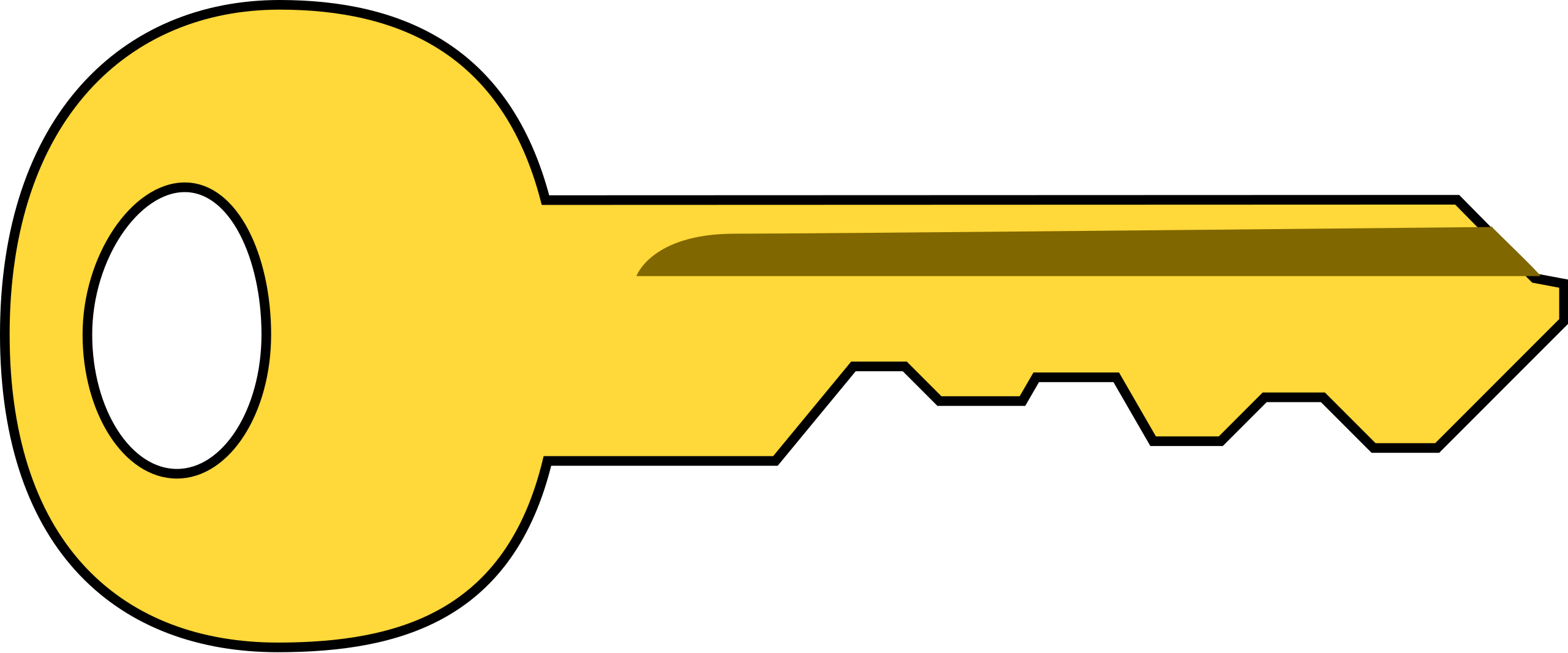 Proof-of-Possession +
Age >21 Check
Proof-of-Possession
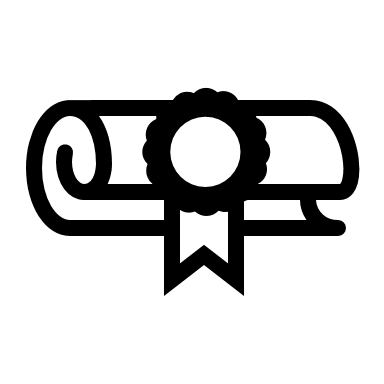 Service 3
(Age >21 Only)
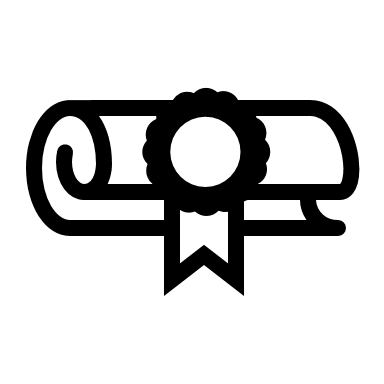 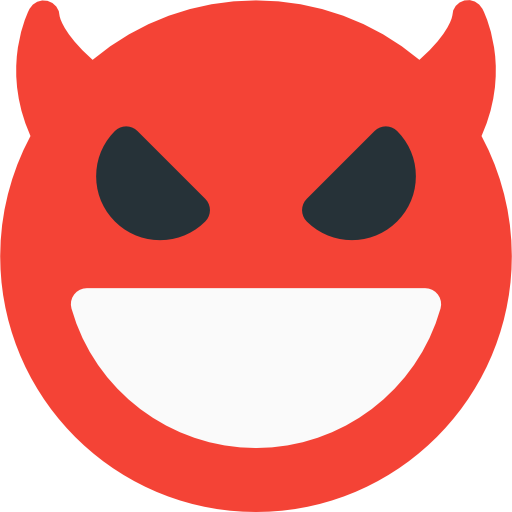 Age check
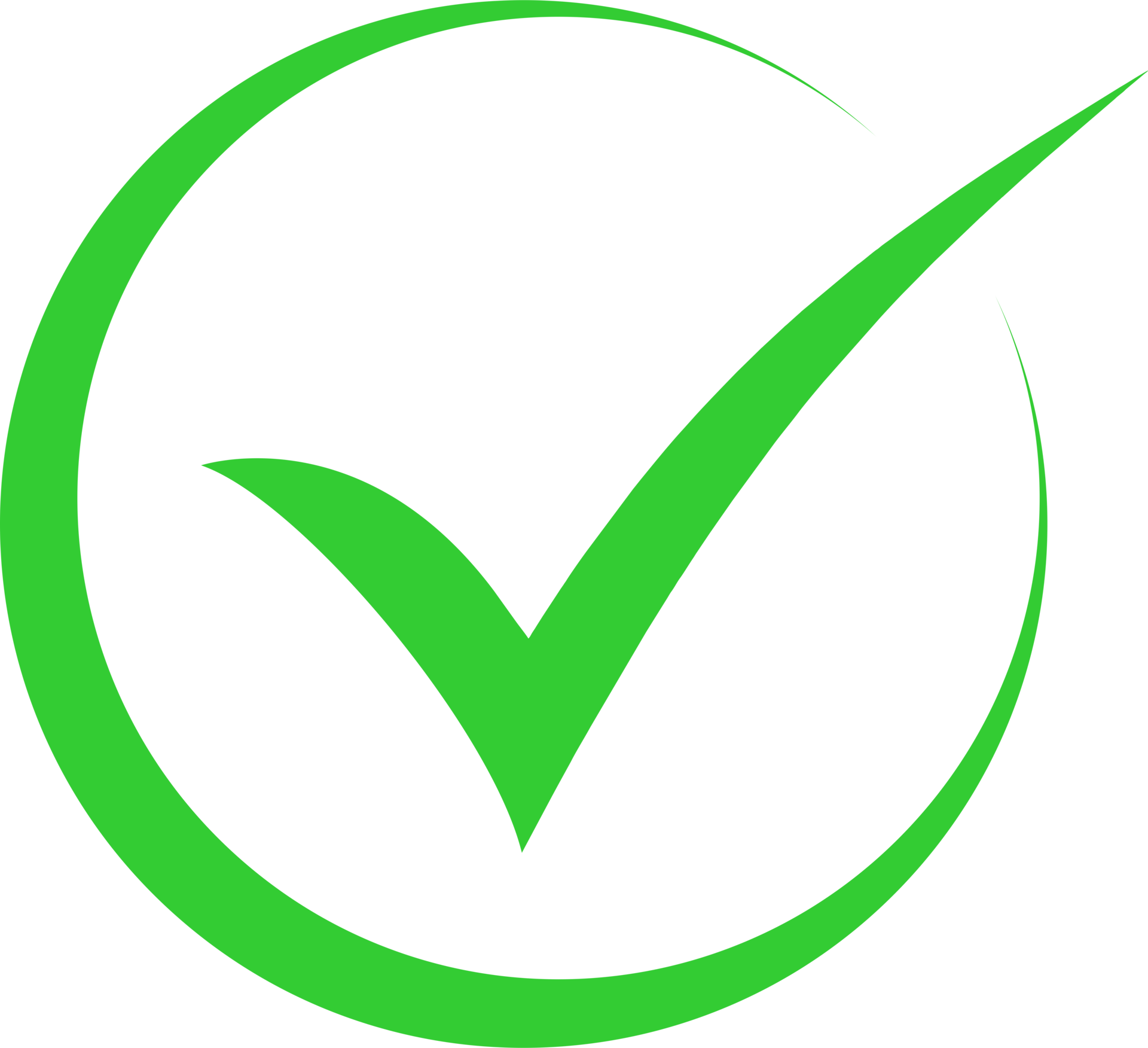 Lack practical efficiency!
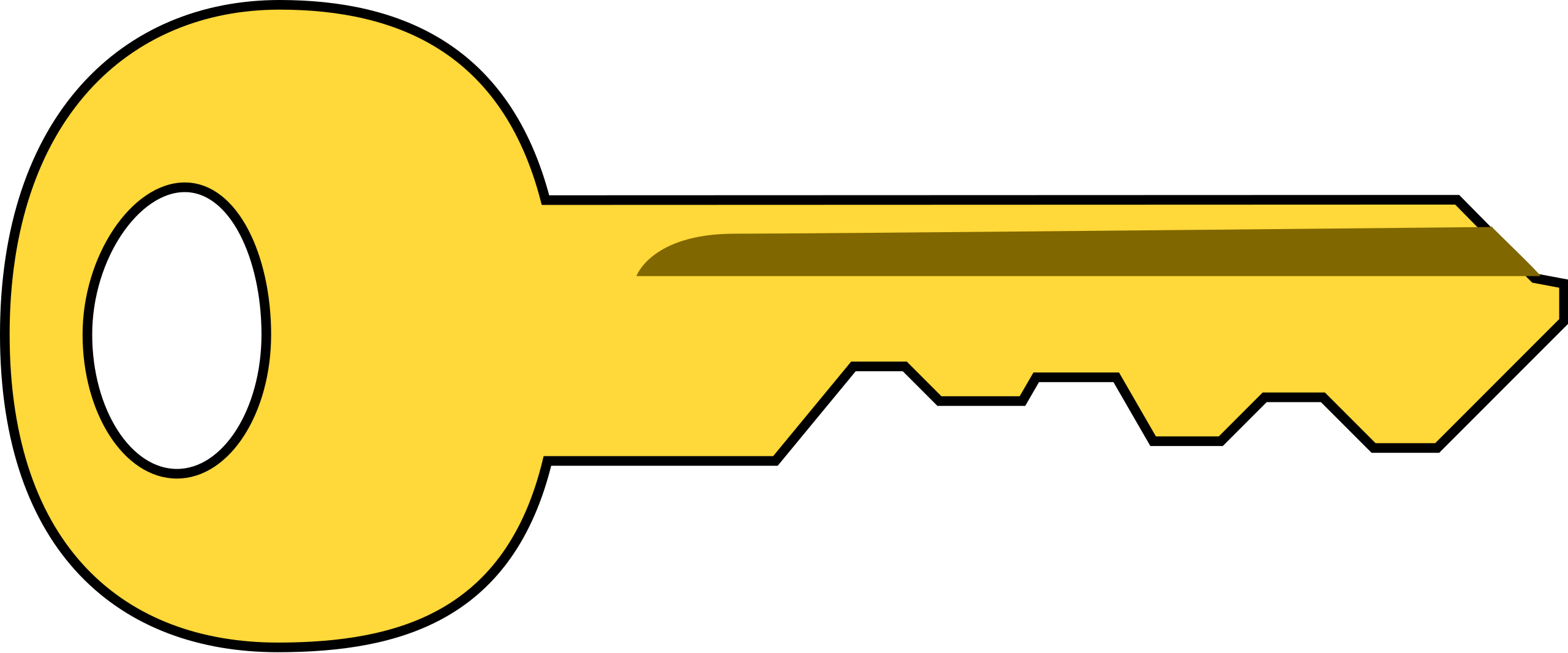 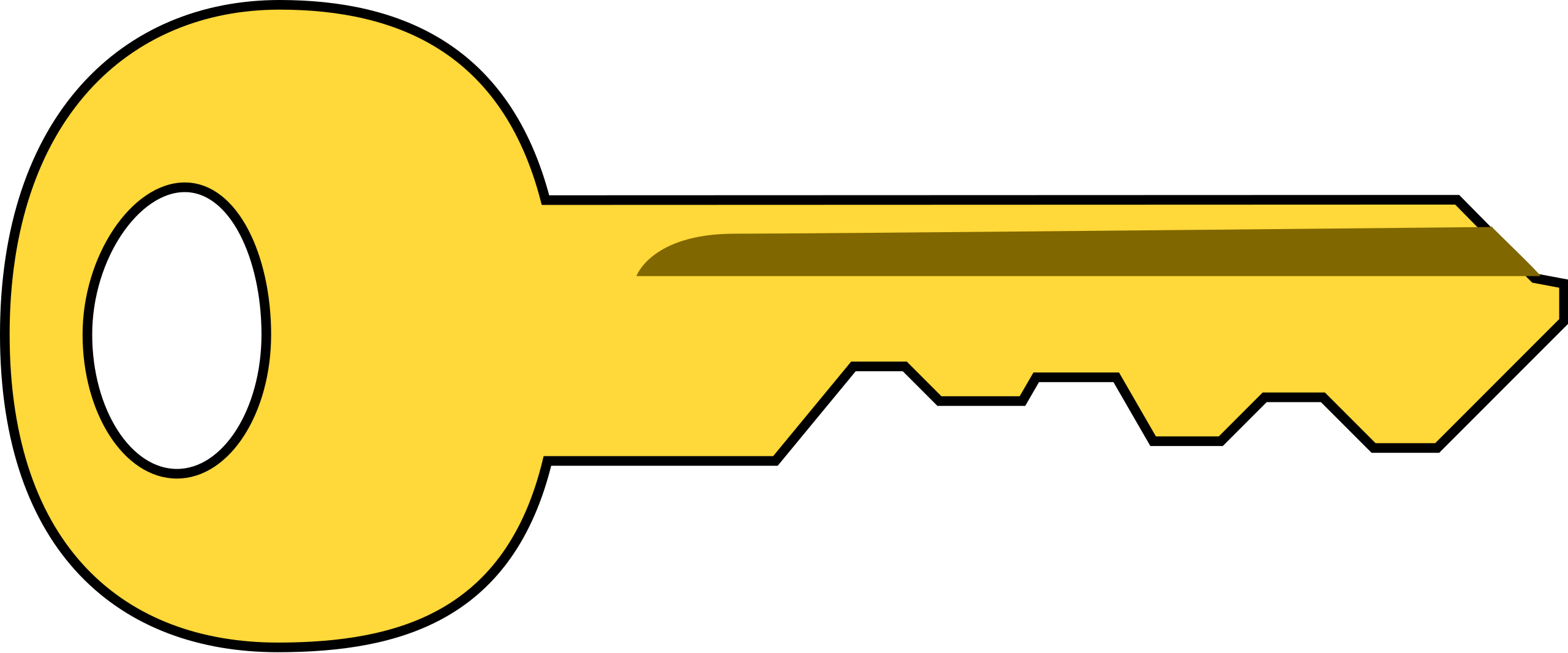 Bob
[Speaker Notes: add more service]
ECDSA Verification over P256 Curve
A set of points (x, y) satisfying 
y2 ≡ x3 -3x + b (mod p),
along with the point at infinity O
Input: 
Public key PK
Signature σ = (R, z)
Message m

Verification algorithm
Compute r ← x(R) mod q 
If r = 0 or z = 0 mod q: Return false 
Compute k ← -H(m)/r mod q
Return PK = k G + z R
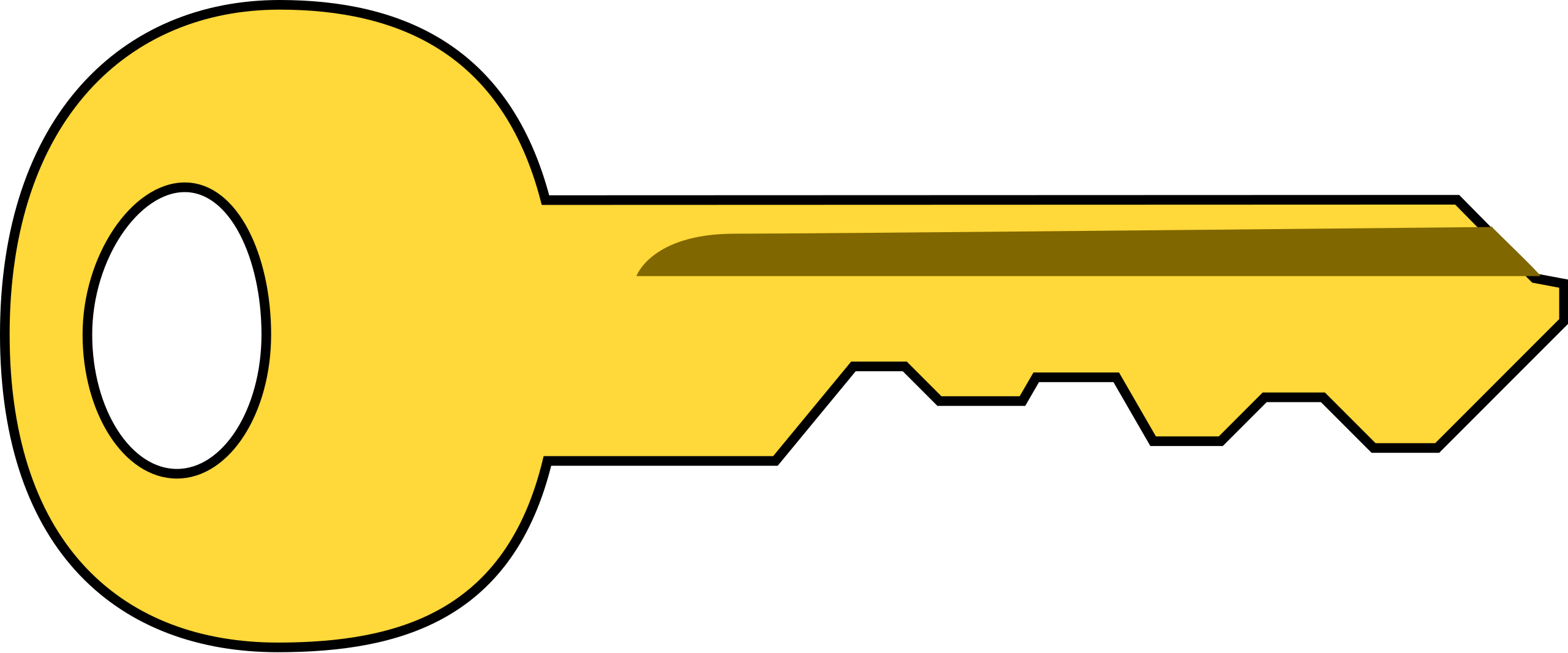 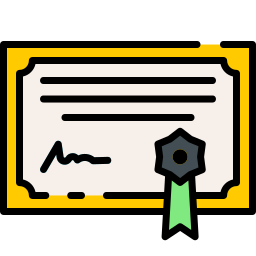 [Speaker Notes: We chose to focus on the P256 Curve as it is the most commonly used in ECDSA for legacy systems.The point operations are defined by adding points in certain ways. In ZKP circuit, point additions are expressed in constraints. The ways you add the points affect the number of constraints.Captial letter implies they are the group elements
Little letters are the scalarsH means hashingIn this talk, focus on non-hashing partsBottlenecks: Two point multiplications]
Point addition P1 + O = P1
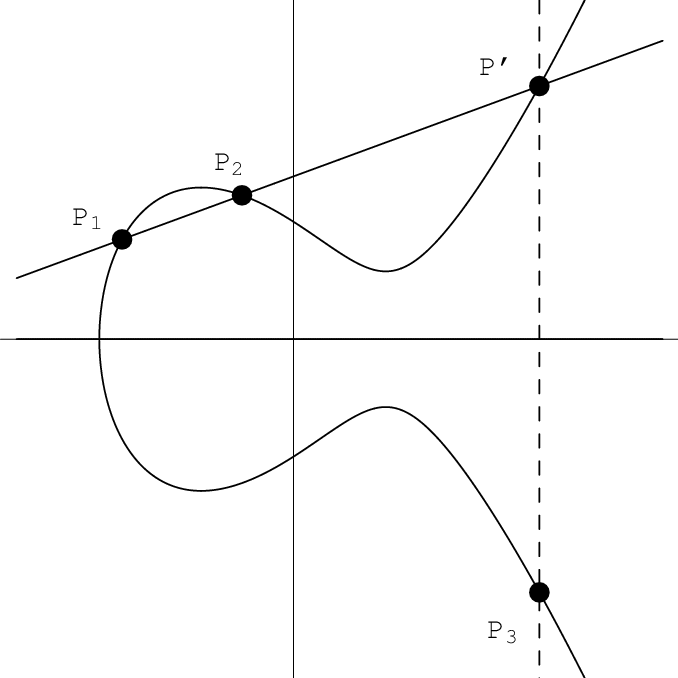 Point addition P1 + P2 = (x1, y1) + (x2, y2)
P1 ?= - P2
No
Yes
return Point at Infinity O
P1 ?= P2
No
Yes
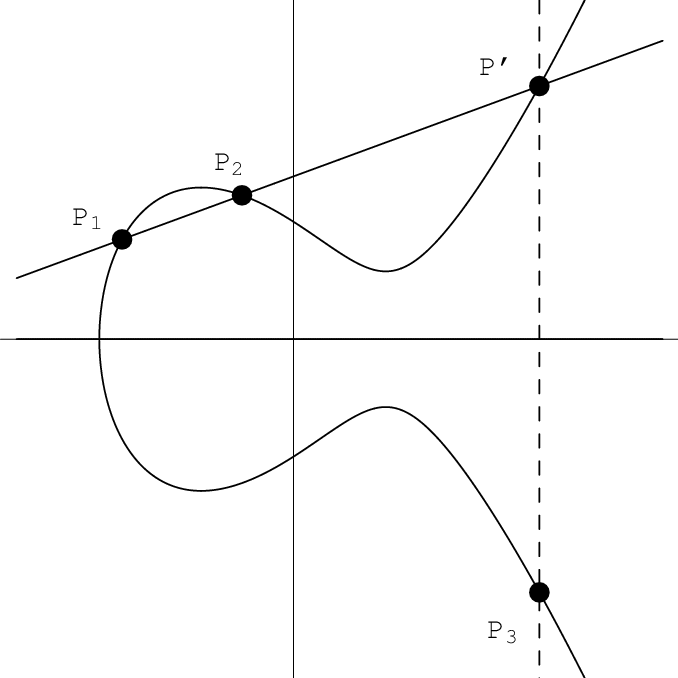 Set s to be slope of chord
Set s to be slope of tangent
x’ ← s2 − x1 − x2 mod p 
y’ ← s(x1 − x′) − y1 mod p 
return (x’, y’)
Point Multiplication
Goal: Compute nP = P + … + P

Double-and-add Method
Split n into bits n0 .. n255
Let P’ be Point at Infinity O
Let P” be P
For i in [0, 255]:
	If ni = 1 then P’ ← P’ + P”
	P” ← P” + P”
Return P’
n times
Can be precomputed if P is hard-coded
[Speaker Notes: Each iteration takes 2*2.6k = 5.2kA common way to perform point multiplication in the ZKP circuit is the double-and-add method.In each iteration, if the current bit 𝑛𝑖 is 1, we add 𝑃′′′ to 𝑃’. This accumulates the results of the multiplication.Regardless of the bit value, we double 𝑃′′ by adding it to itself. This prepares 𝑃′′ for the next power of two.This method is commonly used when the point P is dynamic in the circuit. If this P is hardcoded in the circuit, there is a cheaper way to perform point multiplication, which I won’t cover here.]
Technical Overview
Point Operation Improvement

Modular Arithmetic Improvements
Lookup-based Approach
Right-field Arithmetic

Sigma Protocol
Enhancing efficiency by moving point operations out of the ZKP Circuit
ECDSA Verification over P256 Curve
A set of points (x, y) satisfying 
y2 ≡ x3 -3x + b (mod p),
along with the point at infinity O
Input: 
Public key PK
Signature σ = (R, z)
Message m

Verification algorithm
Compute r ← x(R) mod q 
If r = 0 or z = 0 mod q: Return false 
Compute k ← -H(m)/r mod q
Return PK = k G + z R
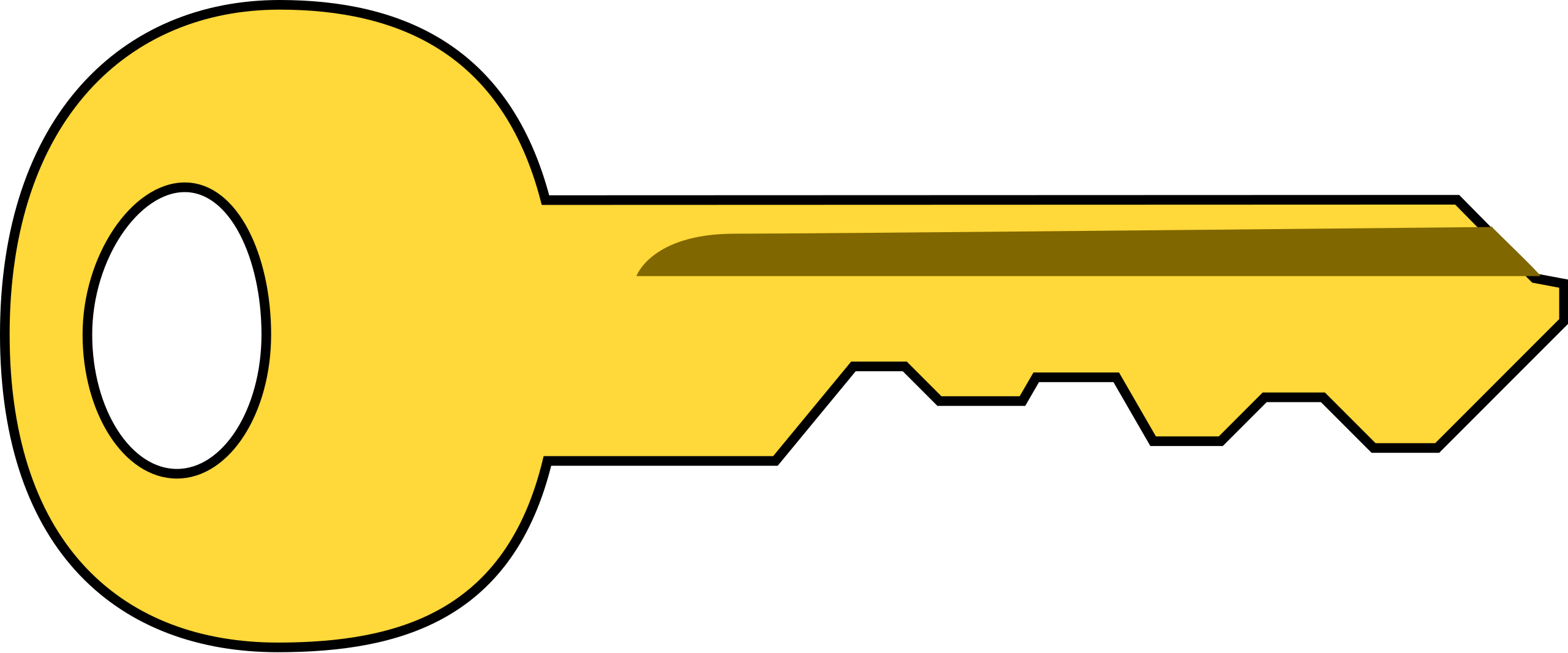 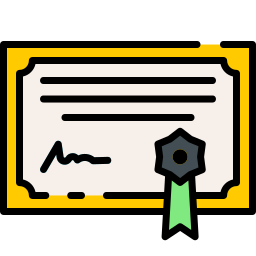 Point operations:
Costly in zkSNARK circuits
Inexpensive outside
Prover time >> 10 s
1.3M constraints per point multiplication!
Bottleneck: Dynamic point multiplication
Bottleneck: Fixed point multiplication
[Speaker Notes: 1.3 millions constraintsIn a very fast computer, the prover needs to spend 4 microsecond per constraints.
huge underestimate because, in many zkSNARKs, such as Groth16, the prover time grows superlinearly in the number of constraintsBottleneck(s):
One fixed point multiplication
One dynamic point multiplication
fixed point scalar dynamic point multiplicationschange word fontWe chose to focus on the P256 Curve as it is the most commonly used in ECDSA for legacy systems.The point operations are defined by adding points in certain ways. In ZKP circuit, point additions are expressed in constraints. The ways you add the points affect the number of constraints.Captial letter implies they are the group elements
Little letters are the scalarsH means hashingIn this talk, focus on non-hashing partsBottlenecks: Two point multiplications]
Point Multiplication
Goal: Compute nP = P + … + P

Double-and-add Method
Split n into bits n0 .. n255
Let P’ be Point at Infinity O
Let P” be P
For i in [0, 255]:
	If ni = 1 then P’ ← P’ + P”
	P” ← P” + P”
Return P’
n times
Prover time >> 10 s
1.3M constraints per point multiplication!
2.6k constraints
2.6k constraints
Want to check PK = k G + z R
[Speaker Notes: Each iteration takes 2*2.6k = 5.2k
1.3 millions constraintsIn a very fast computer, the prover needs to spend 4 microsecond per constraints.One line of ECDSA verification takes 2.6 * 4 = 10.4 secondshuge underestimate because, in many ZKPs, such as Groth16, the prover time grows superlinearly in the number of constraints]
Optimizations for Point Multiplication nP
Assume P ≠ O 

Double-and-add Method
Split n into bits n0 .. n255
Let P’ be Point at Infinity O
Let P” be P
For i in [0, 255]:
	If ni = 1 then P’ ← P’ + P”
	P” ← P” + P”
Return P’
P” = P”
Want to check PK = k G + z R
[Speaker Notes: Assume P is not at infinityNot infinity point: k G + z R 
In double-and-add method, P’ + P” is always different points
Incomplete point addition can also be used in cached windowed methodIn point multiplication nP, we can partially perform each Point Addition]
Incomplete Point addition P1 + P2 w/ P1 = P2
2.6k constraints
P1 ?= - P2
No
Yes
1.9k constraints
return Point at Infinity O
P1 ?= P2
No
Yes
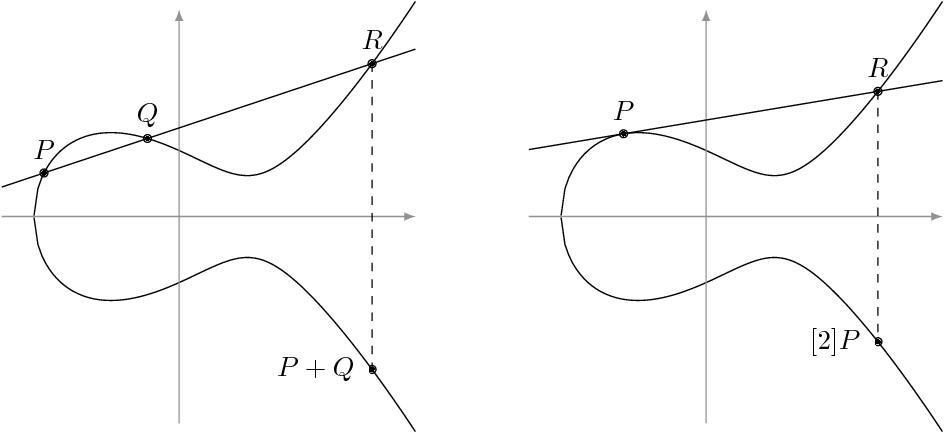 Set s to be slope of chord
Set s to be slope of tangent
x’ ← s2 − x1 − x2 mod p 
y’ ← s(x1 − x′) − y1 mod p 
return (x’, y’)
[Speaker Notes: 2.6k -> 1.9k]
Optimizations for Point Multiplication nP
and n mod q ≠ 0
Assume P ≠ O 

Double-and-add Method
Split n into bits n0 .. n255
Let P’ be Point at Infinity O
Let P” be P
For i in [0, 255]:
	If ni = 1 then P’ ← P’ + P”
	P” ← P” + P”
Return P’
Curve P256 is a cyclic group with a 256-bit prime order
P’ ≠ ±P”
Want to check PK = k G + z R
[Speaker Notes: Assume P is not at infinityNot infinity point: k G + z R 
In double-and-add method, P’ + P” is always different points
Incomplete point addition can also be used in cached windowed method]
Incomplete Point Addition P1 + P2  w/ P1 ≠ ±P2
2.6k constraints
P1 ?= - P2
No
Yes
1.9k constraints
return Point at Infinity O
P1 ?= P2
No
Yes
Set s to be slope of chord
Set s to be slope of tangent
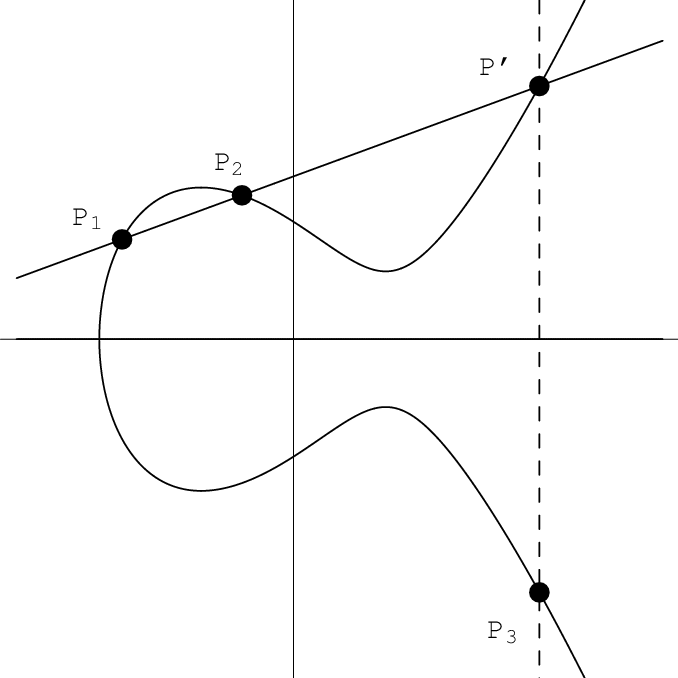 x’ ← s2 − x1 − x2 mod p 
y’ ← s(x1 − x′) − y1 mod p 
return (x’, y’)
Optimizations for Point Multiplication nP
Can be replaced by additional checks on n
Assume P ≠ O and n mod q ≠ 0

Double-and-add Method
Split n into bits n0 .. n255
Let P’ be Point at Infinity O
Let P” be P
For i in [0, 255]:
	If ni = 1 then P’ ← P’ + P”
	P” ← P” + P”
Return P’
> 90% of constraints costs stem from mod p operations
2.6k → 1.9k constraints
2.6k → 1.9k constraints
Want to check PK = k G + z R
Applicable to other point multiplication methods
[Speaker Notes: Assume P is not at infinityNot infinity point: k G + z R 
In double-and-add method, P’ + P” is always different points
Incomplete point addition can also be used in cached windowed method
Each incomplete point addition requires 3 mod p operations]
Modular Arithmetic over “Foreign” Field
Goal: Optimize mod p operations in the following constraint system
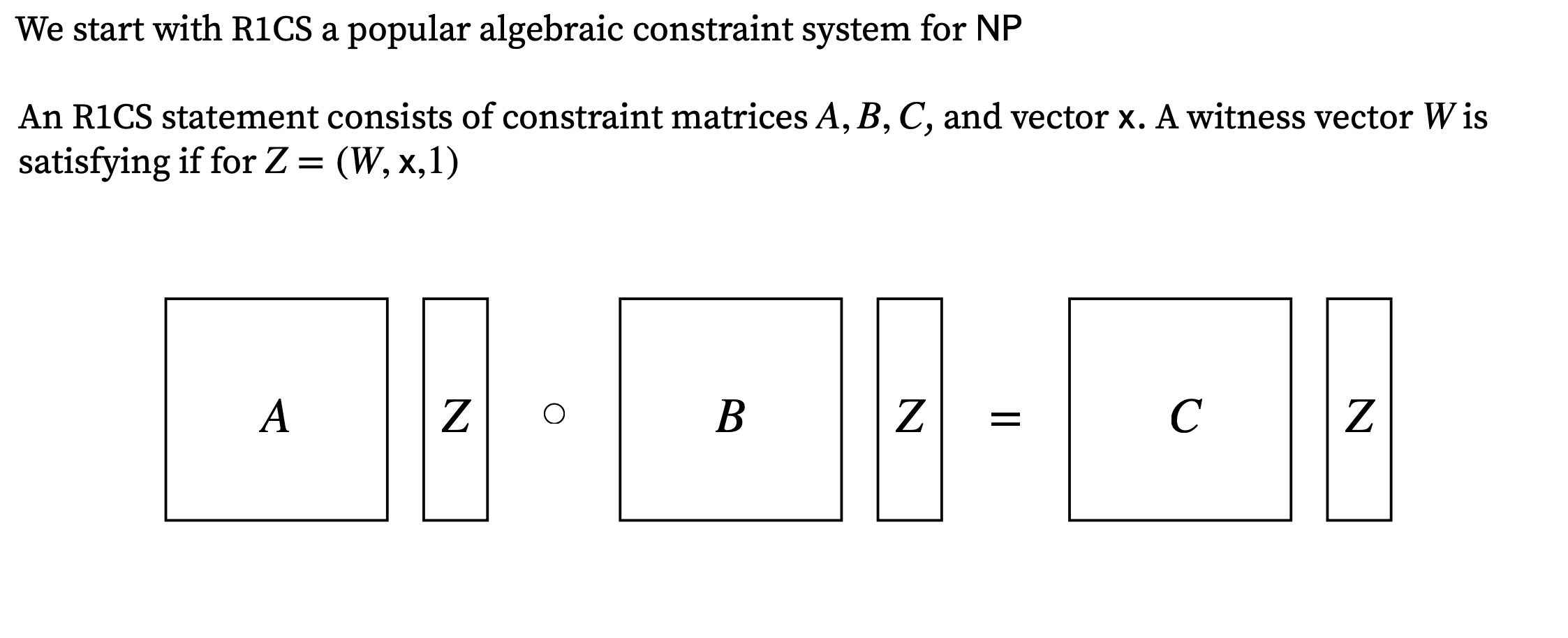 mod m
m = 0x73eda753299d7d483339d80809a1d80553bda402fffe5bfeffffffff00000001
p = 0xffffffff00000001000000000000000000000000ffffffffffffffffffffffff
Lookup-based Approach
Right-field Arithmetic
[Speaker Notes: Let's see why the mod p operations are so expensive in the ZKP circuitThe constraints operates over FmPerform mod p operations but the ZKP circuit operates over FmA very common choice of m in applications comes from a pairing friendly curve]
Modular Arithmetic [IEEE S&P 18]
a × b mod p
a × b = p × quotient + remainder
Recall:
m = 0x73eda753299d7d483339d80809a1d80553bda402fffe5bfeffffffff00000001
p = 0xffffffff00000001000000000000000000000000ffffffffffffffffffffffff
[Speaker Notes: First, let us look at how modular arithmetic works in the ZKP circuita · b = p · quotient + remainderRecall that the ZKP circuit operates over 𝐹𝑚, where 𝑚 is smaller than the 𝑝 we are working with.We need to encode the values in Fp to Fm]
Modular Arithmetic [IEEE S&P 18]
4  3
3  8
1
-
1+
256 bits
0  5
p
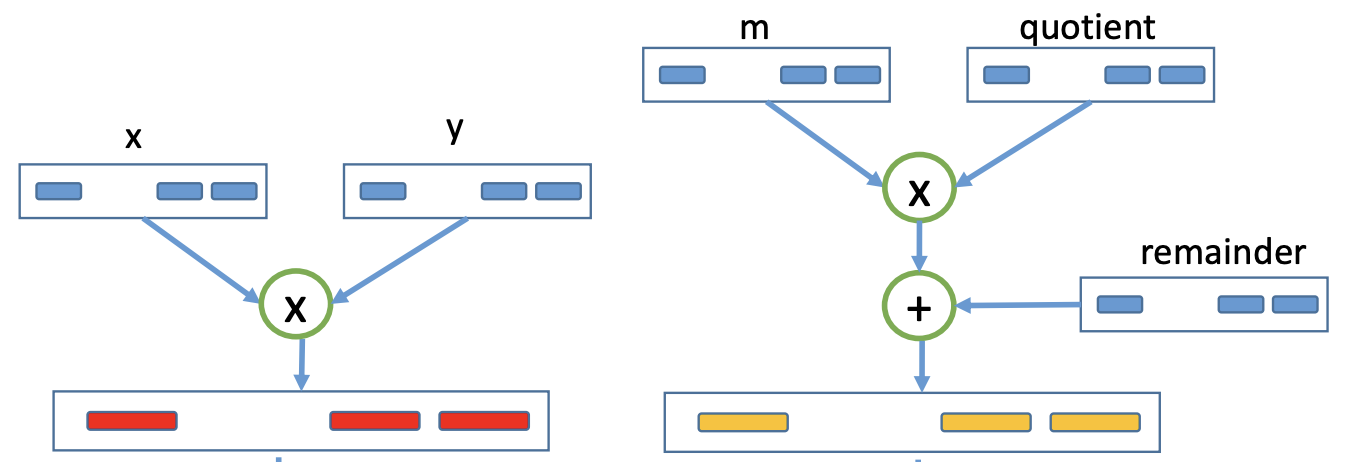 a
b
256 bits
75 bits
carry
Equality assertion
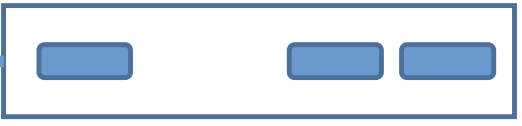 [Speaker Notes: We express all values using a base that is power of 2.

Only differences
- each digit might exceed the base
- the subtraction result needs to be 0We need to range-check each value to avoid overflow in the ZKP circuitIn fact, range checks are the main bottleneck here]
Common Range Check
256 bits
1110000…0010111
256 bits
1100000…0011011
75 bits
0010…11
Each mod p operation: 587 constraints for range checks
quotient
remainder
carry
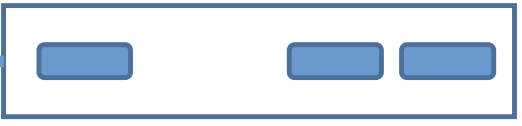 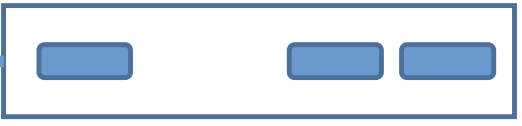 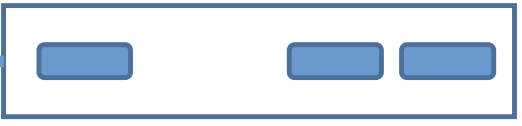 > 90% of constraints in point addition!
[Speaker Notes: To see why, let us look at how range checks work in the ZKP circuitWe decompose each value into its binary representation.
In the ZKP circuit, we check that each bit is either 0 or 1. This costs one constraint per bit.]
Look-up based Range Check
Convention: 24 constraints
Ours: 8 + 8 constraints
Set S
Each check costs 1 constraint
With |S| = 8 constraints overhead
3 bits
3 bits
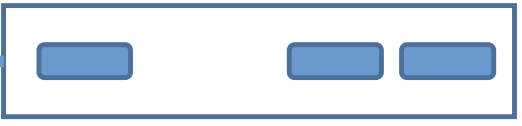 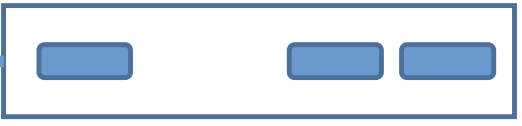 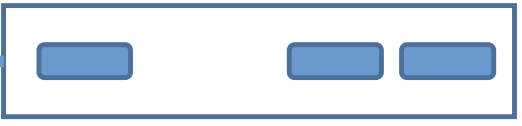 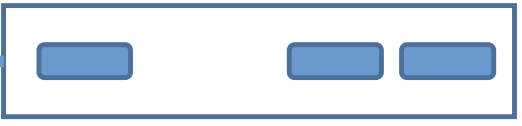 In Set S check
[Speaker Notes: We notice that we can apply recent advancements in look-up argument to range checksSetup table
Lookup into limbsWe incur a constraint cost when setting up this table.]
Look-up based Range Check
How to decide the optimal |S|?
Set S
6 bits
6 bits
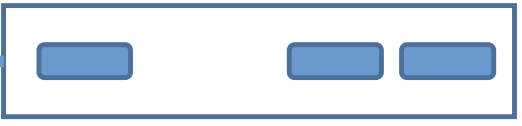 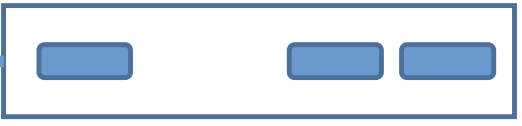 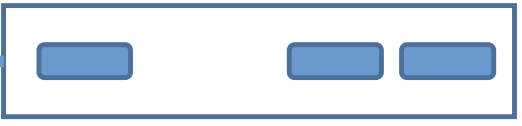 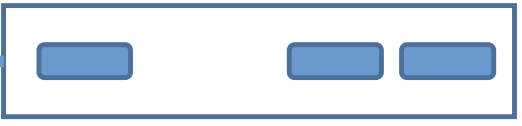 In Set S check
Input: Split parts of each limb
Combining split parts (Cost 0 constraints)
xi = 23xi(L) + xi(R)
Look-up based Range Check
Constraint cost has decreased by > 2x!
How to decide the optimal |S|?
32 bits
32 bits
32 bits
……
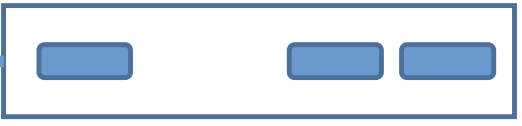 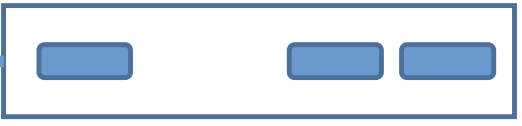 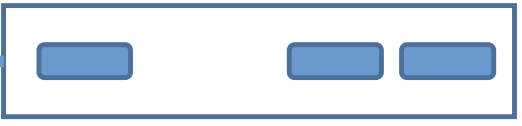 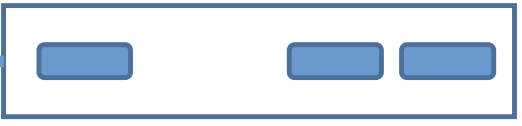 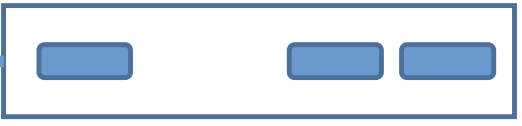 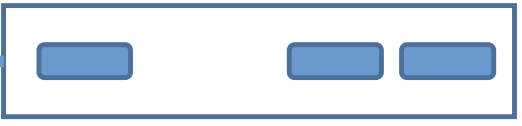 37 bits
36 bits
37 bits
35 bits
36 bits
38 bits
37 bits
38 bits
36 bits
37 bits
……
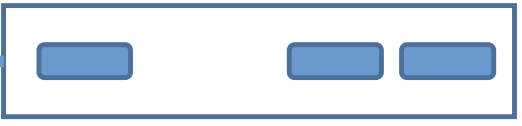 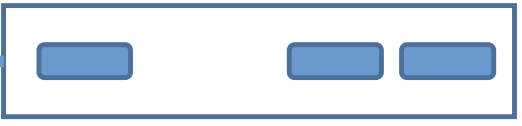 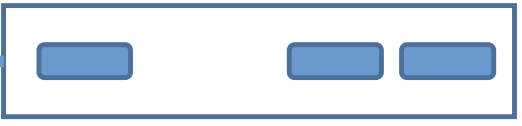 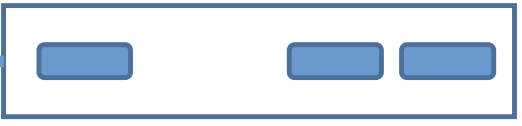 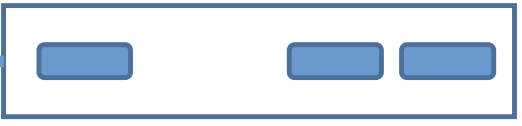 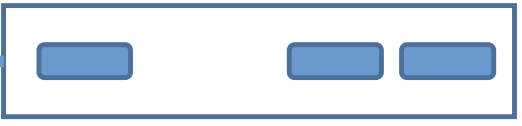 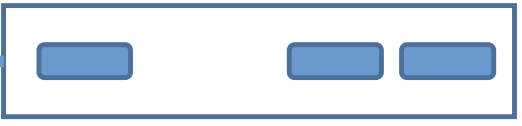 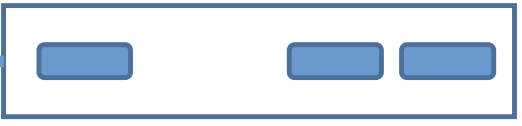 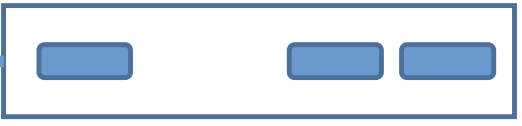 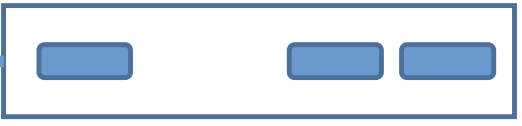 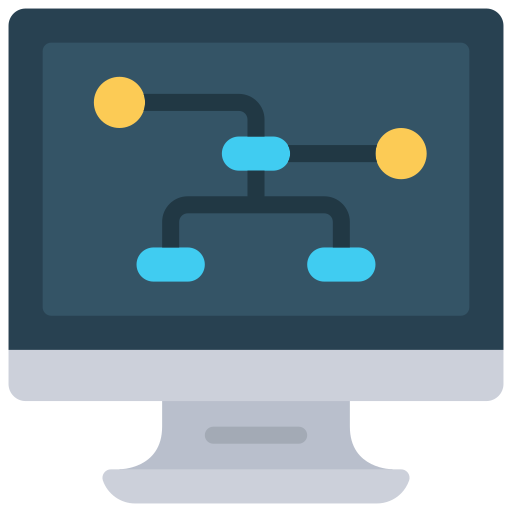 Find the optimal balance between lookup costs and table setup costs
[Speaker Notes: The bit widths of the carry depend on the computations done before modulo reductions.Both the input and intermediate values need to be checked exactlyFor example, suppose we setup a table for bit-width 7. 32 is not divisible by 7, so there would be 4 remaining bits 
We can relax the checks for carries 
The carries can be checked relaxed next multiple of the subtable bitwidth
What we does is to design an optimizer to minimize the total cost for range checks, including the lookup cost and table setup costThis allows us to further reduce the constraint costs by more than two times.]
Modular Arithmetic over “Foreign” Field
Goal: Optimize mod p operations in the following constraint system
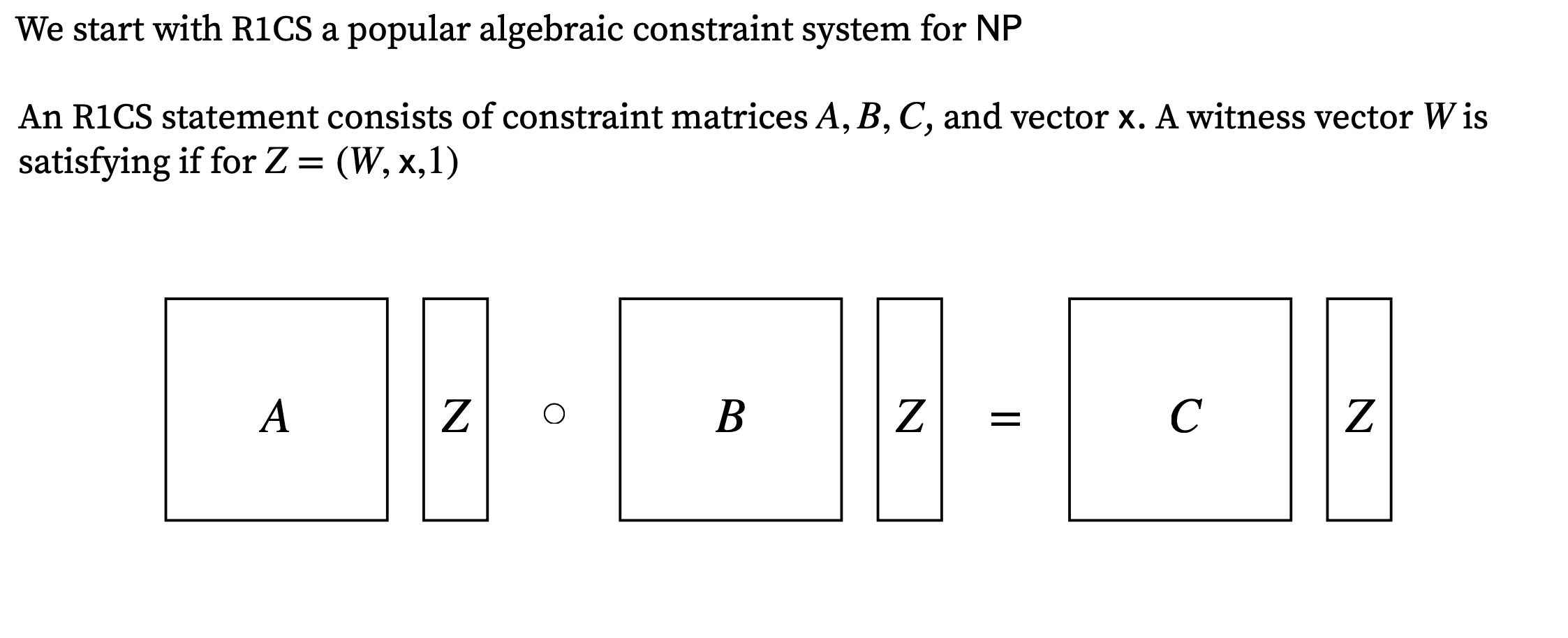 mod m
m = 0xffffffff00000001000000000000000000000000ffffffffffffffffffffffff
m = 0x73eda753299d7d483339d80809a1d80553bda402fffe5bfeffffffff00000001
p = 0xffffffff00000001000000000000000000000000ffffffffffffffffffffffff
p is fixed for Curve P256
Lookup-based Approach
Right-field Arithmetic
[Speaker Notes: Base field of curve P256Encode the elements in Fp to Fm]
Right-field Arithmetic
How: By changing group used by ZKP
Fm = scalar field of the group
Fp = base field of Curve P256

Constraint cost per incomplete point addition: 
1.9k constraints → 4 constraints

Do not work for FFT-based ZKPs, e.g., Groth16, Halo2
Preferred when smaller proofs are required
Require Fm to have a special structure
[Speaker Notes: Connect m with pWe can perform modulo p operations roughly for free.we don’t need to apply the quotient remainder formula
Notice that FFT-based ZKPs are well-known for producing small proofs. If we use non-FFT-based ZKPs, our proof size will be larger.]
Right-field Arithmetic
New bottlenecks: 
SHA256 hashing
Two operations over Fq, scalar field of Curve P256

Can apply lookup-based approach
Require a ZKP that satisfies the following:
Non-FFT-based
Support randomized computations

Dorian: a new ZKP satisfying these two requirements
[Speaker Notes: Connect m with pWe can perform modulo p operations roughly for free.we don’t need to apply the quotient remainder formula
Notice that FFT-based ZKPs are well-known for producing small proofs. If we use non-FFT-based ZKPs, our proof size will be larger.]
ECDSA Verification over P256 Curve
Input: 
Public key PK
Signature σ = (R, z)
Message m

Verification algorithm
Compute r ← x(R) mod q 
If r = 0 or z = 0 mod q: Return false 
Compute k ← -H(m)/r mod q
Return PK = k G + z R
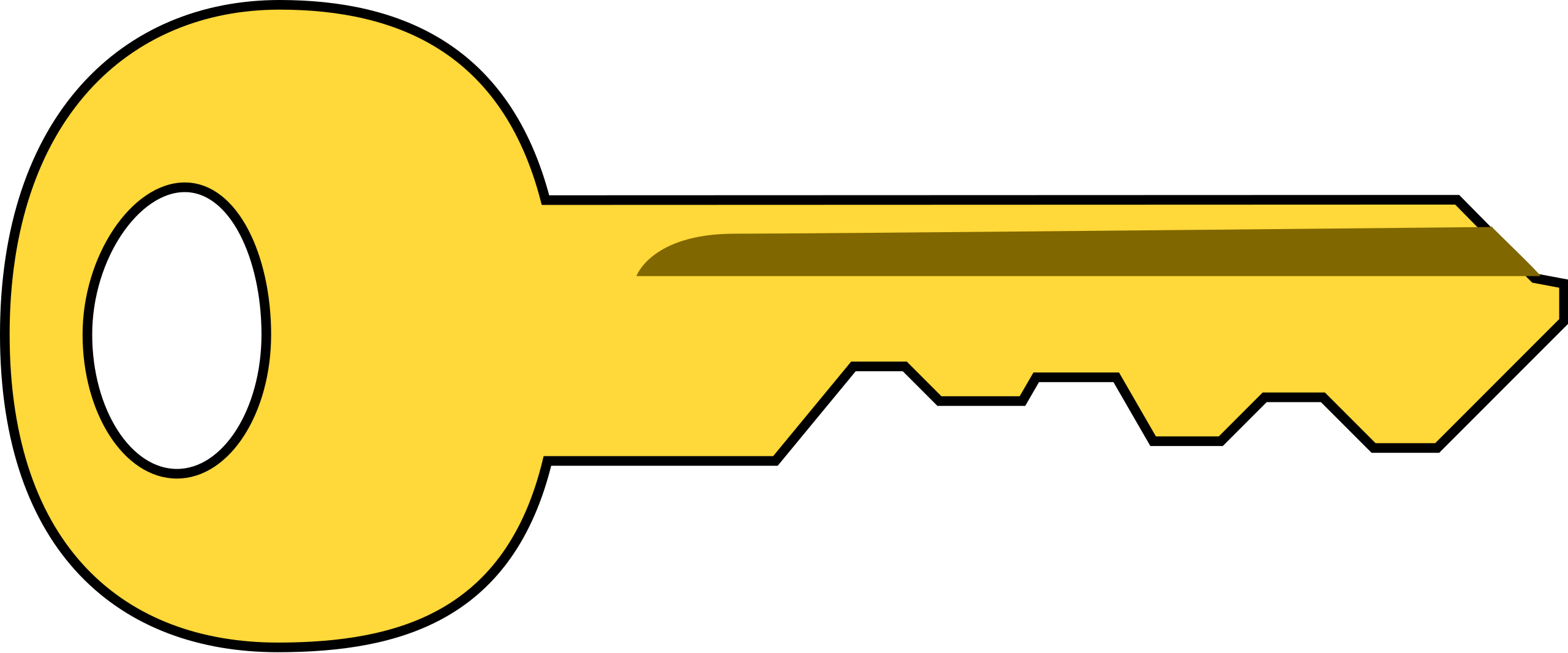 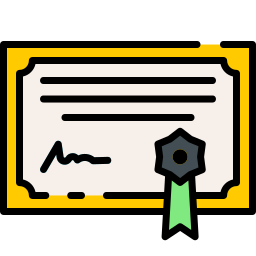 Point operations:
Costly in ZKP circuits
Inexpensive outside
Incomplete point additions
w/ lookup-based range checks
[Speaker Notes: Captial letter implies they are the group elements
Little letters are the scalars
Bottlenecks: Two point multiplications]
Protocol Π for Point Operations
Goal: Convince Verifier that PK = k G + z R corresponding to
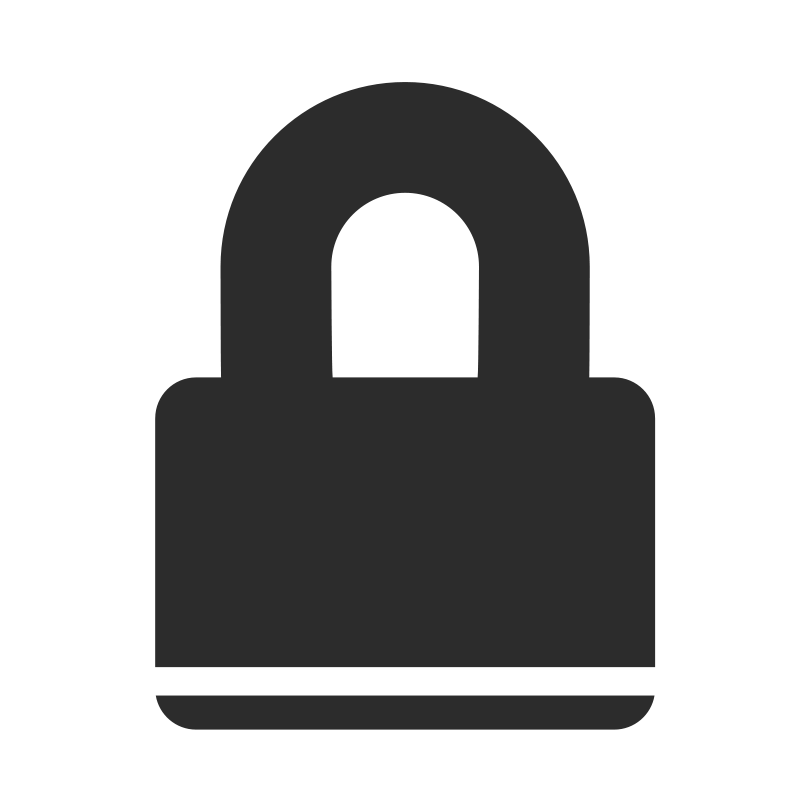 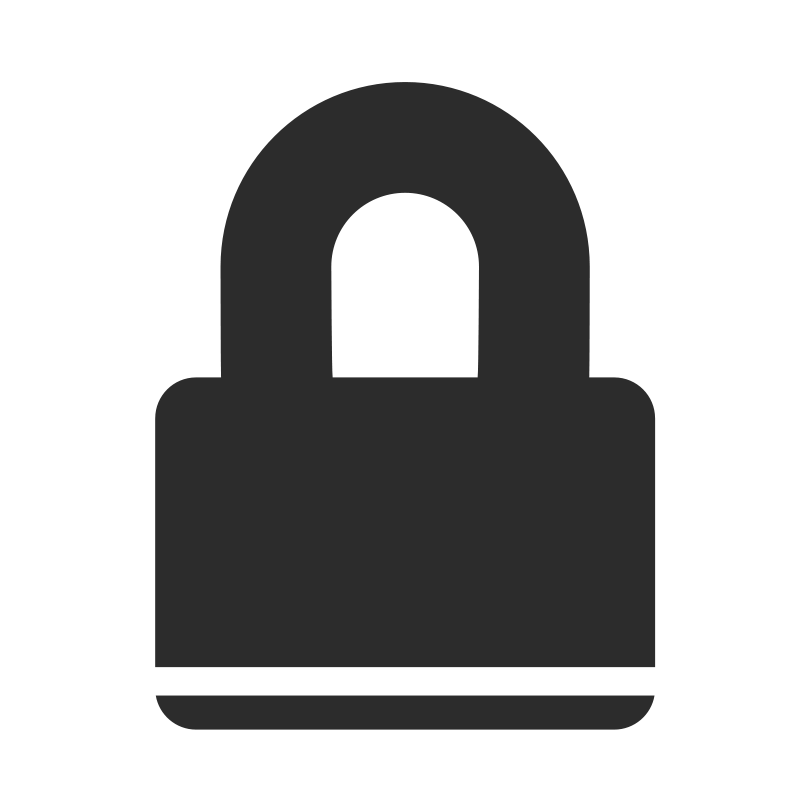 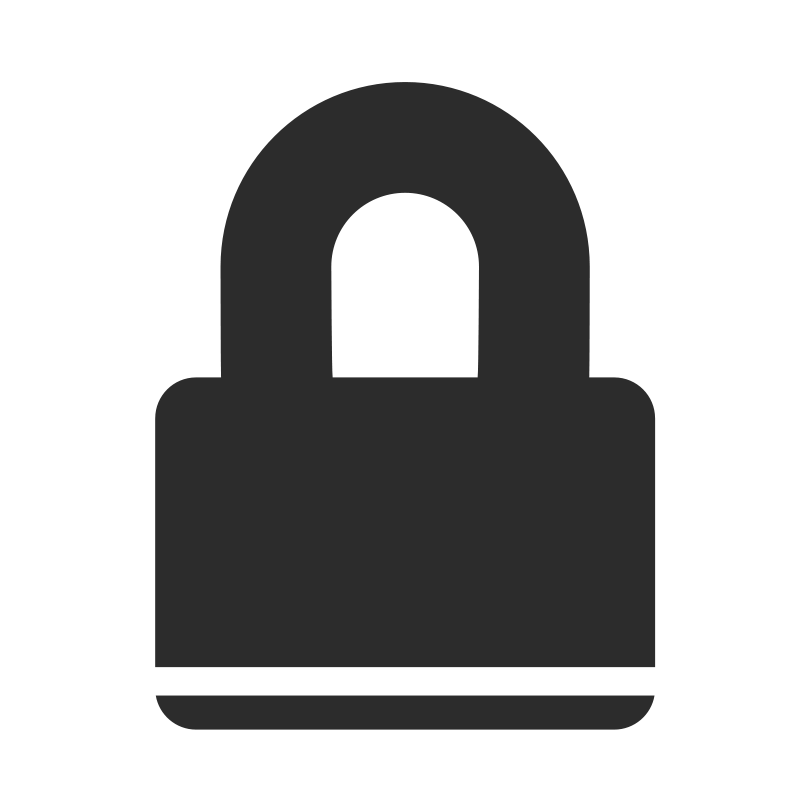 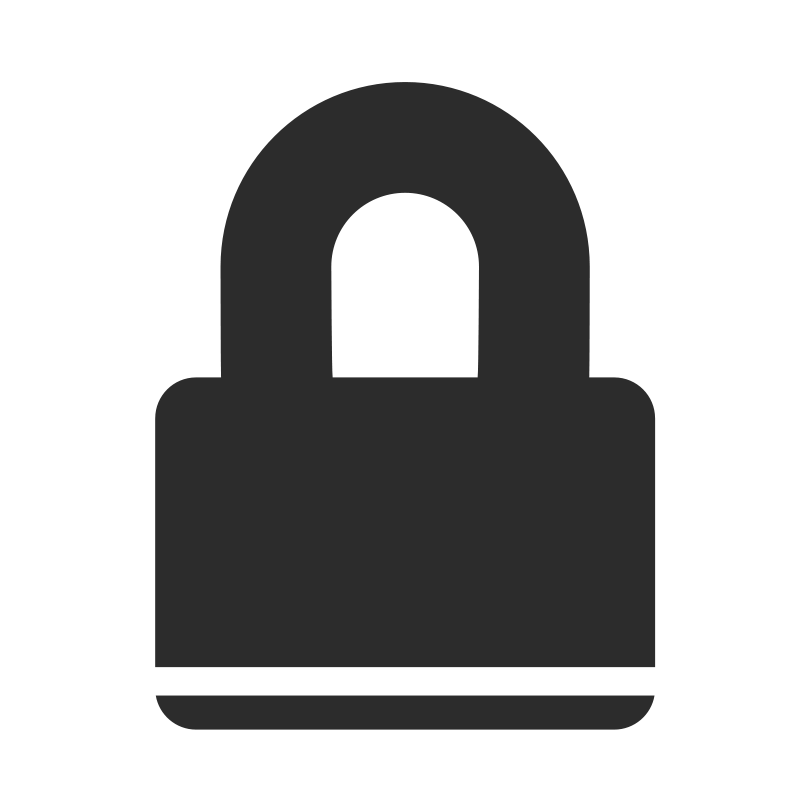 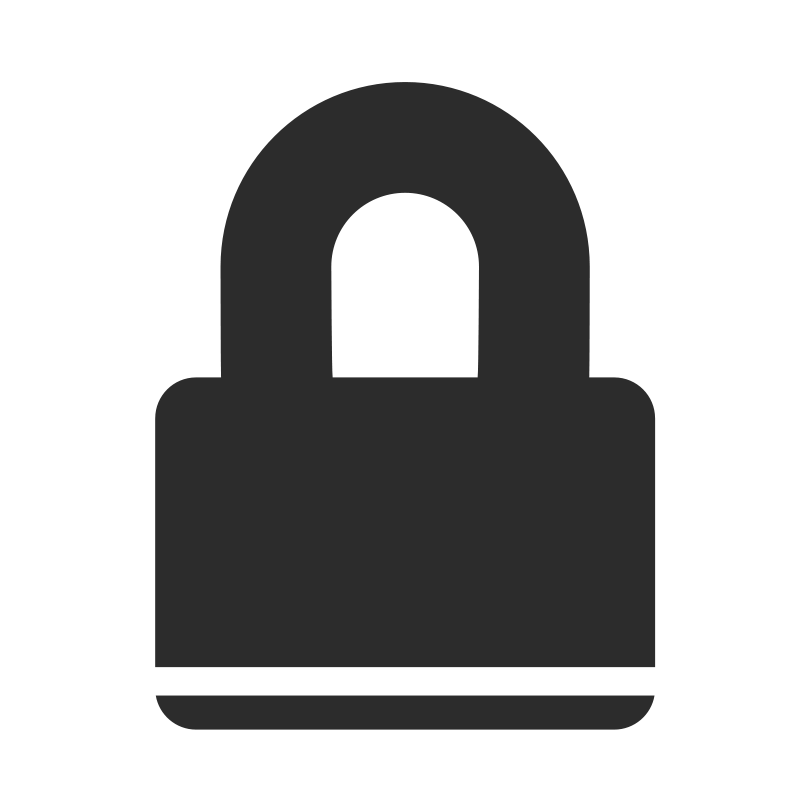 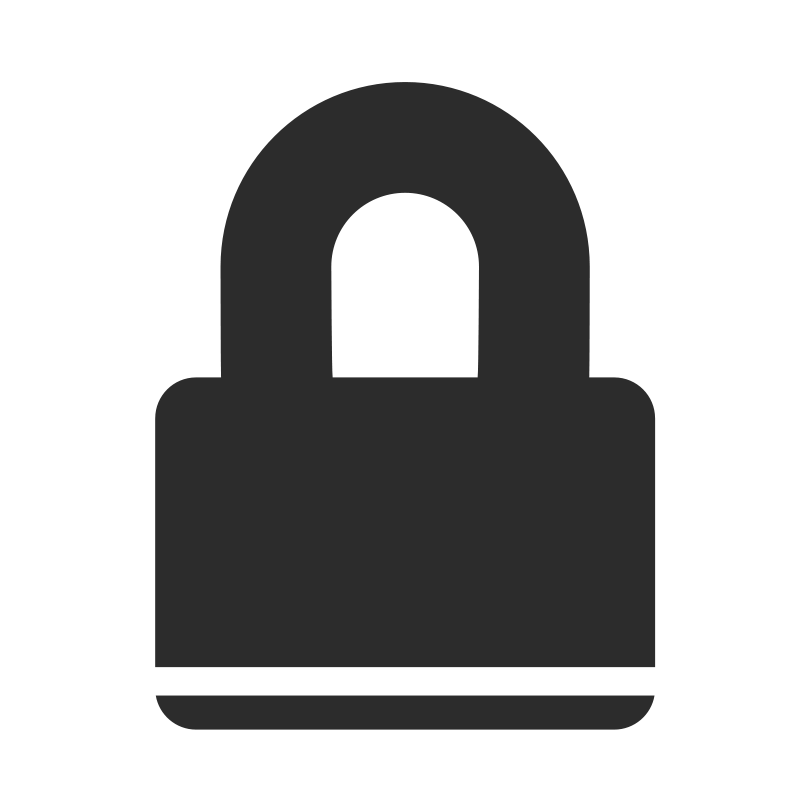 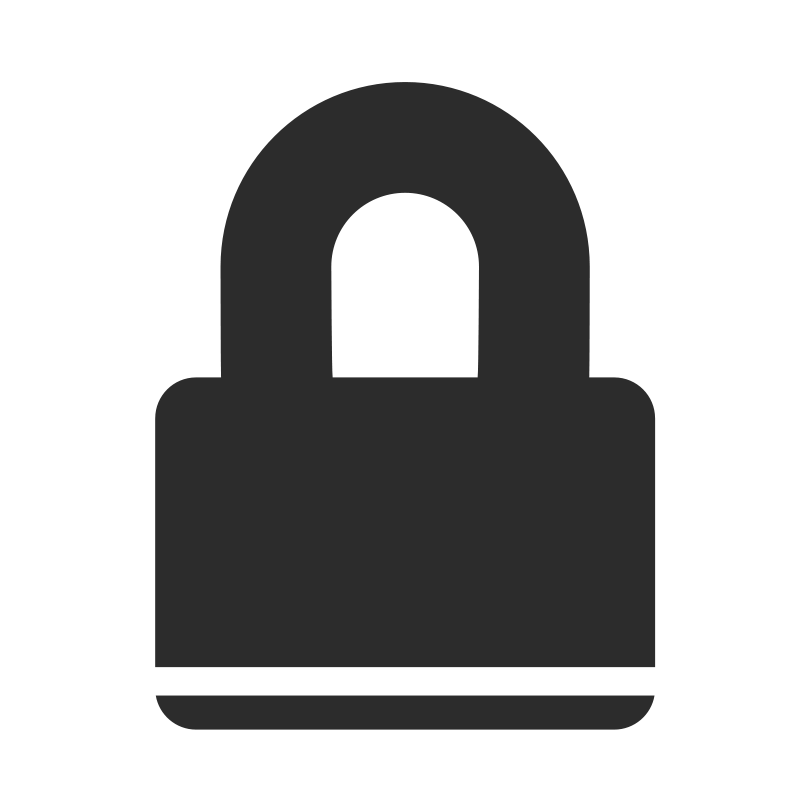 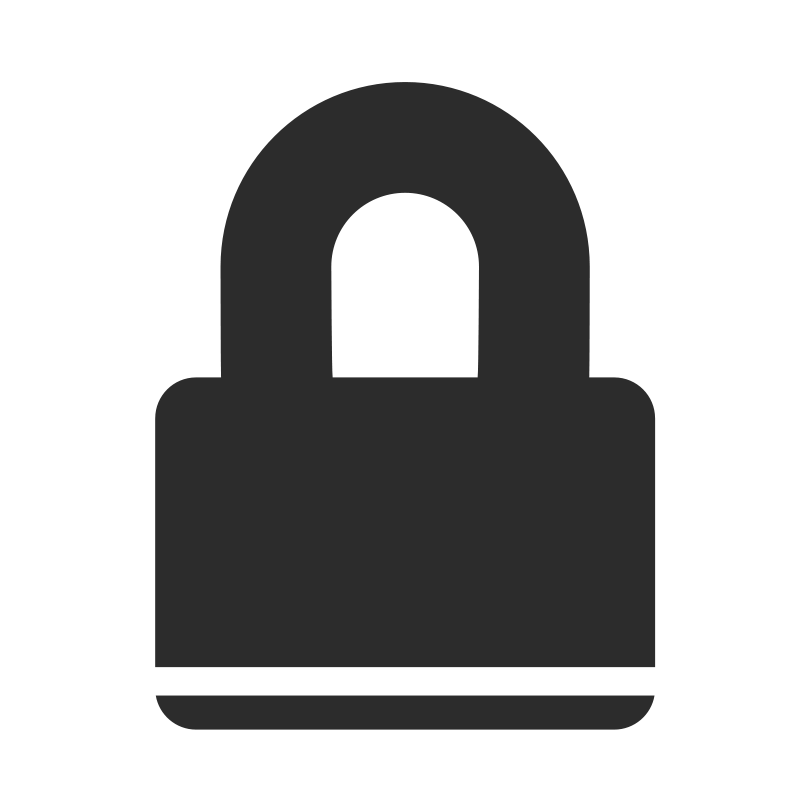 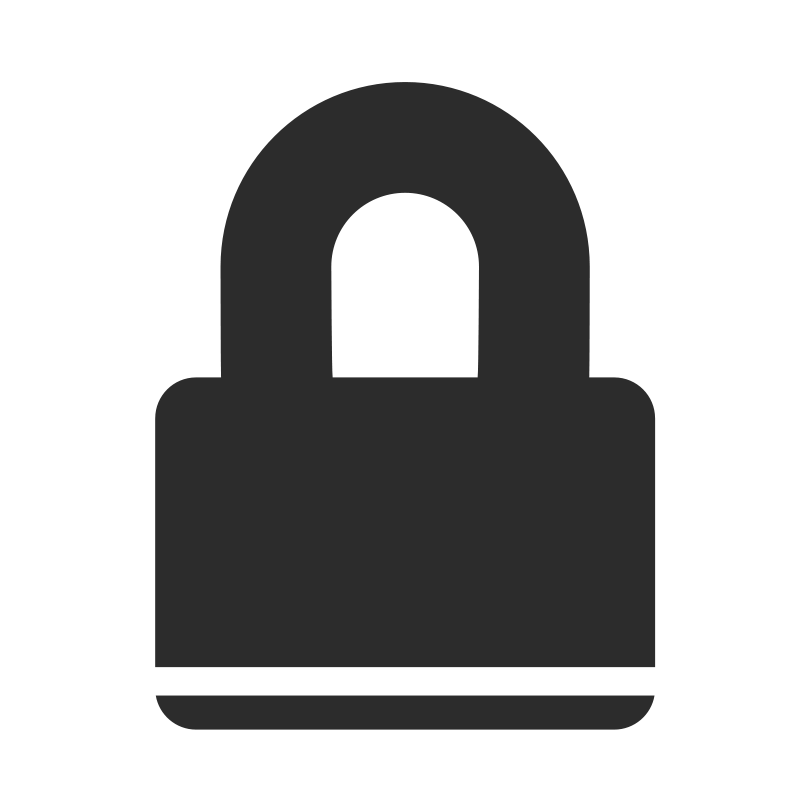 R
R
R
k
z
k
z
k
z
Input: PK G
Input: PK G
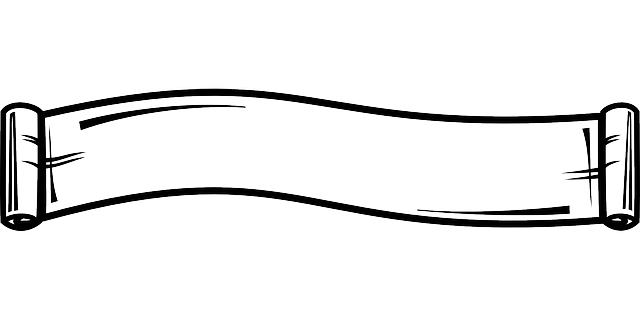 Let ZKP recompute
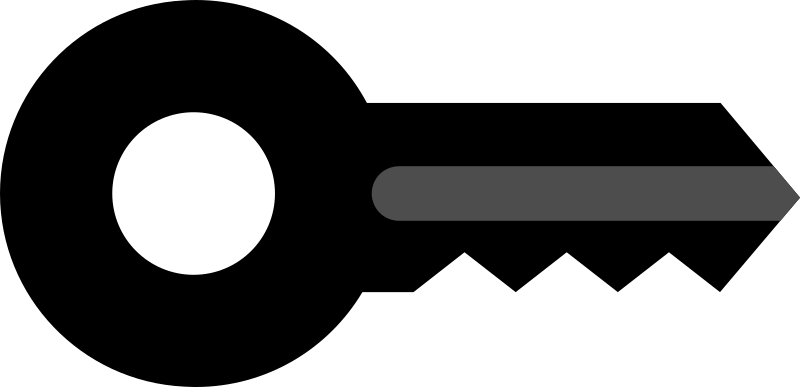 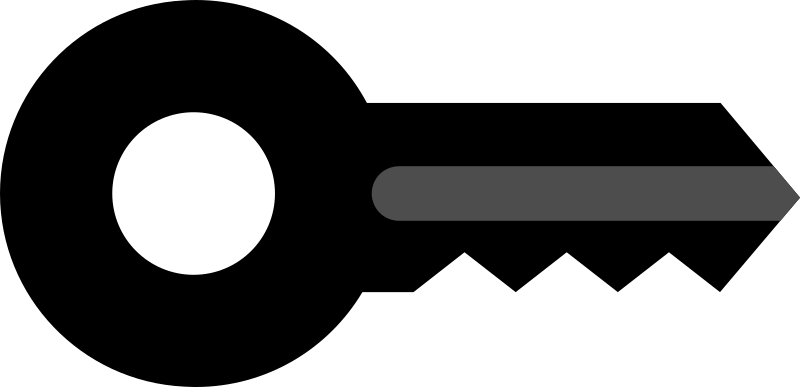 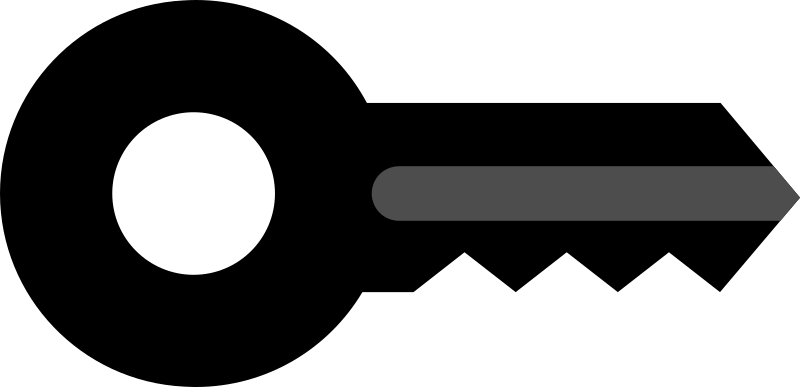 k
z
R
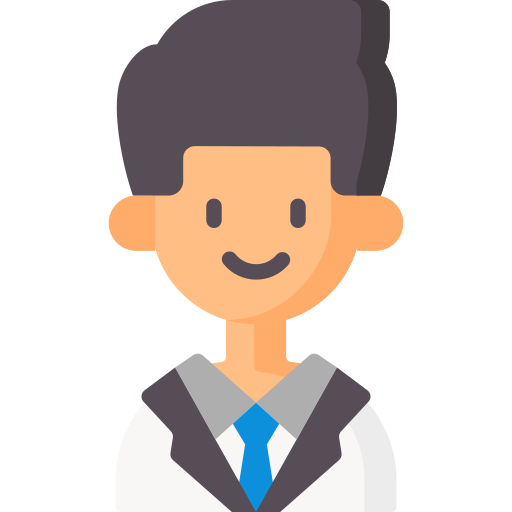 Commit. to randomness
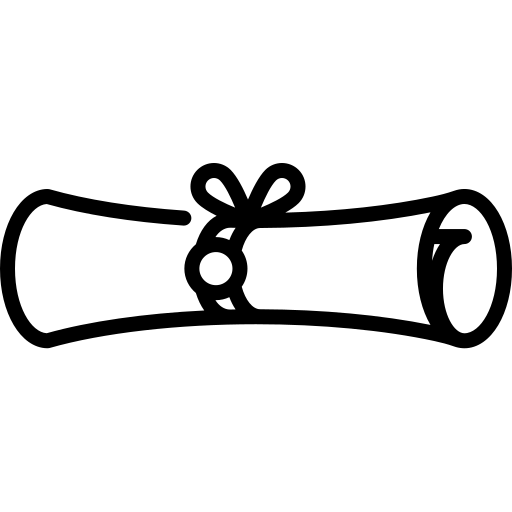 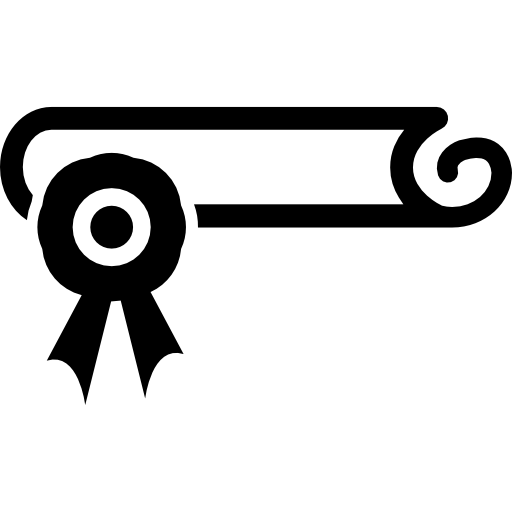 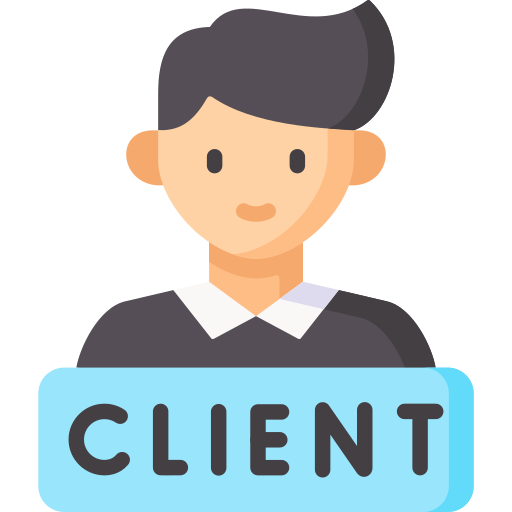 c ←$ ChallengeSpace
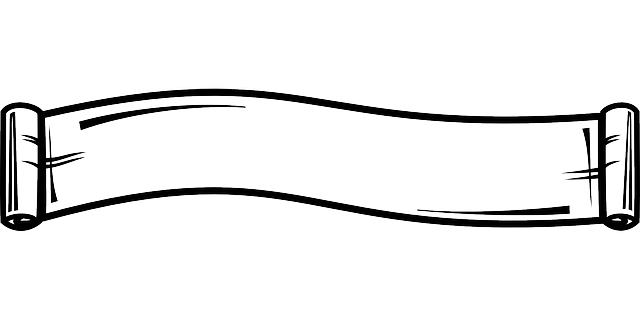 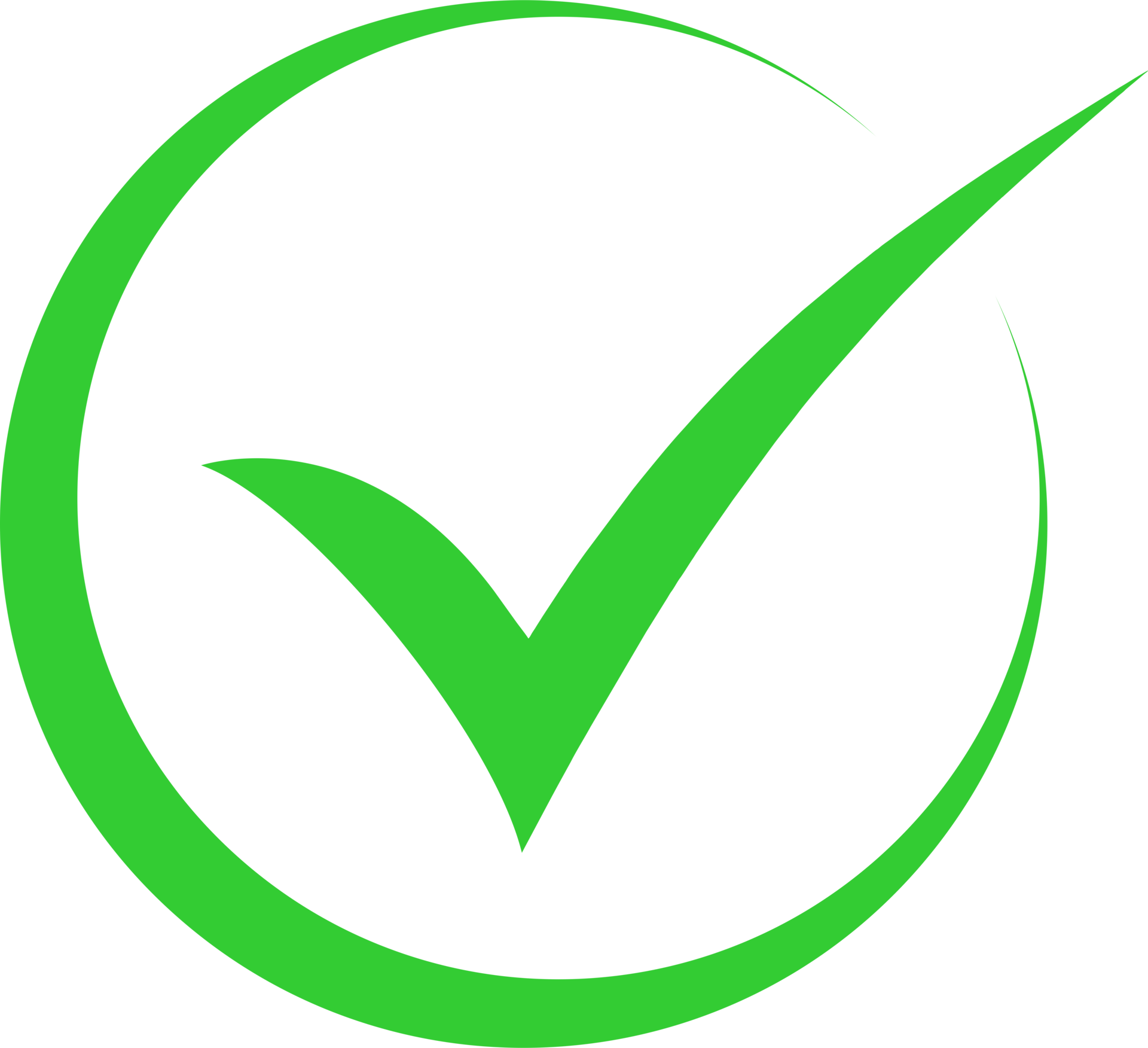 Prover
Verifier
Can make non-interactive using Fiat-Shamir heuristic
[Speaker Notes: To do: make it non-interactive]
Input: 
Public key PK
Signature σ = (R, z)
Message m
Hybrid Approach
ZKP
Public input: None
Compute r ← x(R) mod q 
Assert that r ≠ 0 or z ≠ 0 mod q
Compute k = -H(m)/r mod q
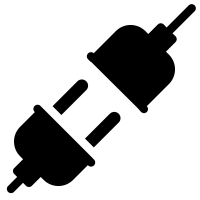 Protocol Π for Point Operations
Q: How to ensure k, z and R are the same on both sides?
Public input: PK, G
Assert that PK = k G + z R
A: Commitment Schemes
[Speaker Notes: The prover can cheat by providing different k, z, R on each side.]
Input: 
Public key PK
Signature σ = (R, z)
Message m
Hybrid Approach
ZKP
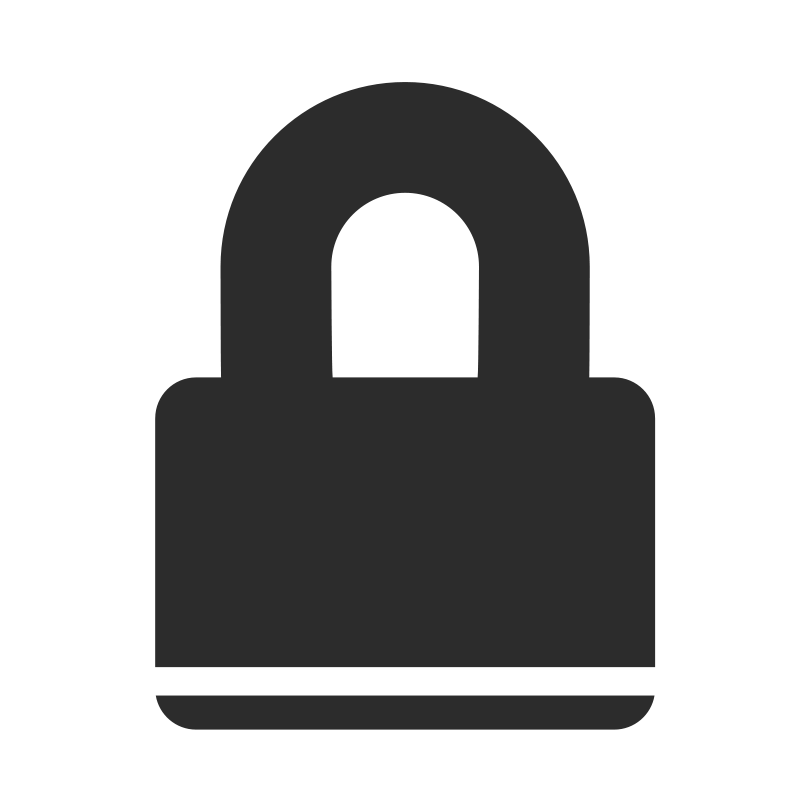 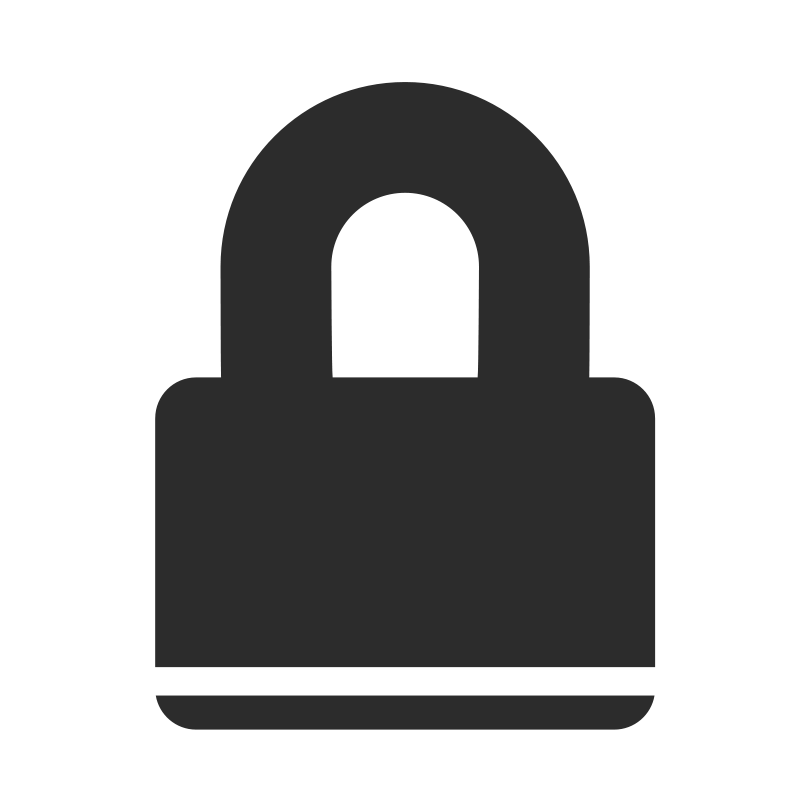 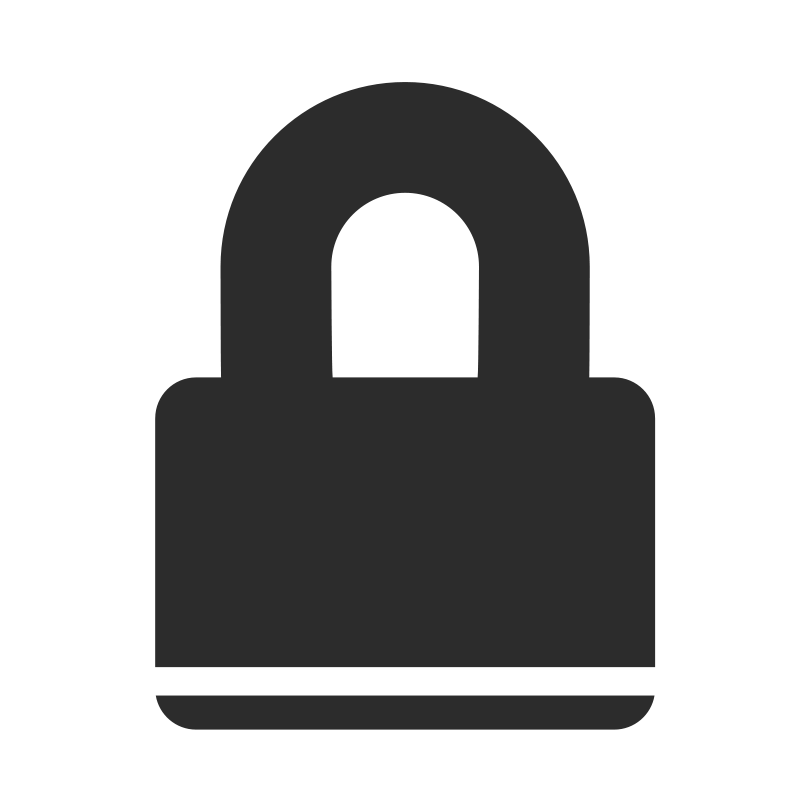 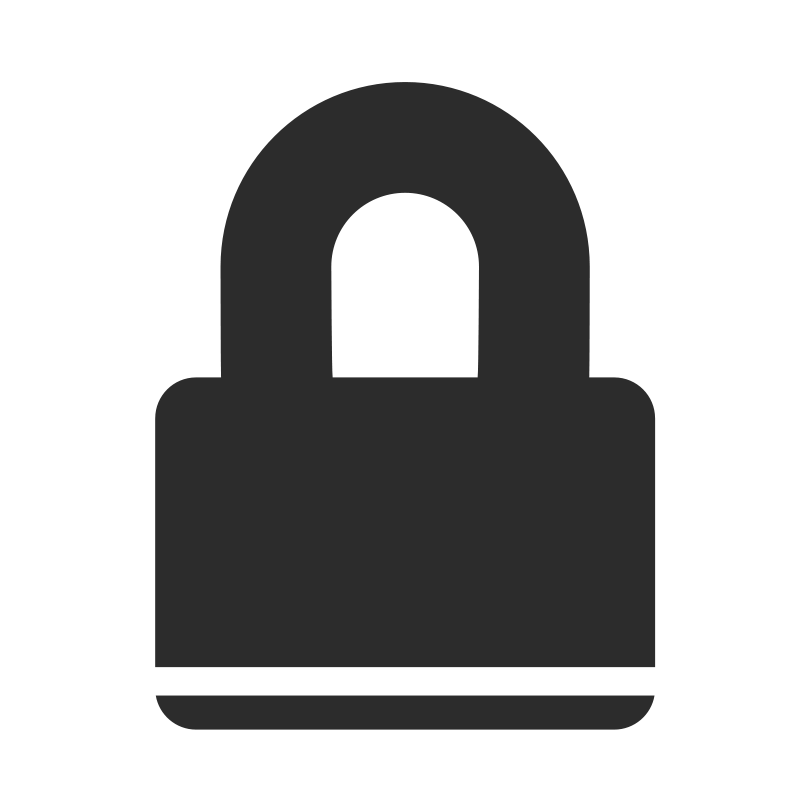 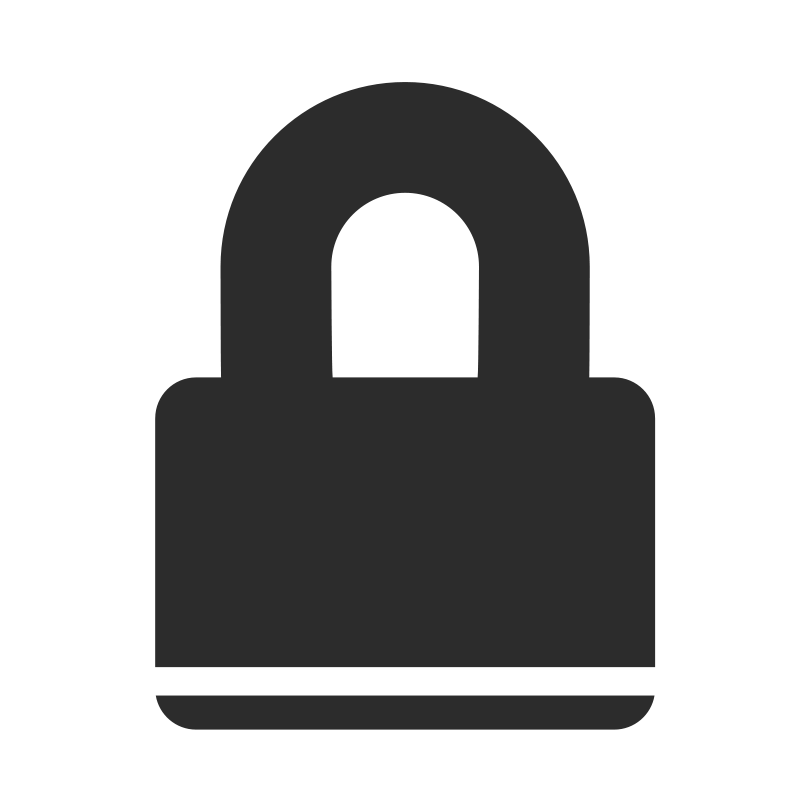 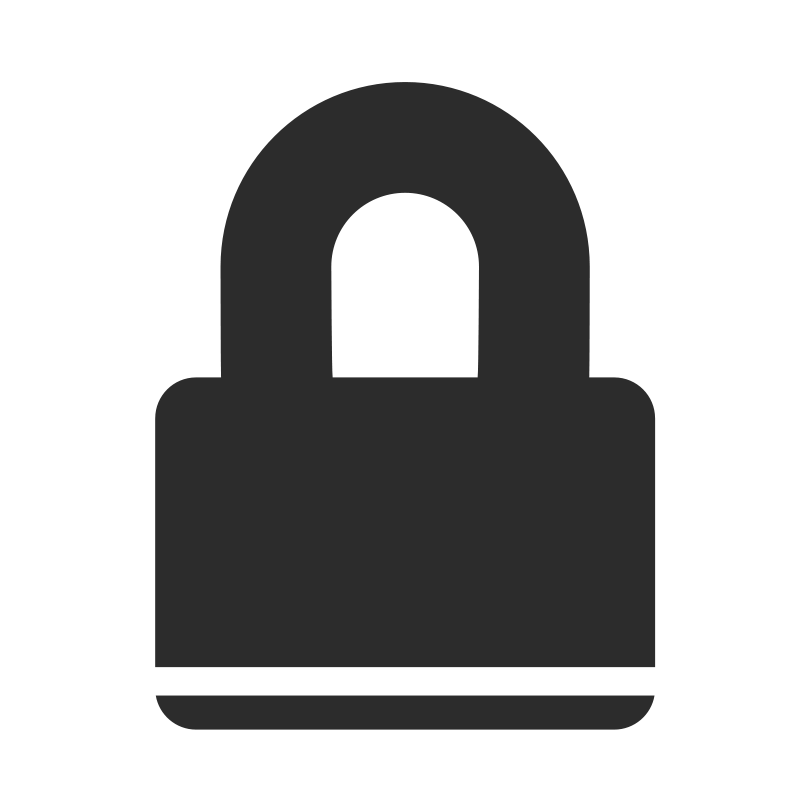 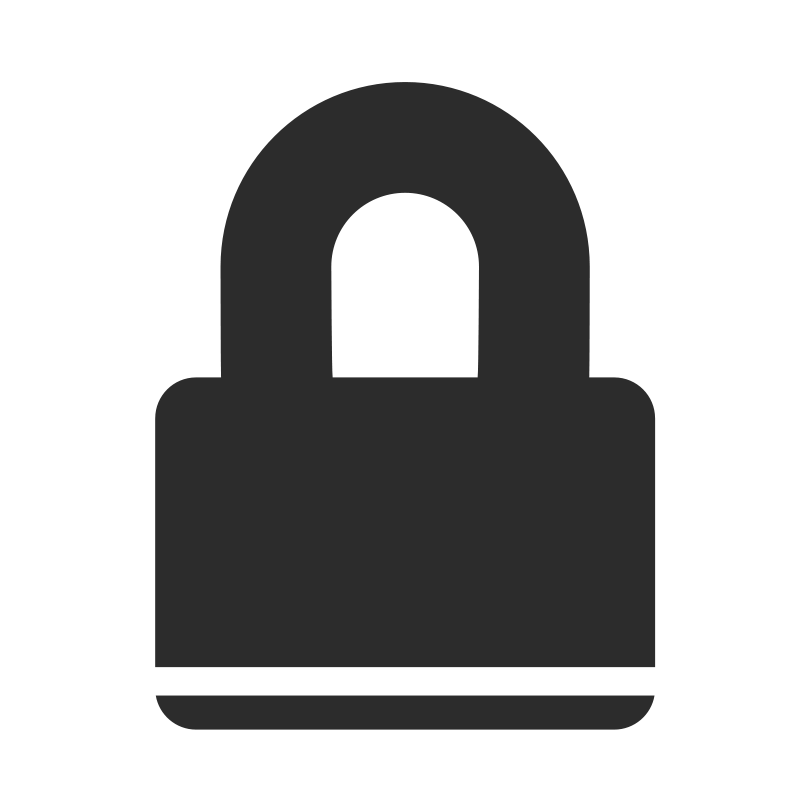 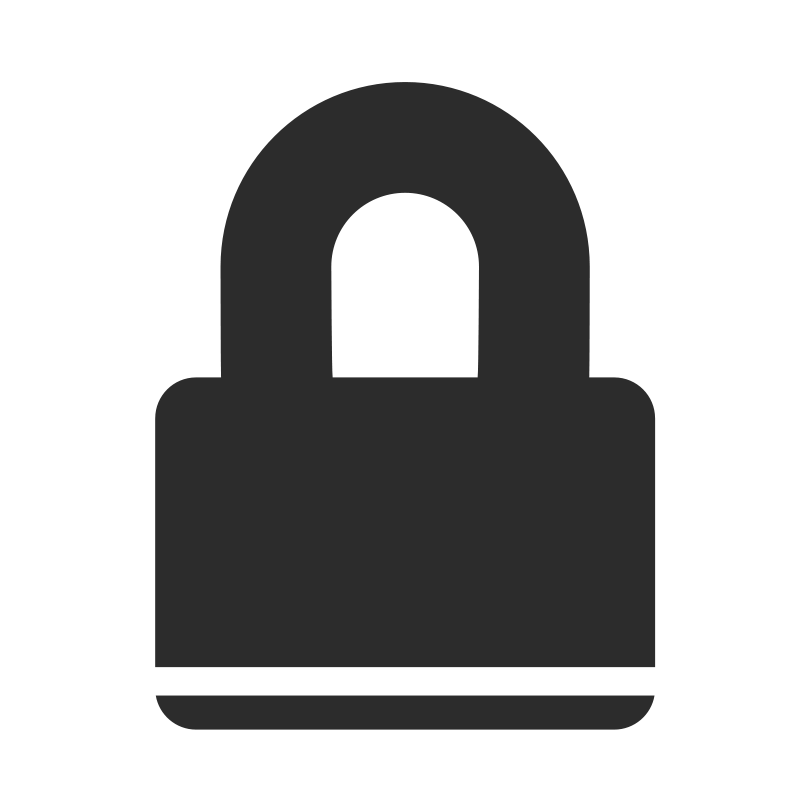 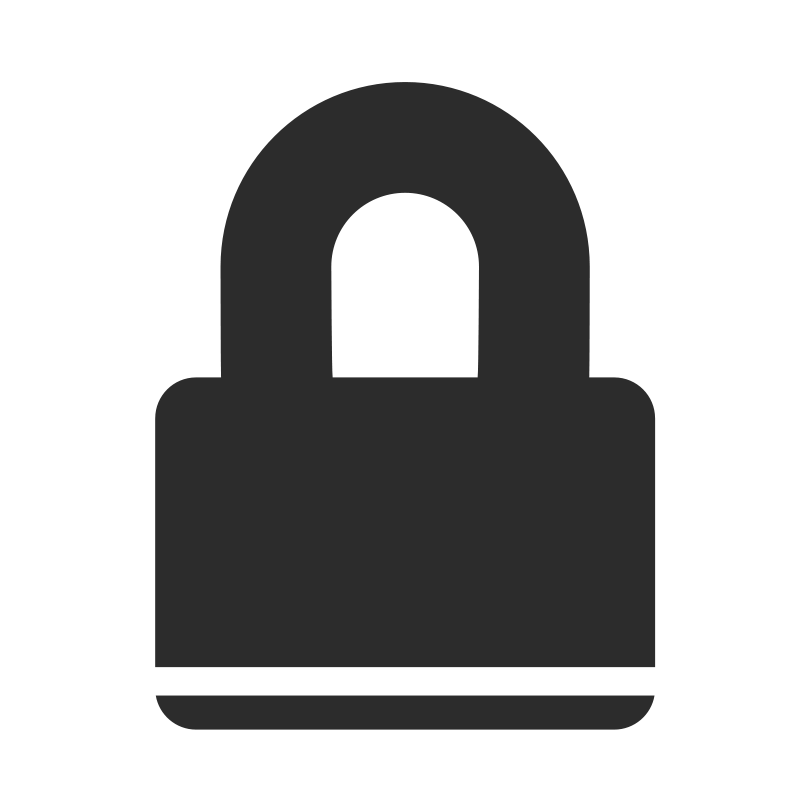 Public input: 
Open commitments to obtain k, z and R 
Compute r ← x(R) mod q 
Assert that r ≠ 0 or z ≠ 0 mod q
Assert that k = -H(m)/r mod q
R
R
R
k
z
k
z
k
z
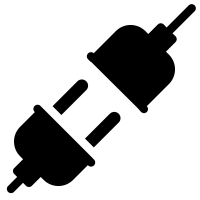 Protocol Π for Point Operations
Public input: PK
Open commitments to obtain k, z and R 
Assert that PK = k G + z R
Issue: How to open 
                       in protocol Π?
z'
[Speaker Notes: To Do: Modify the right bottom cornerThe prover can lock in the values of k, z and R secretly, making sure they stay hidden. Also, the commitment scheme ensures that once the locks are set, the committed values can’t be changed.Explain the colors of the locks]
Protocol Π for Point Operations
Goal: Convince Verifier that PK = k G + z R corresponding to
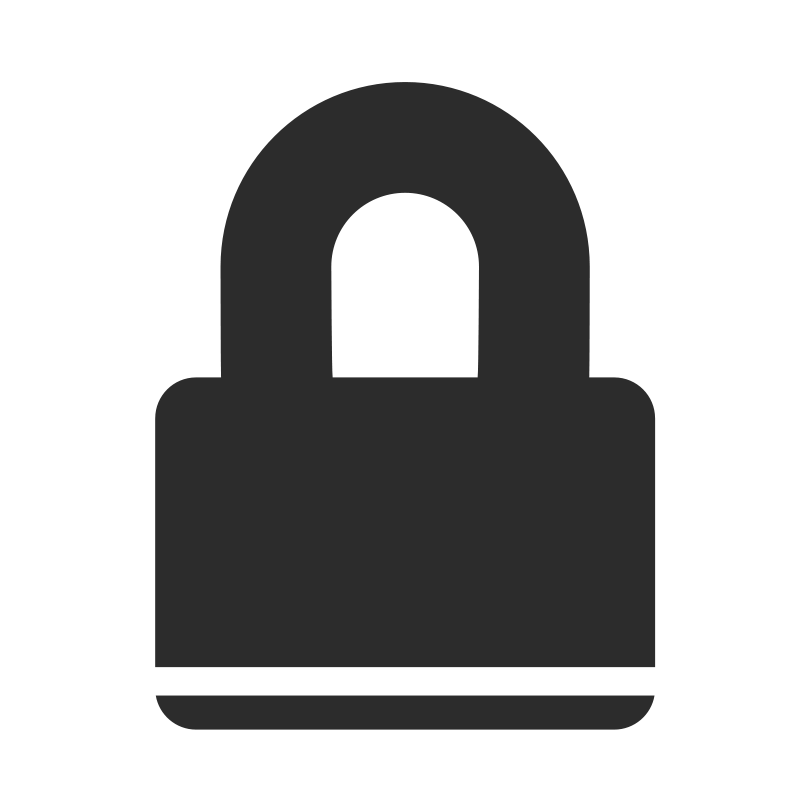 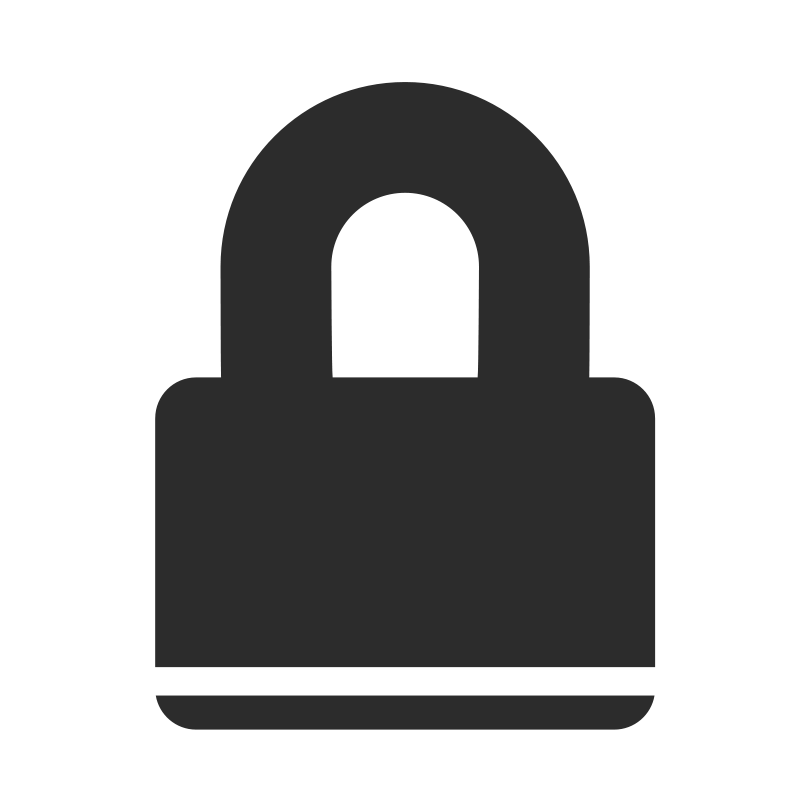 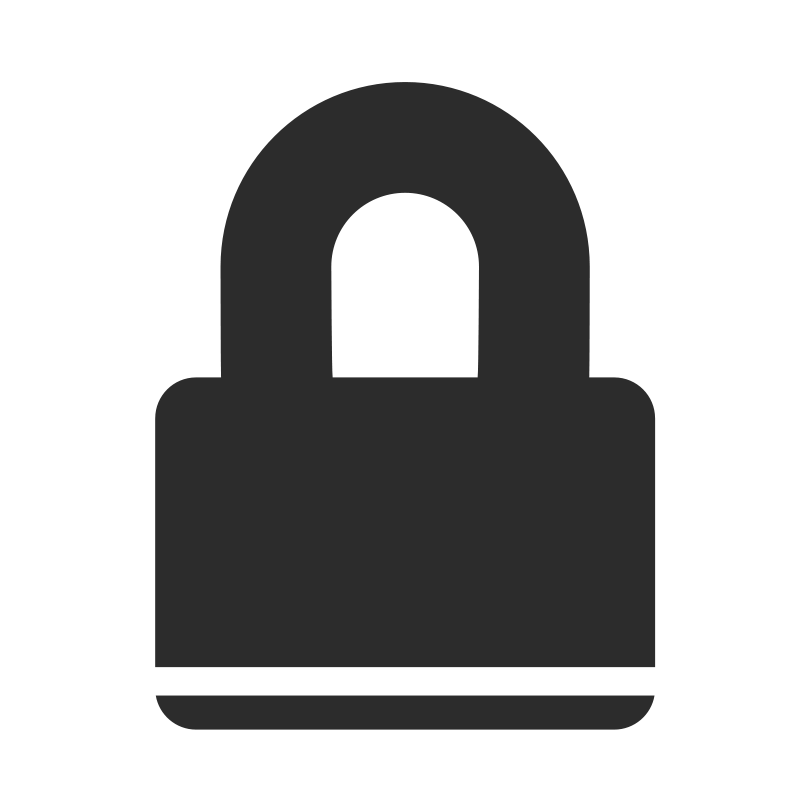 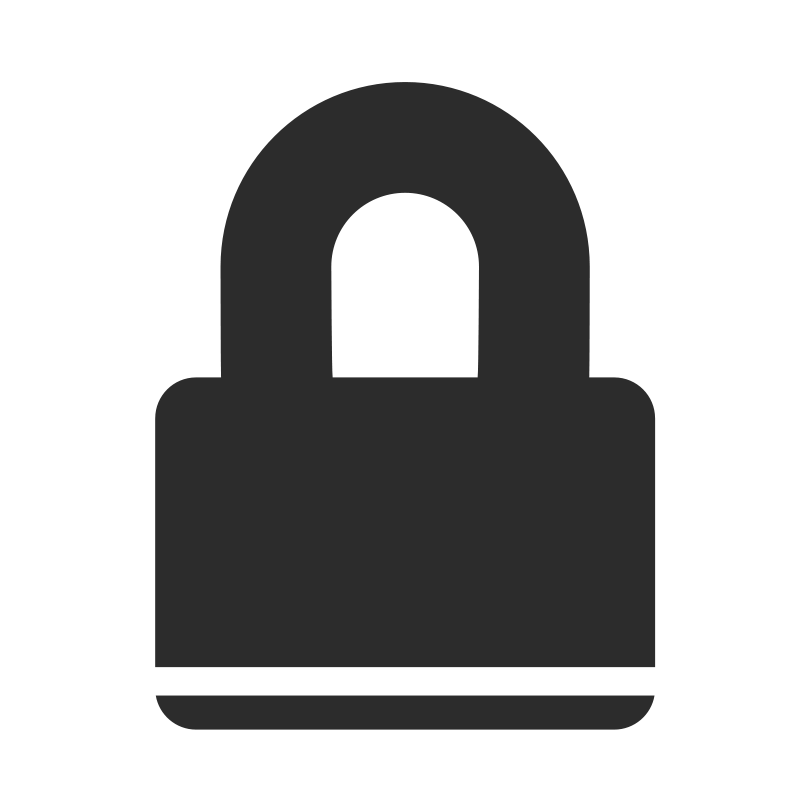 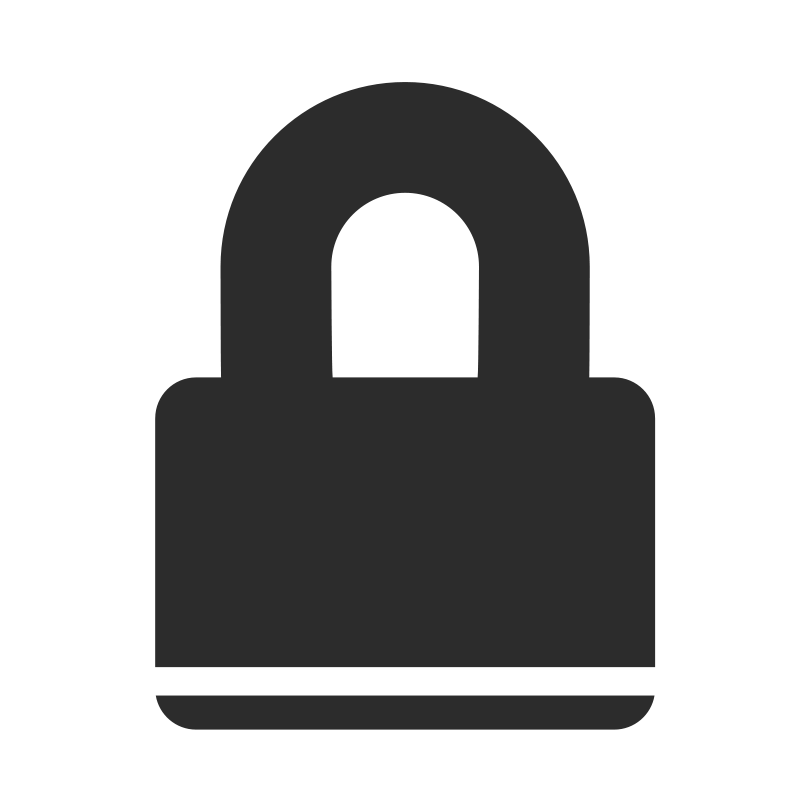 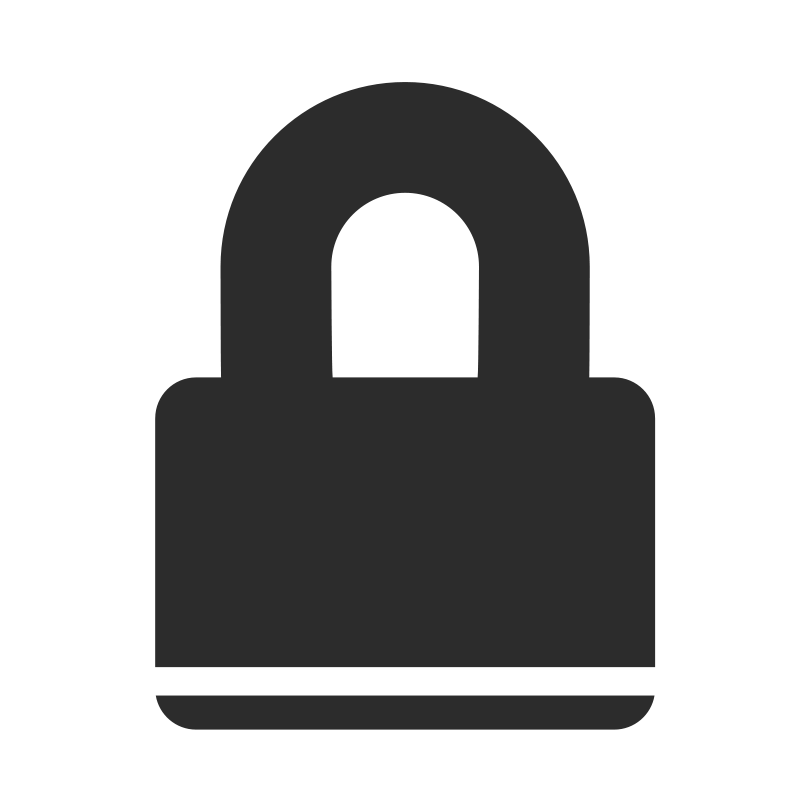 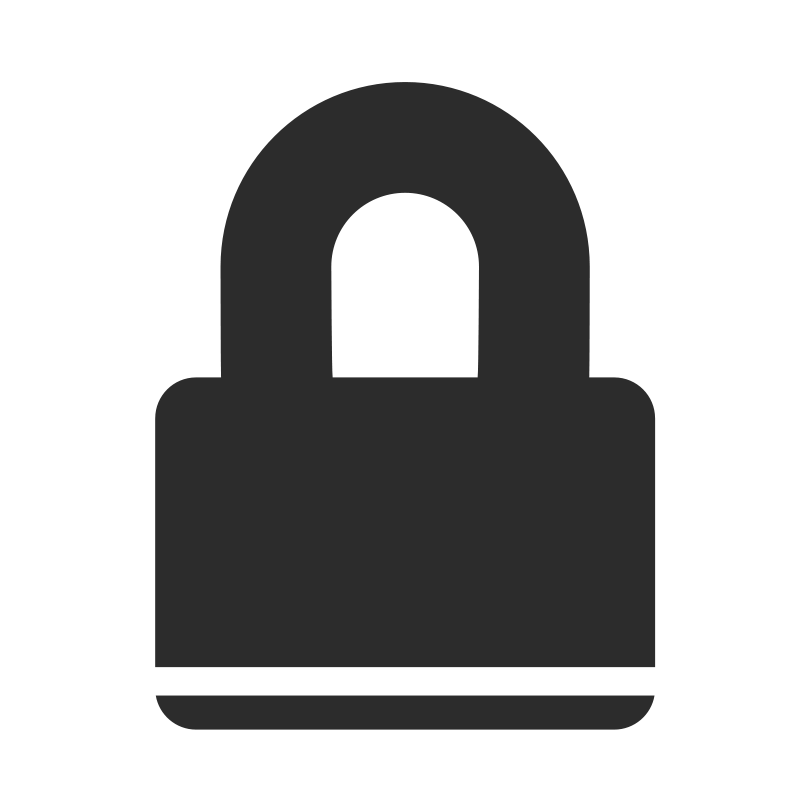 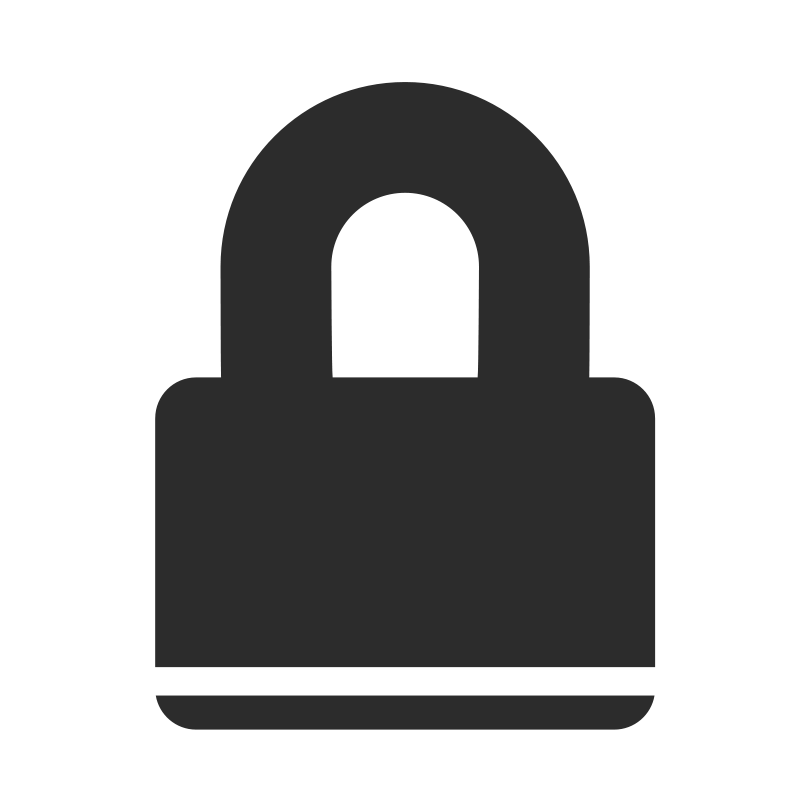 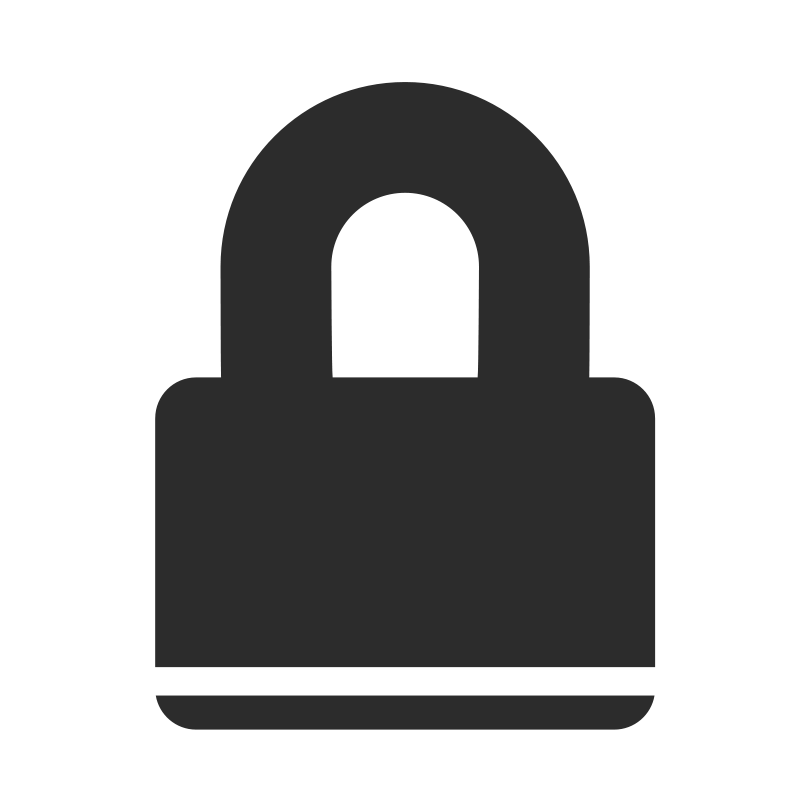 R
R
R
k
z
k
z
k
z
Input: PK G
Input: PK G
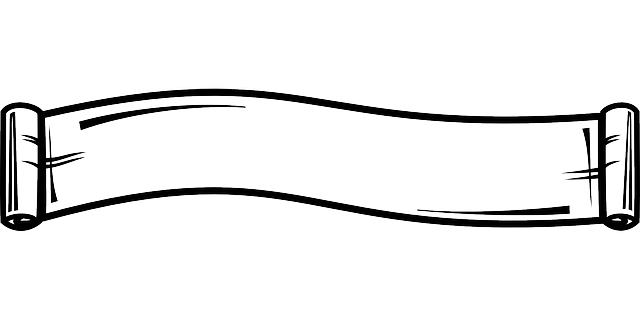 Let ZKP recompute
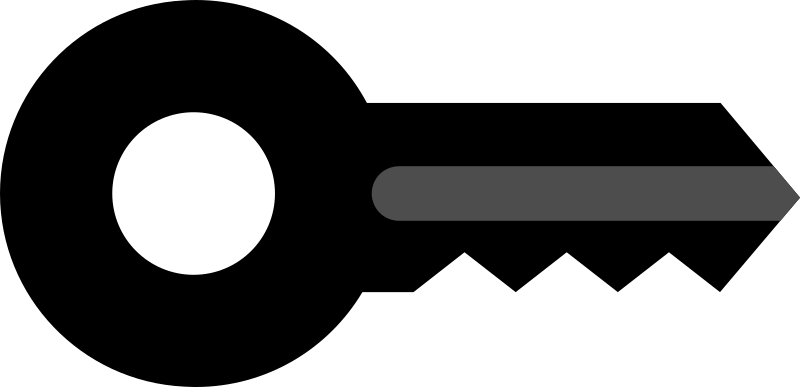 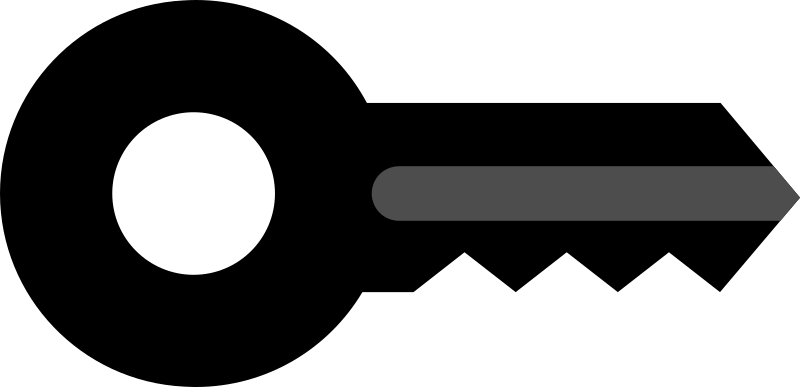 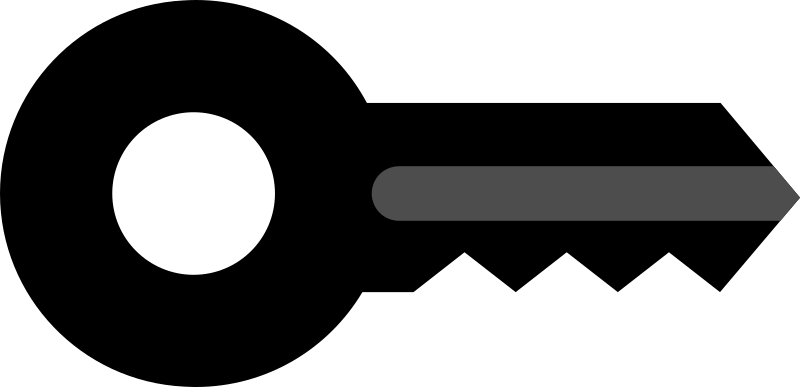 k
z
R
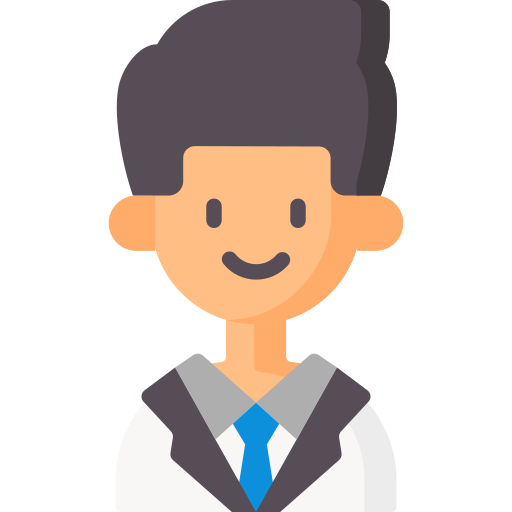 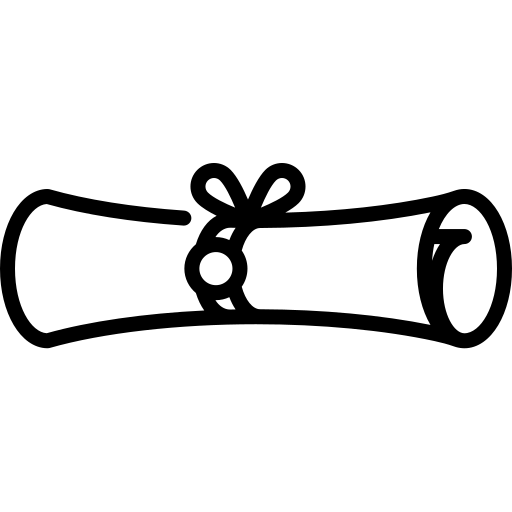 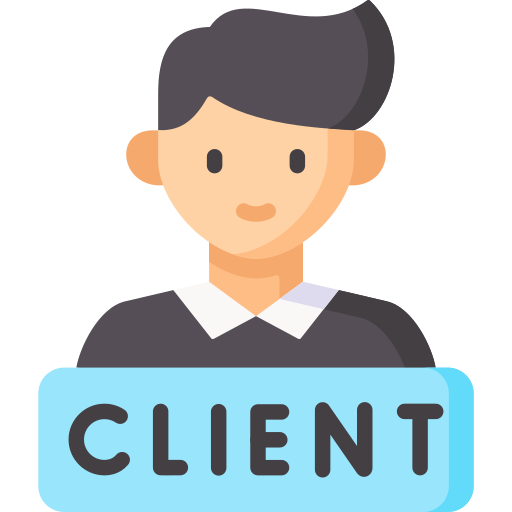 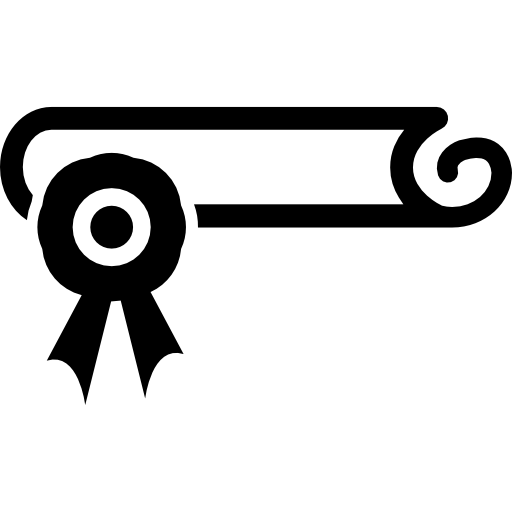 c ←$ ChallengeSpace
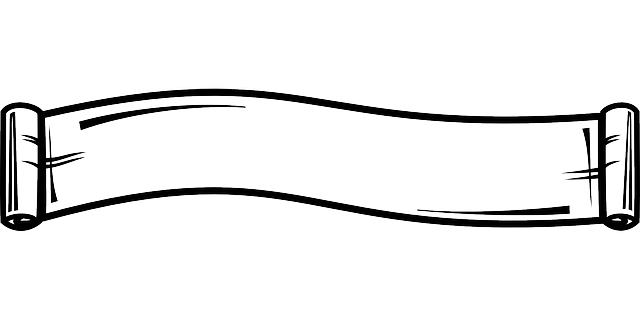 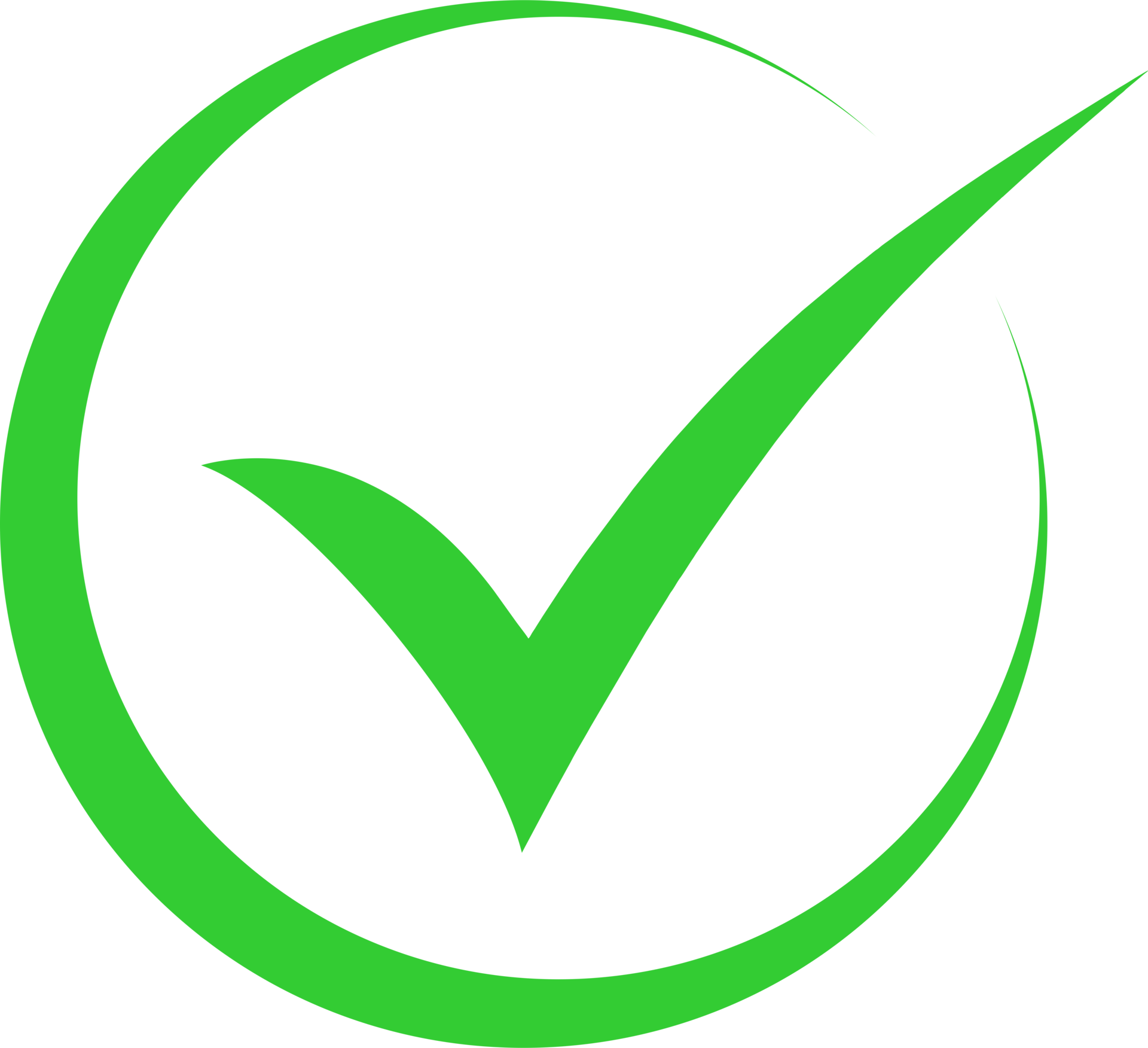 Prover
Verifier
[Speaker Notes: change to wordingsmention how c is chosenlabel wordings]
Protocol Π for Point Operations
Goal: Convince Verifier that PK = k G + z R corresponding to
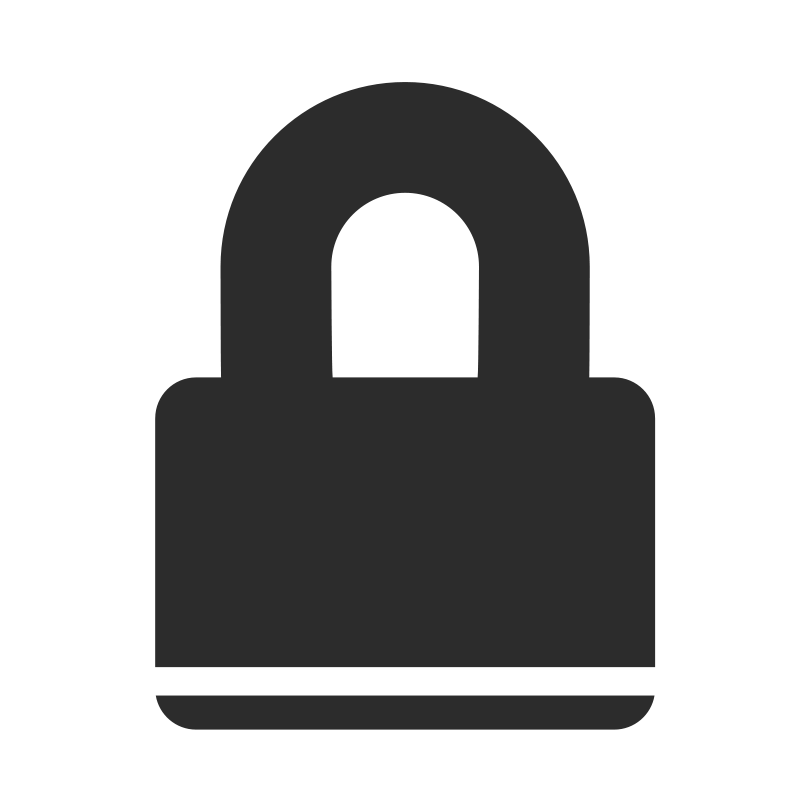 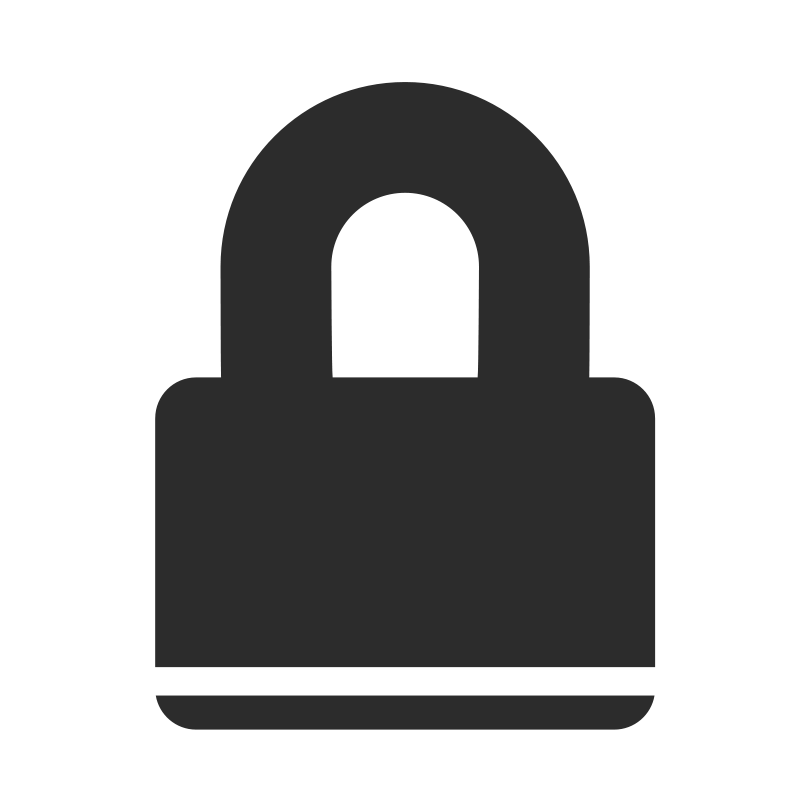 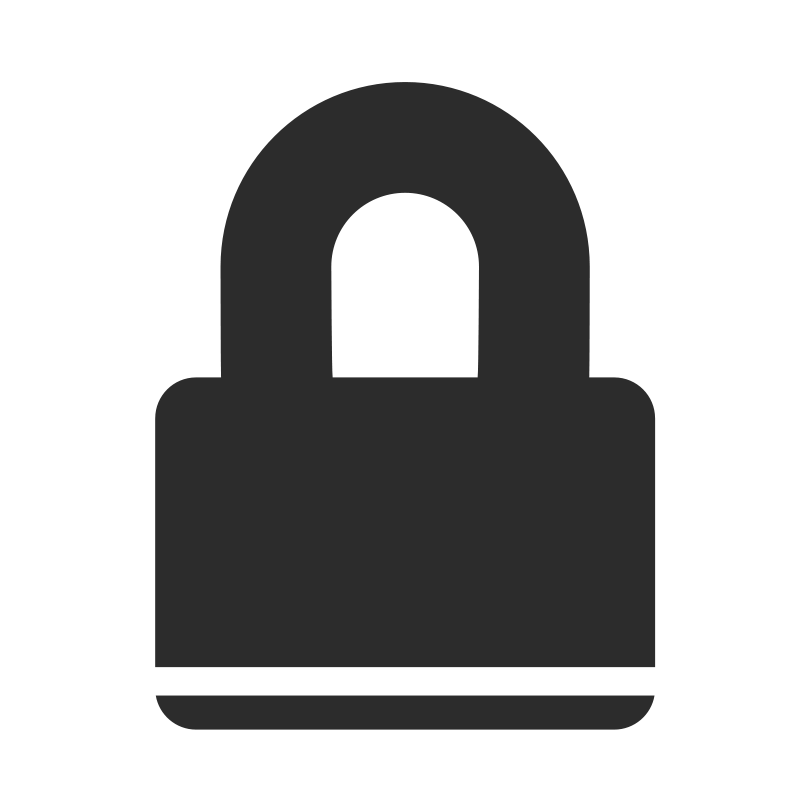 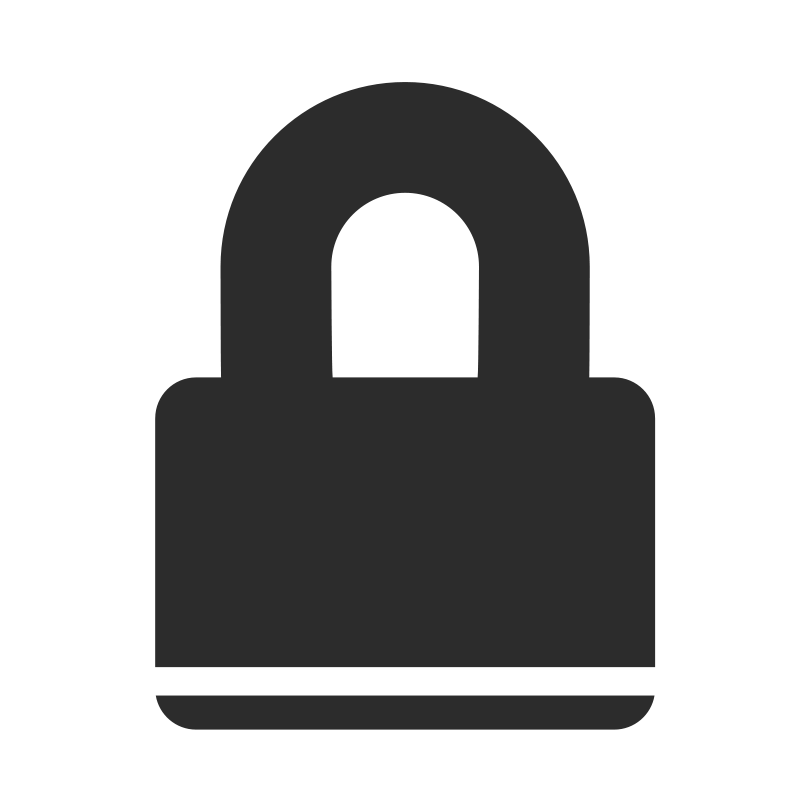 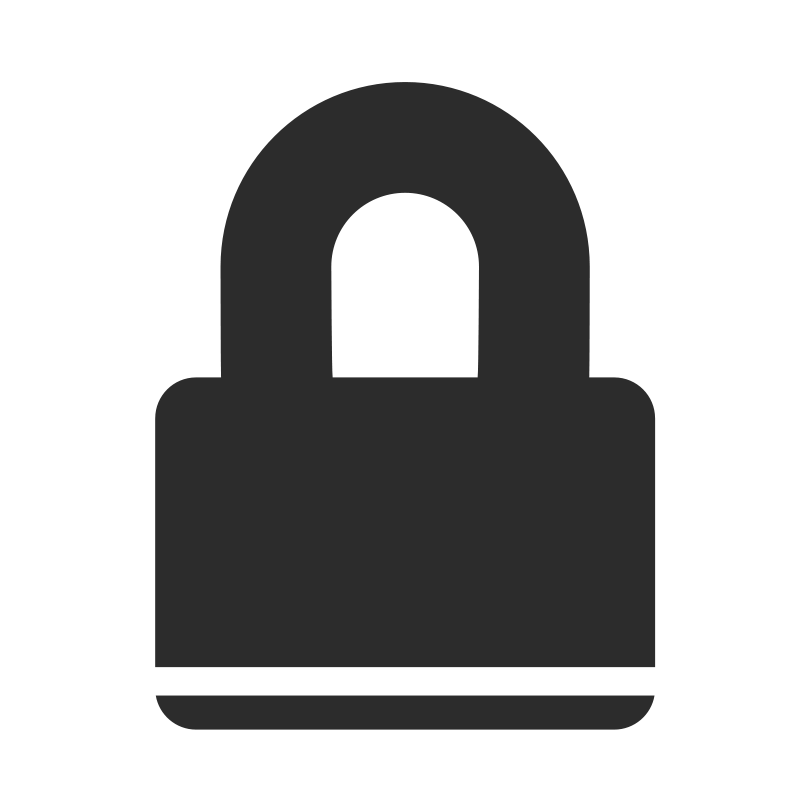 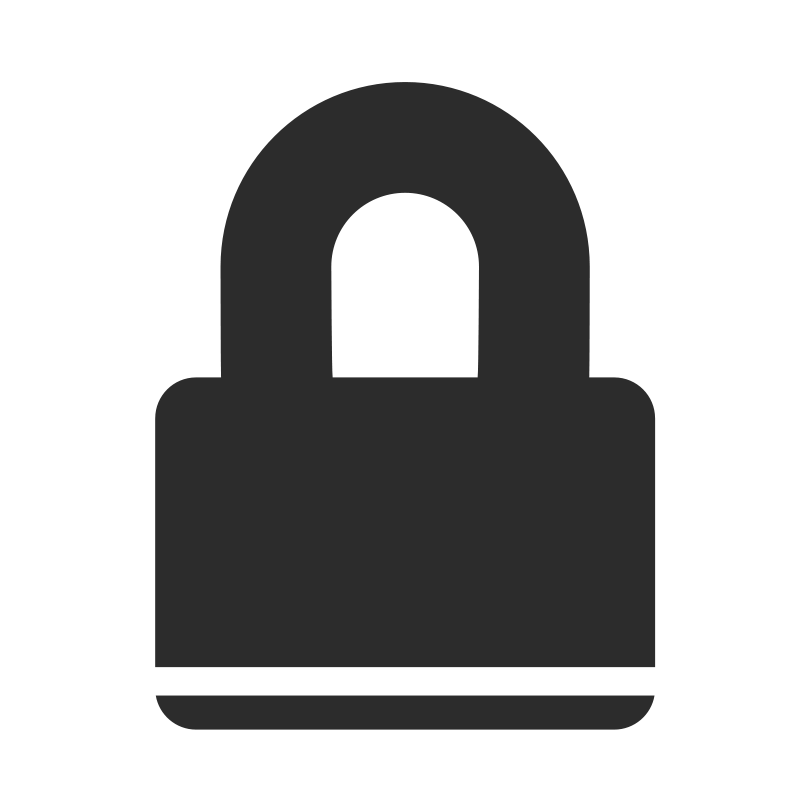 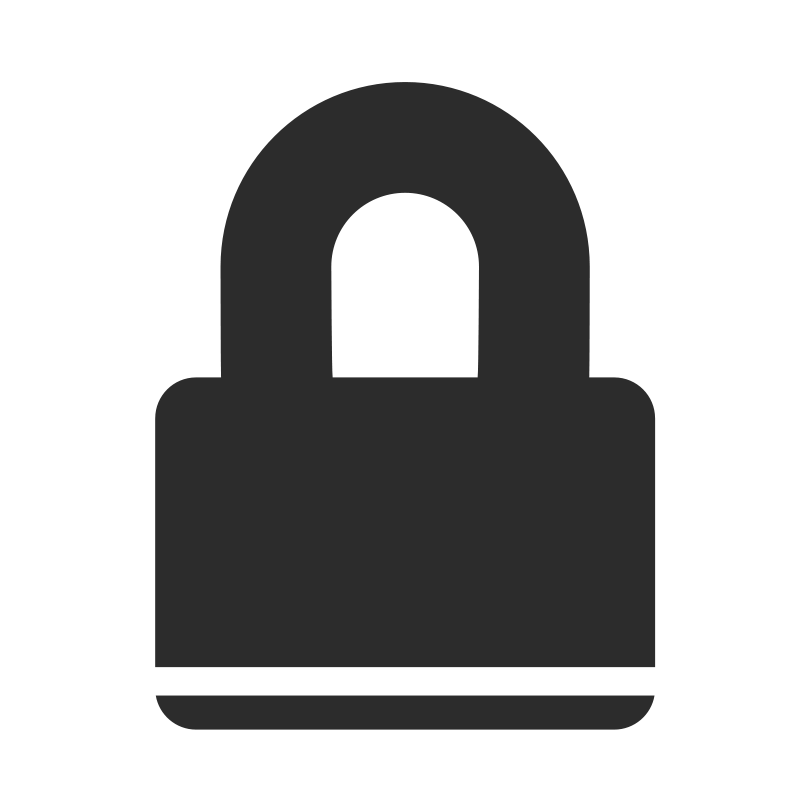 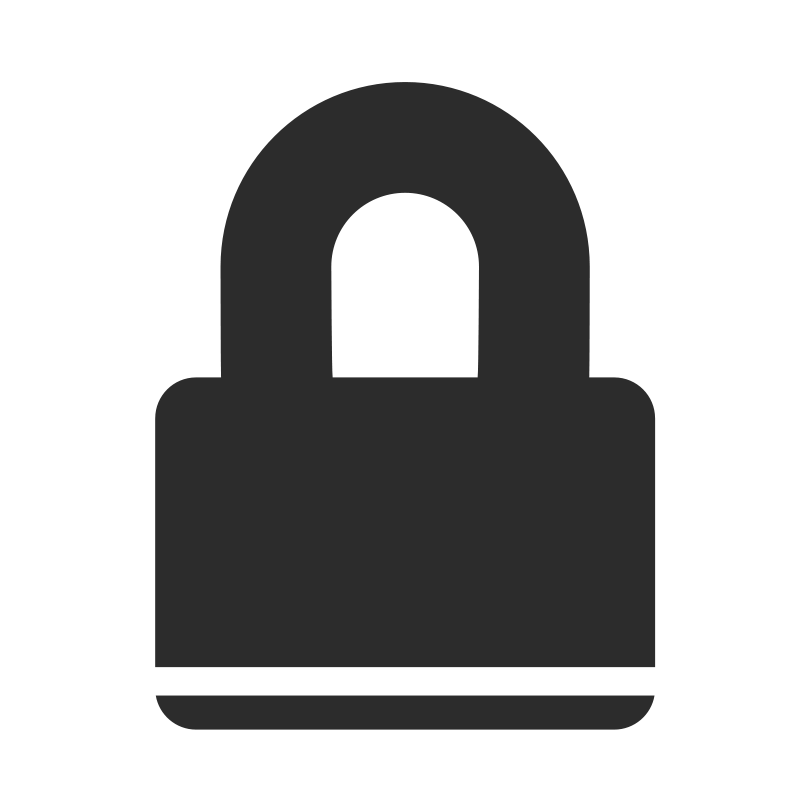 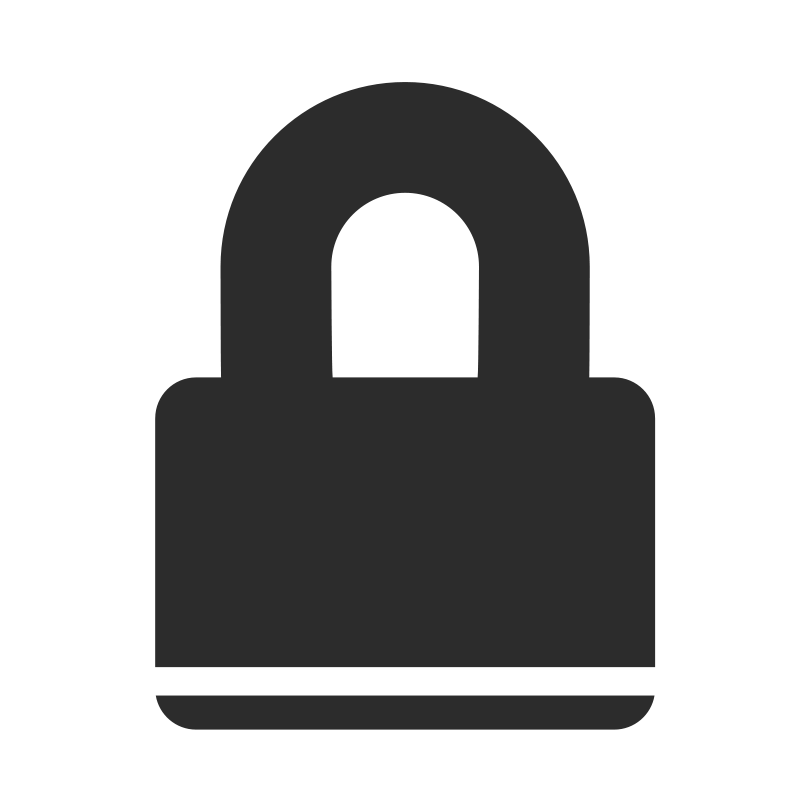 R
R
R
k
z
k
z
k
z
Input: PK G
Input: PK G
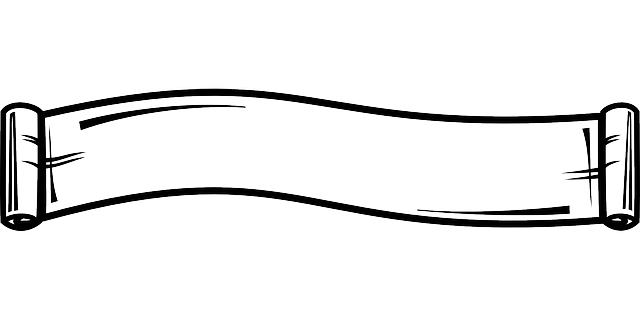 Let ZKP recompute
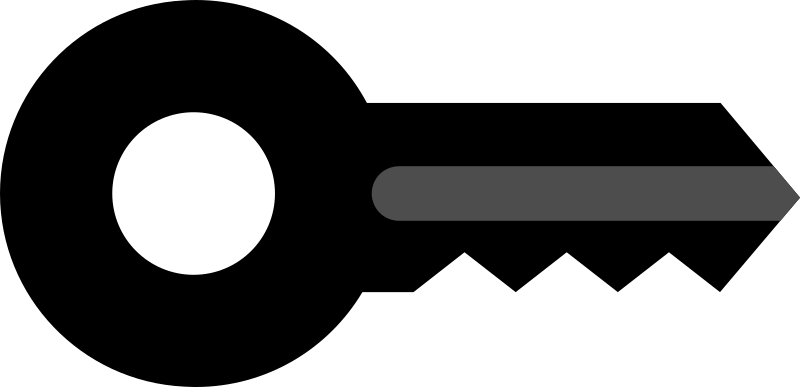 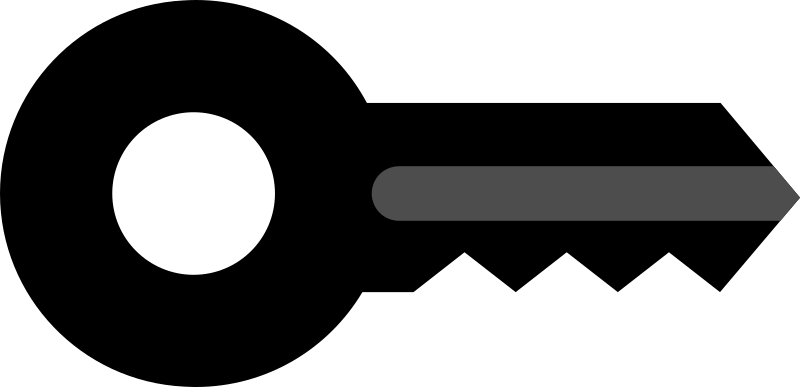 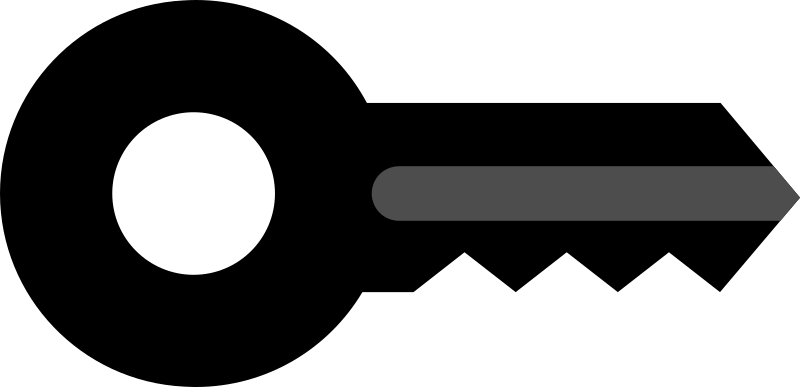 k
z
R
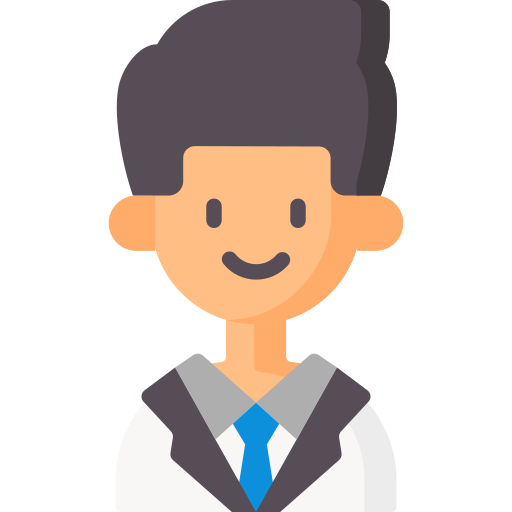 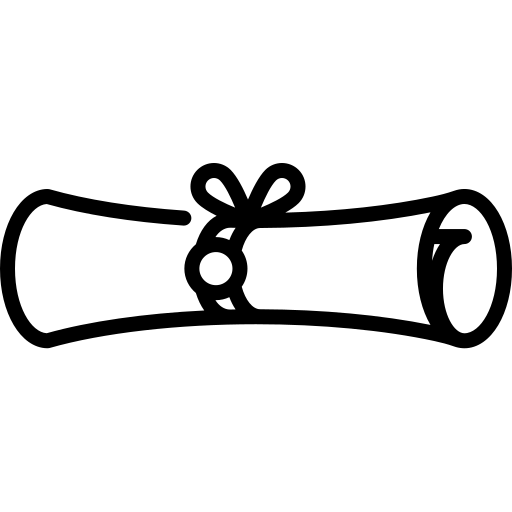 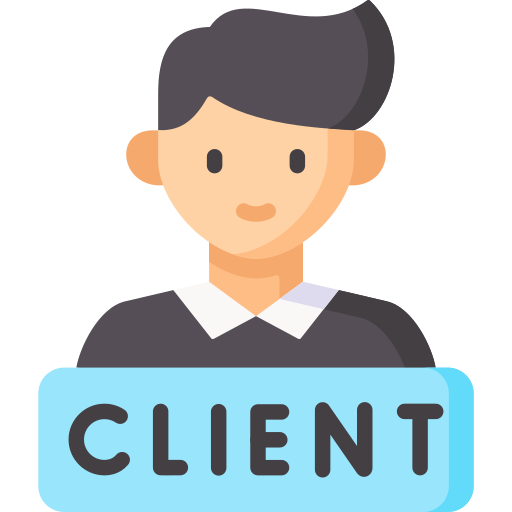 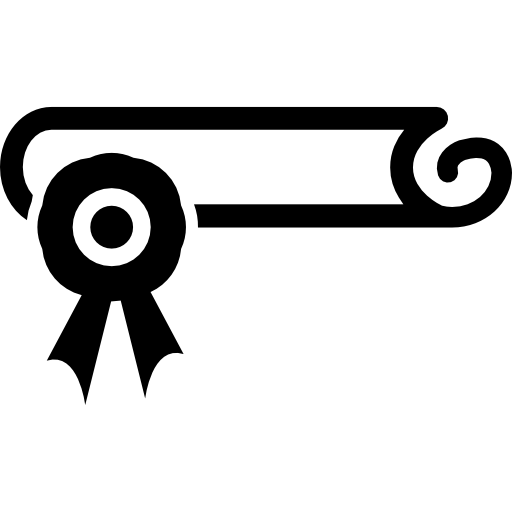 c ←$ ChallengeSpace
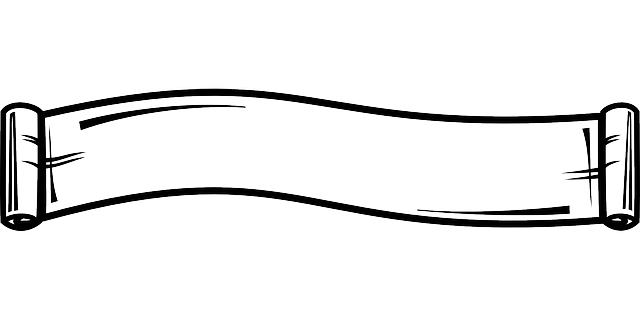 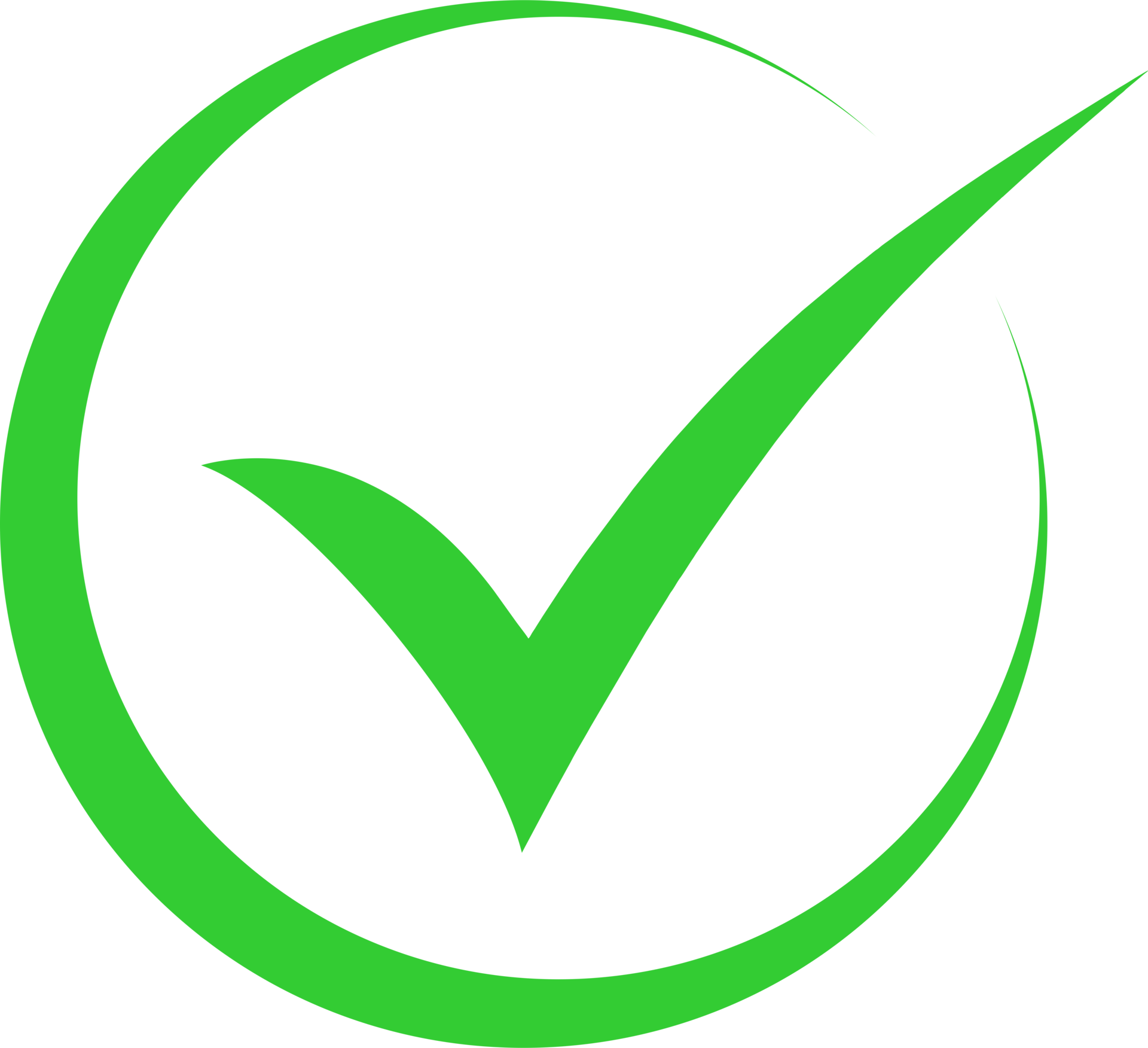 Prover
Verifier
Can make non-interactive using Fiat-Shamir heuristic
First Attempt: Protocol for Curve Operations
Okamoto’s protocol: Convince Verifier that Prover knows k, z such that 
PK = k G + z R 
Set          to be (        ,        ), where          = v K + R
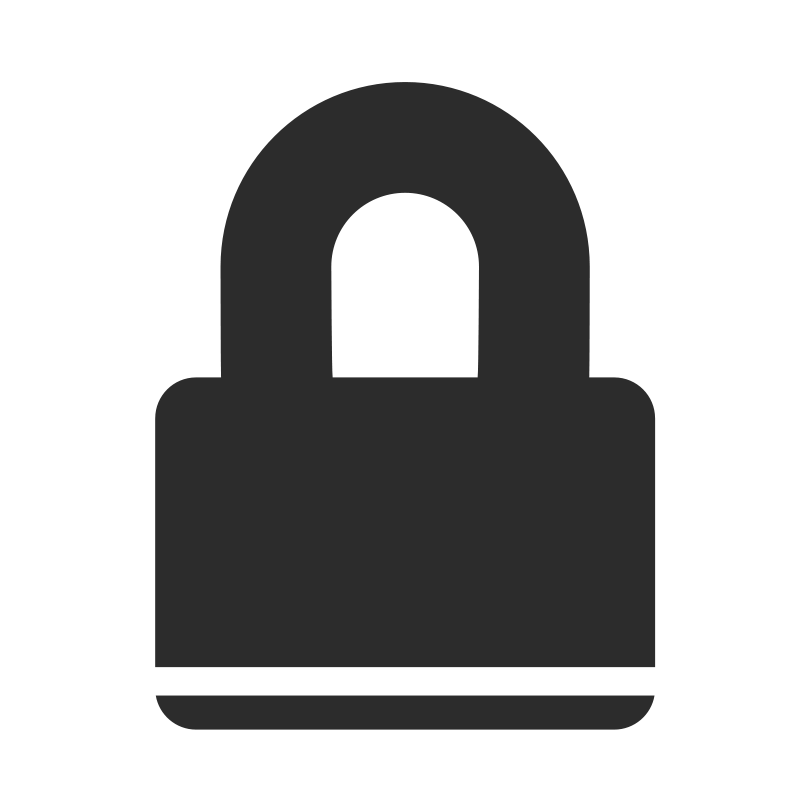 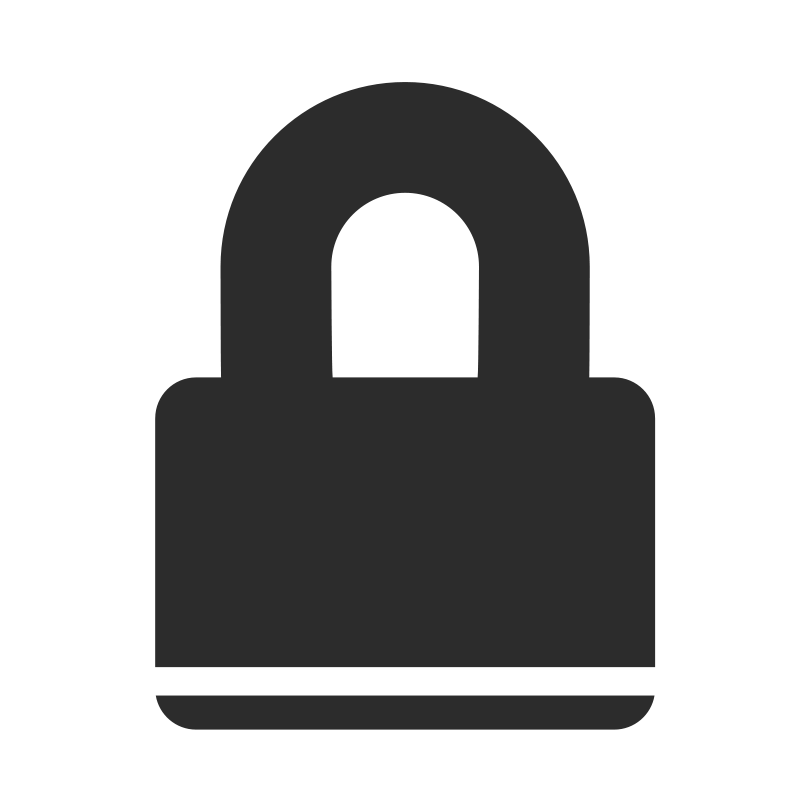 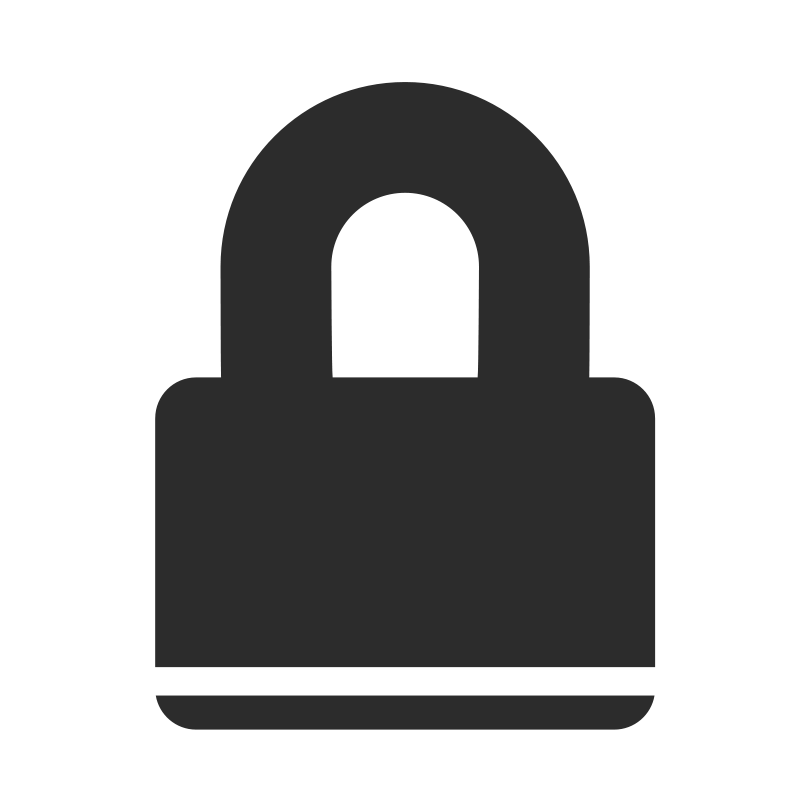 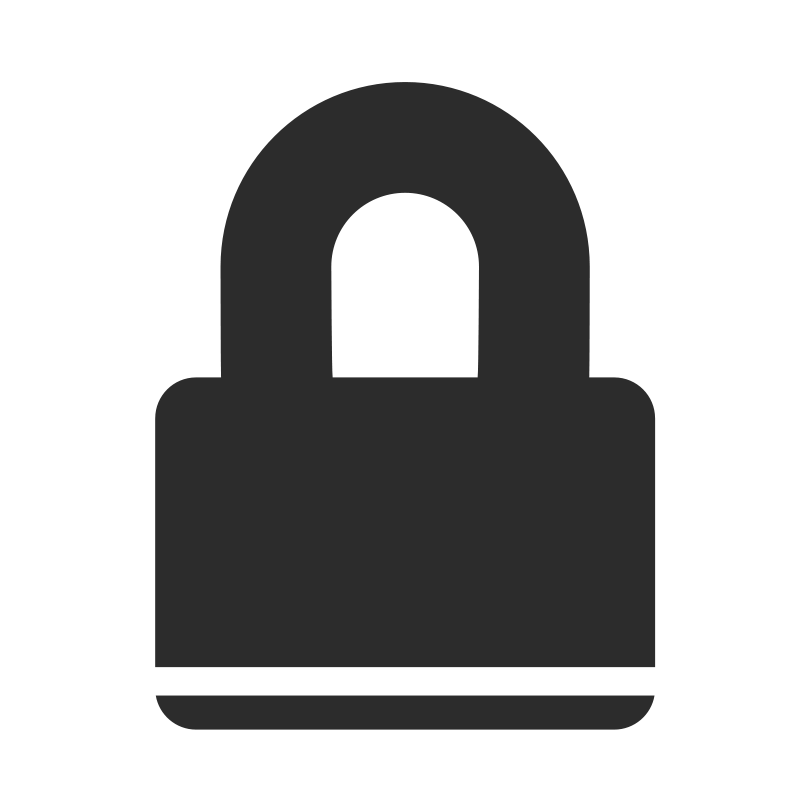 R
v
R
R
Input: PK, G, R, k, z
Input: PK, G, R
Issue 1: Reveal R to Verifier
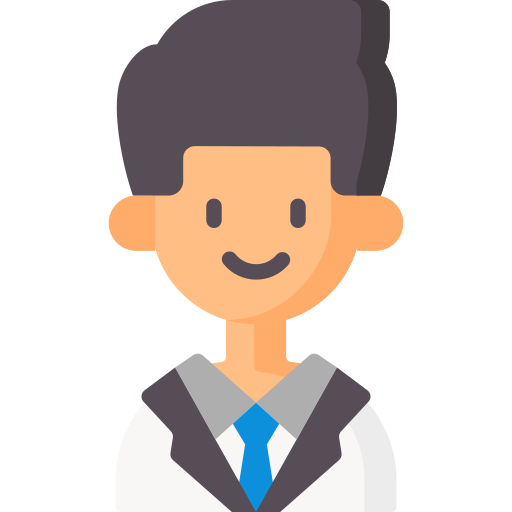 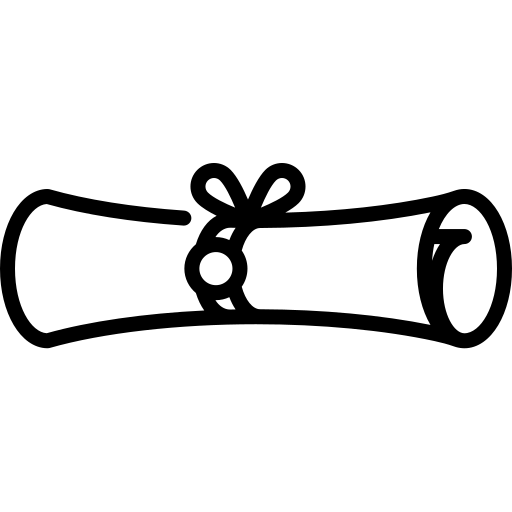 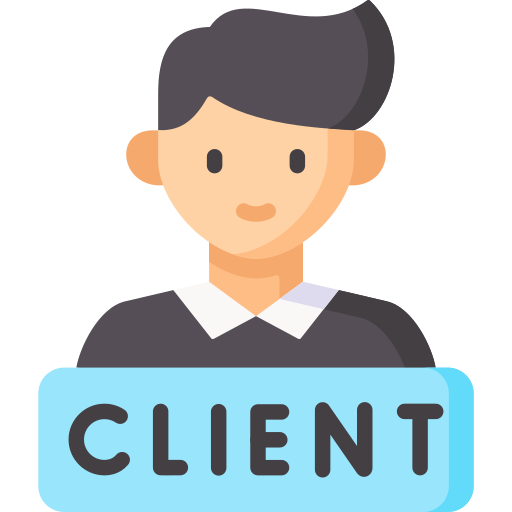 c ←$ ChallengeSpace
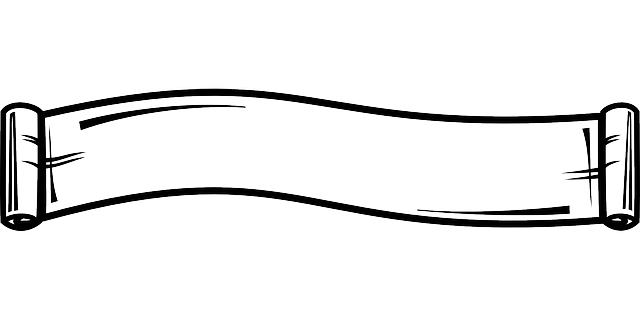 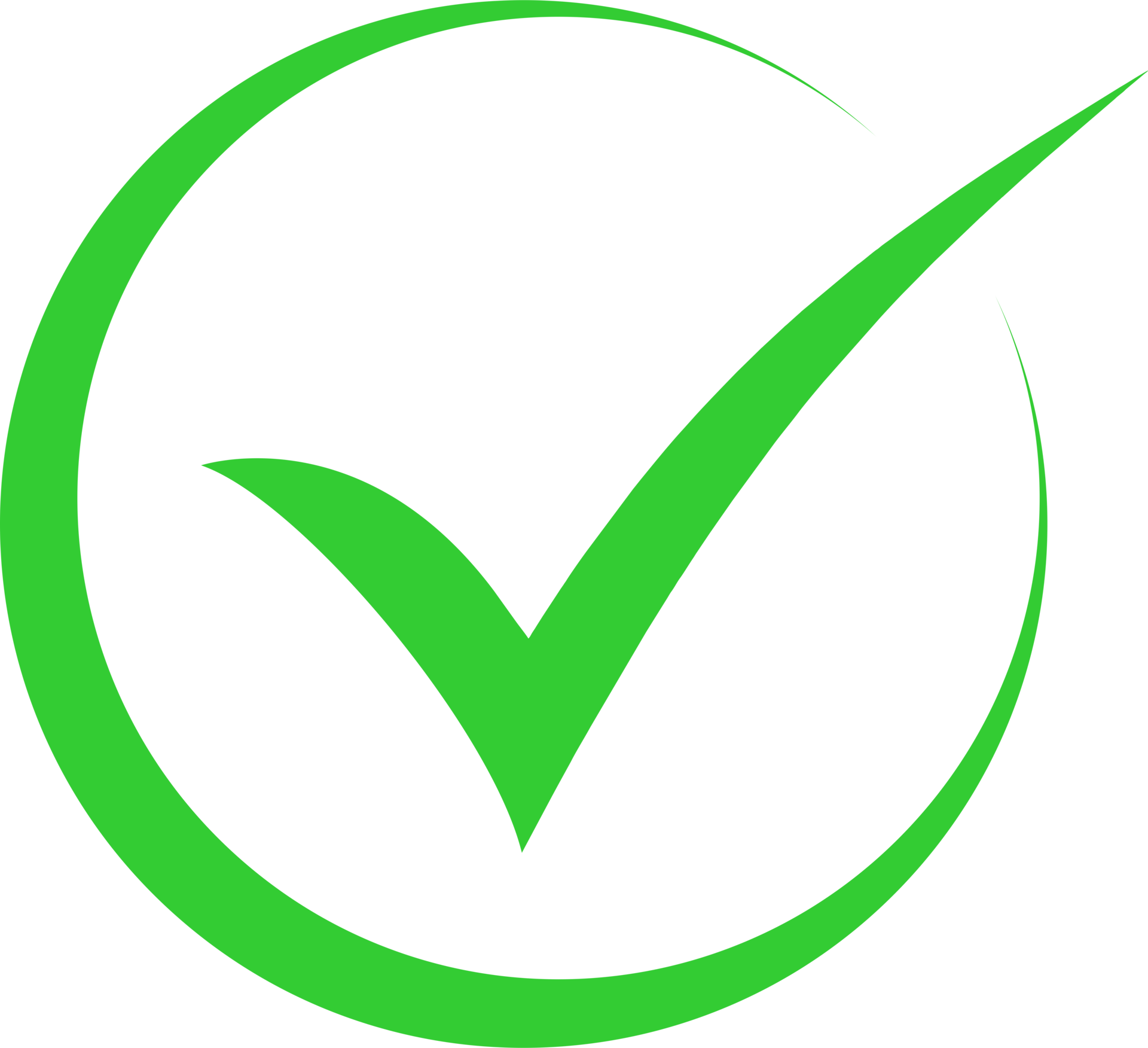 Prover
Verifier
Can make non-interactive using Fiat-Shamir heuristic
[Speaker Notes: The verifier inputs the base points of the linear equations.The verifier can verify the messages sent by the prover using those base points.The verifier knows R, which is part of the signature.We want to let prover commit to R such that the verifier does not know RThe prover can hide the value of R by adding a mask to R. This mask is generated by a scalar v randomly chosen by the prover.
K is a curve point that serves as the public parameter in the commitment scheme.
This mask is generated by a random scalar v, that is chosen by the prover.The commitment on R includes The commitment on v, together with the masked R]
Second Attempt: Protocol for Curve Operations
= v K + R
and
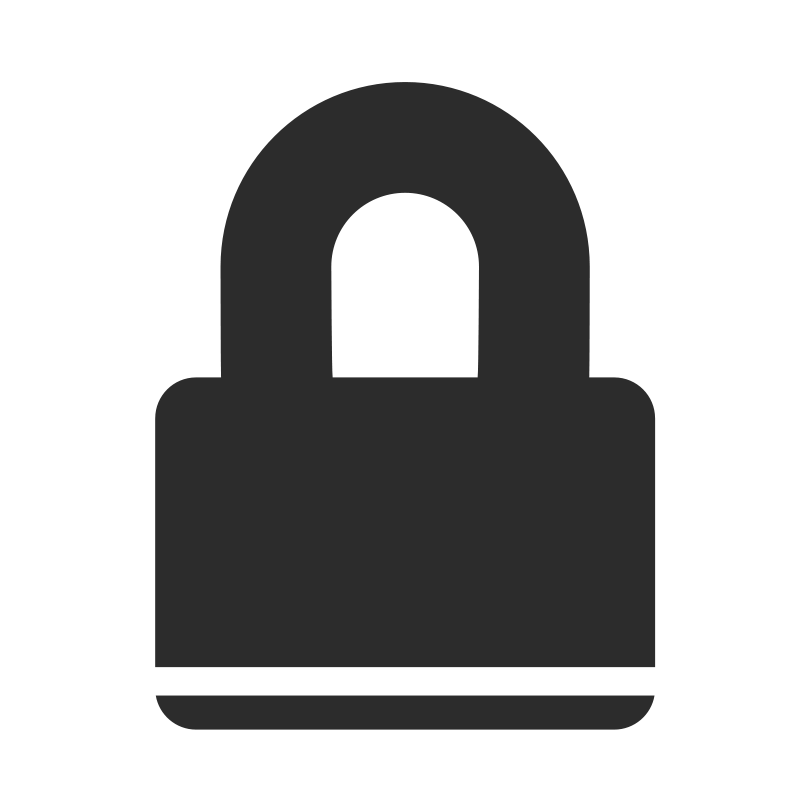 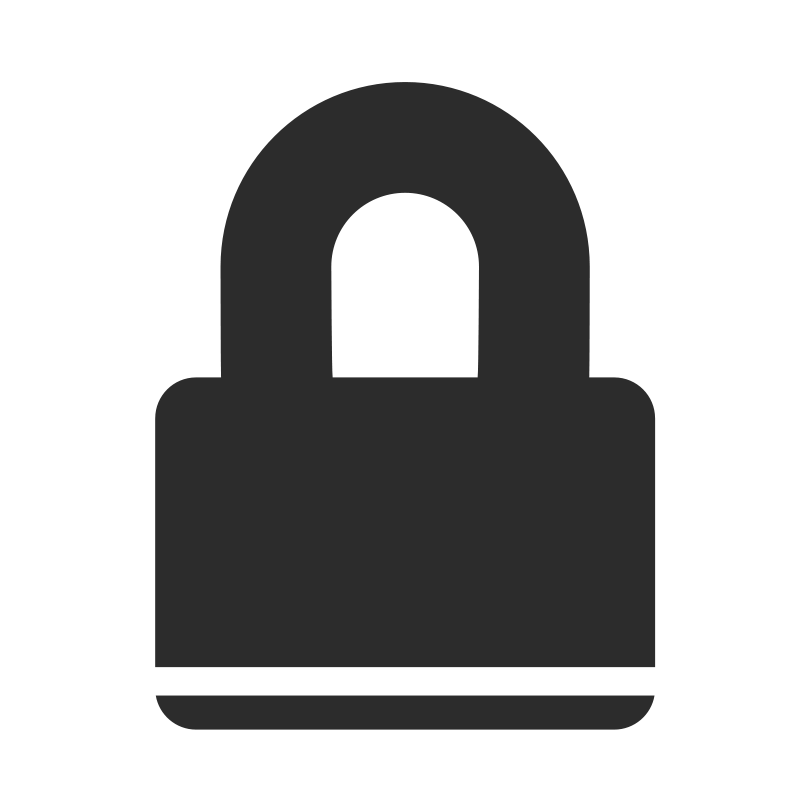 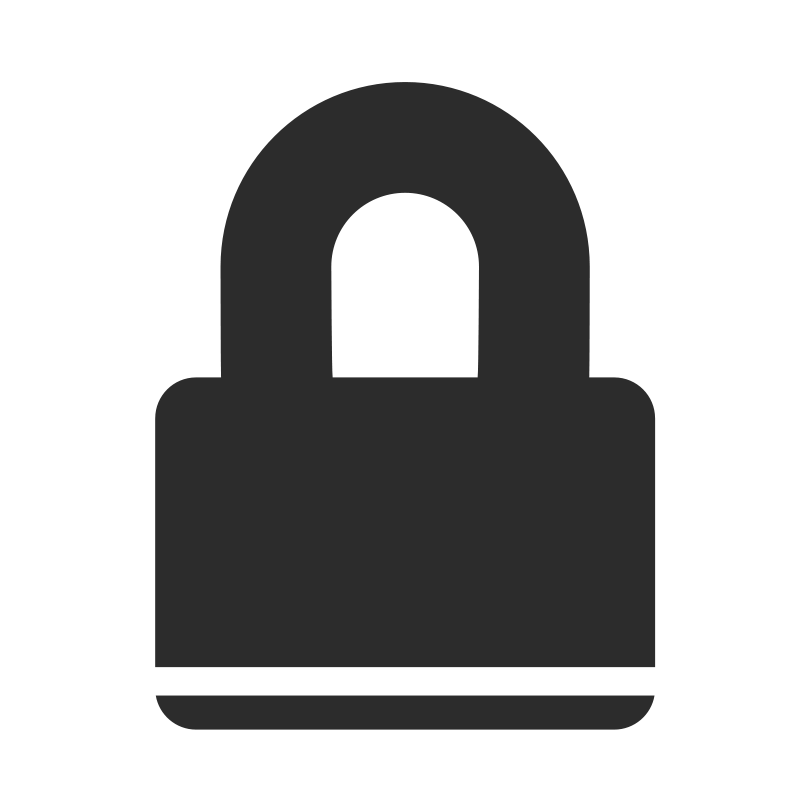 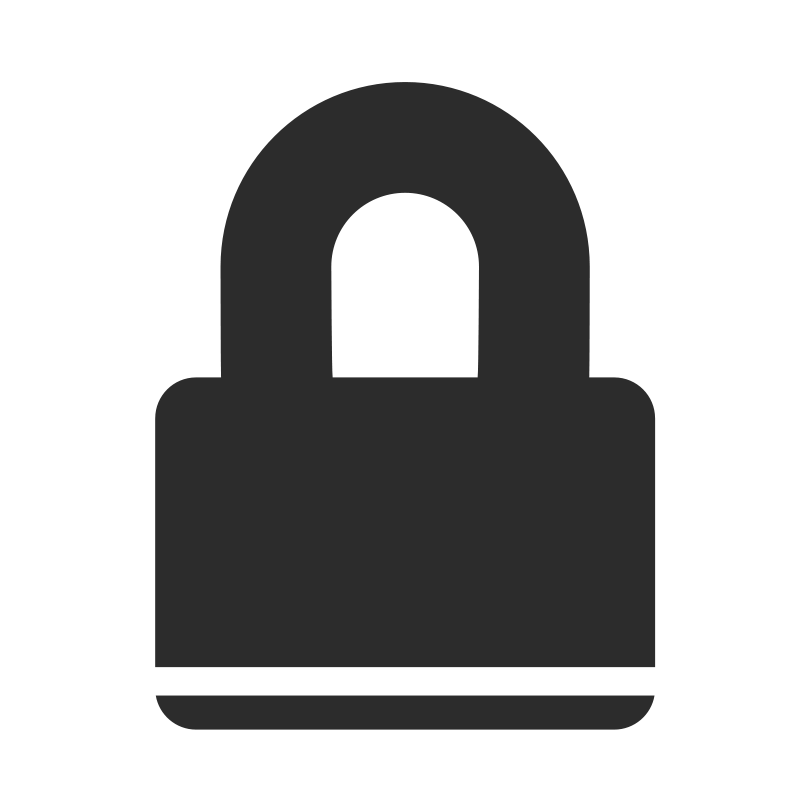 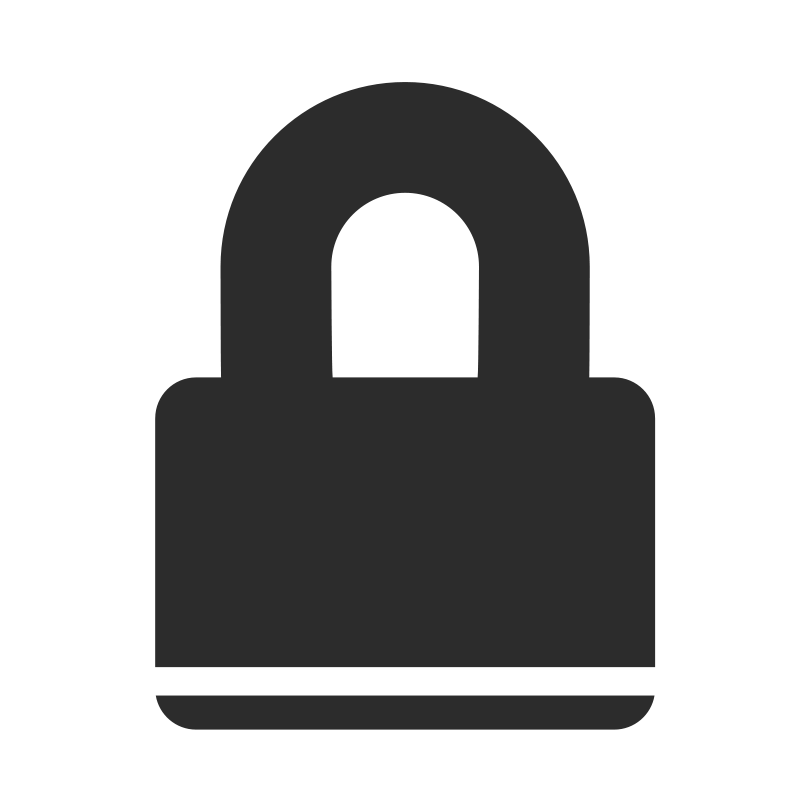 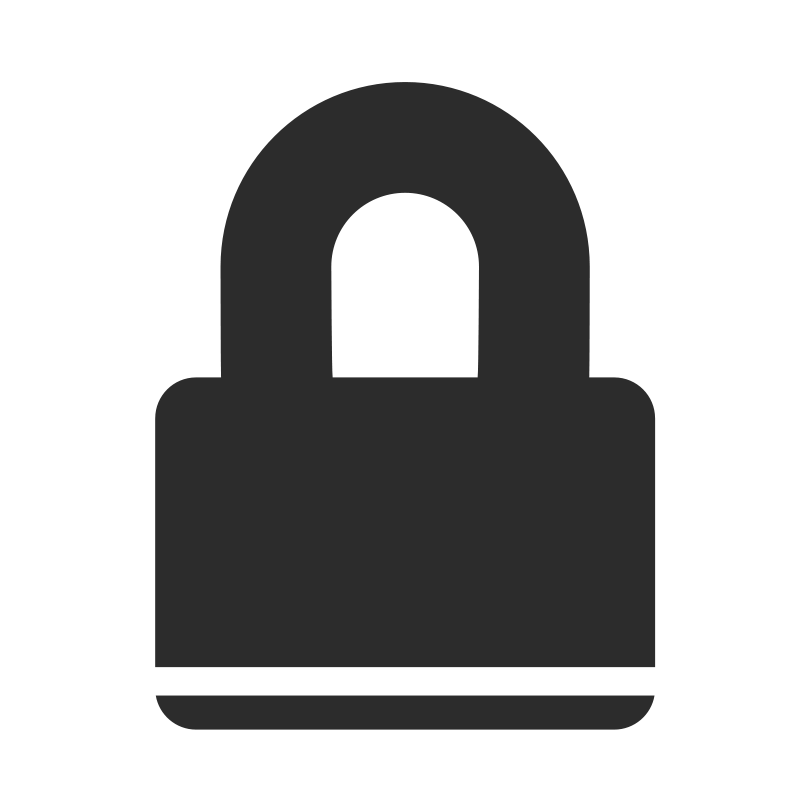 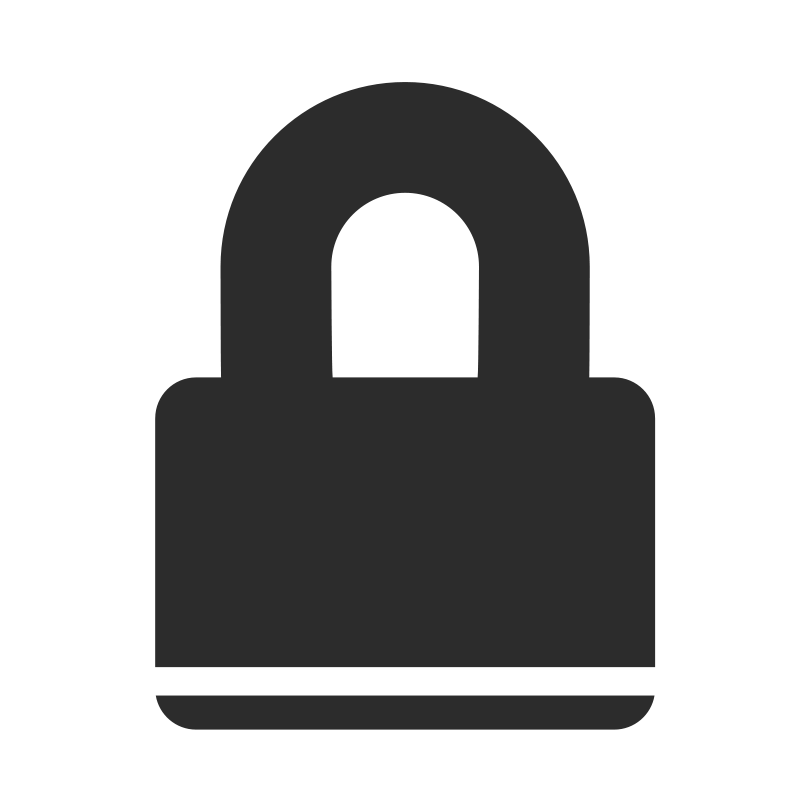 PK = k G + z         - (zv) K
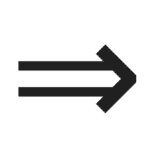 R
v
R
R
R
R
R
PK = k G + z R 
Set          to be (        ,        ), where          = v K + R

Modified Okamoto’s protocol: Convince Verifier that Prover knows k, z, z’ such that 
PK = k G + z         + z’ K
[Speaker Notes: Using this commitment scheme, we can rewrite the linear equation in terms of G, masked R and K.
If we can prove these two equations, we can ensure that pk = k G + z R 
We can check that masked R equals vK + R in the ZKP circuitFor the left-hand side, we can check this by modifying the Okamoto’s protocolThis protocol convinces verifier …
Notice that all the base points here can be known by the verifier.]
Second Attempt: Protocol for Curve Operations
Set          to be (        ,        ), where          = v K + R
Convince Verifier that Prover knows k, z , z’ such that 
PK = k G + z         + z’ K
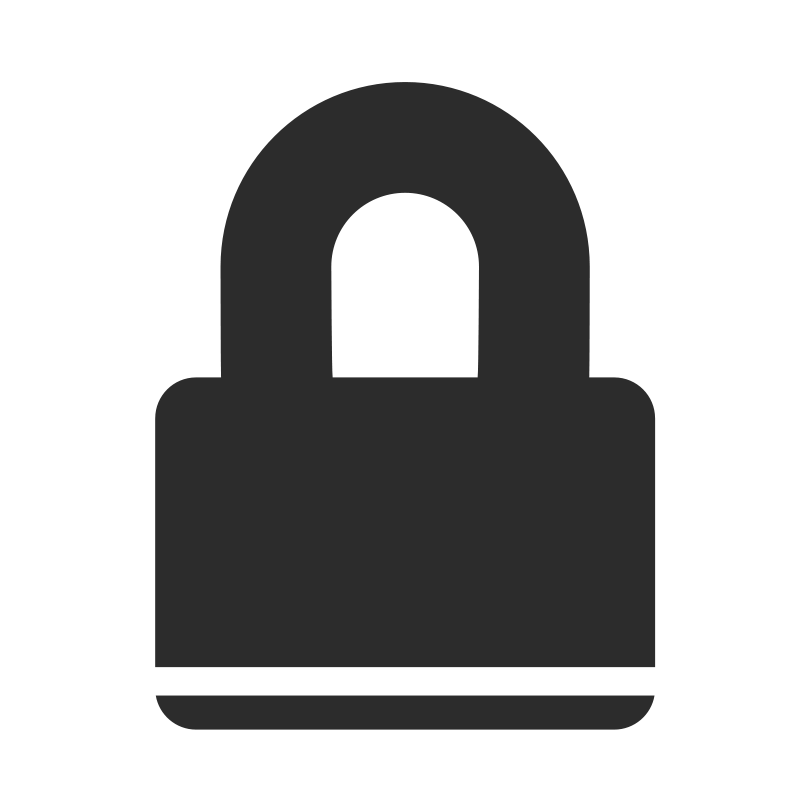 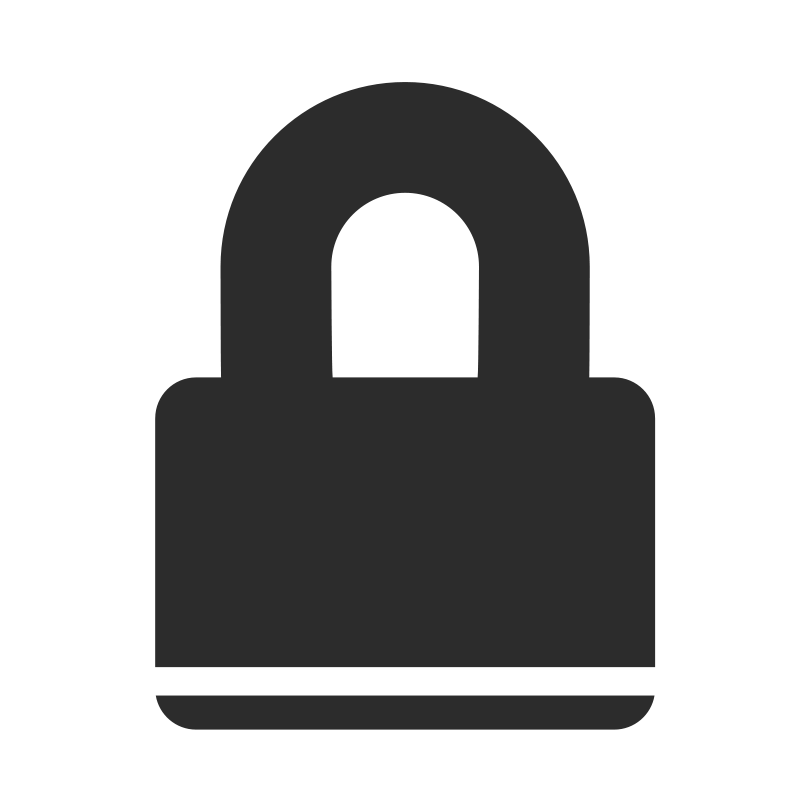 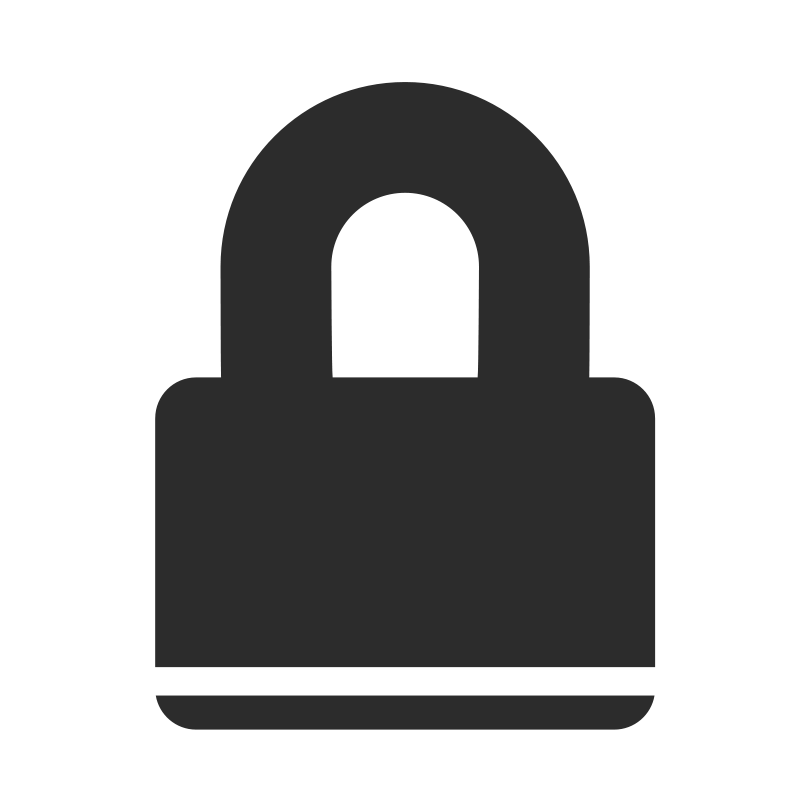 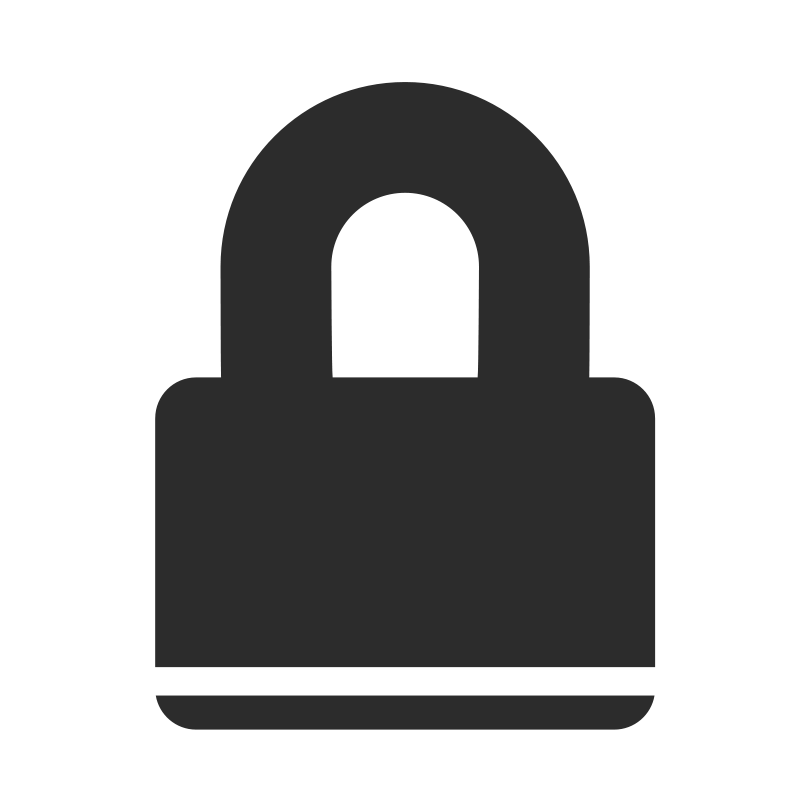 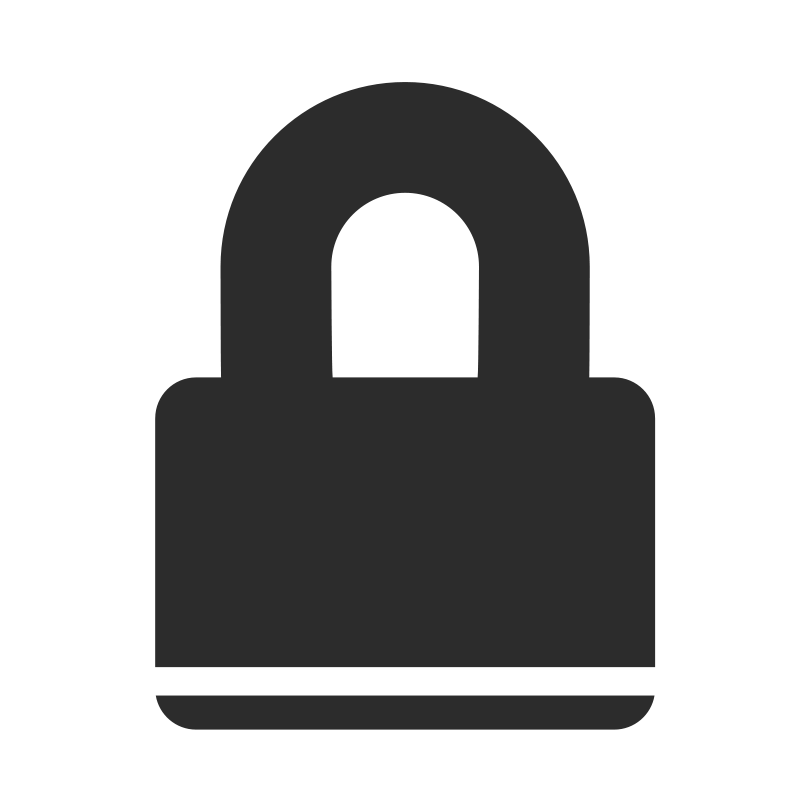 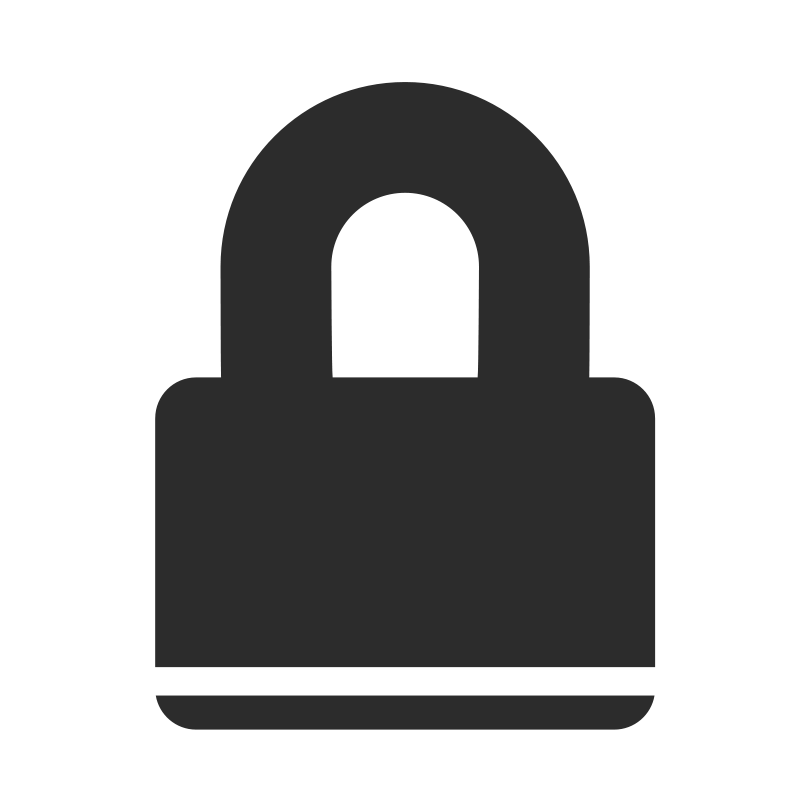 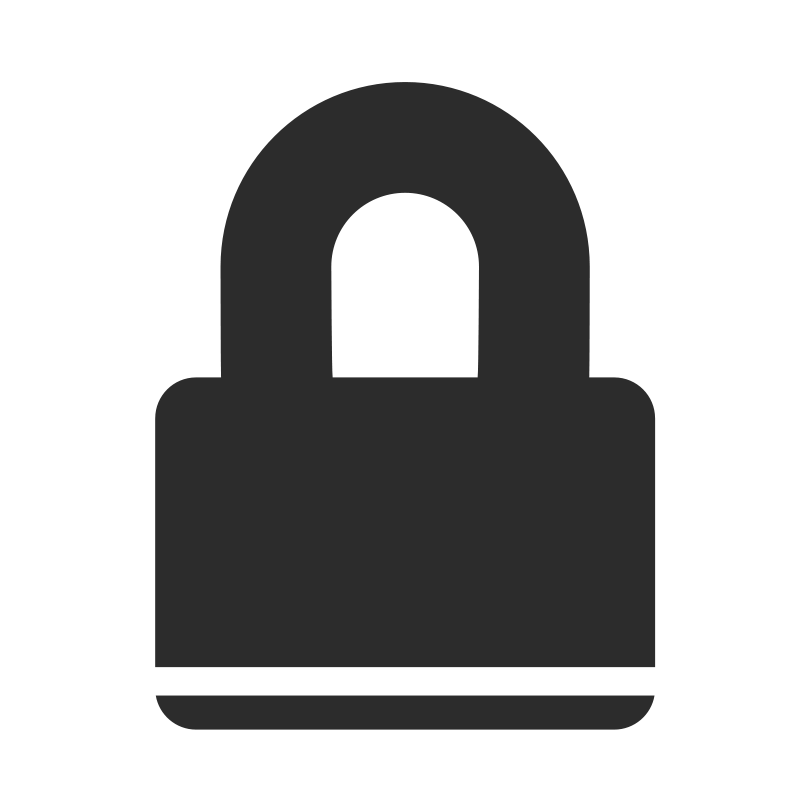 R
R
R
v
R
R
R
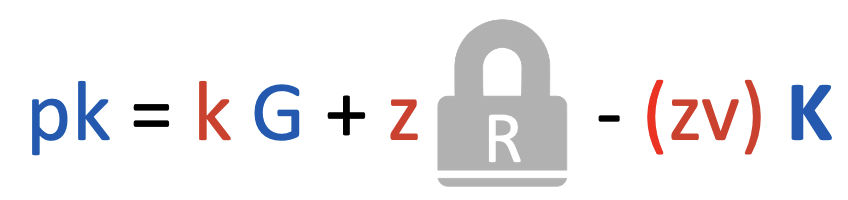 Original:
Input: PK, G, K,         , k, z, z’
Input: PK, G, K,
Issue 2: Need to check z’ = -zv
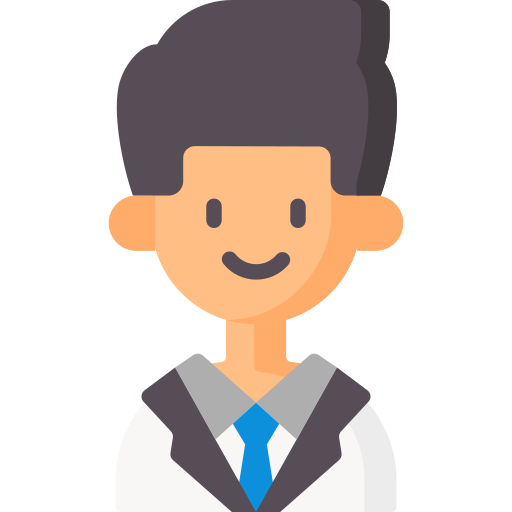 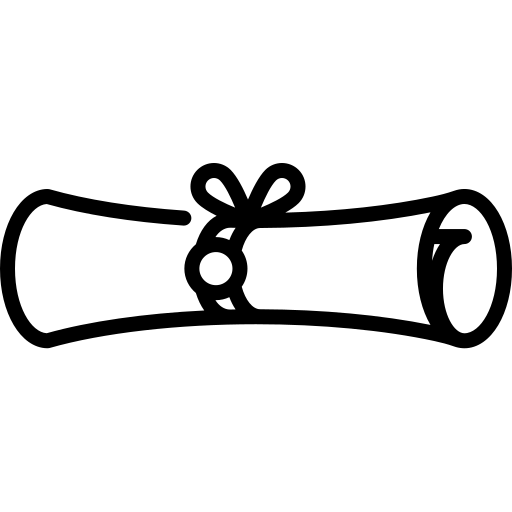 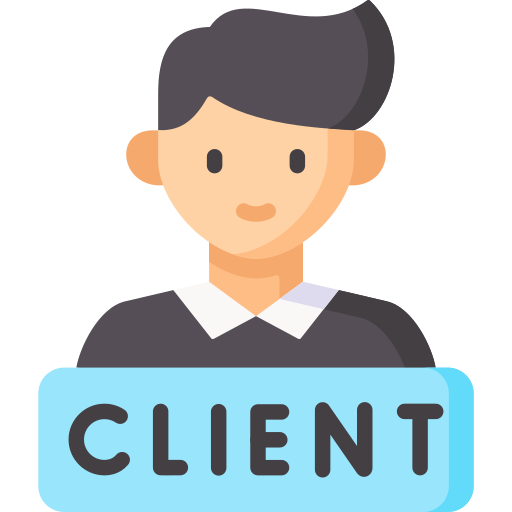 c ←$ ChallengeSpace
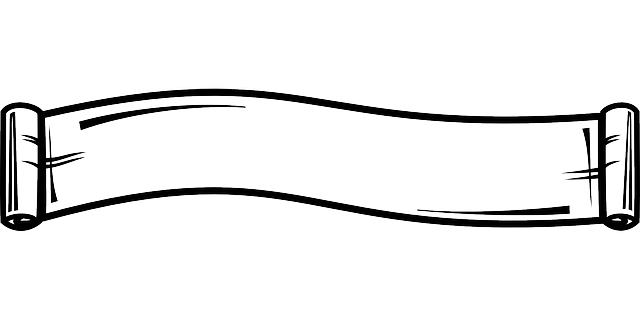 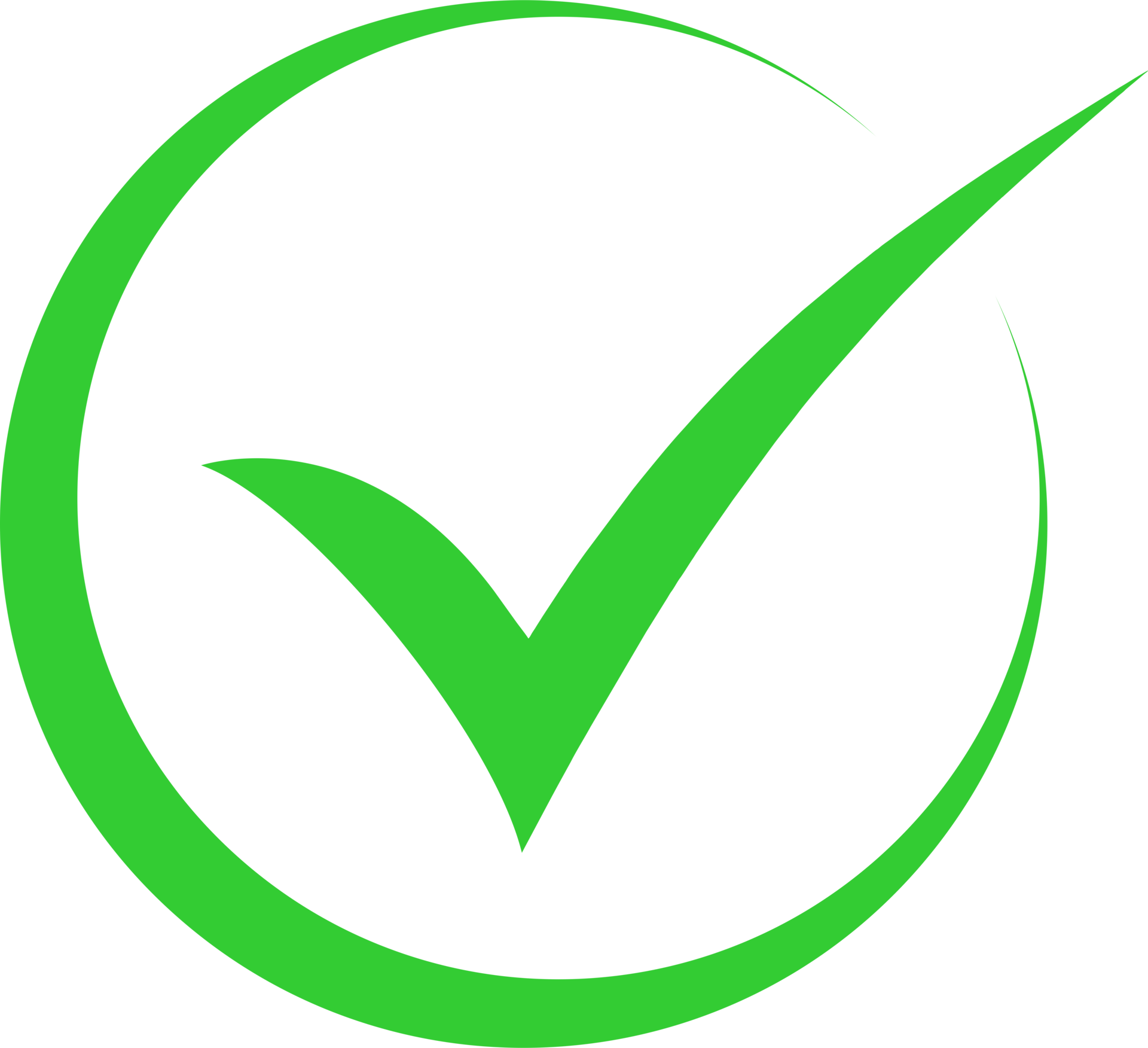 Prover
Verifier
Input: 
Public key PK
Signature σ = (R, z)
Message m
Hybrid Approach
ZKP
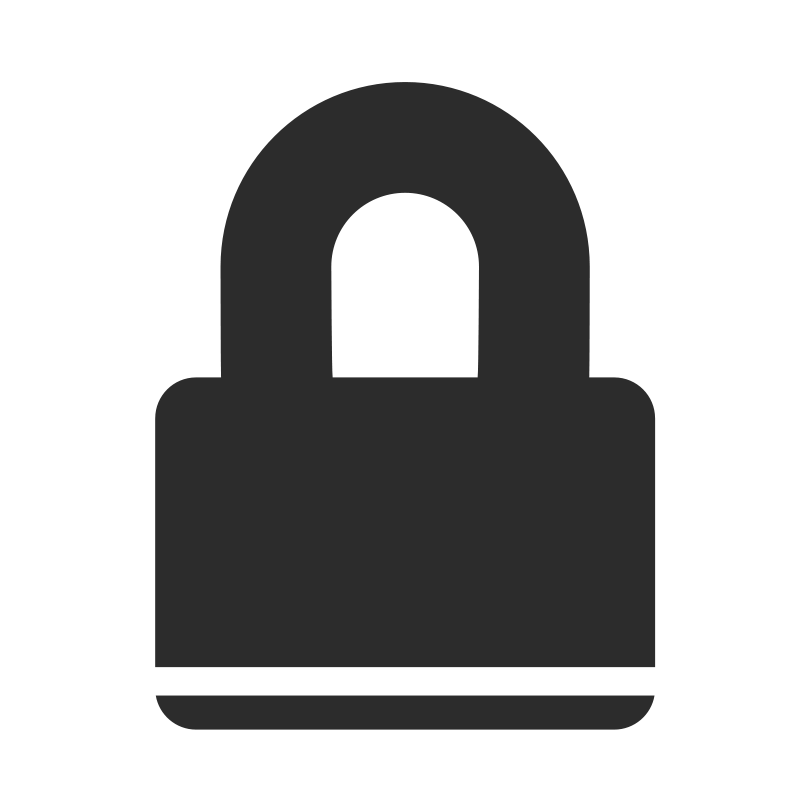 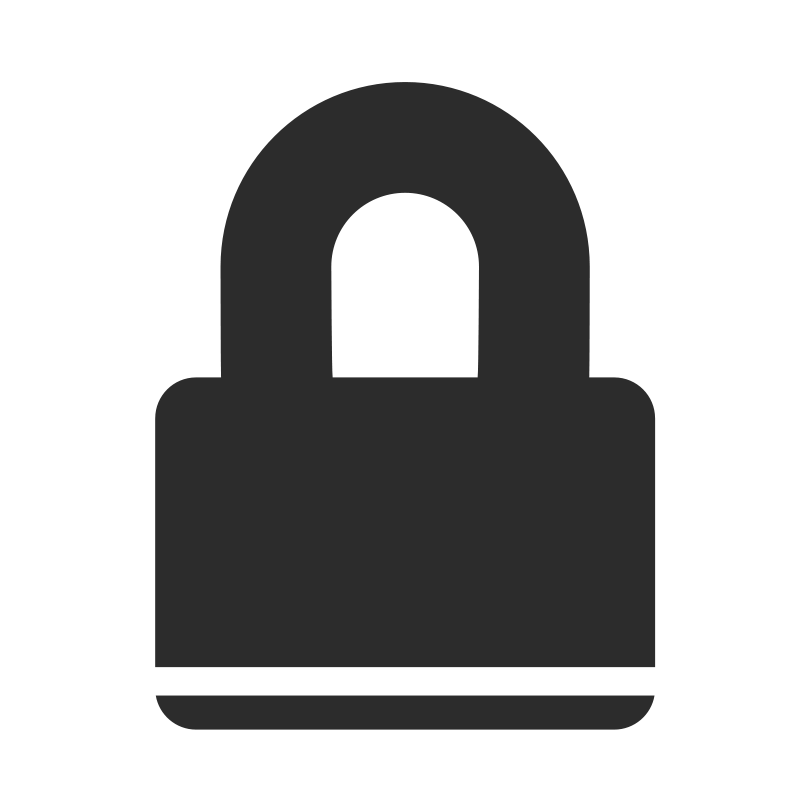 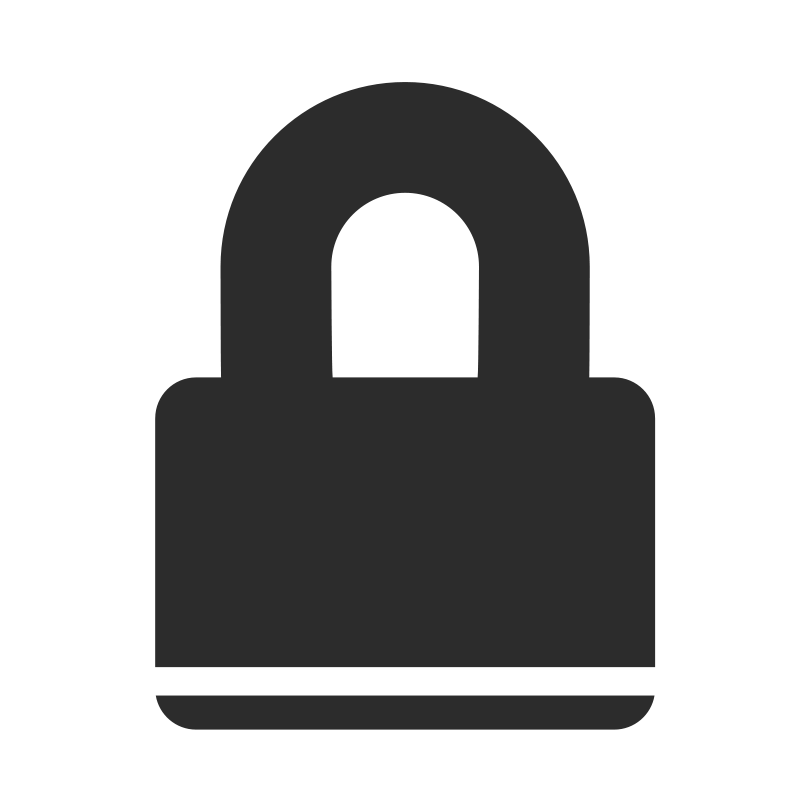 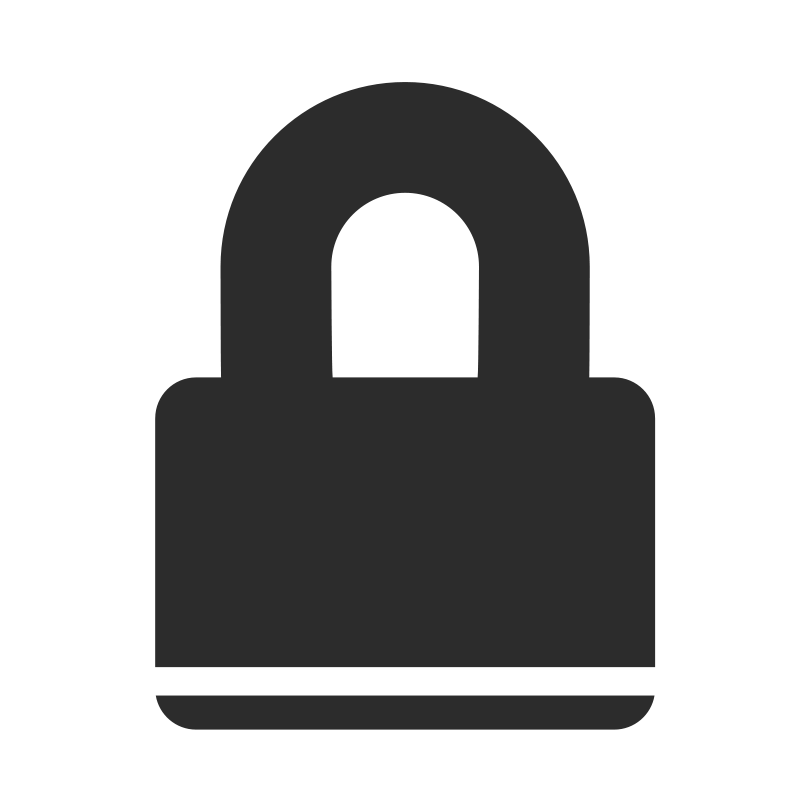 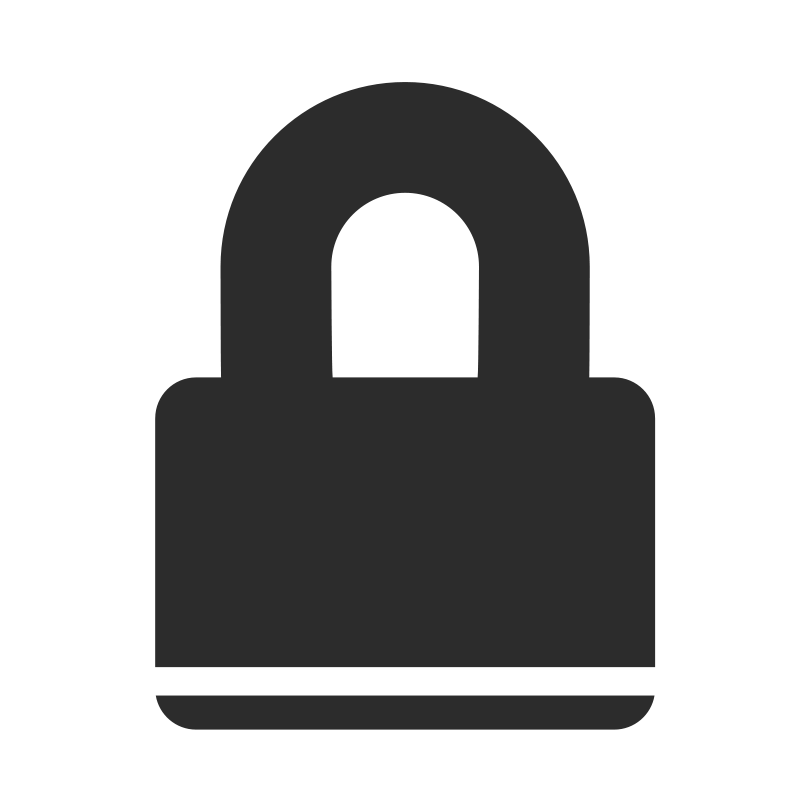 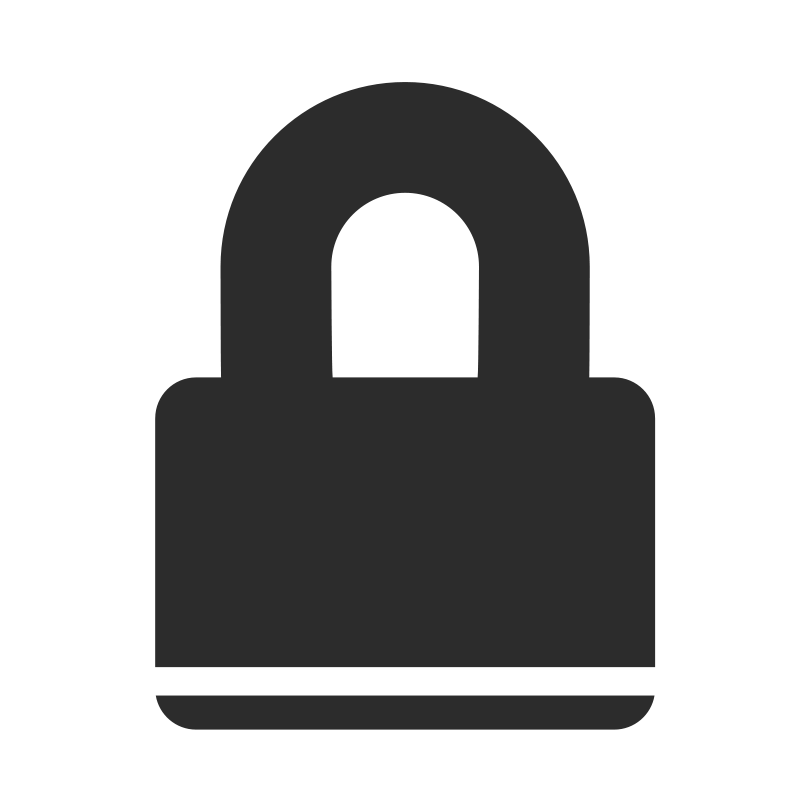 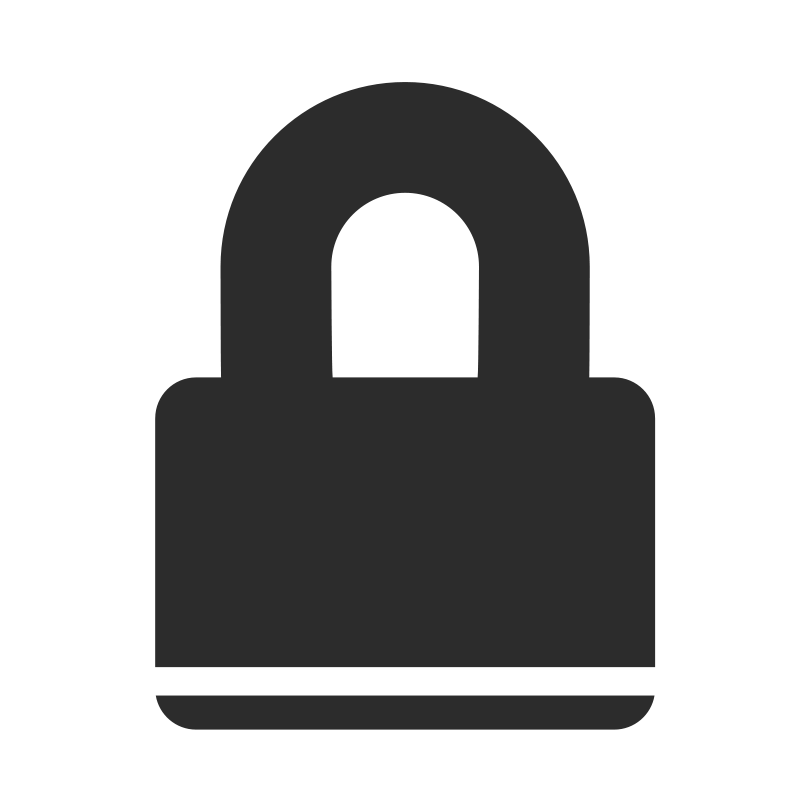 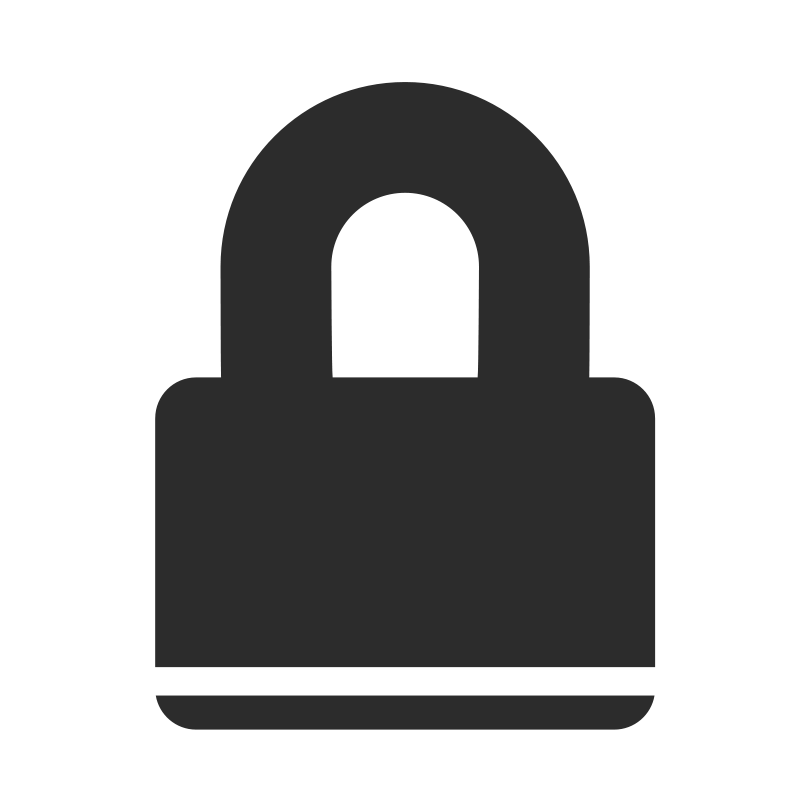 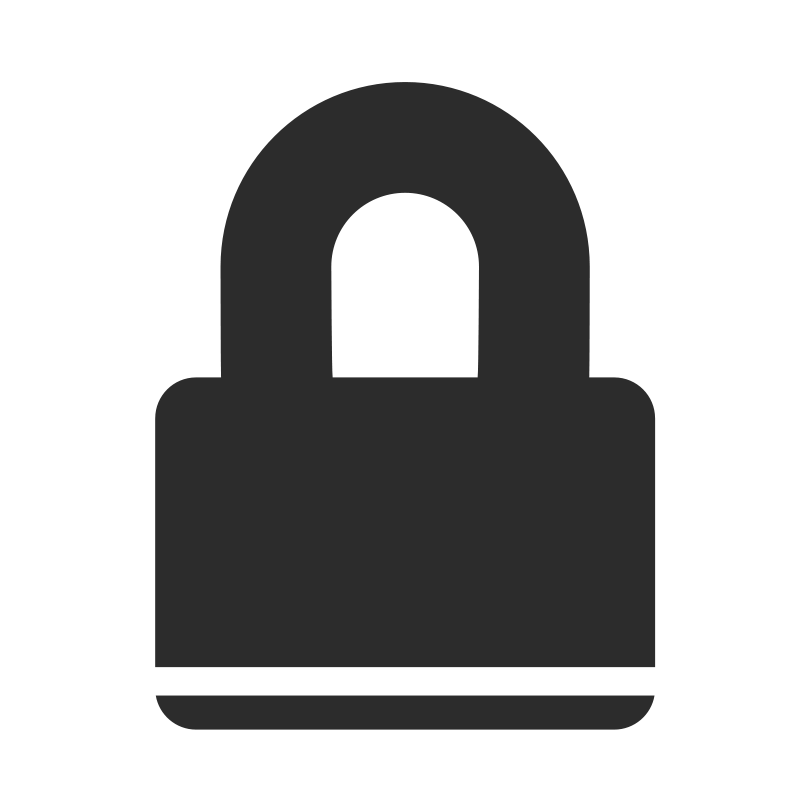 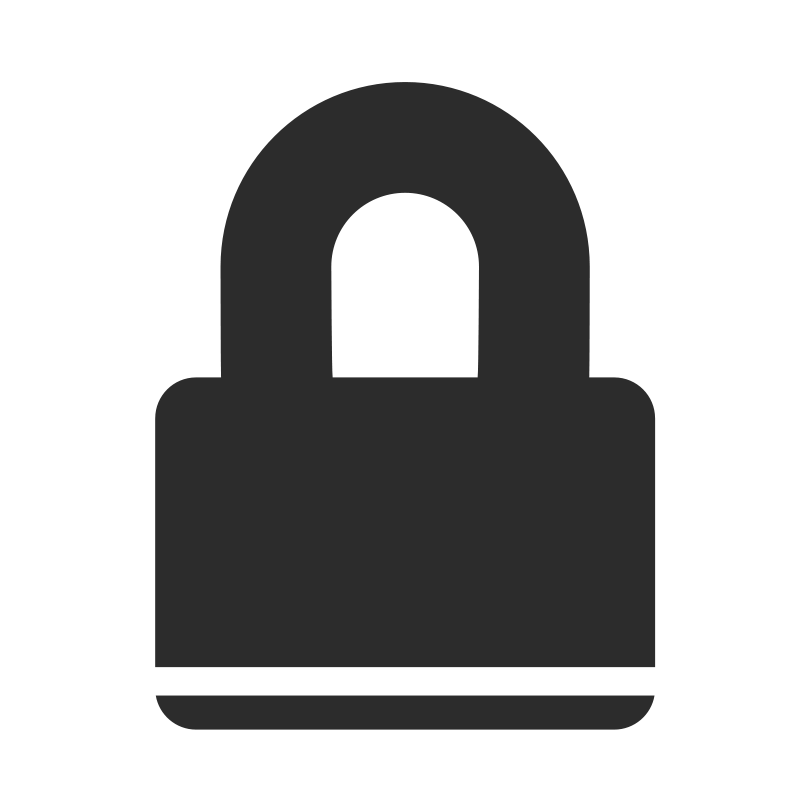 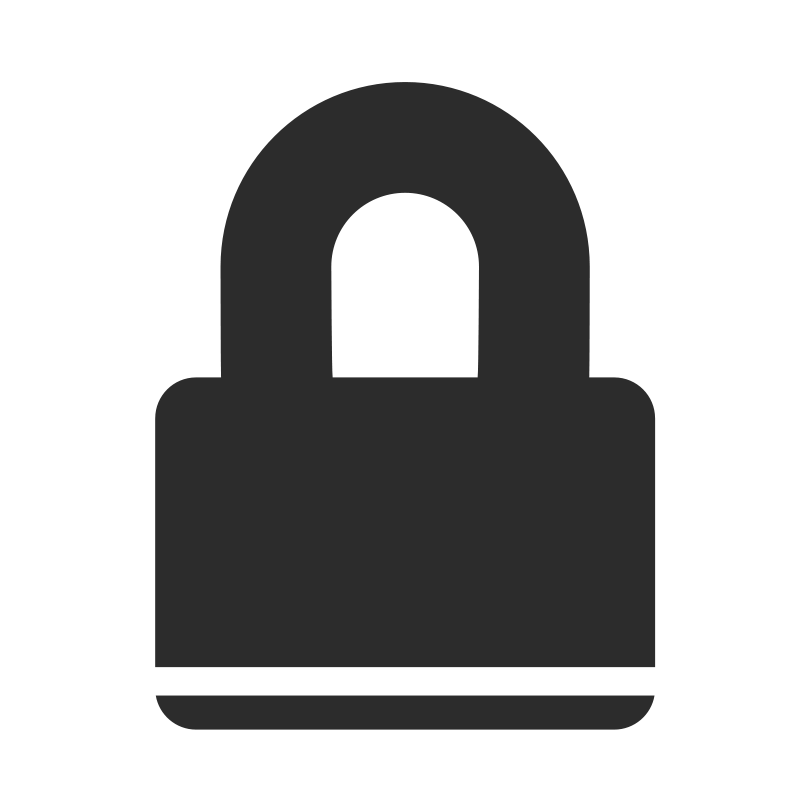 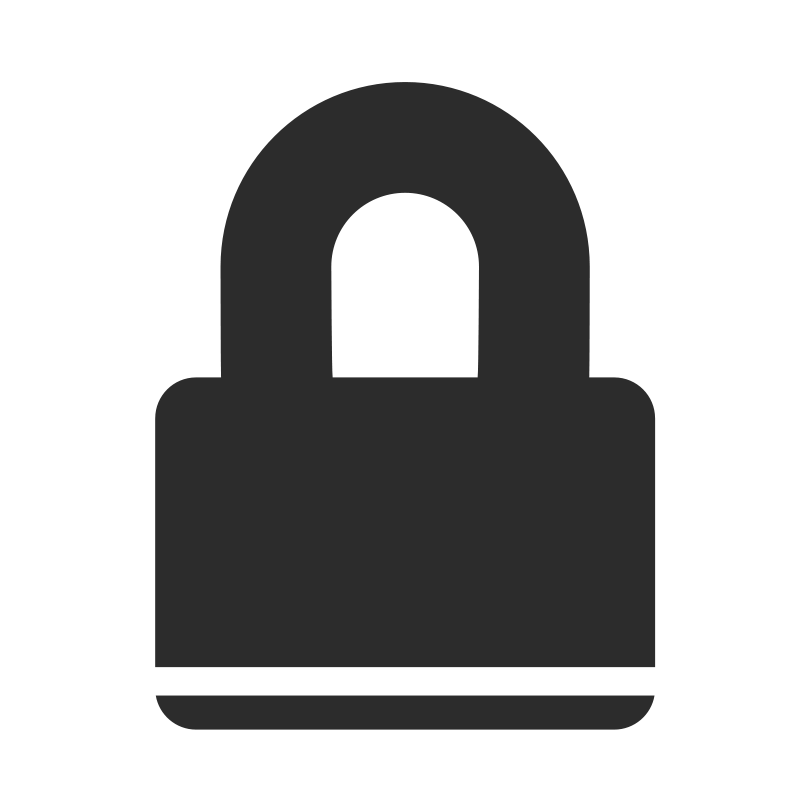 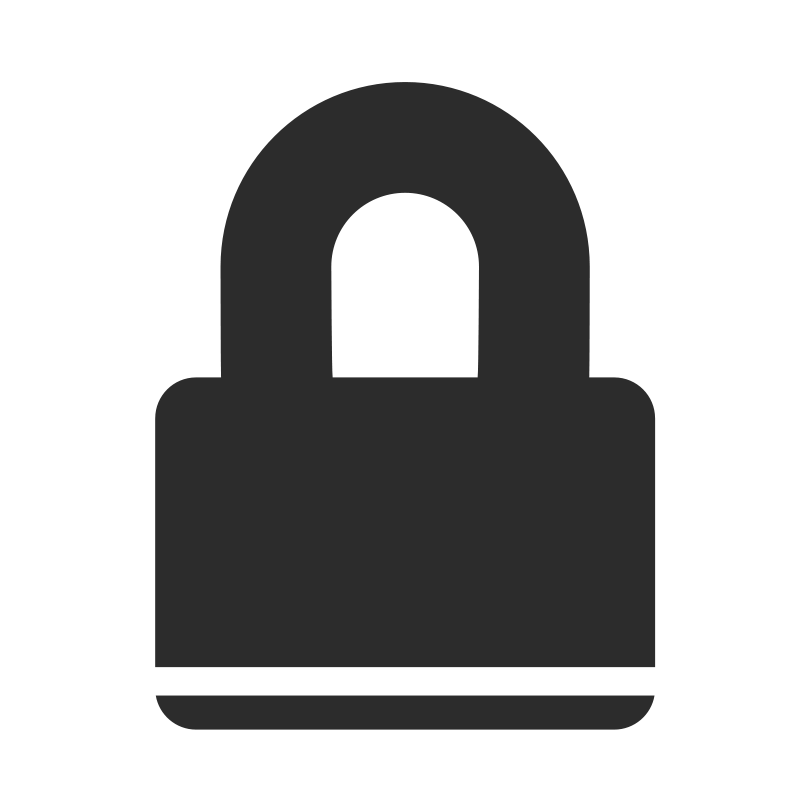 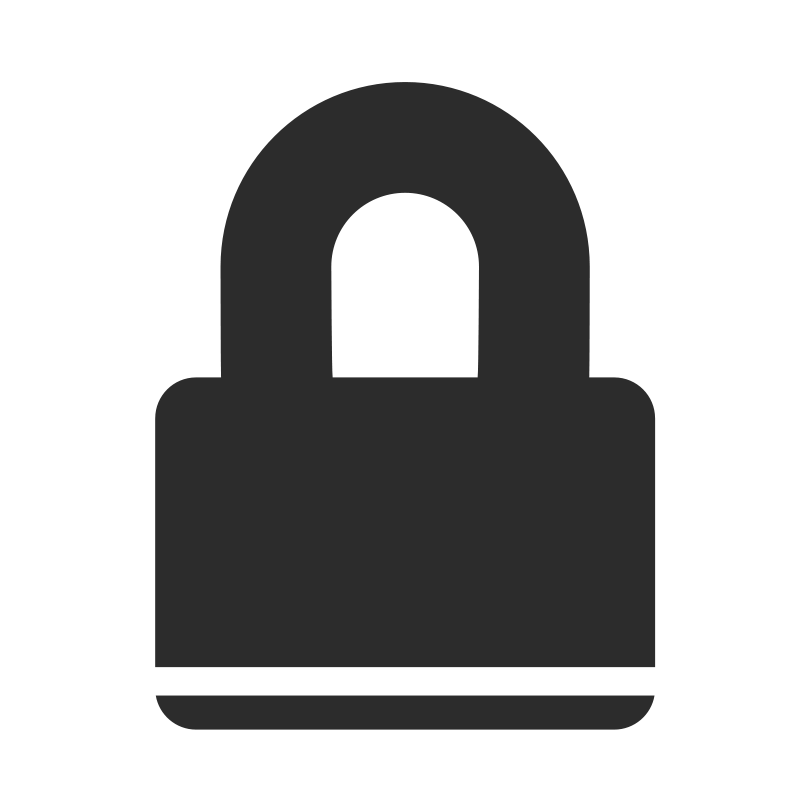 =(         ,         )
Public input: K 
Open commitments to obtain k, z, R, z’, v
Compute r ← x(R) mod q 
Assert that r ≠ 0 or z ≠ 0 mod q
Assert that k = -H(m)/r mod q
Assert that z’ = -z v mod q
R
R
k
k
z
z
z'
z'
k
z
z'
v
R
R
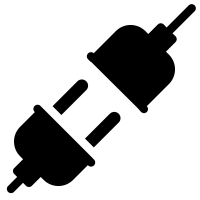 Protocol Π for Point Operations
Public input: PK, G, K
Open commitments to obtain k, z, z’
Assert that PK = k G + z       + z’ K
Issue 3: How to open 
                       in protocol Π?
, R
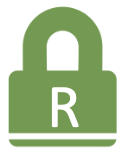 [Speaker Notes: We can check that z’ equals –zv mod q in the ZKP circuit by additionally committing to z’The reason that we want to open those commitments in protocol pi is that we want to ensure that the same k, z and z’ are used on both sides. // the prover computations in protocol pi are correct wrt to k, z, z’ used in the ZKP circuit.

But there are another approach to ensure this.
We can use ZKP to check that the prover computations in the protocol Π are correct wrt k, z, z’ used in the ZKP circuit?
Can we further check that the prover computations in the protocol Π are correct wrt k, z, z’ used in the ZKP circuit?]
Final Version: Protocol for Curve Operations
Set          to be (        ,        ), where          = v K + R
Convince Verifier that Prover knows k, z’, z such that 
PK = k G + z         + z’ K
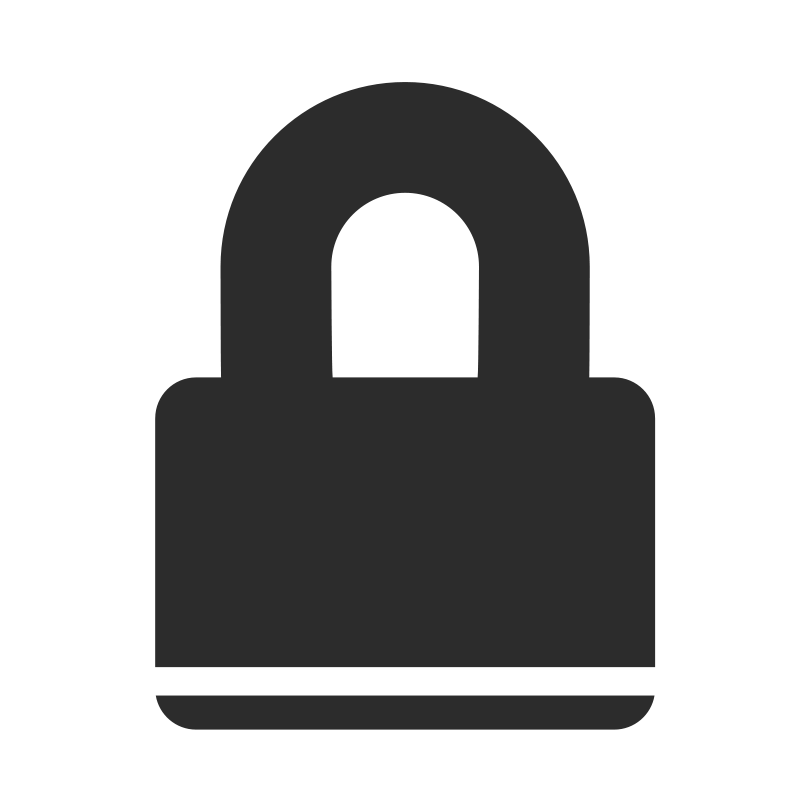 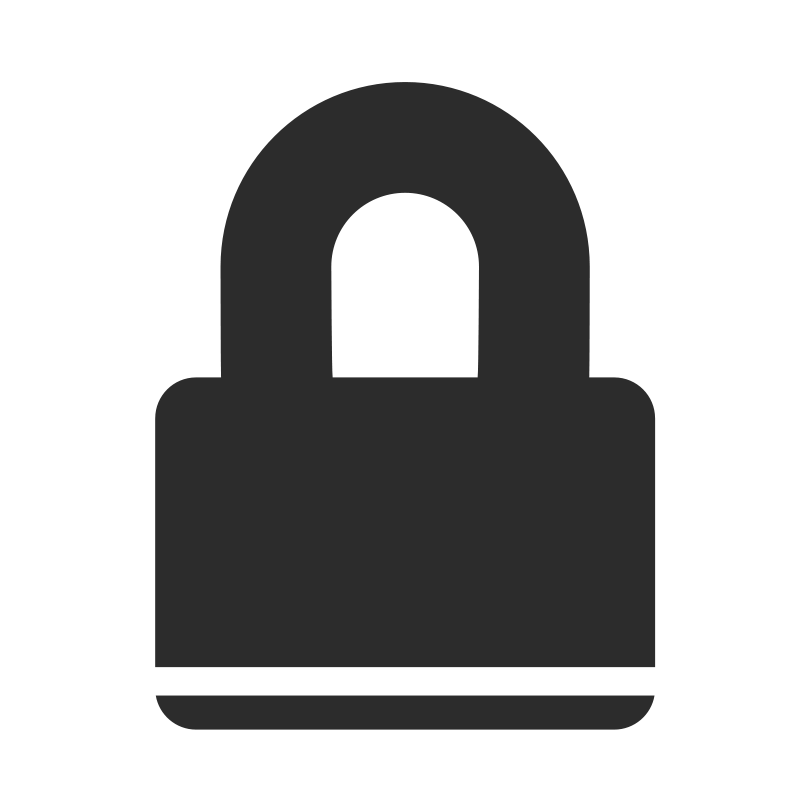 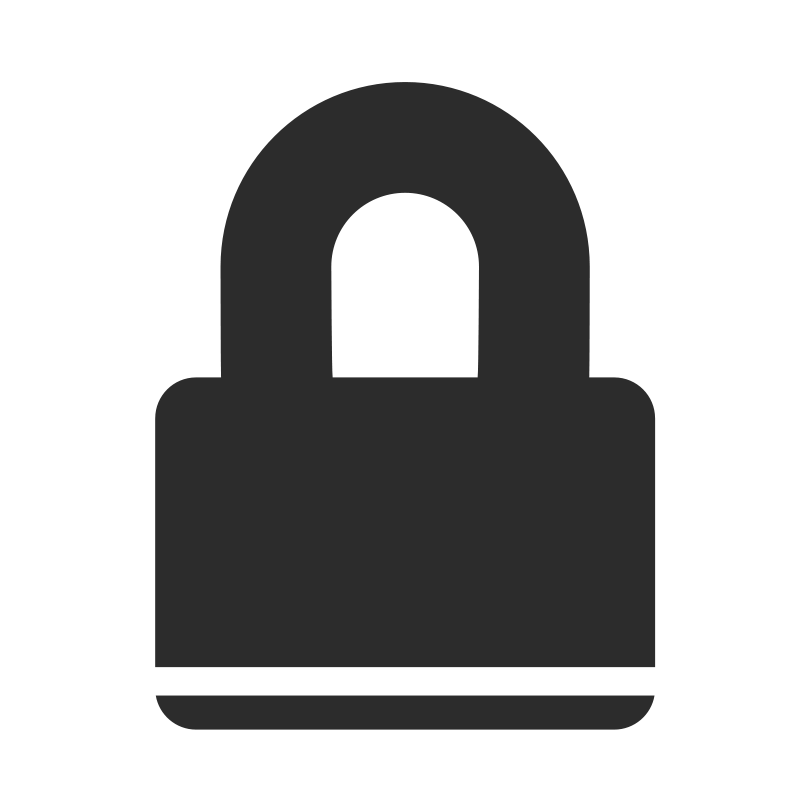 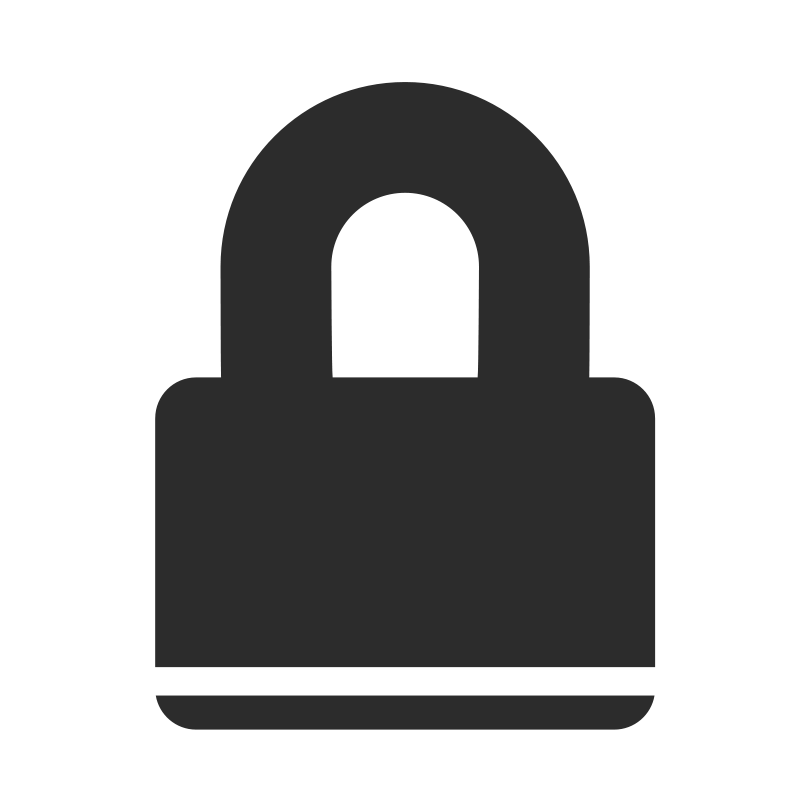 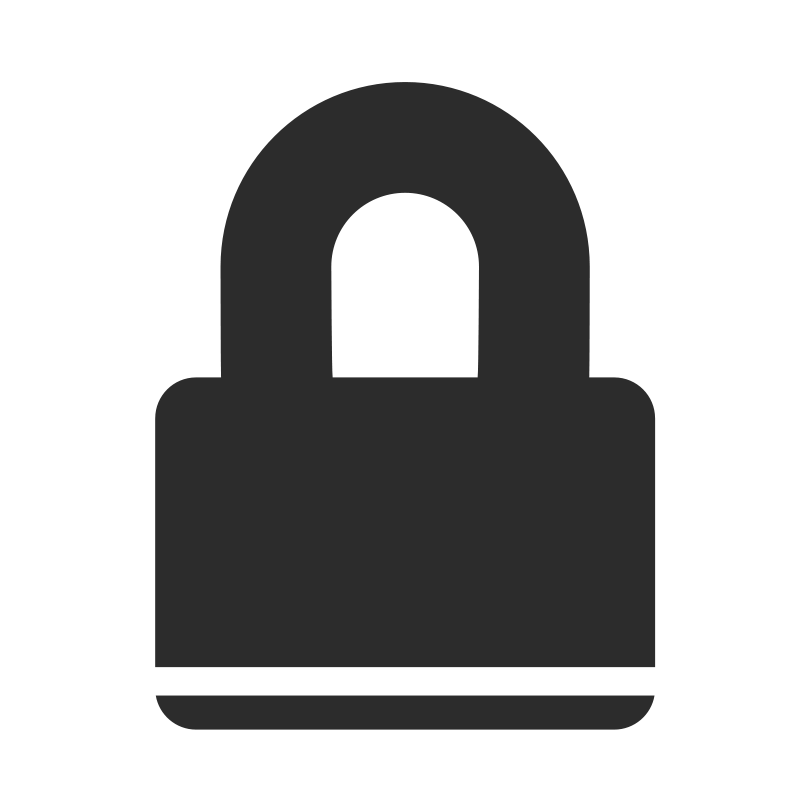 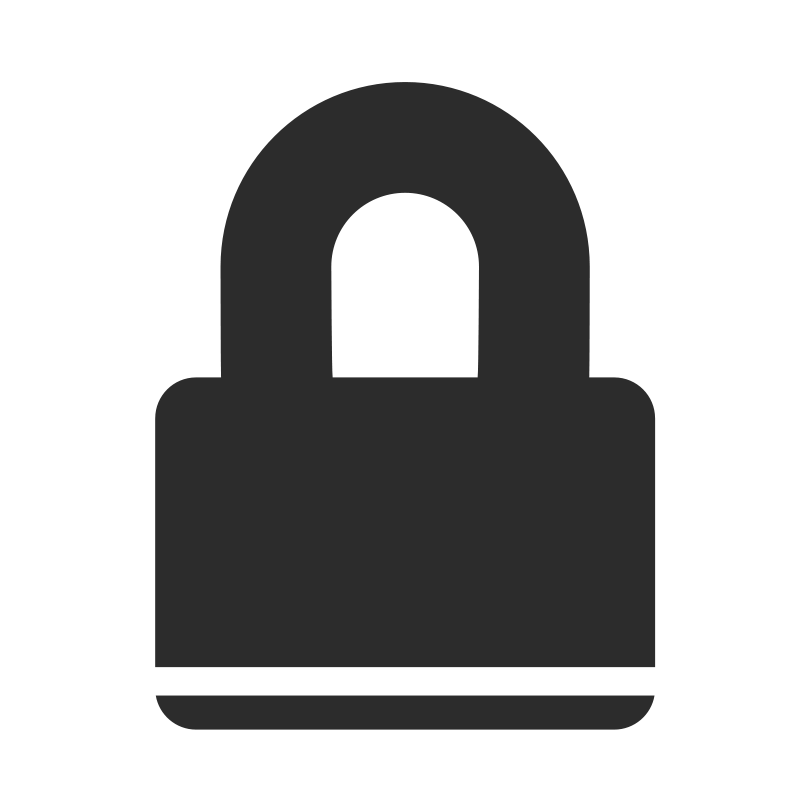 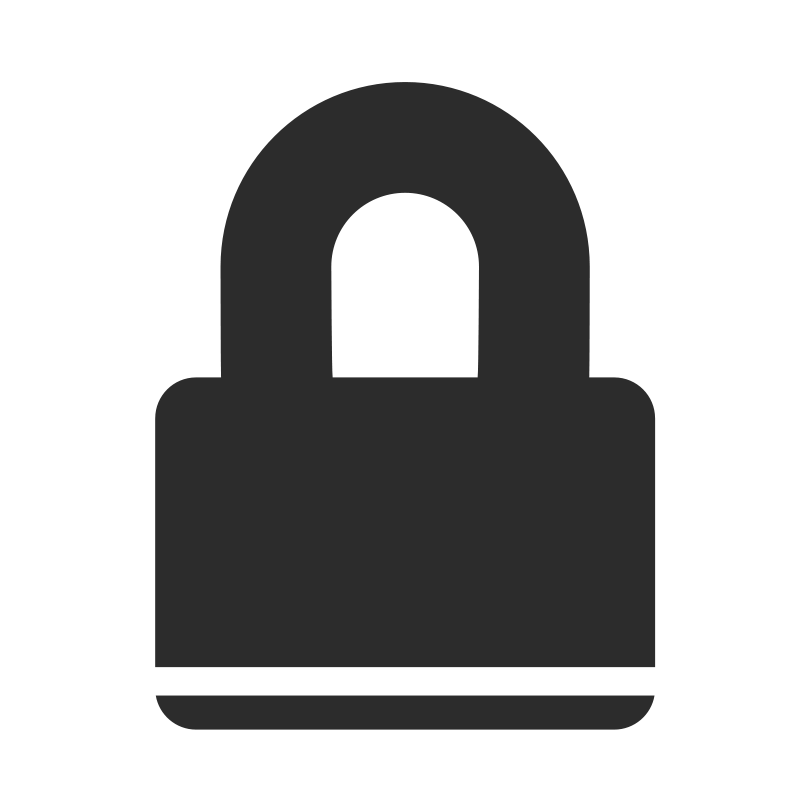 R
R
R
v
R
R
R
Input: PK, G, K,         , k, z, z’
Input: PK, G, K,
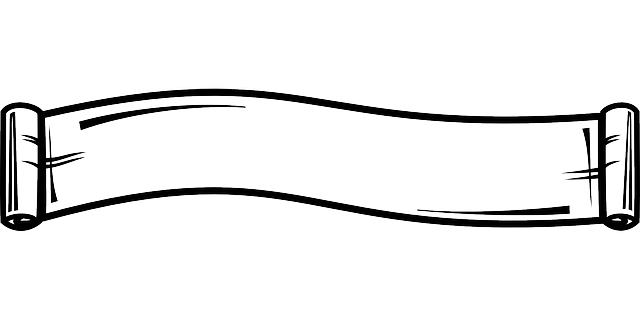 Let ZKP recompute
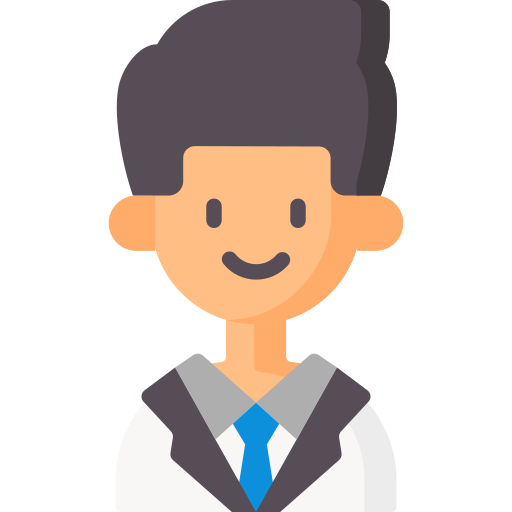 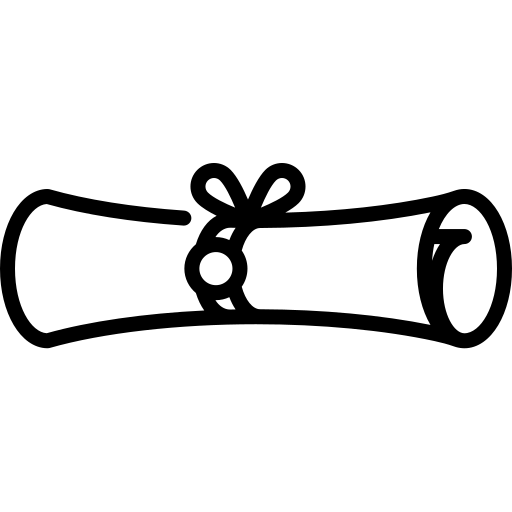 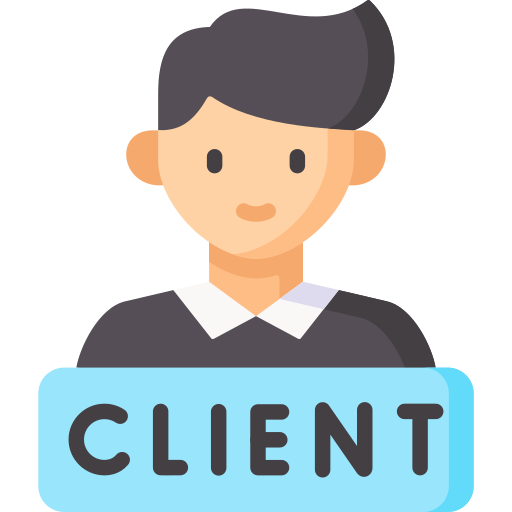 c ←$ ChallengeSpace
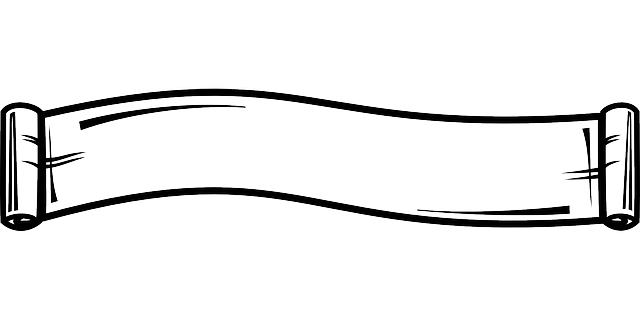 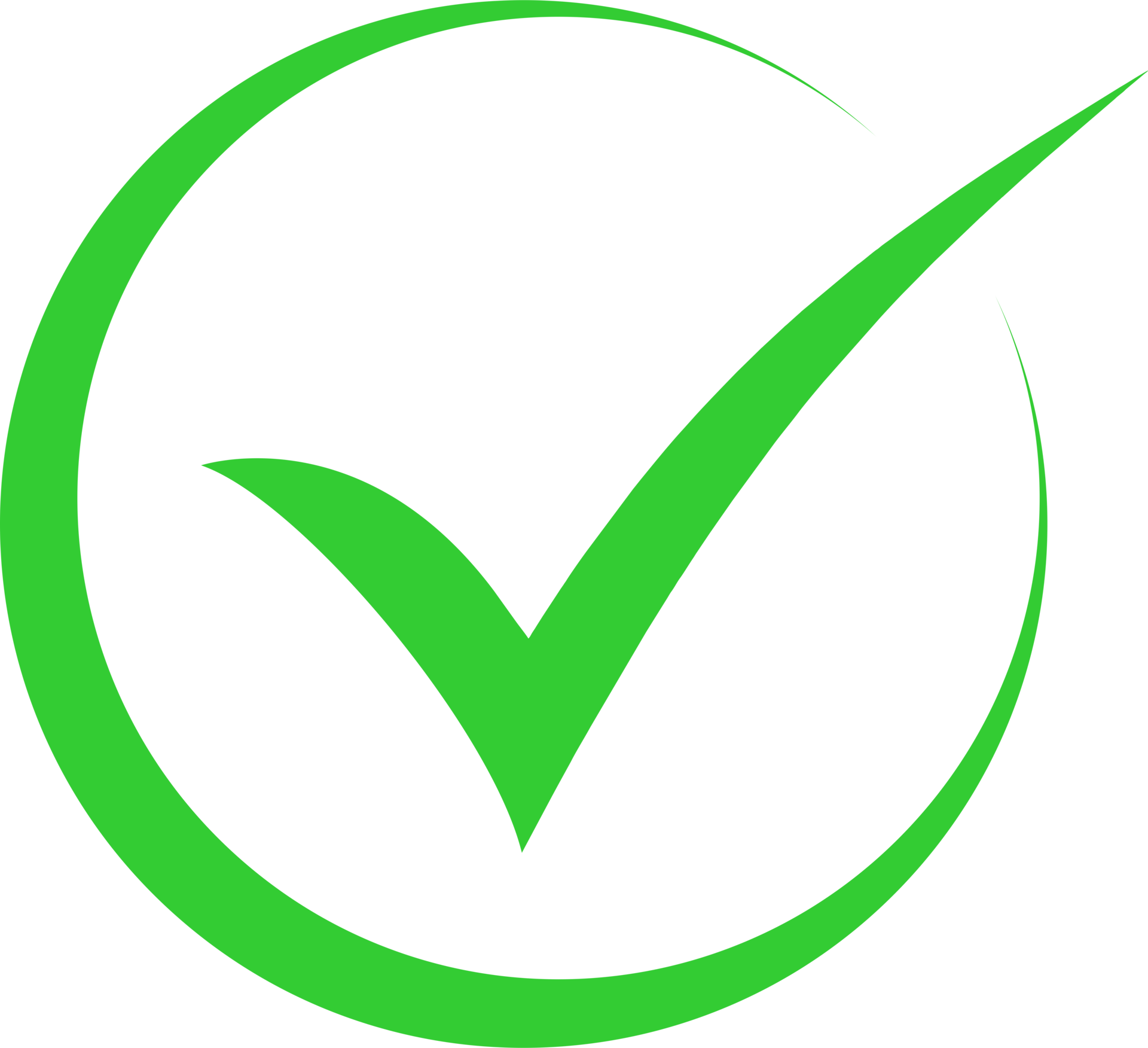 Prover
Verifier
[Speaker Notes: Only the last prover response uses k, z and z’mod q operations. Those mod q operations can be performed cheaply in the ZKP circuit thanks to our optimizations in modular arithmetic.
Also, the last response uses the randomness generated in the first round, so we need to let ZKP access to those randomnessLet ZKP to prove that]
Final Version: Protocol for Curve Operations
Set          to be (        ,        ), where          = v K + R
Convince Verifier that Prover knows k, z’, z such that 
PK = k G + z         + z’ K
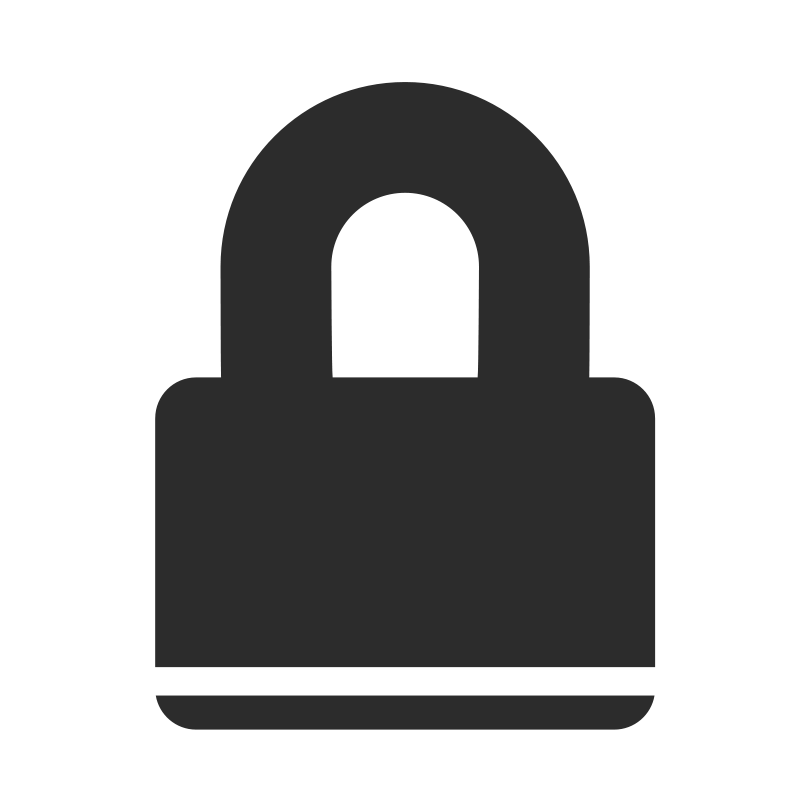 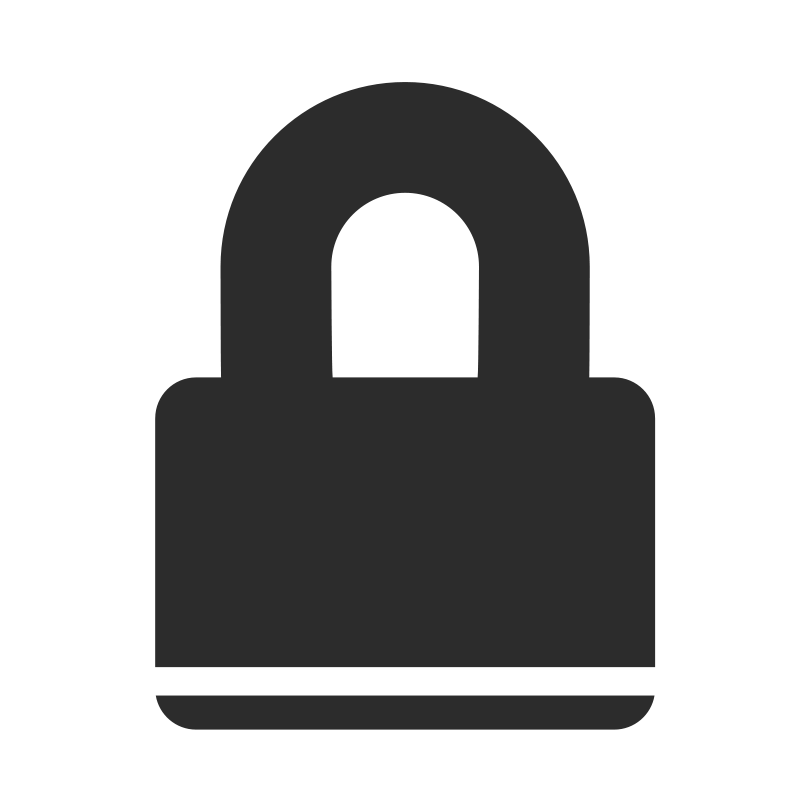 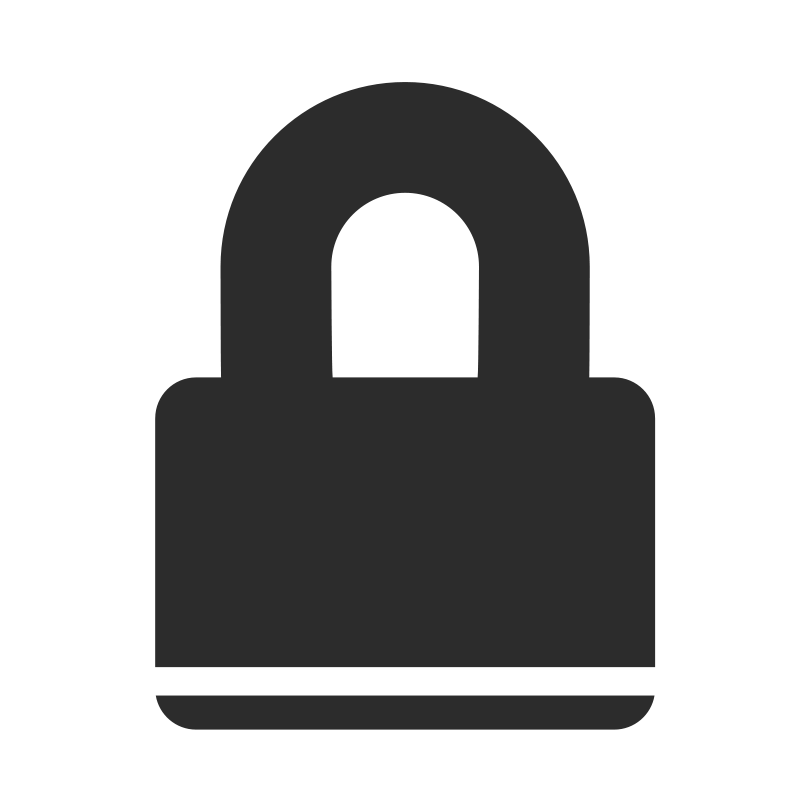 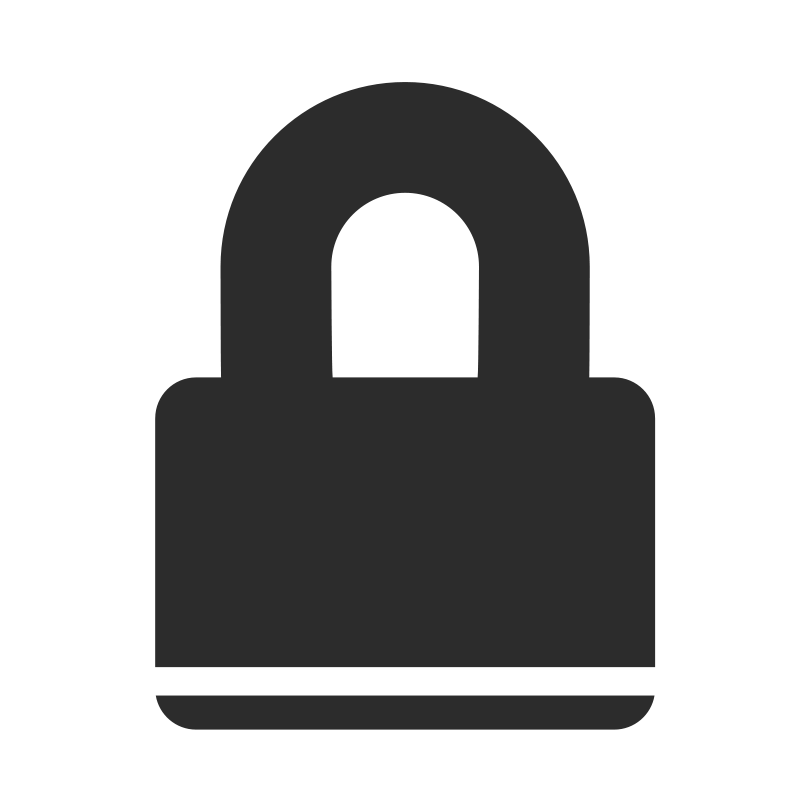 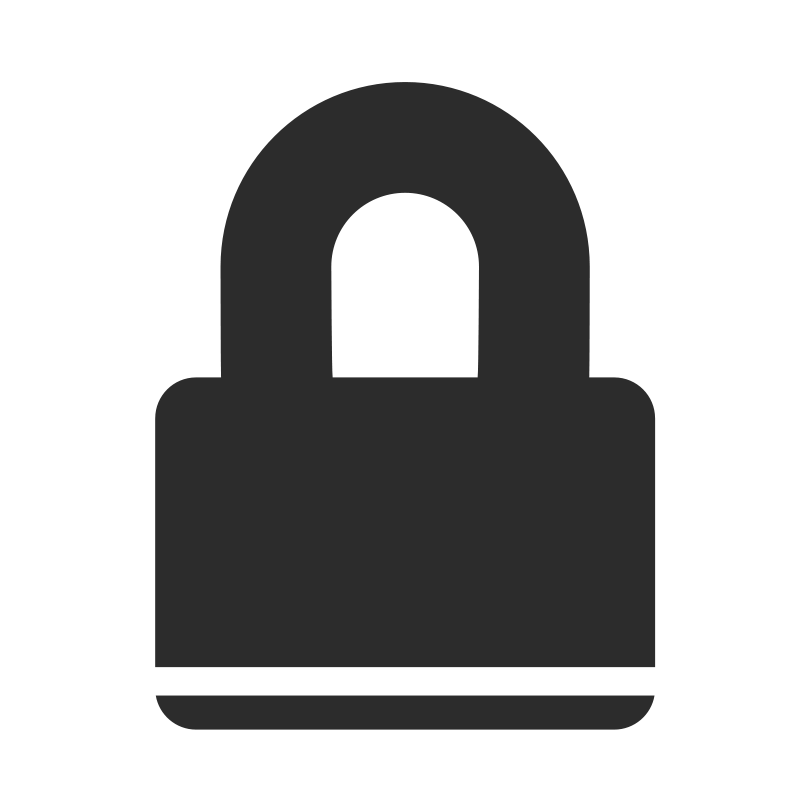 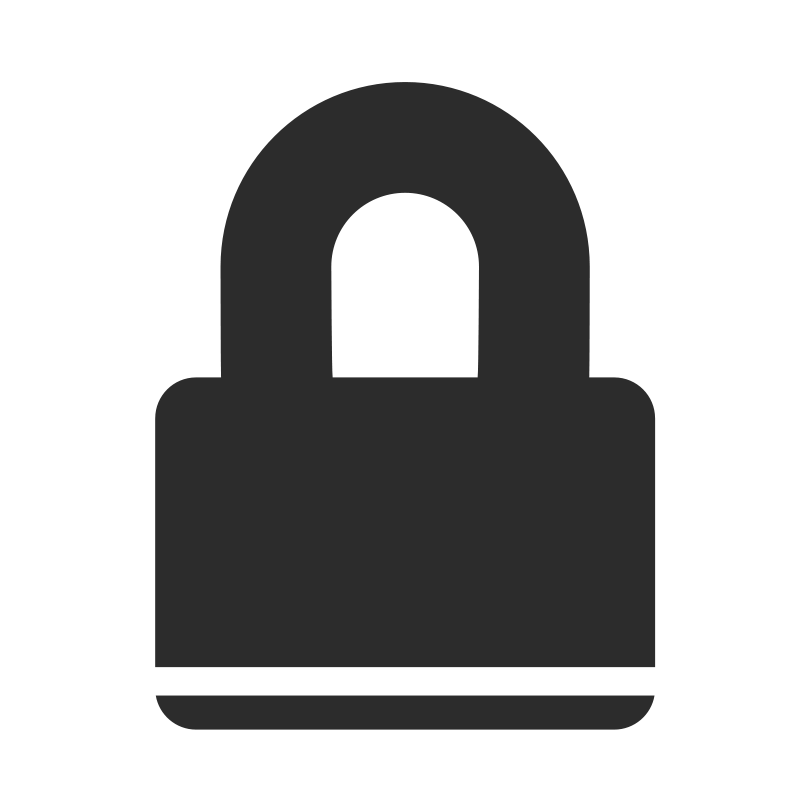 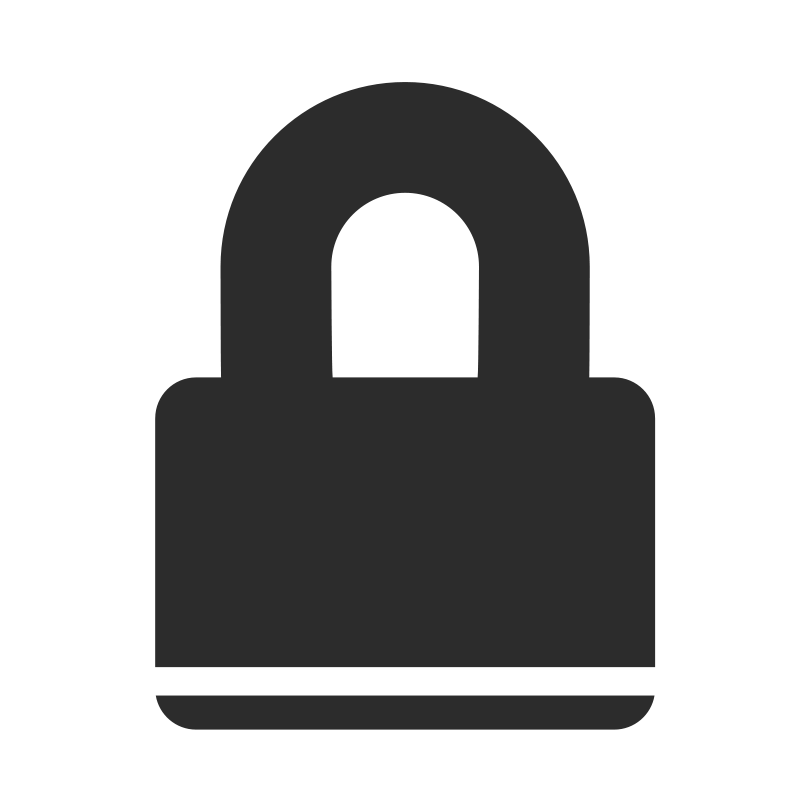 R
R
R
v
R
R
R
Input: PK, G, K,         , k, z, z’
Input: PK, G, K,
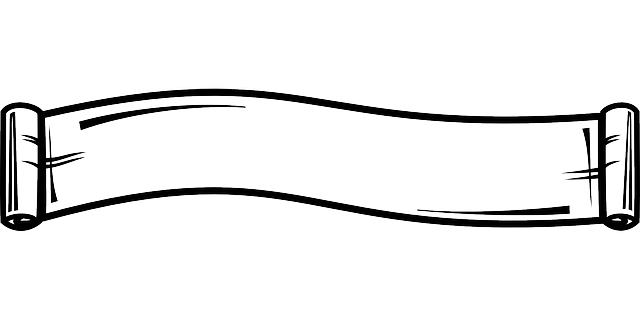 Let ZKP recompute
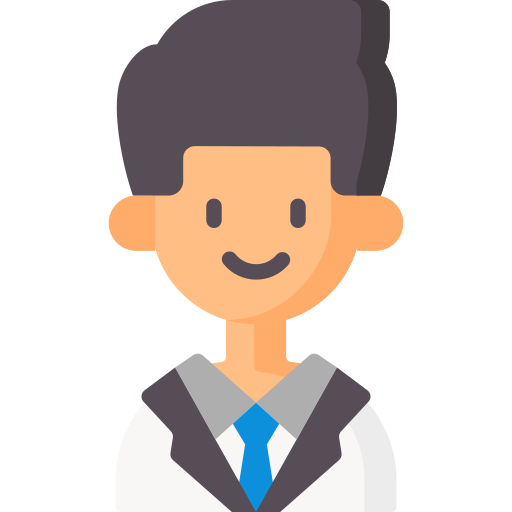 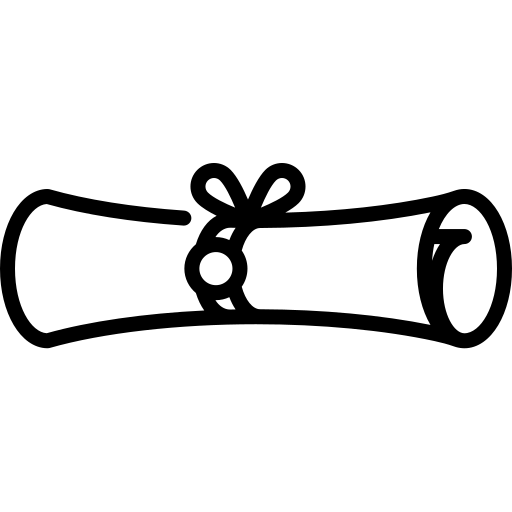 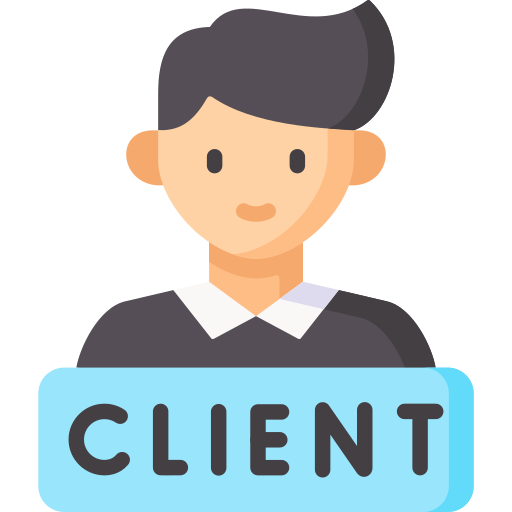 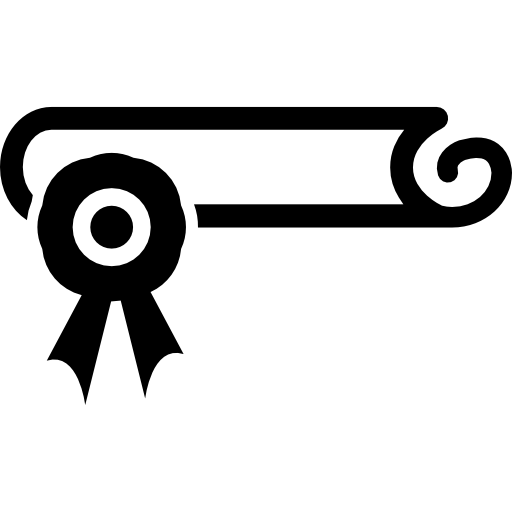 c ←$ ChallengeSpace
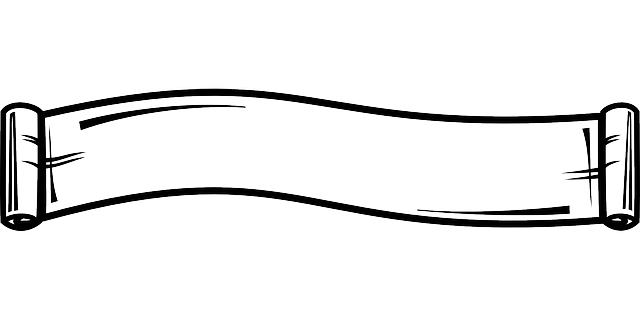 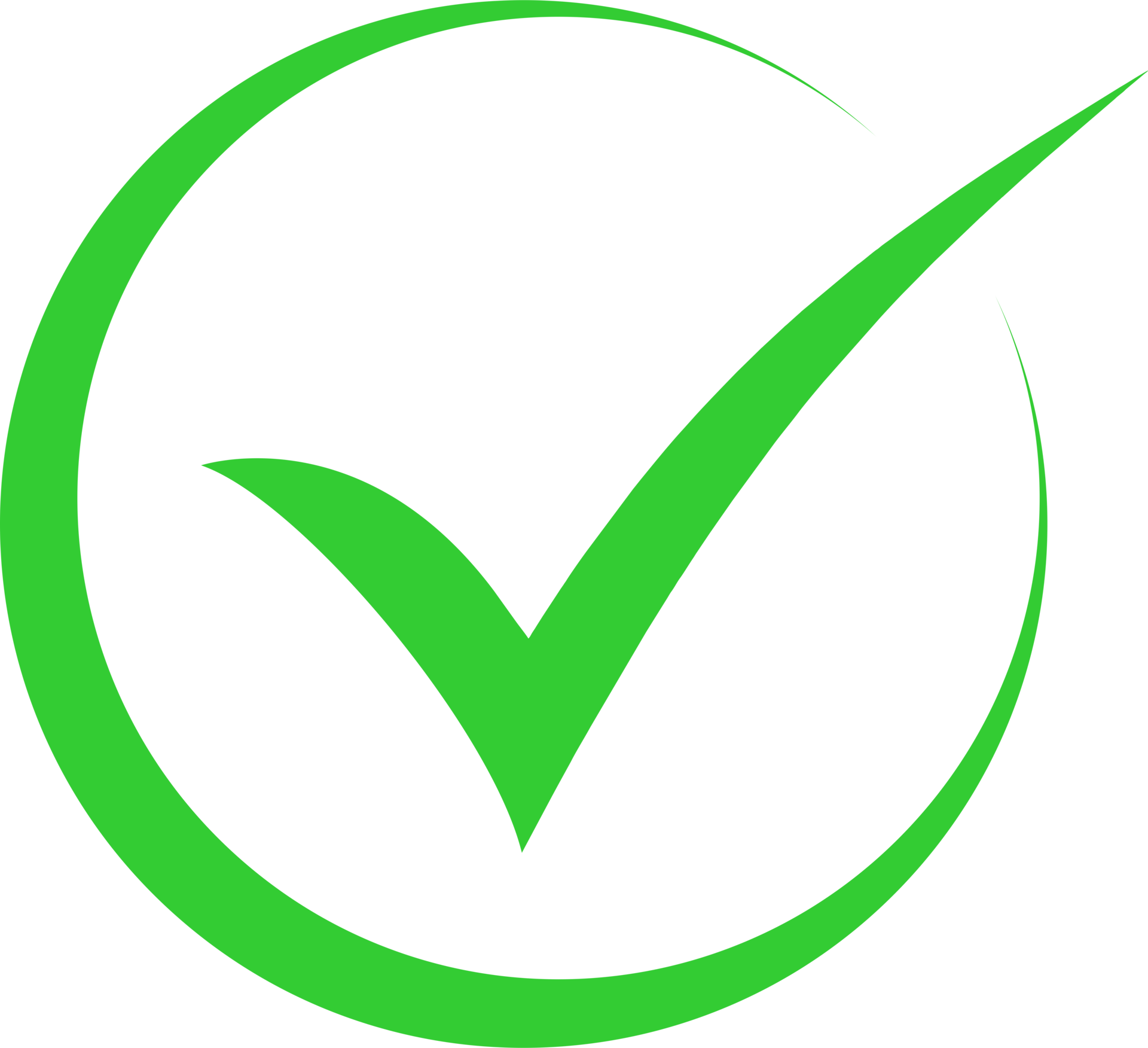 Prover
Verifier
Can make non-interactive using Fiat-Shamir heuristic
Input: 
Public key PK
Signature σ = (R, z)
Message m
Hybrid Approach
ZKP
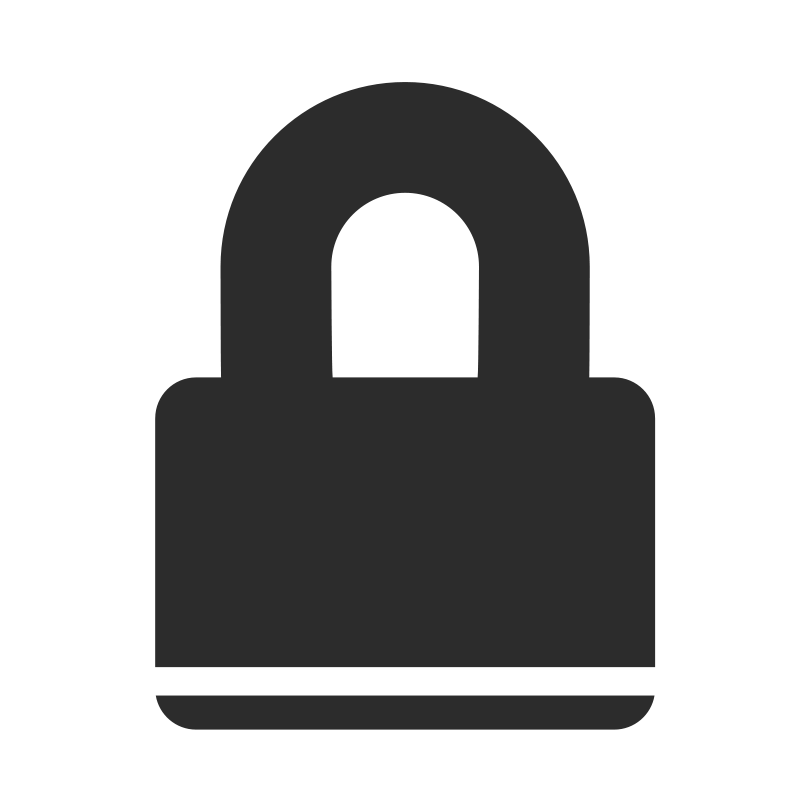 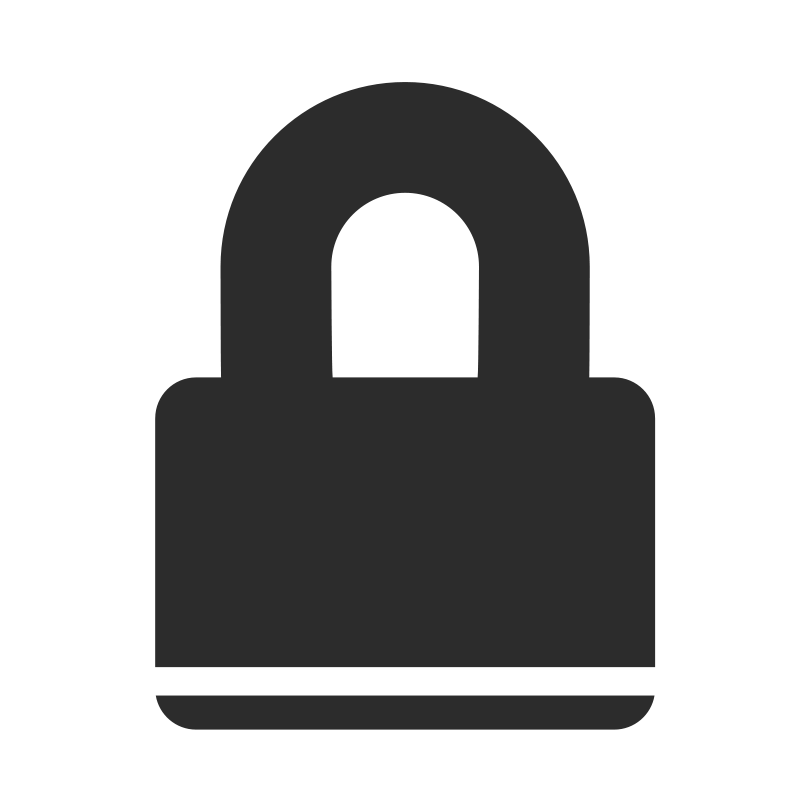 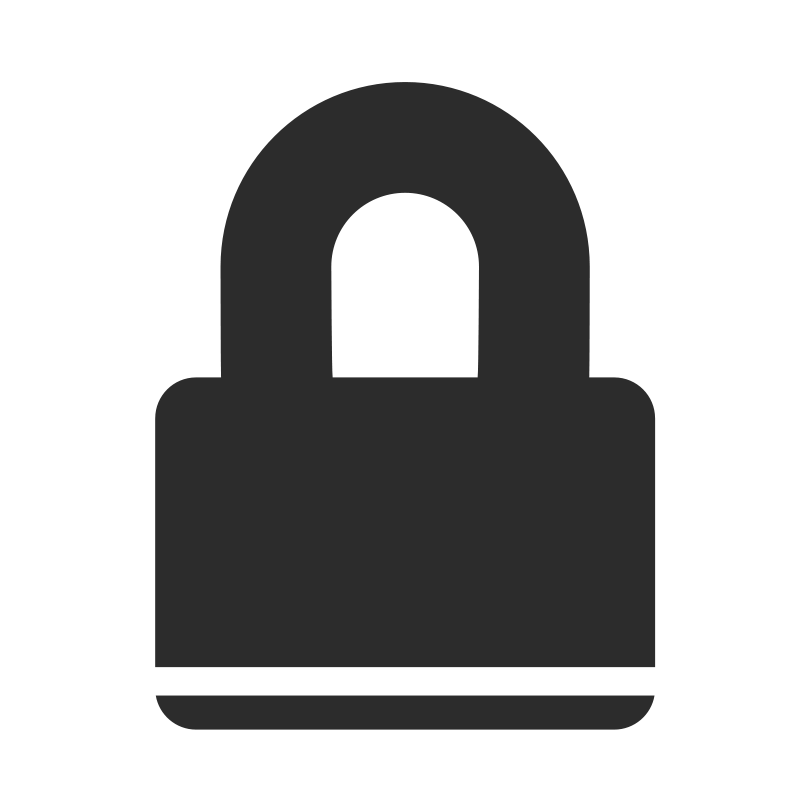 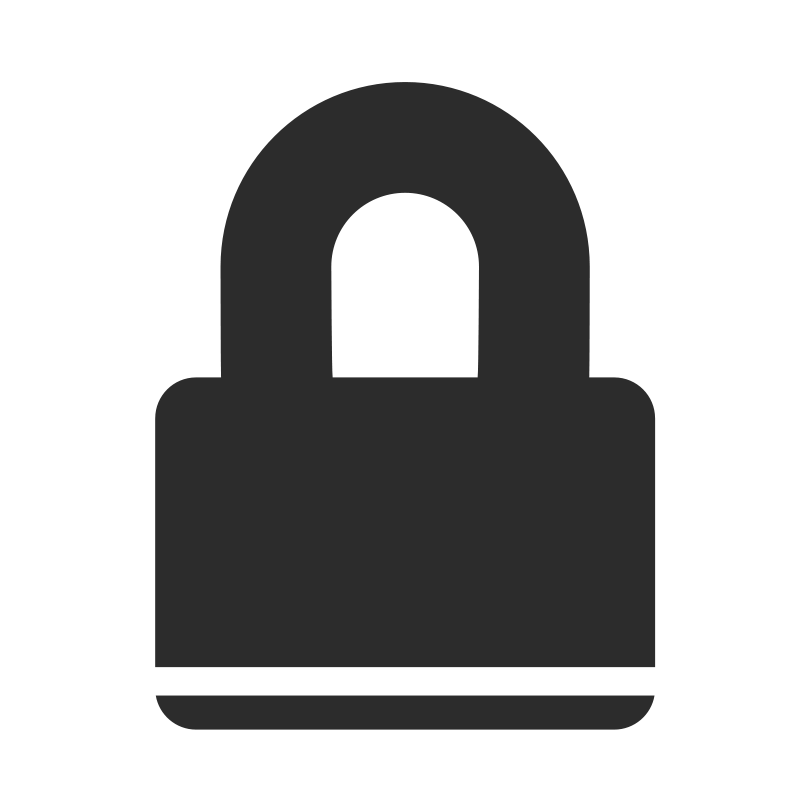 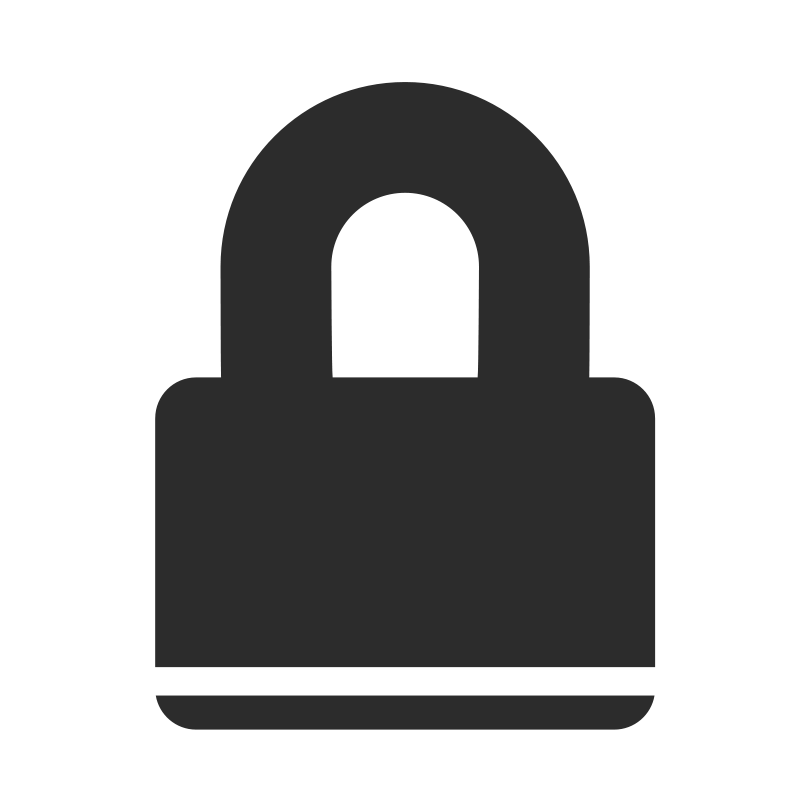 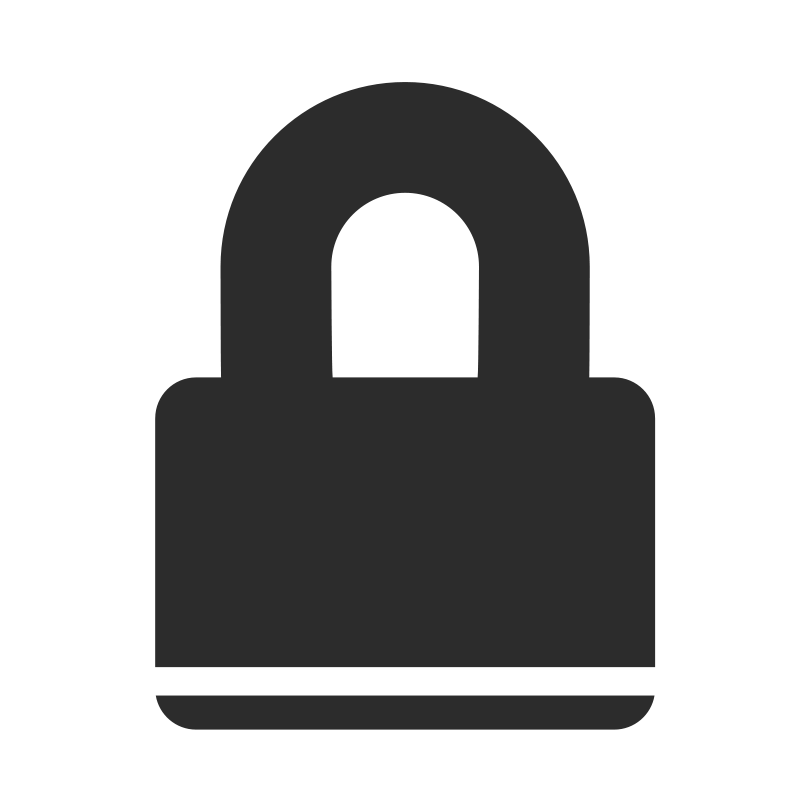 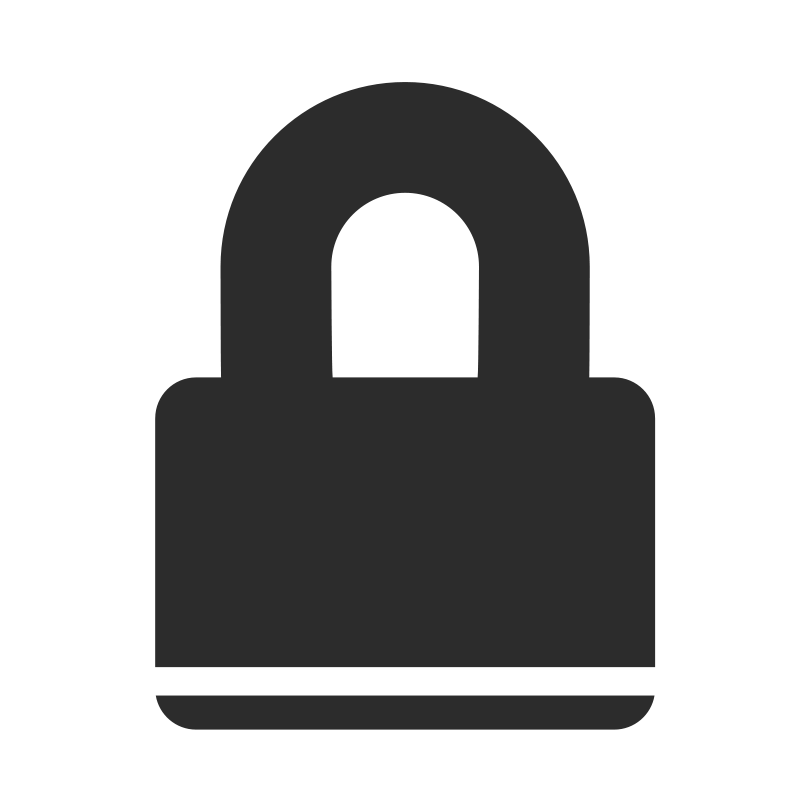 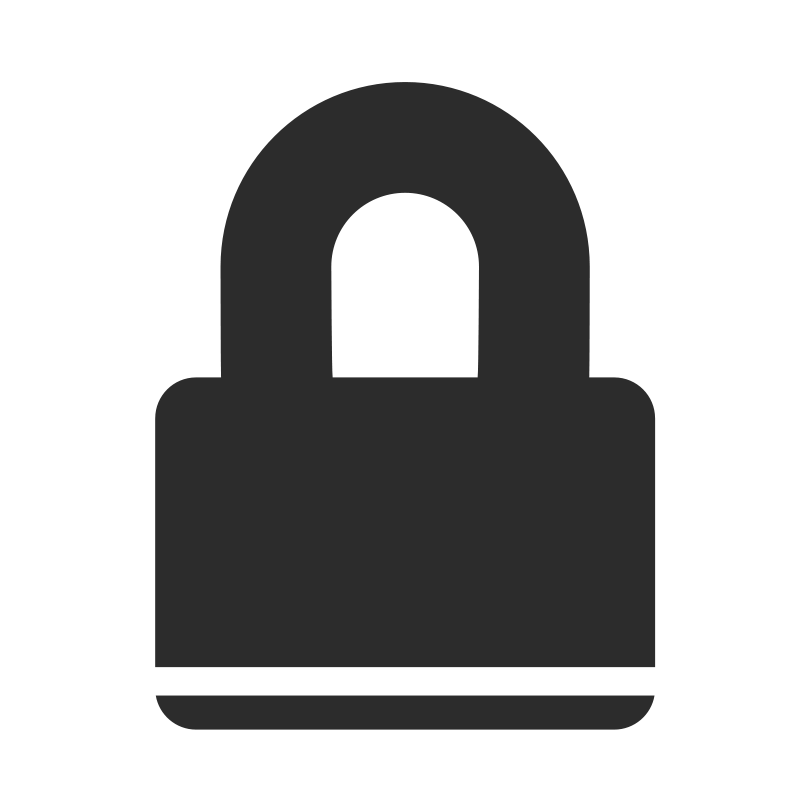 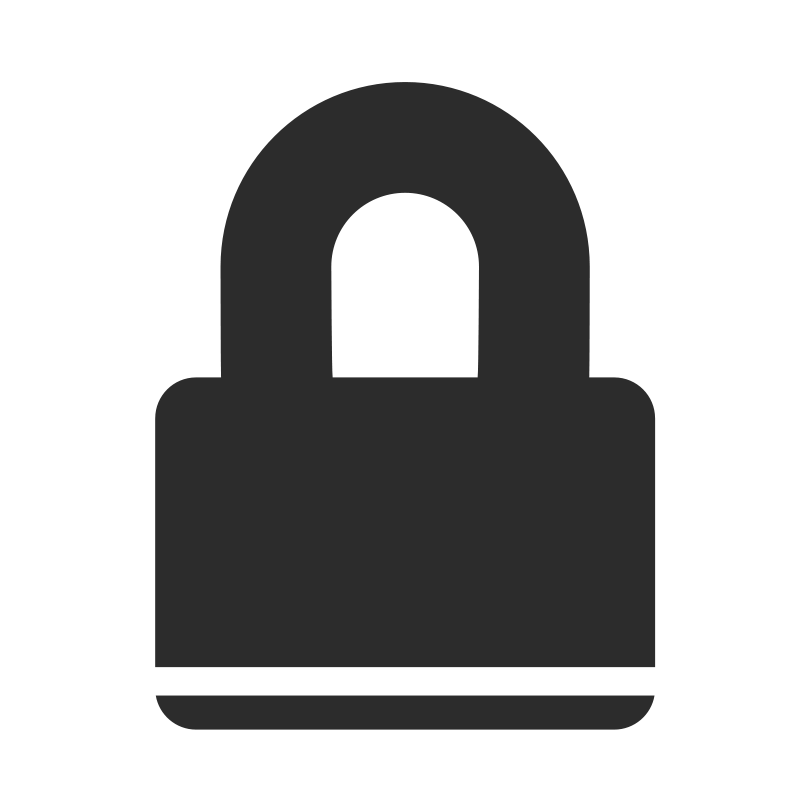 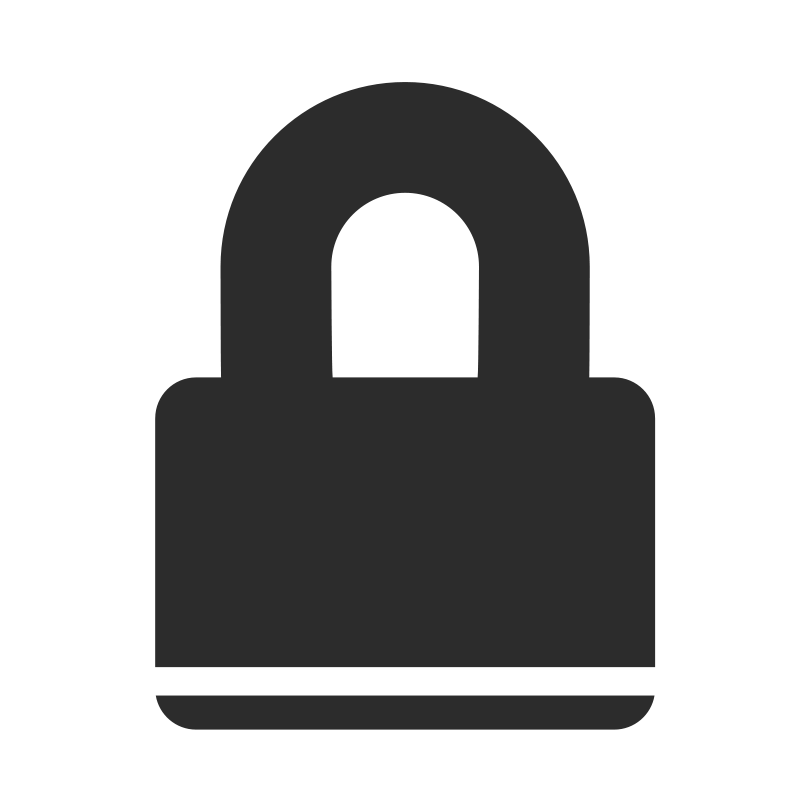 Bottleneck(s):
One fixed point multiplication
One dynamic point multiplication
=(         ,         )
Public input: K 
Open commitments to obtain k, z, R, z’, v
Compute r ← x(R) mod q 
Assert that r ≠ 0 or z ≠ 0 mod q
Assert that k = -H(m)/r mod q
Assert that z’ = -z v mod q
Open               and verify computations of
R
R
k
k
z
z'
v
R
z
z'
Constraint cost has decreased by >2x!
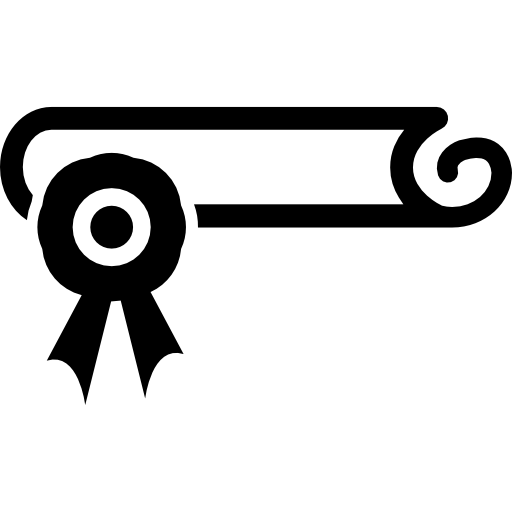 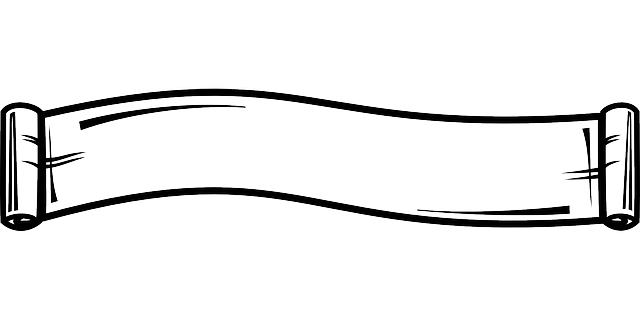 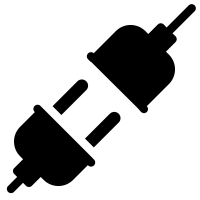 Protocol Π for Point Operations
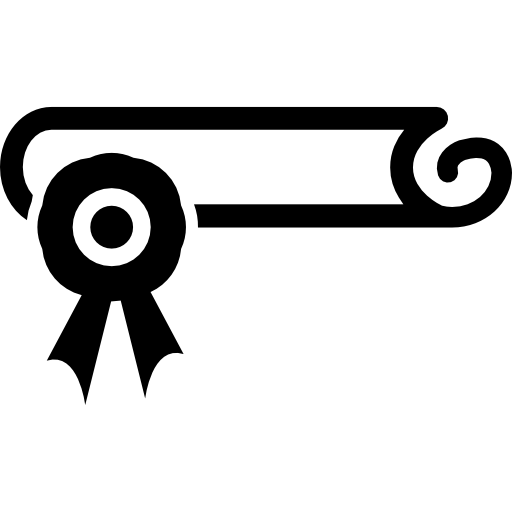 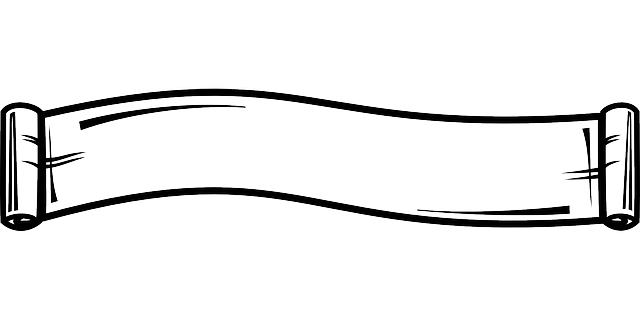 Public input: PK, G, K
Assert that PK = k G + z       + z’ K
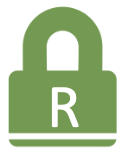 [Speaker Notes: We input the commitment on the randomness generated in the first round and the last prover response to the ZKP circuitThe ZKP opens the commitments to retrieve the randomness
Also, ZKP already has k, z and z’ so the circuit can use those values to verify the prover computations
This allow use to use some ZKP-friendly commitment schemes for the scalars k, z, and z’Recall that in our original ZKP circuit for ECDSA verification, the main bottleneck is to compute k*G and z*R]
Experimental Results
Proof-of-Possession for ECDSA Signature w/o Hashing





Proof-of-Possession for ECDSA Signature w/ Hashing 2KB message
>30×
>9×
20×
2KB = typical size of X509 certificate
AMD Ryzen Threadripper PRO 5995WX CPU, 1.8GHz, 256 GB RAM
[Speaker Notes: We show our results, which are bold here, without hashing.


one where proofs can be large (within reason) but the sum of prover and verifier time should be minimal 
In ZKMB scenarios where we use a middlebox to enforce network policies
prover and verifier times contribute to network latency
2. Small proof size with practical prover
In blockchain scenario
In anonymous credential
proof size is smaller than the message3771206.7Reduce the proof size]
Why Randomized Algorithms?
?
p(x) = q(x)
In the case of universal zk-SNARK circuits, randomization can help with verifying permutations efficiently.
[Speaker Notes: Make the verification logic faster than regular verification circuits]
Randomized Verification in the Circuit
Goal: Convince Verifier that Prover knows w such that F(x, w) is true
E.g., For a public multivariate polynomial p(x), prove that the prover knows a solution w s.t. f(w, x) is a polynomial equal to p(x)

Randomized verification:
Check if p(r) = f(w, r) for a random r
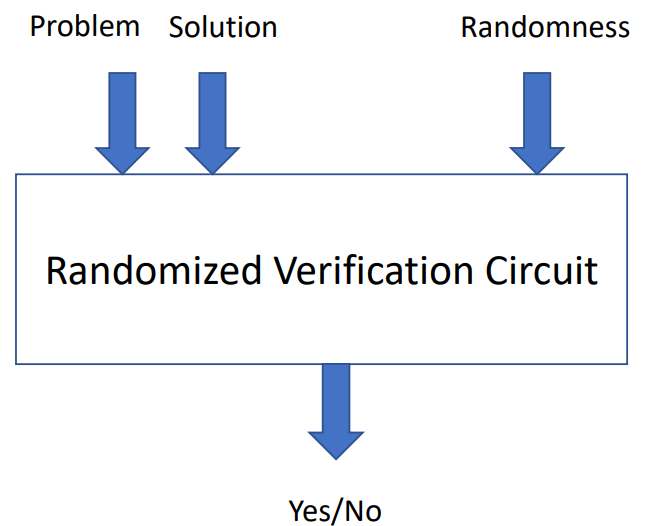 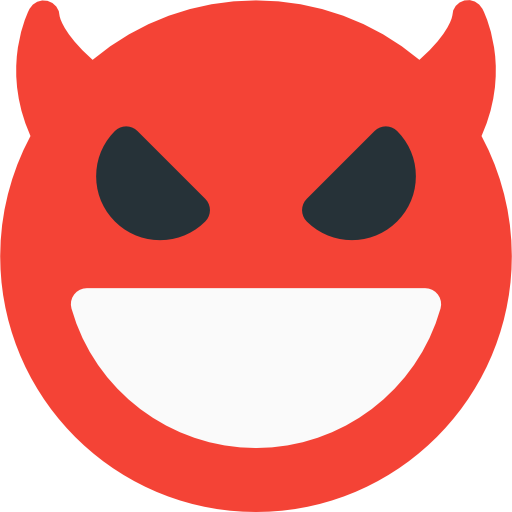 Find w s.t. p(r) = f(w, r)
If we allow the prover to choose the randomness, or if the prover knows it before computing the solution, the prover can cheat.
[Speaker Notes: Why is difficult to implement randomized verification in the circuit?
At the point r, the polynomials a and b produce the same result]
Randomized Verification in the Circuit
Problem x
Solution w
Modified Circuit
Prover(x, w)
Verifier(x)
w(0)
Verifier randomness r
w(1)
w(1)
Problem x
w(0)
Randomness r
Randomized Verification Circuit
Yes/No
[Speaker Notes: Why is difficult to implement randomized verification in the circuit?
At the point r, the polynomials a and b produce the same result]
Randomized Verification in the Circuit
Naïve solution:
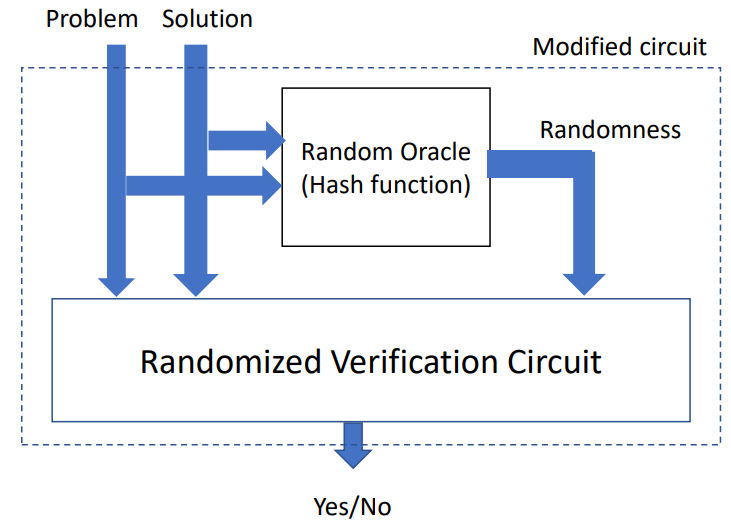 Have a very high cost due to calling the hash function in the circuit. 



Question: Can we support randomized verification without having to pay this cost?
New zk-SNARK (Simplified)
Goal: Allow using randomized checks efficiently in zk-SNARK circuit

How: Modify the Spartan zk-SNARK protocol to support randomization

Intuition:
Force the prover to do the proof computation over two stages
First part of the zk-SNARK proof acts as a commitment to the witness
Utilize this to produce the randomness needed for the rest of the circuit
[Speaker Notes: Separate the witness values into ones that do not depend on the randomness and ones that do
Use the first set of values to compute the randomness needed for the randomized verification circuit
10:33]
[Speaker Notes: A zero-knowledge proof works by having the verifier ask the prover to perform a series of actions that can only be performed accurately if the prover knows the underlying information. If the prover is only guessing as to the result of these actions, then they will eventually be proven wrong by the verifier’s test with a high degree of probability.]
Incomplete Point Addition
Optimizations for computing nP, assuming n ≠ 0 mod q and P ≠ O 

Double-and-add Method
Split n into bits n0 .. n255
Let P’ be Point at Infinity O
Let P” be P
For i in [0, 255]:
	If ni = 1 then P’ ← P’ + P” = kP + 2iP
	P” ← P” + P”
Return P’
P’ ≠ ±P”
[Speaker Notes: k < 2^ik < 2^i <= 2^255 < q => k != 2^I
k+2^i < 2^256Assume P is not at infinityNot infinity point: k G + z R 
In double-and-add method, P’ + P” is always different points
Incomplete point addition can also be used in cached windowed method]
Incomplete Point Addition
Optimizations for computing nP, assuming n ≠ 0 mod q and P ≠ O 

Double-and-add Method
Split n into bits n0 .. n255
Let P’ be Point at Infinity O
Let P” be P
For i in [0, 255]:
	If ni = 1 then P’ ← P’ + P”
	P” ← P” + P”
Return P’
k ± 2i ≢ 0 (mod q)
(k ± 2i)P ≠ O
kP ≠ ± 2iP
[Speaker Notes: k < 2^ik < 2^i <= 2^255 < q => k != 2^I
k+2^i < 2^256Assume P is not at infinityNot infinity point: k G + z R 
In double-and-add method, P’ + P” is always different points
Incomplete point addition can also be used in cached windowed method]
Incomplete Point Addition
Optimizations for computing nP, assuming n ≠ 0 mod q and P ≠ O 

Double-and-add Method
Split n into bits n0 .. n255
Let P’ be Point at Infinity O
Let P” be P
For i in [0, 255]:
	If ni = 1 then P’ ← P’ + P”
	P” ← P” + P”
Return P’
k + 2i ≤ n < 2256
k < 2i ≤ 2255 < q
k - 2i ≢ 0 (mod q)
k + 2i ≢ 0 (mod q)
k ± 2i ≢ 0 (mod q)
[Speaker Notes: k < 2^ik < 2^i <= 2^255 < q => k != 2^I
k+2^i < 2^256Assume P is not at infinityNot infinity point: k G + z R 
In double-and-add method, P’ + P” is always different points
Incomplete point addition can also be used in cached windowed method]
Incomplete Point Addition
Optimizations for computing nP, assuming n ≠ 0 mod q and P ≠ O 

Double-and-add Method
Split n into bits n0 .. n255
Let P’ be Point at Infinity O
Let P” be P
For i in [0, 255]:
	If ni = 1 then P’ ← P’ + P”
	P” ← P” + P”
Return P’
P’ ≠ ±P”
[Speaker Notes: Assume P is not at infinityNot infinity point: k G + z R 
In double-and-add method, P’ + P” is always different points
Incomplete point addition can also be used in cached windowed method]
Upgrading Legacy Signatures
Proof-of-Possession
Ring Signature
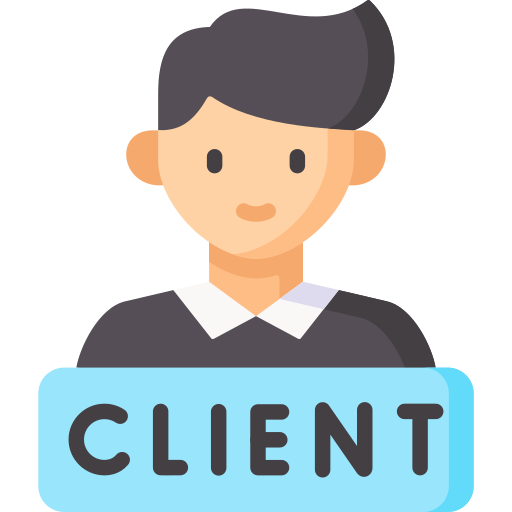 Issued by
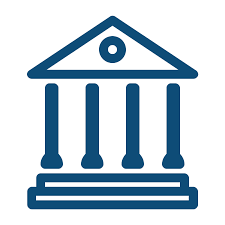 Aggregate signature
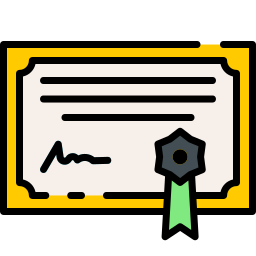 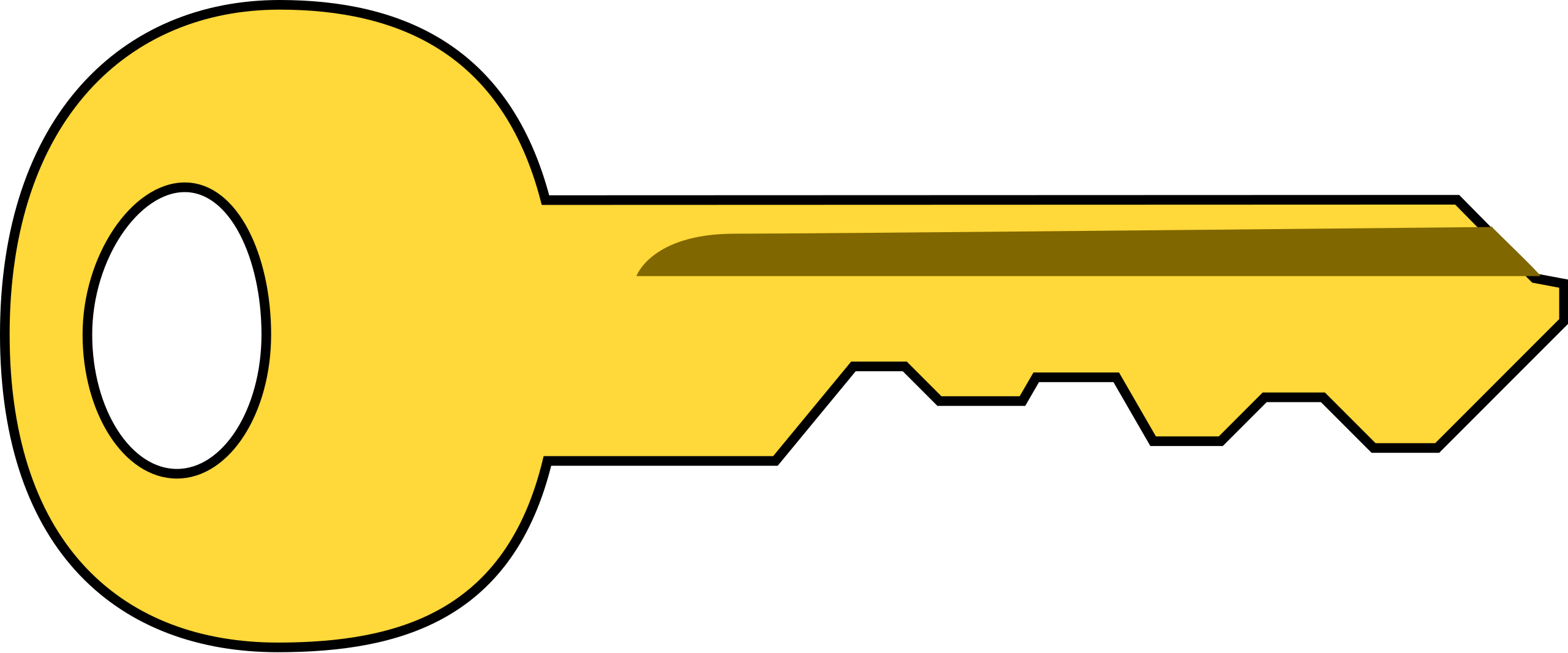 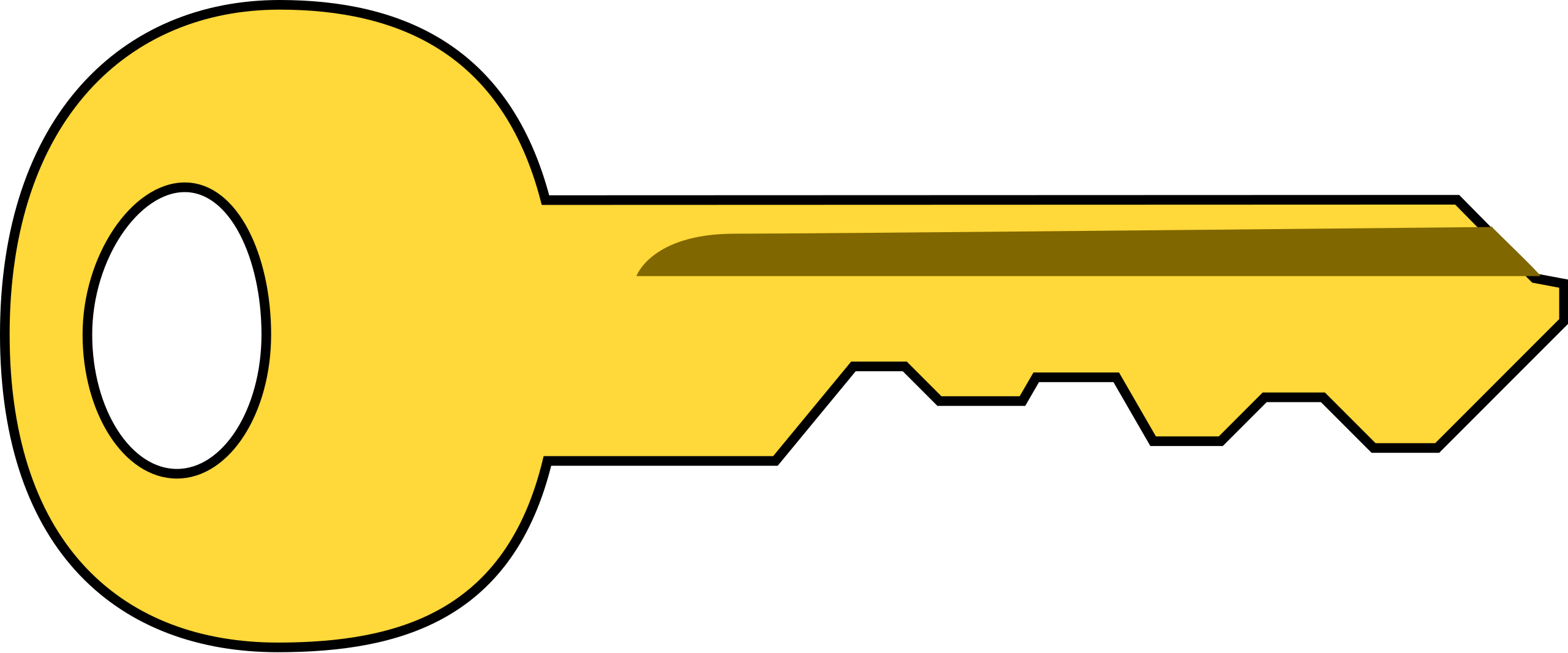 Want: Compatible with existing infrastructures
(sk,   pk)
Upgrading Legacy Signatures
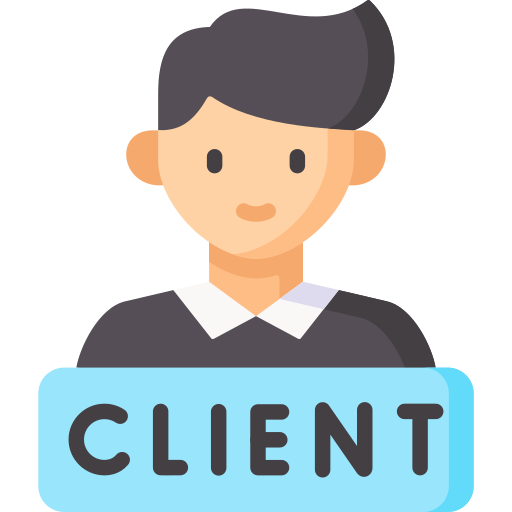 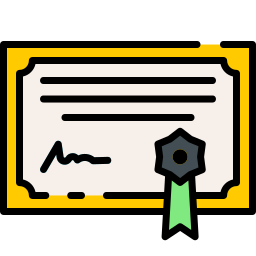 Signature Generation
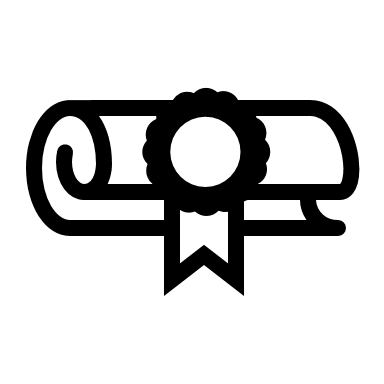 Issued by
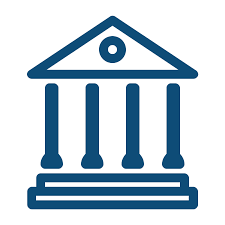 Fast signer, fast verifier, small signature
Esp. difficult for Post-Quantum Signatures
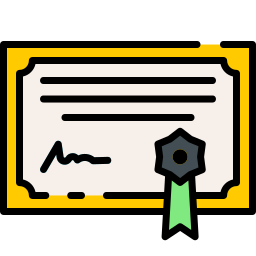 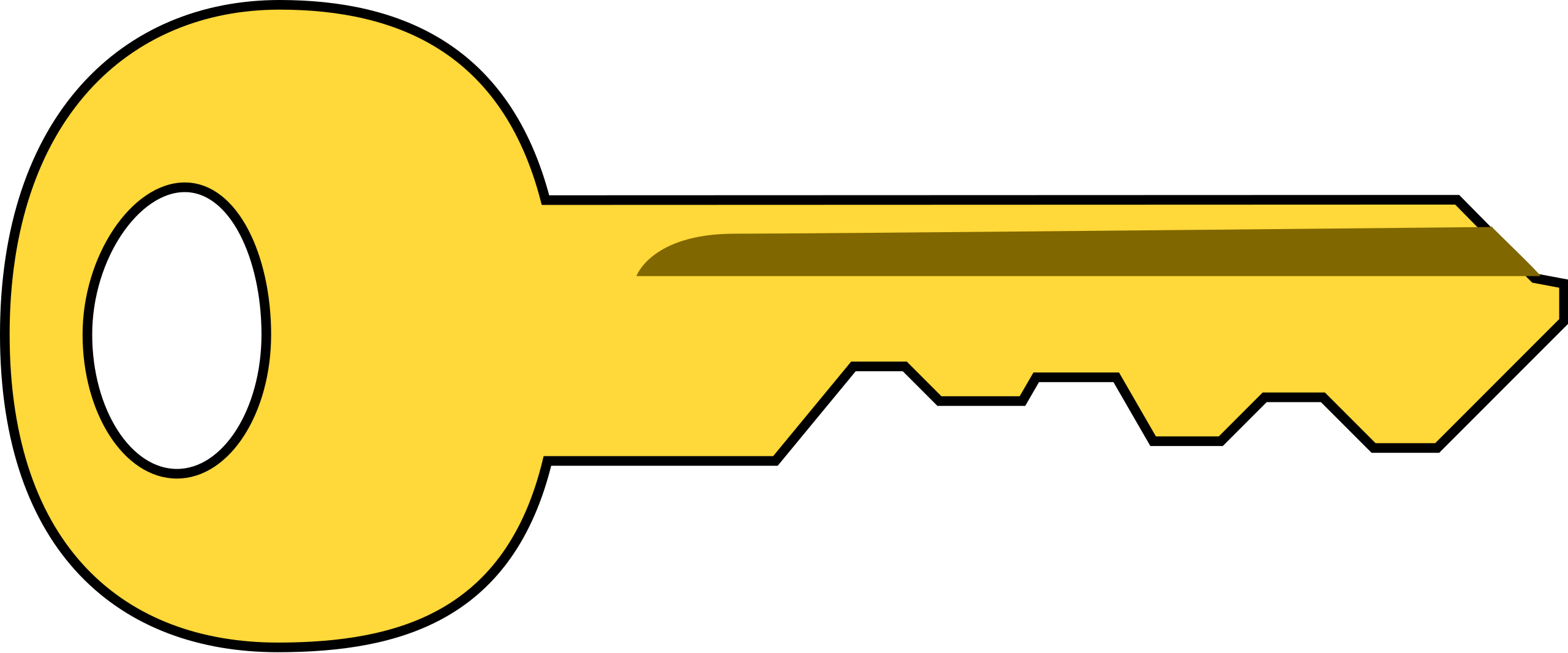 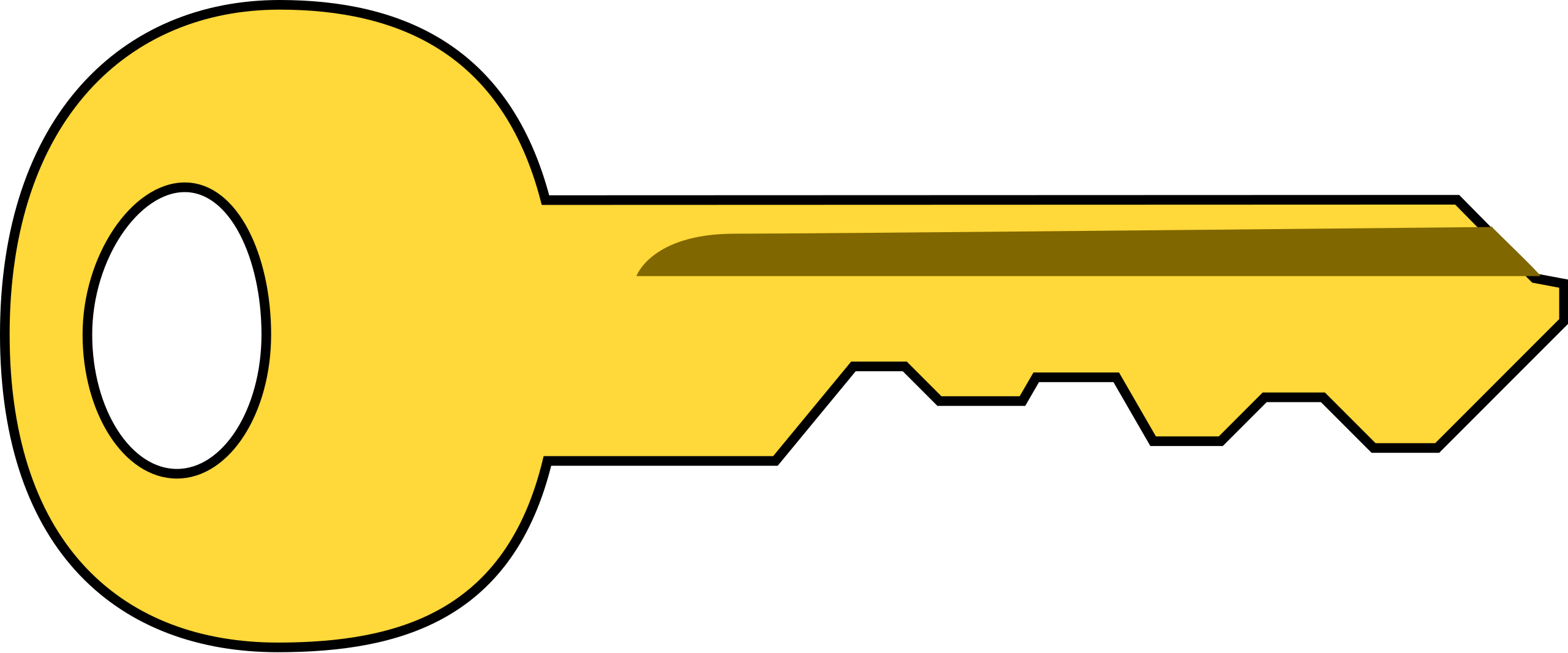 (sk,   pk)
[Speaker Notes: To make these privacy-preserving variants actually usable for real-world systems, we need to solve the huge efficiency gap.]
Motivation
Challenges
Efficiency: Fast signer, fast verifier, small signature
Esp. difficult for Post-Quantum Signatures
Proof-of-Possession
Issued by
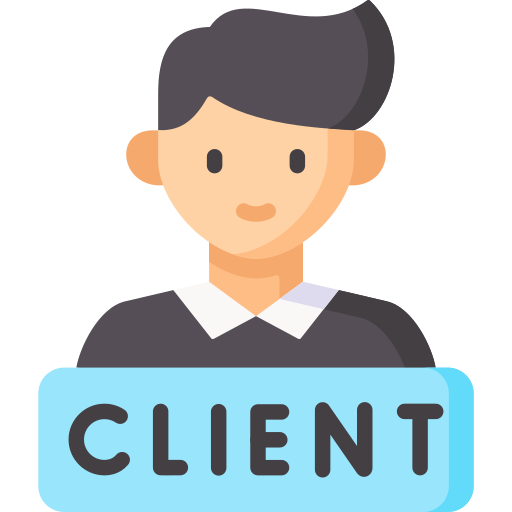 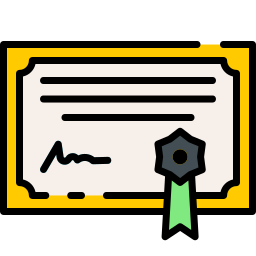 Signature Generation
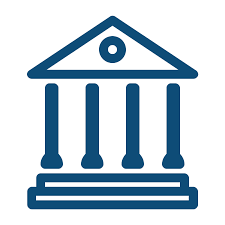 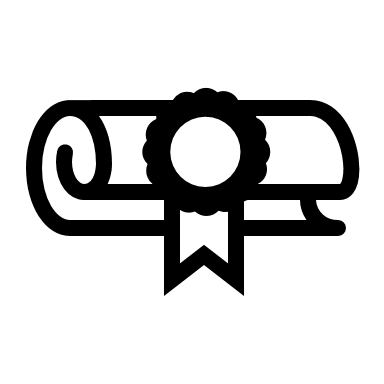 Ring Signature
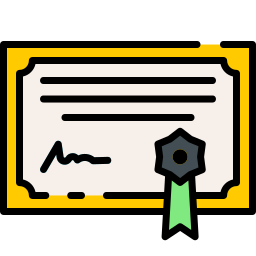 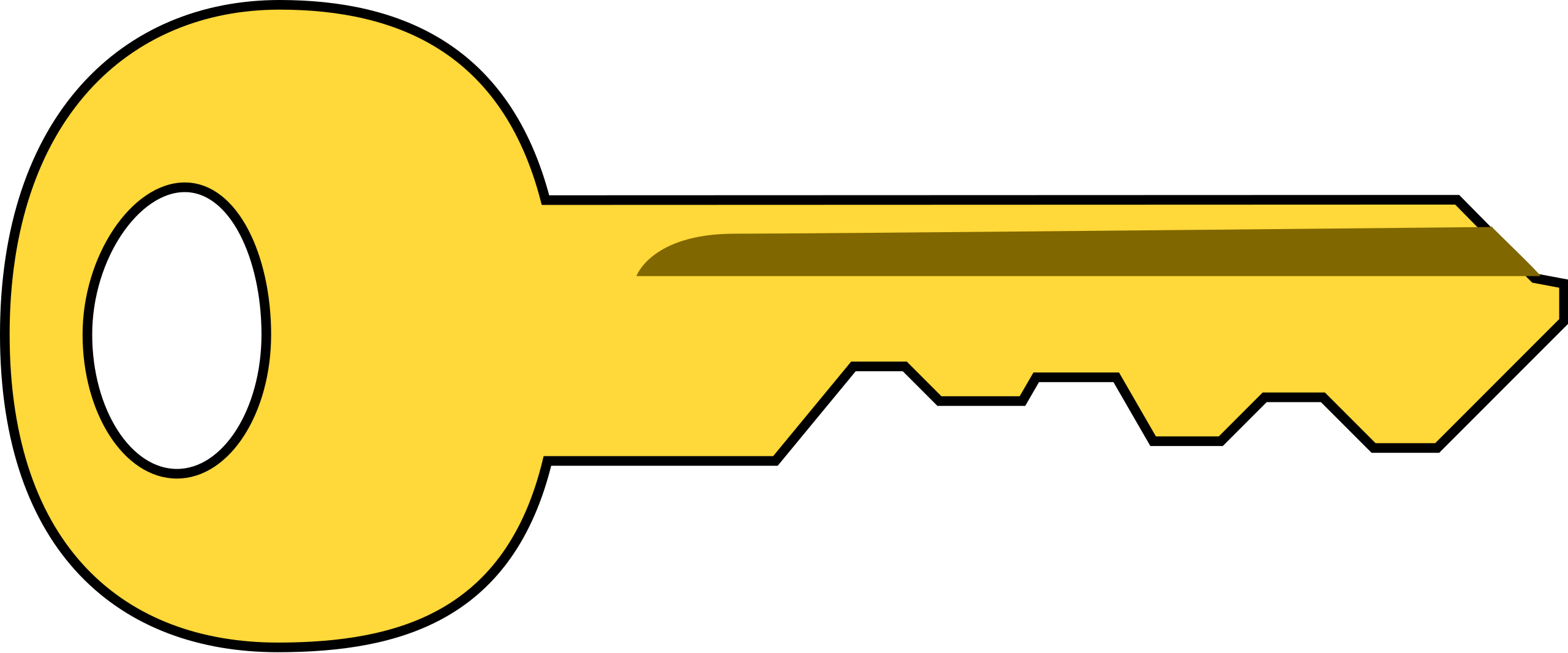 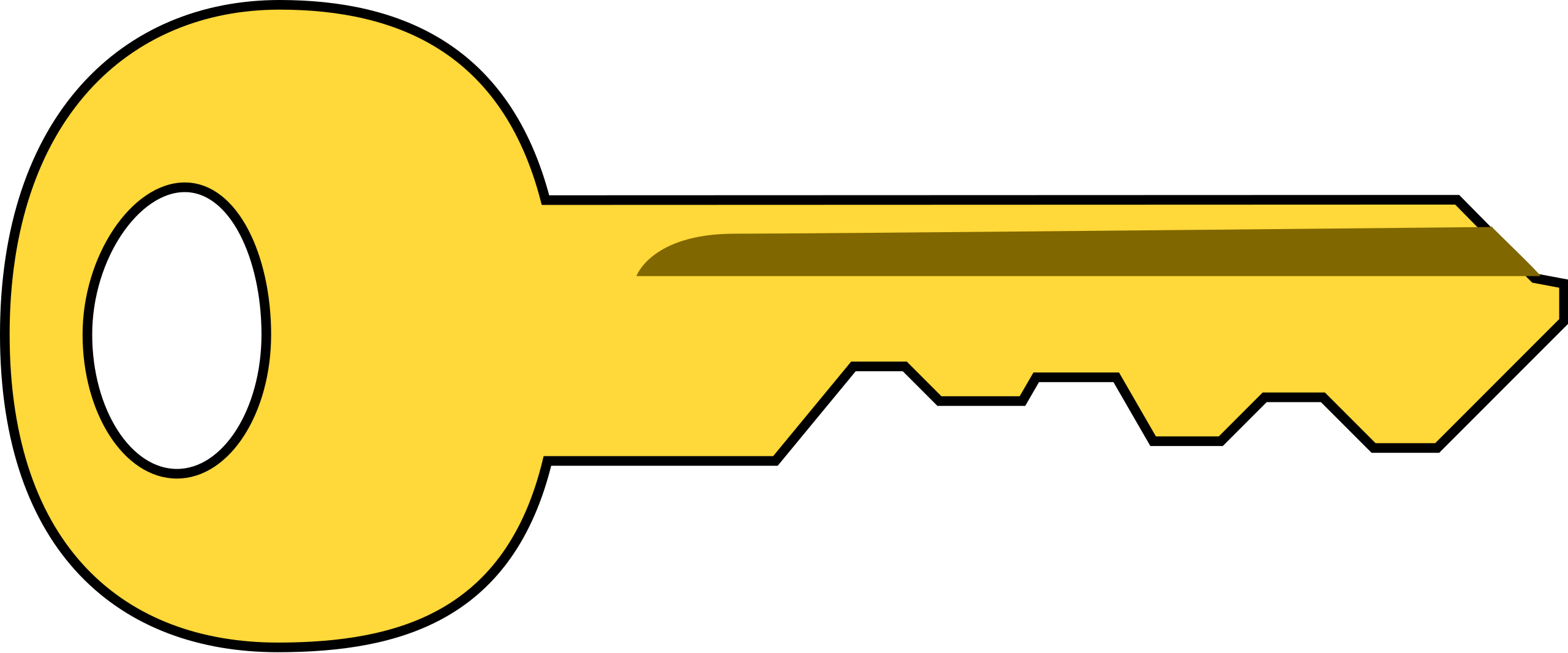 (sk,   pk)
Modular Arithmetic over “Foreign” Field
Goal: Optimize mod p operations for a constraint system over mod m
m = 0x73eda753299d7d483339d80809a1d80553bda402fffe5bfeffffffff00000001


p = 0xffffffff00000001000000000000000000000000ffffffffffffffffffffffff
Applicable to both FFT-based and non-FFT-based zkSNARKs
😁
p is fixed for ECDSA/EdDSA
1 constraint per range check after paying for a setup cost
😁
Efficient Range Checks
Right-field Arithmetic
[Speaker Notes: Base field of curve P256Encode the elements in Fp to Fm]
Common Range Check
256 bits
1110000…0010111
256 bits
1100000…0011011
75 bits
0010…11
>90% of SOTA RSA arithmetic proving cost
Bit-splitting approach: 1 constraint per bit
quotient
remainder
intermediate
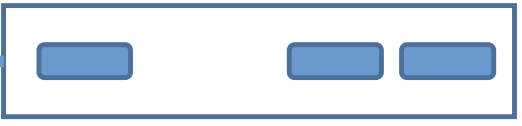 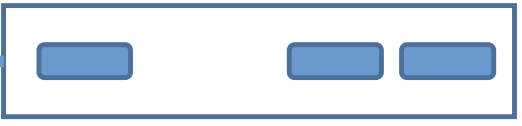 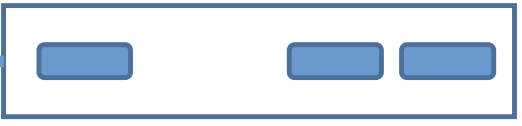 Lookup-based approach: 1 constraint per chunk
[Speaker Notes: To see why, let us look at how range checks work in the ZKP circuitWe decompose each value into its binary representation.
In the ZKP circuit, we check that each bit is either 0 or 1. This costs one constraint per bit.]
Hybrid Approach
zkSNARK
Auxiliary Protocol Π
[Speaker Notes: Here’s our hybrid approach to build our PoP primitive.In addition to ZKP, we design a protocol that works outside the ZKP circuit to compute point operations
This idea is from Sigmabus [67], but with very different techniques. It requires a new sigma protocol for proving knowledge of a group element representation where one of the bases is hidden (but committed). 
[ePrint 2023/1406]]
Input: 
Public key PK
Signature σ
Message m
Hybrid Approach
Q: How to ensure σ and m are the same on both sides?
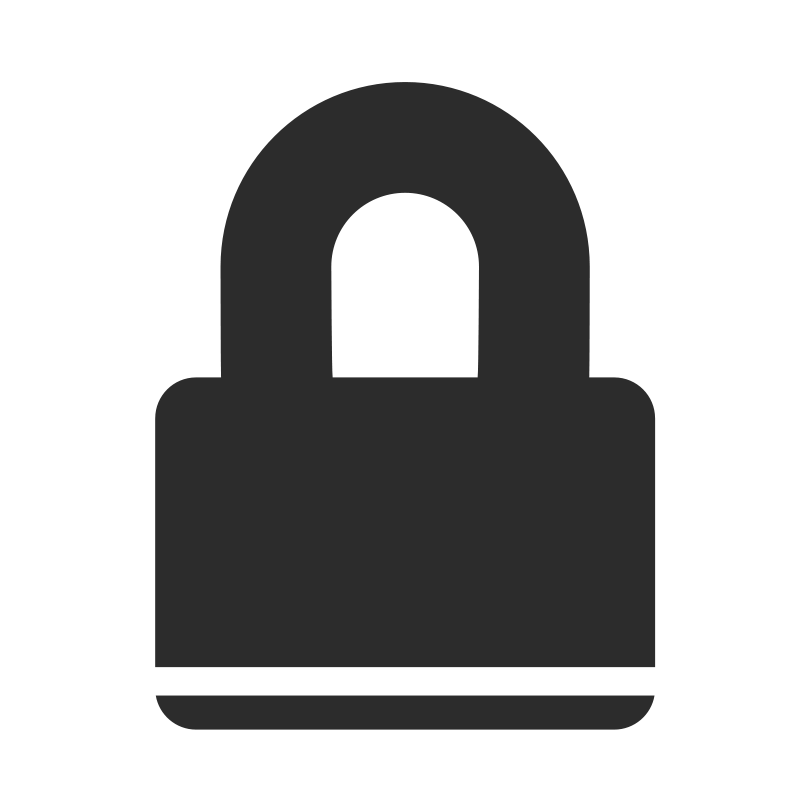 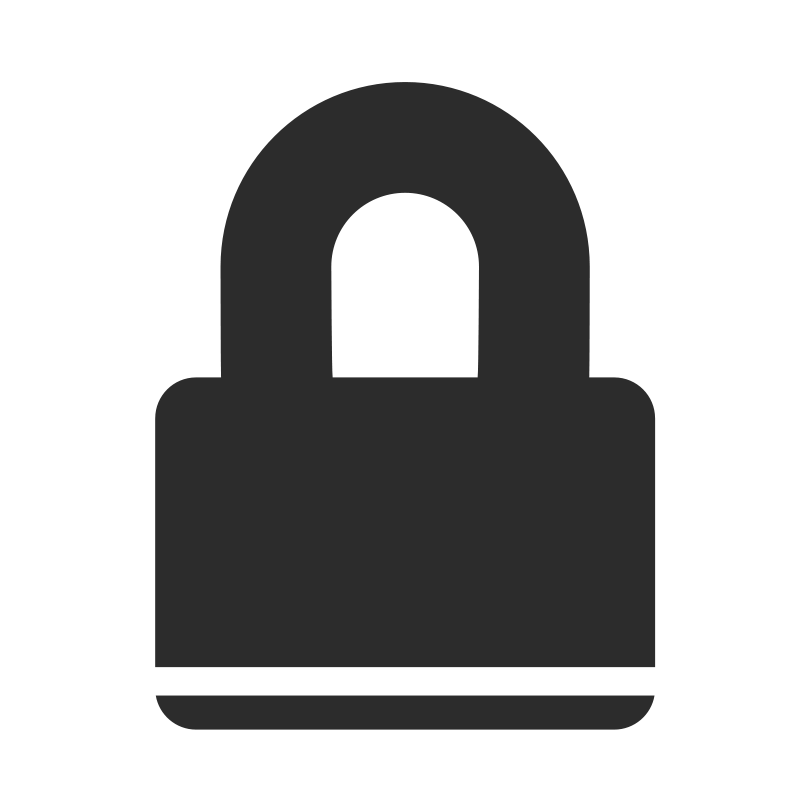 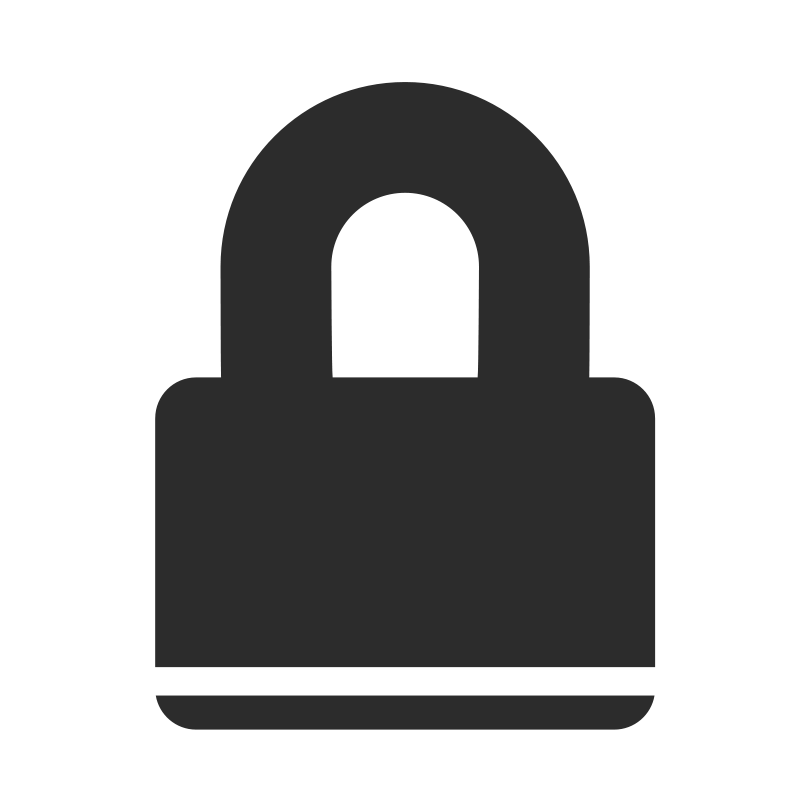 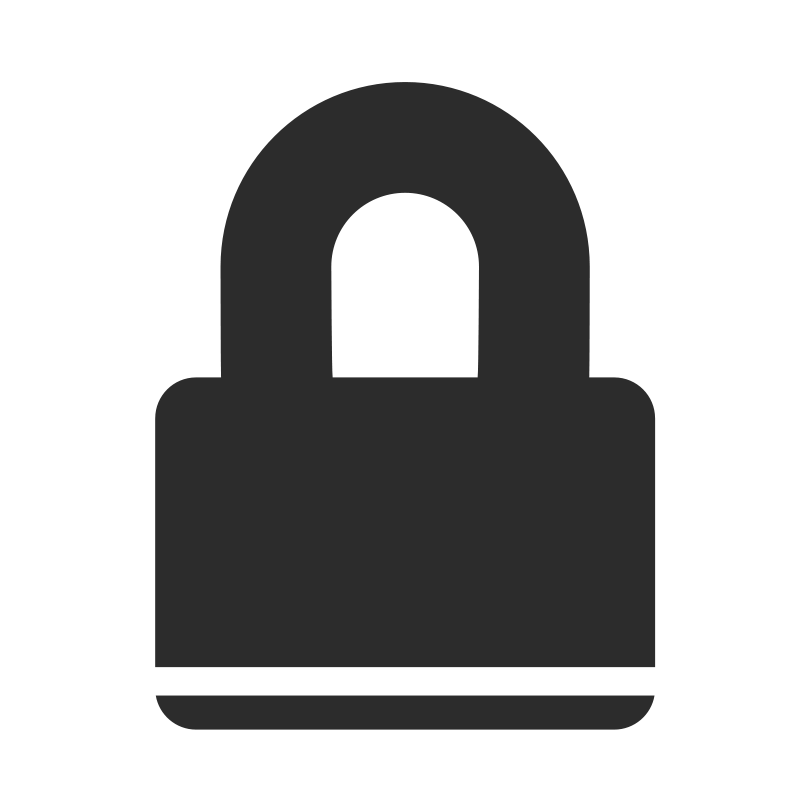 Accept/Reject
m
m
σ
σ
zkSNARKs
Accept/Reject
Sigma protocol Π
Sign.Verify(pk, σ, m)
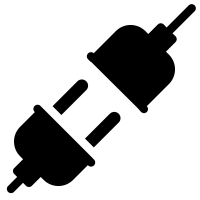 Expensive Ops.
Expensive Ops.
pk, σ, m
pk, σ, m
[Speaker Notes: Here’s our hybrid approach to build our PoP primitive.In addition to ZKP, we design a protocol that works outside the ZKP circuit to compute point operations
This idea is from Sigmabus [67], but with very different techniques. It requires a new sigma protocol for proving knowledge of a group element representation where one of the bases is hidden (but committed). 
[ePrint 2023/1406]]
ECDSA Verification
Input: 
Public key PK
Signature σ = (R, z)
Message m

Expensive check: 
PK = k G + z R
Prover time >> 10 s
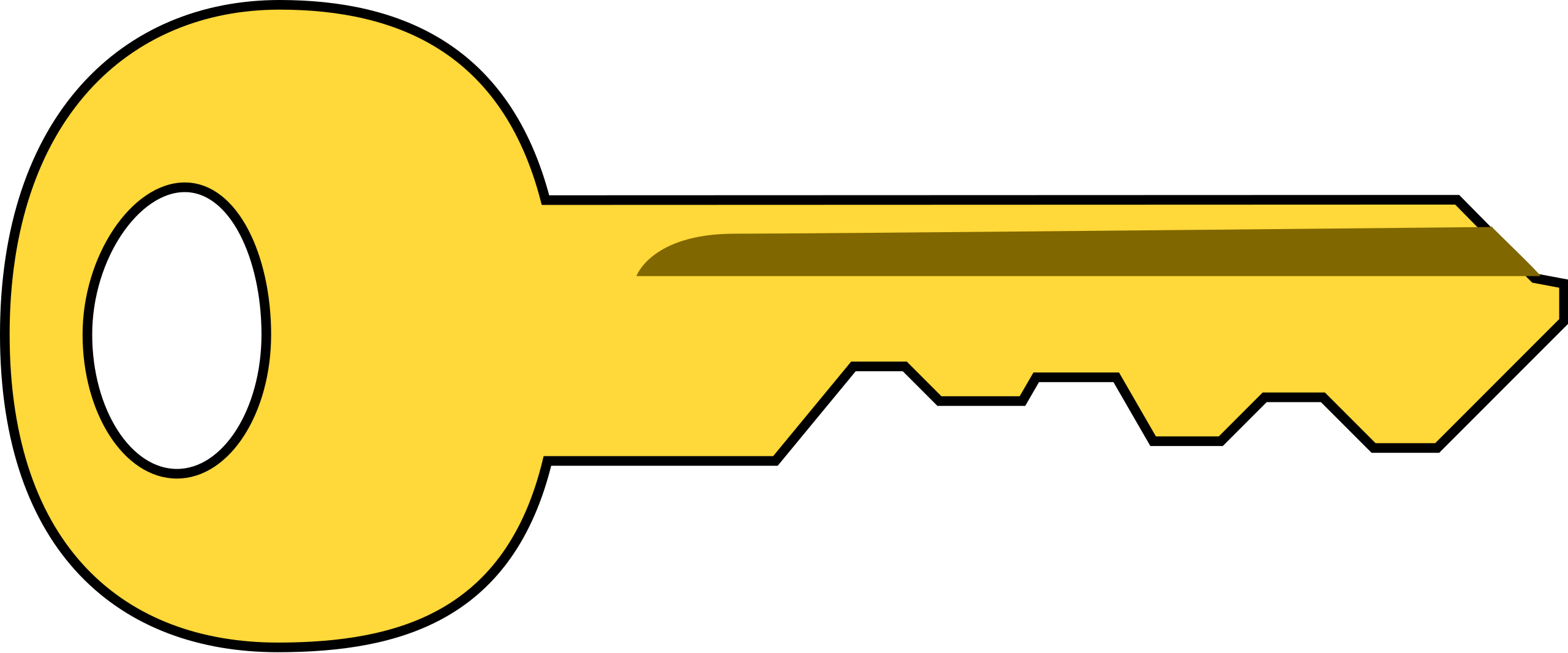 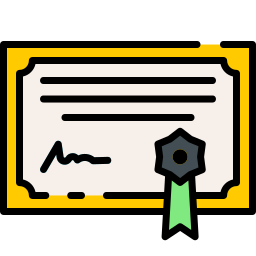 1.3M constraints per point multiplication!
Solution: Offload to auxiliary protocol Π
?
Bottleneck: Dynamic point multiplication
Bottleneck: Fixed point multiplication
[Speaker Notes: 1.3 millions constraintsIn a very fast computer, the prover needs to spend 4 microsecond per constraints.k is derived from m and R.Costly in zkSNARK circuits
Inexpensive outside


huge underestimate because, in many zkSNARKs, such as Groth16, the prover time grows superlinearly in the number of constraintsBottleneck(s):
One fixed point multiplication
One dynamic point multiplication
fixed point scalar dynamic point multiplicationschange word fontWe chose to focus on the P256 Curve as it is the most commonly used in ECDSA for legacy systems.The point operations are defined by adding points in certain ways. In ZKP circuit, point additions are expressed in constraints. The ways you add the points affect the number of constraints.Captial letter implies they are the group elements
Little letters are the scalarsH means hashingIn this talk, focus on non-hashing partsBottlenecks: Two point multiplications]
Input: 
Public key PK
Signature σ = (R, z)
Message m
Hybrid Approach
zkSNARK
Public input:
Public input:
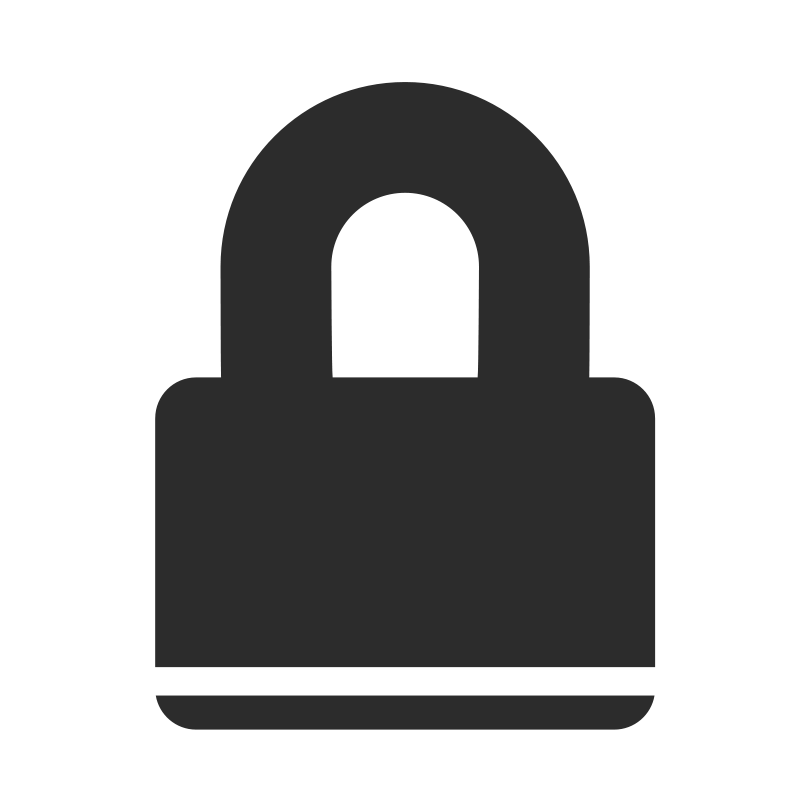 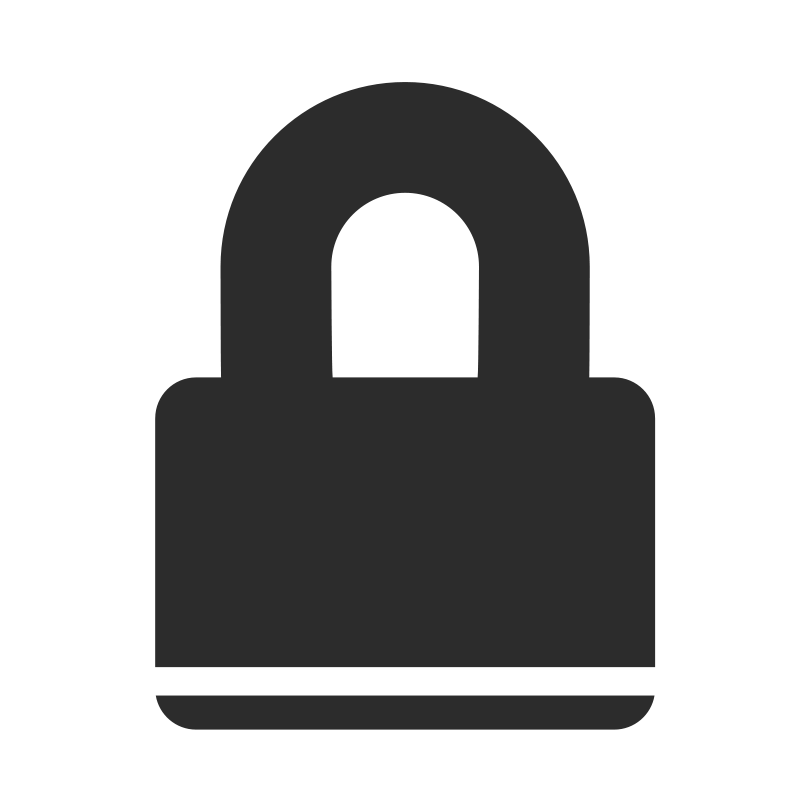 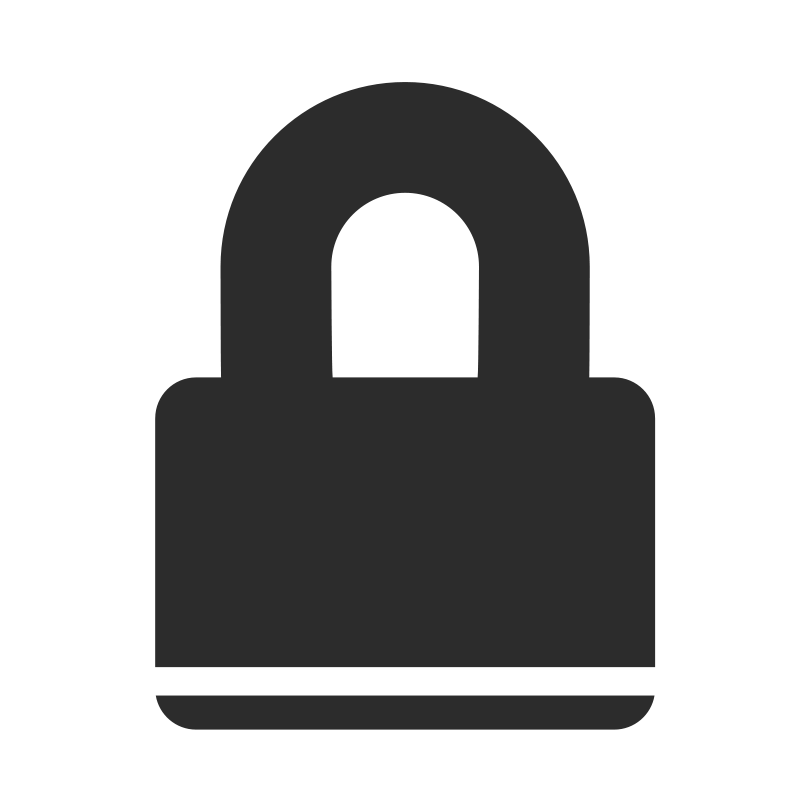 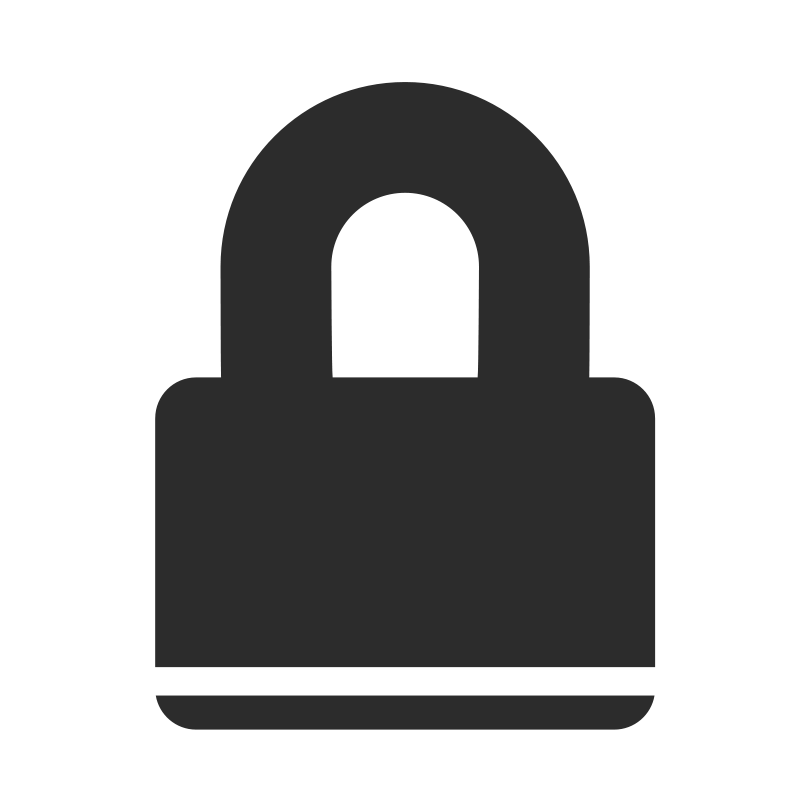 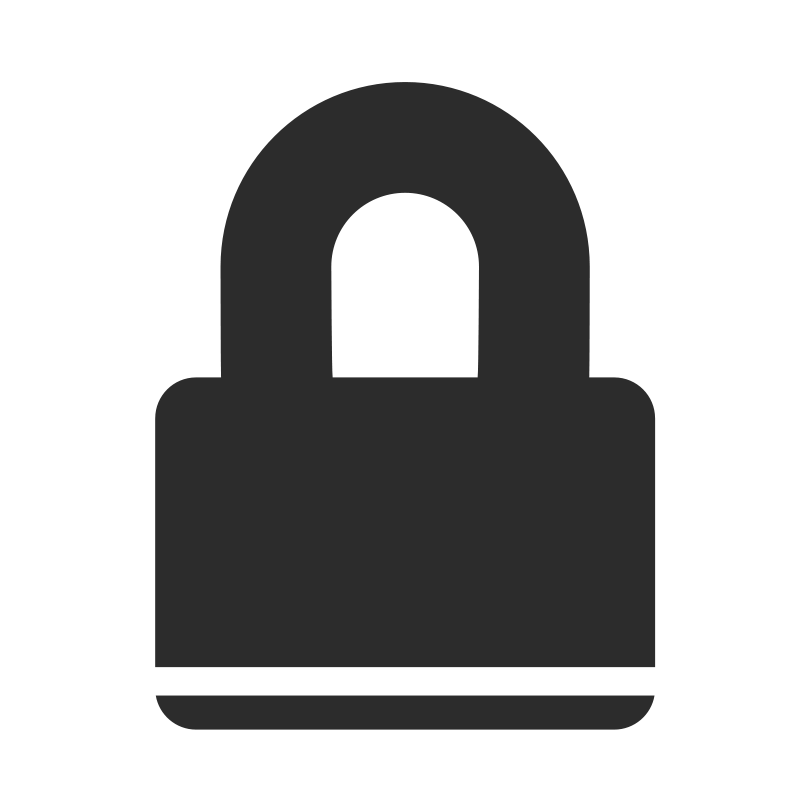 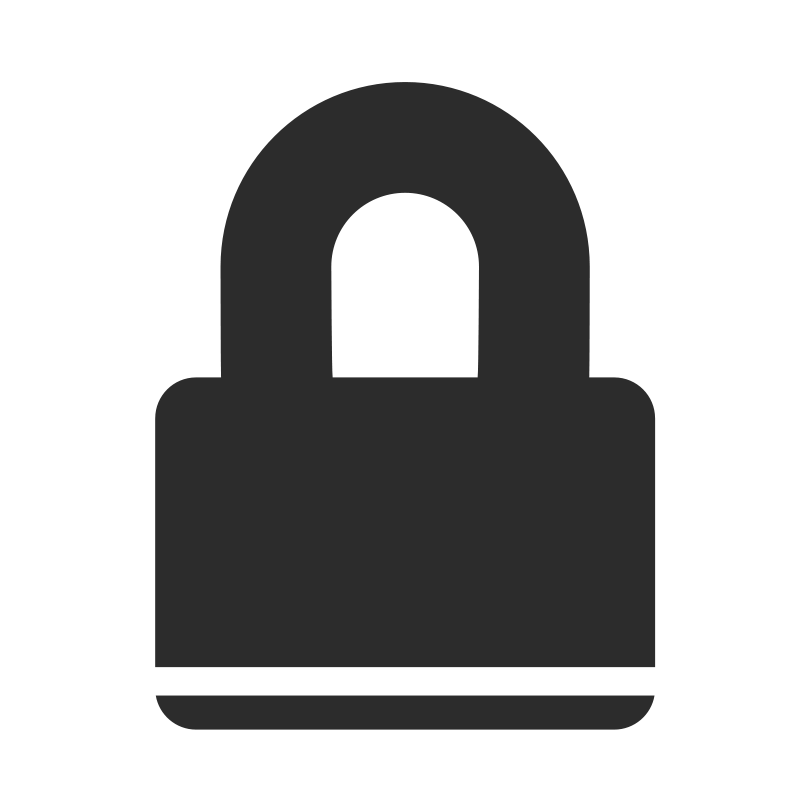 Use k, z and R for the remaining checks in ECDSA
Check the commitments are consistent with k, z and R
R
R
k
z
k
z
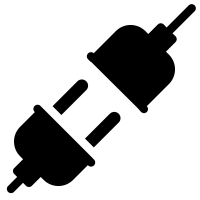 Protocol Π for Point Operations
Q: How to ensure k, z and R are the same on both sides?
Assert that PK = k G + z R
Check the commitments are consistent with k, z and R
A: Commitment Schemes
[Speaker Notes: Commitment schemes that can be opened at a low cost in zkSNARK
Expensive to open them in the sigma protocol ΠThe prover can lock in the values of k, z and R secretly, making sure they stay hidden. Also, the commitment scheme ensures that once the locks are set, the committed values can’t be changed.Explain the colors of the locks]
Input: 
Public key PK
Signature σ = (R, z)
Message m
Hybrid Approach
zkSNARK
Public input:
Public input:
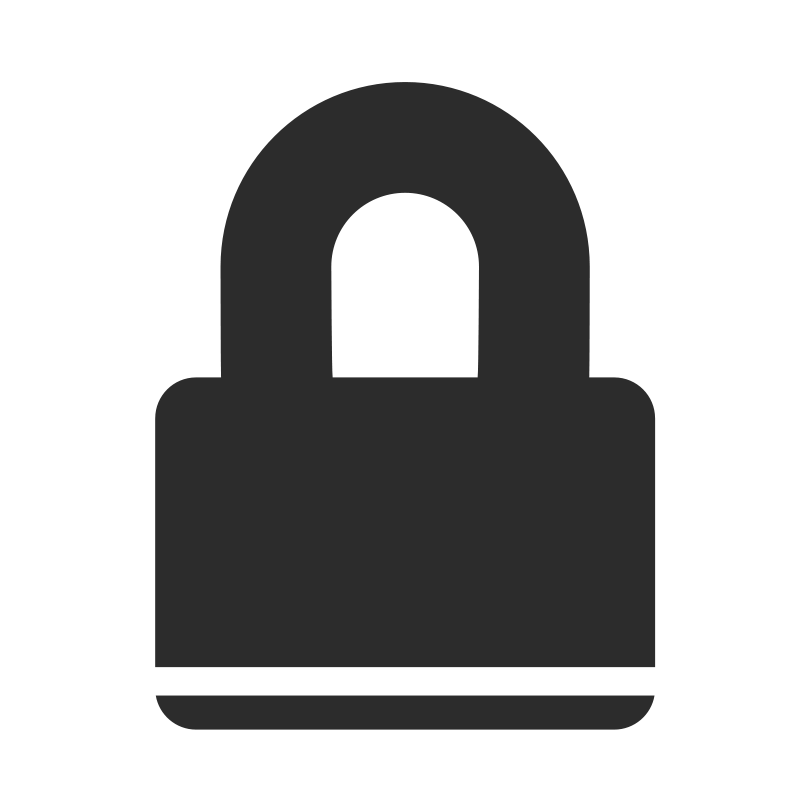 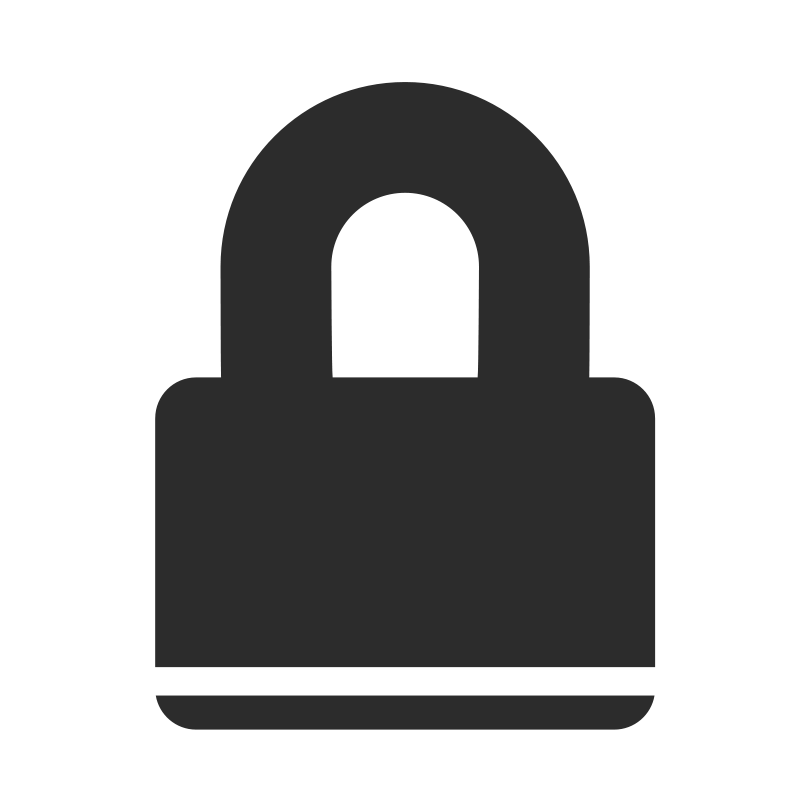 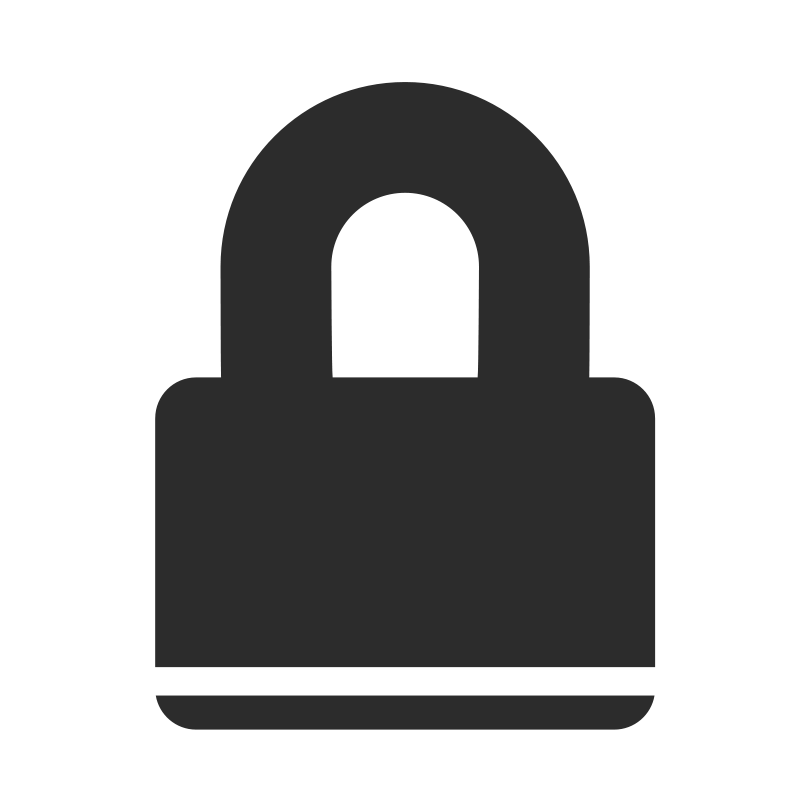 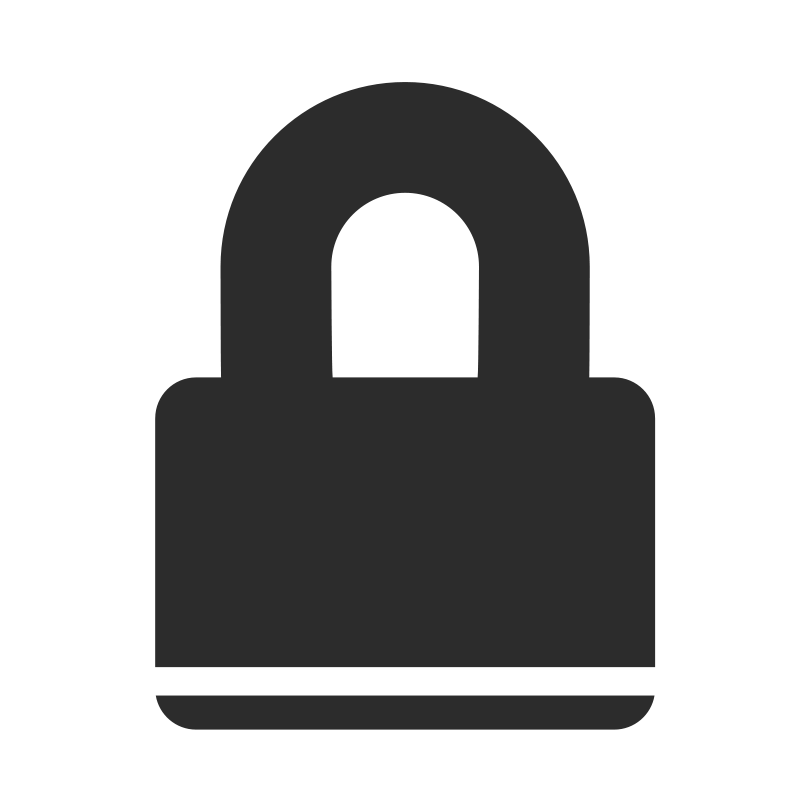 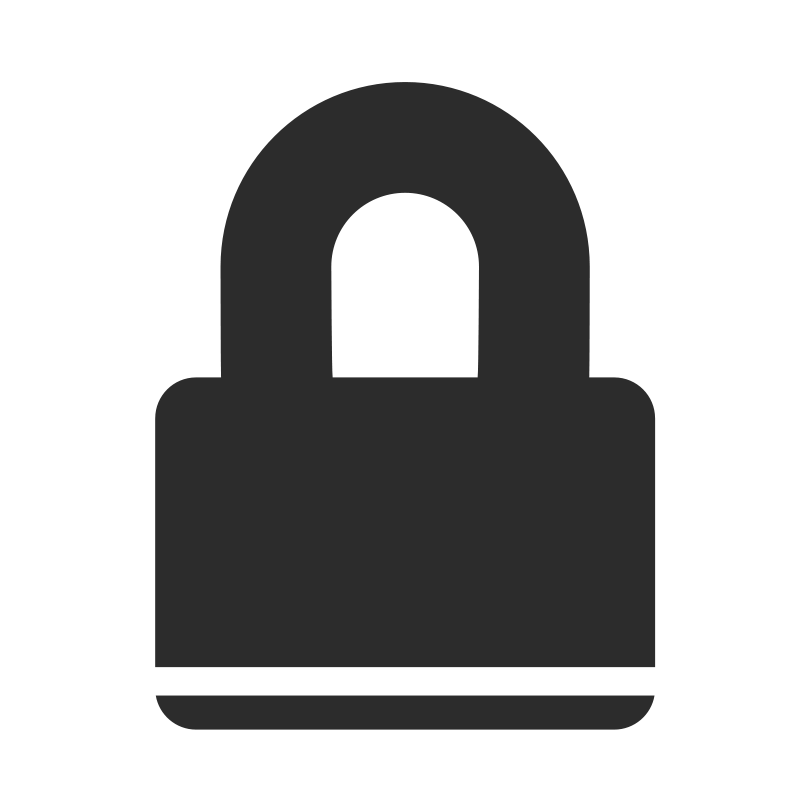 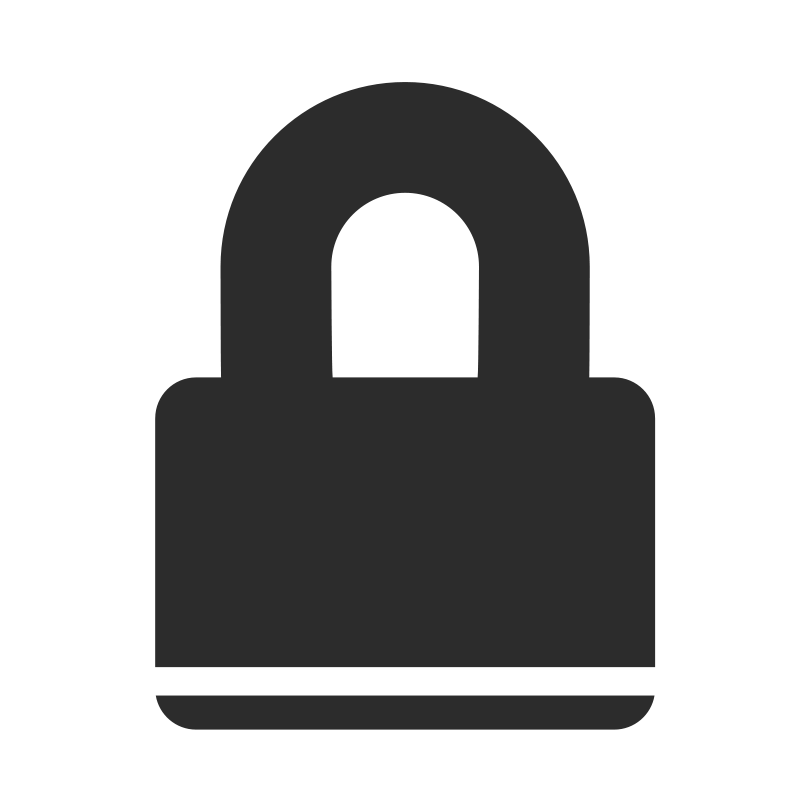 Use k, z and R for the remaining checks in ECDSA
Check the commitments are consistent with k, z and R
Verify                is correct w.r.t. k, z and R
R
R
k
z
k
z
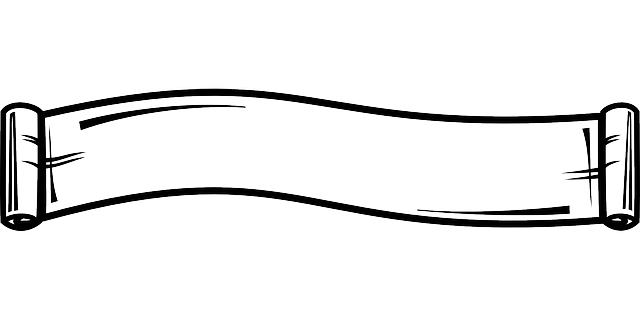 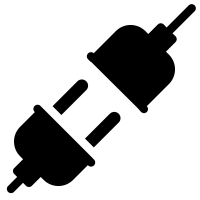 Protocol Π for Point Operations
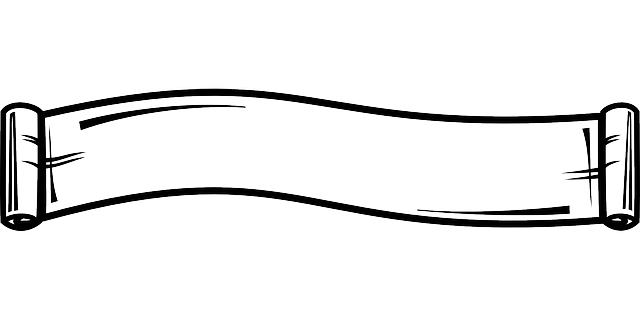 Actual Prover message
How to efficiently prove this?
Assert that PK = k G + z R
Check the commitments are consistent with k, z and R
[Speaker Notes: Commitment schemes that can be opened at a low cost in zkSNARK
Expensive to open them in the sigma protocol ΠThe prover can lock in the values of k, z and R secretly, making sure they stay hidden. Also, the commitment scheme ensures that once the locks are set, the committed values can’t be changed.Explain the colors of the locks]
Hybrid Approach
Prover’s Goal: Convince Verifier that he knows a signature σ on message m such that
Sign.Verify(PK, σ, m) is true
zkSNARK.Verify
zkSNARK.Prove
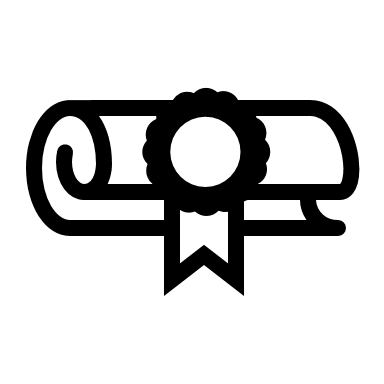 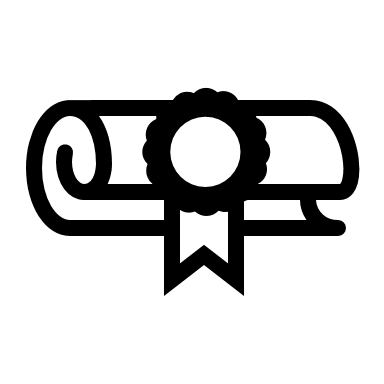 PK, σ, m
PK
Accept/Reject
Π.Prove
Π.Verify
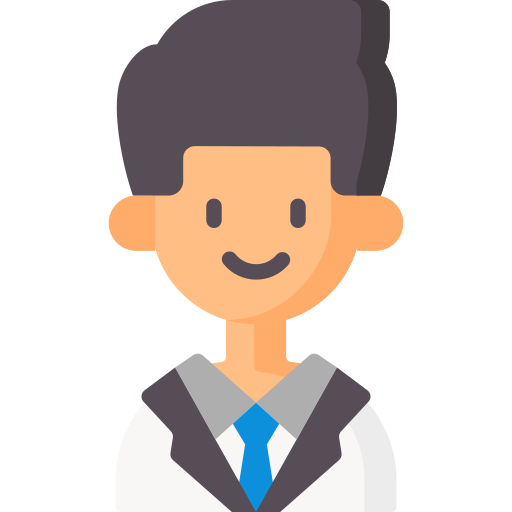 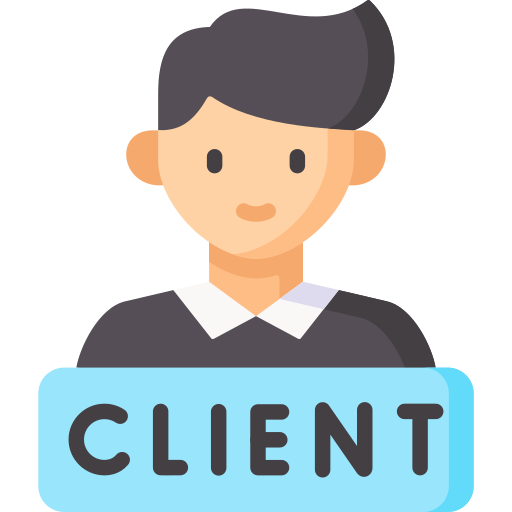 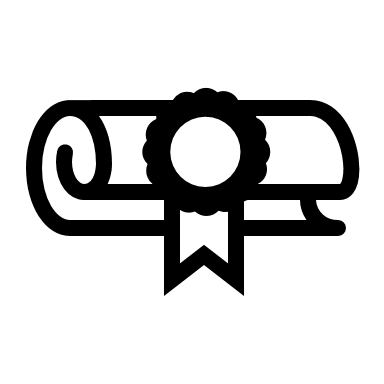 Prover
Verifier
[Speaker Notes: Here’s our hybrid approach to build our PoP primitive.In addition to ZKP, we design a protocol that works outside the ZKP circuit to compute point operations
This idea is from Sigmabus [67], but with very different techniques. It requires a new sigma protocol for proving knowledge of a group element representation where one of the bases is hidden (but committed). 
[ePrint 2023/1406]]
Our Contributions
Reduce the overhead of embedding these operations in zkSNARKs, making use of verifier randomness 
Moving expensive operations “outside the circuit” where possible while still respecting contract to not change signer

Technical overview
Efficiently encode legacy signature verification in a zkSNARK circuit
Support common operations including hashing, modular arithmetic, NTT, rejection sampling, and the Fisher-Yates shuffle
Make extensive use of verifier randomness for efficiency
Move expensive operations outside the zkSNARK circuit
Our Contributions
Efficient Zero-Knowledge Proof protocols for legacy signatures, including RSA, ECDSA, Ed25519, Falcon, Dilithium
Ring signature for Falcon (Ring size 220): 0.8s prover time 
Proof-of-Possession for ECDSA (2KB message): 2.7s prover time
Both: Proof size < 0.5 kB

Technical overview
Efficiently encode legacy signature verification in a zkSNARK circuit
Support common operations including hashing, modular arithmetic, NTT, rejection sampling, and the Fisher-Yates shuffle
Make extensive use of verifier randomness for efficiency
Move expensive operations outside the zkSNARK circuit
Our Contributions
Efficient Zero-Knowledge Proof protocols for legacy signatures, including RSA, ECDSA, Ed25519, Falcon, Dilithium
Ring signature for Falcon (Ring size 220): 0.8s prover time 
Proof-of-Possession for ECDSA (2KB message): 2.7s prover time
Both: Proof size < 0.5 kB

Technical overview
Efficiently encode legacy signature verification in a zkSNARK circui
Support common operations including hashing, modular arithmetic, NTT, rejection sampling, and the Fisher-Yates shuffle
Make extensive use of verifier randomness for efficiency
Move expensive operations outside the zkSNARK circuit
Our Design
Express signature verification and in a zkSNARK circuit that checks the “policy” of the fancy scheme
Proof-of-Possession
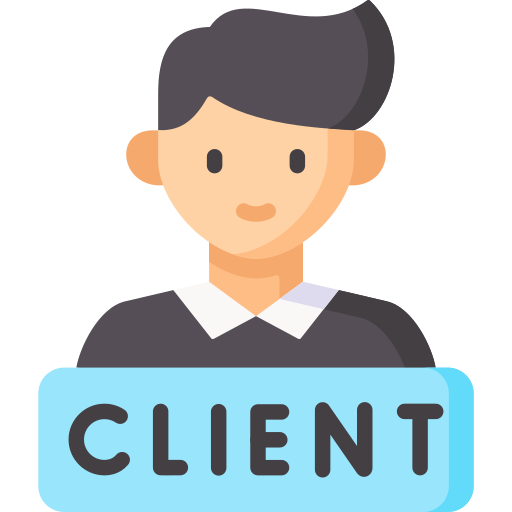 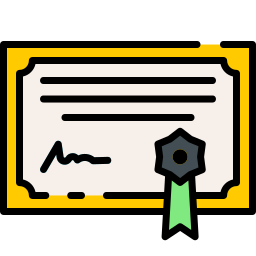 zkSNARK.Prove
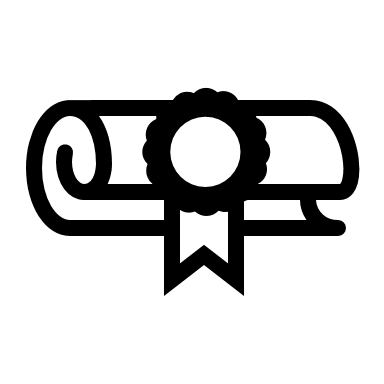 Issued by
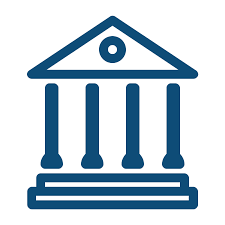 Knowledge Soundness
Prover knows             s.t. 

Sign.Verify(            ,            ) = true
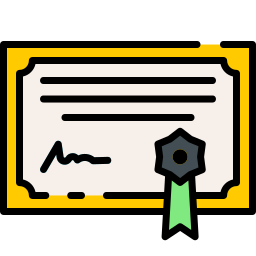 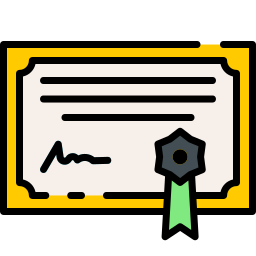 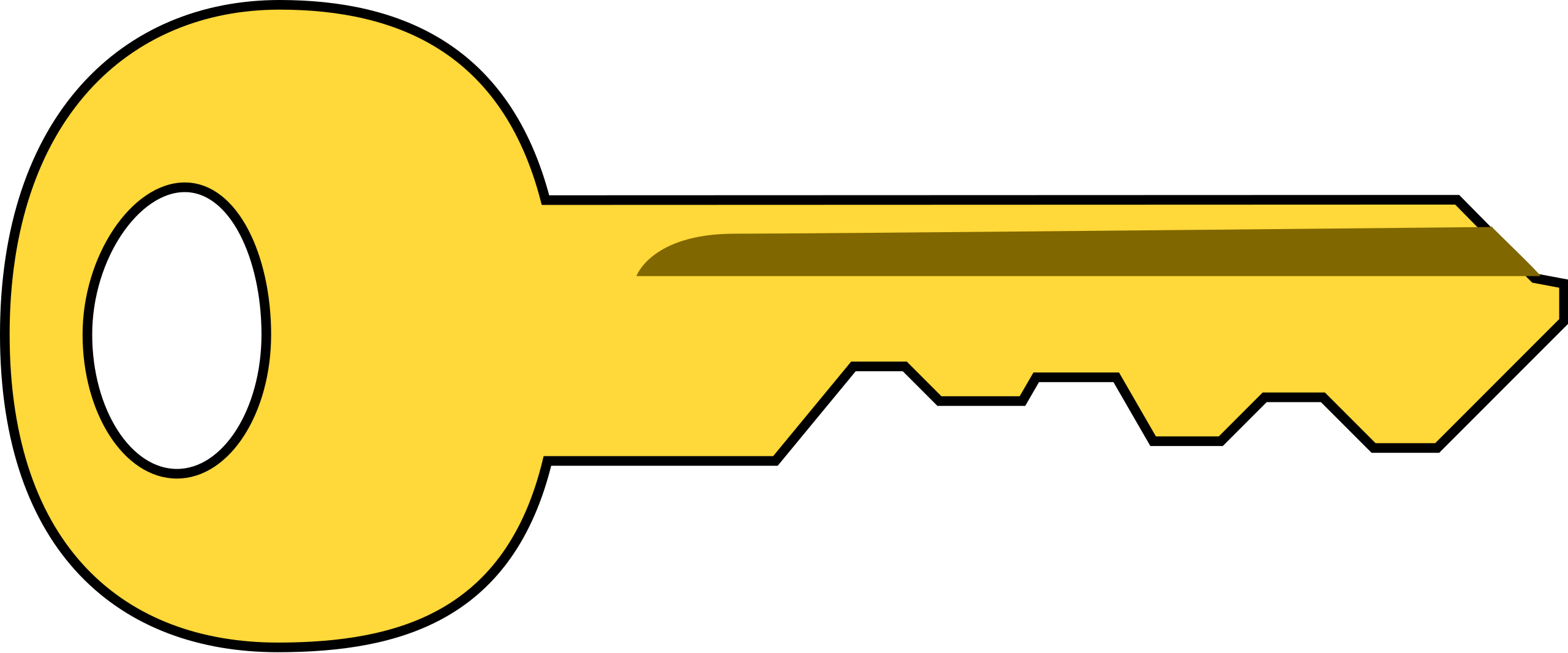 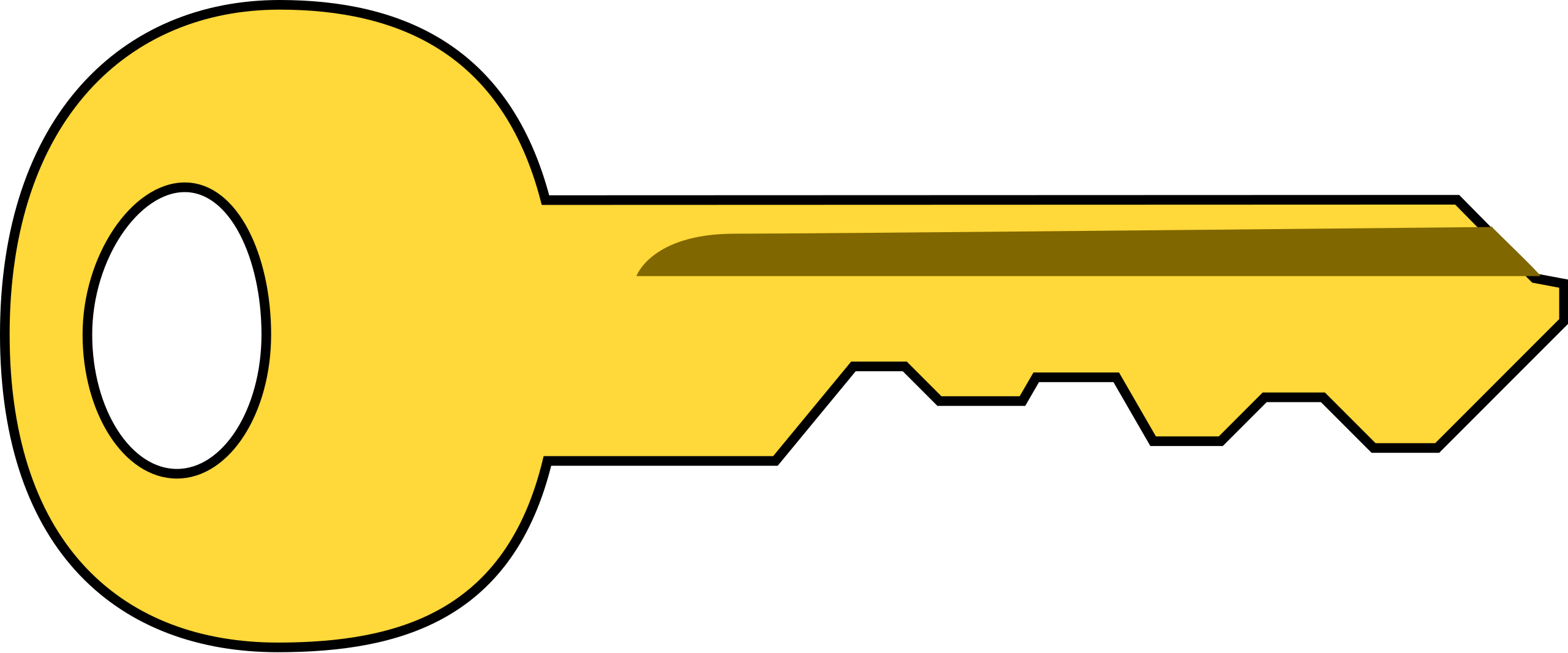 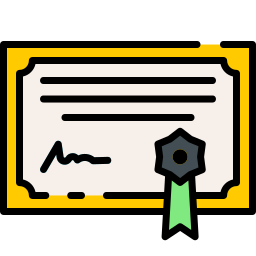 (sk,   pk)
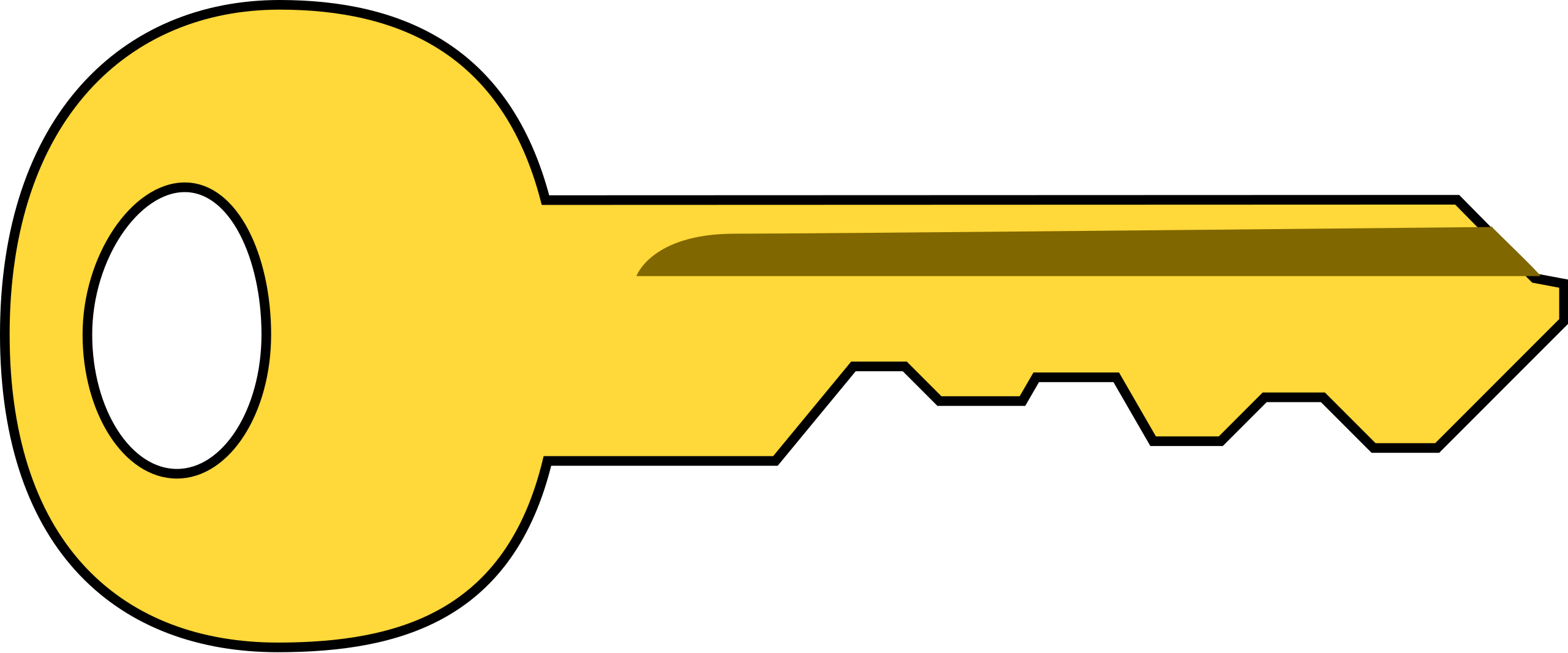 Motivation
Goal: Build practically efficient zkSNARKs for Legacy Signatures
Pre-quantum: RSA, ECDSA, EdDSA
Post-quantum: Falcon, Dilithium
Proof-of-Possession
Issued by
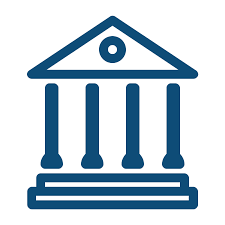 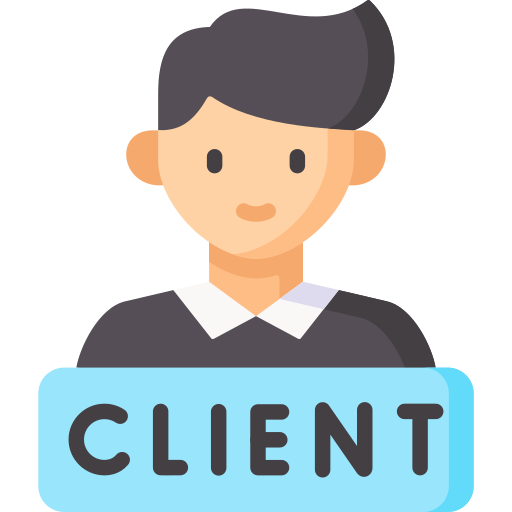 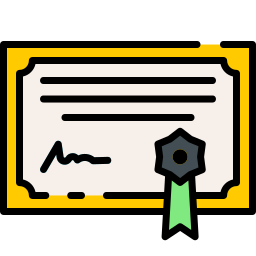 zkSNARK.Prove
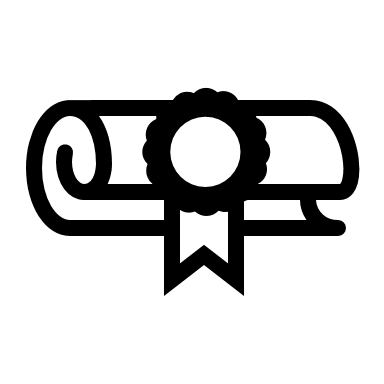 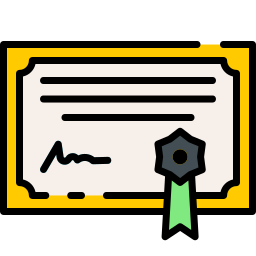 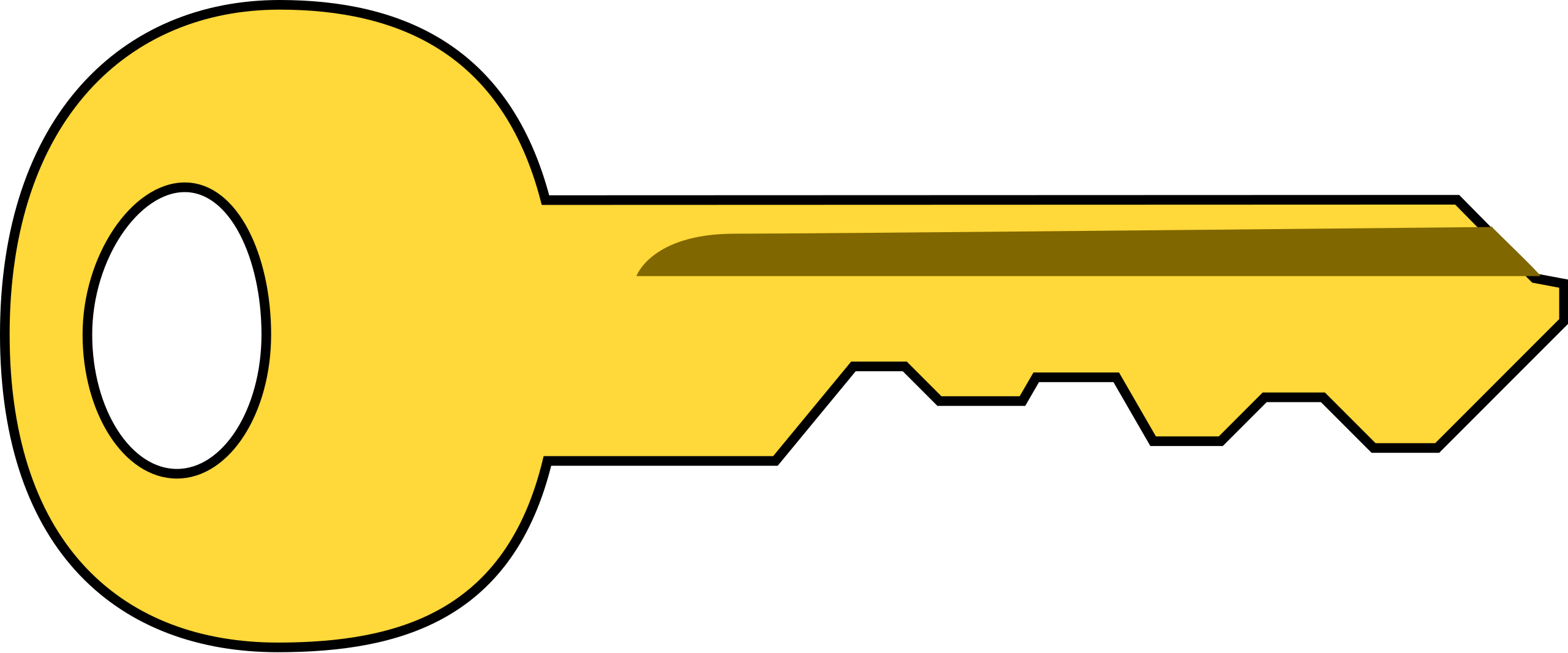 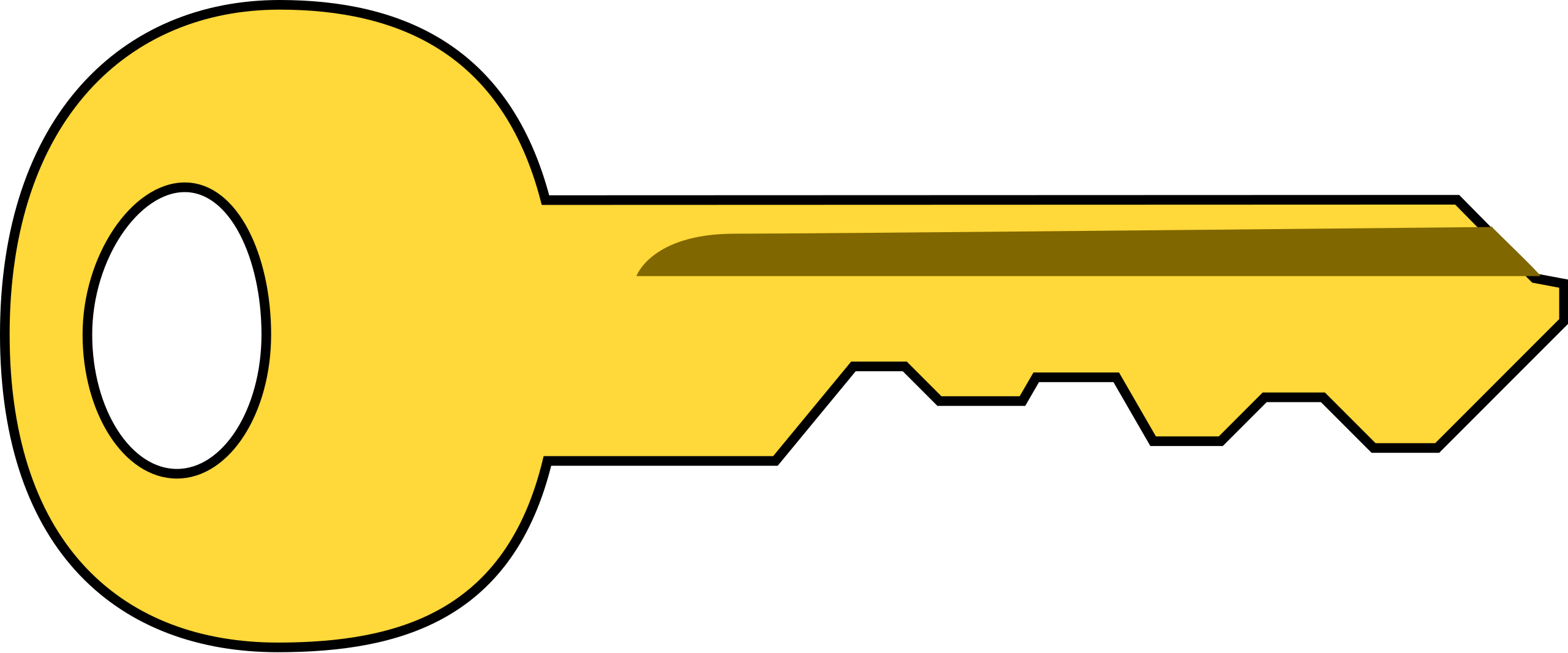 Ring Signature
(sk,   pk)
Proof-of-Possession for Signature
Prover’s Goal: Convince Verifier that Signer has given him a signature on some message
Knowledge SoundnessOnly accept if Prover demonstrates knowledge of a signature-message pair from the Signer
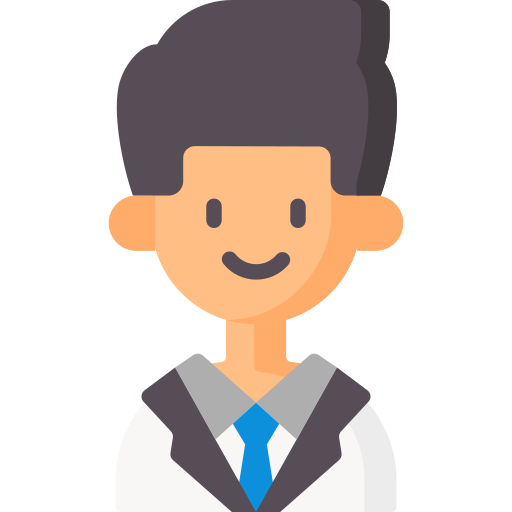 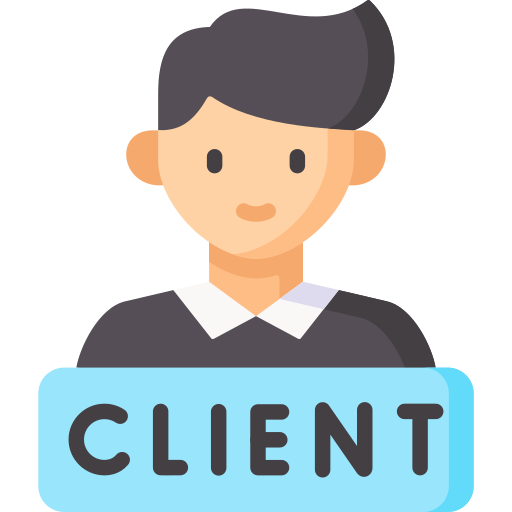 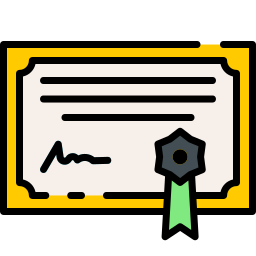 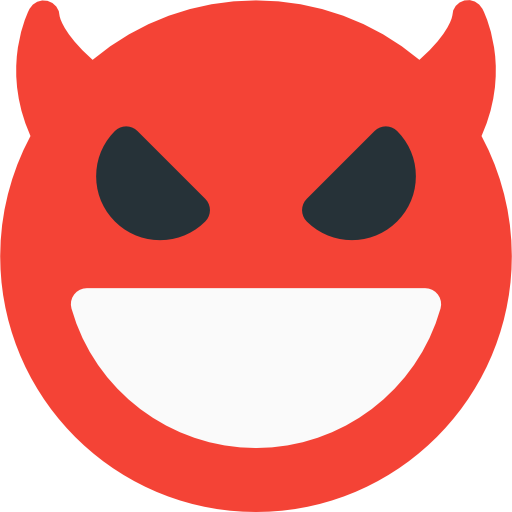 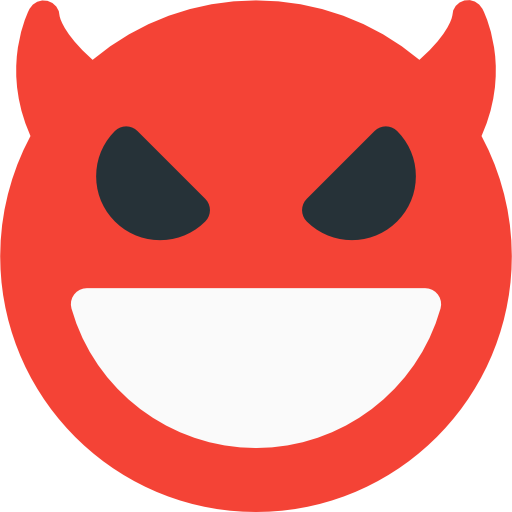 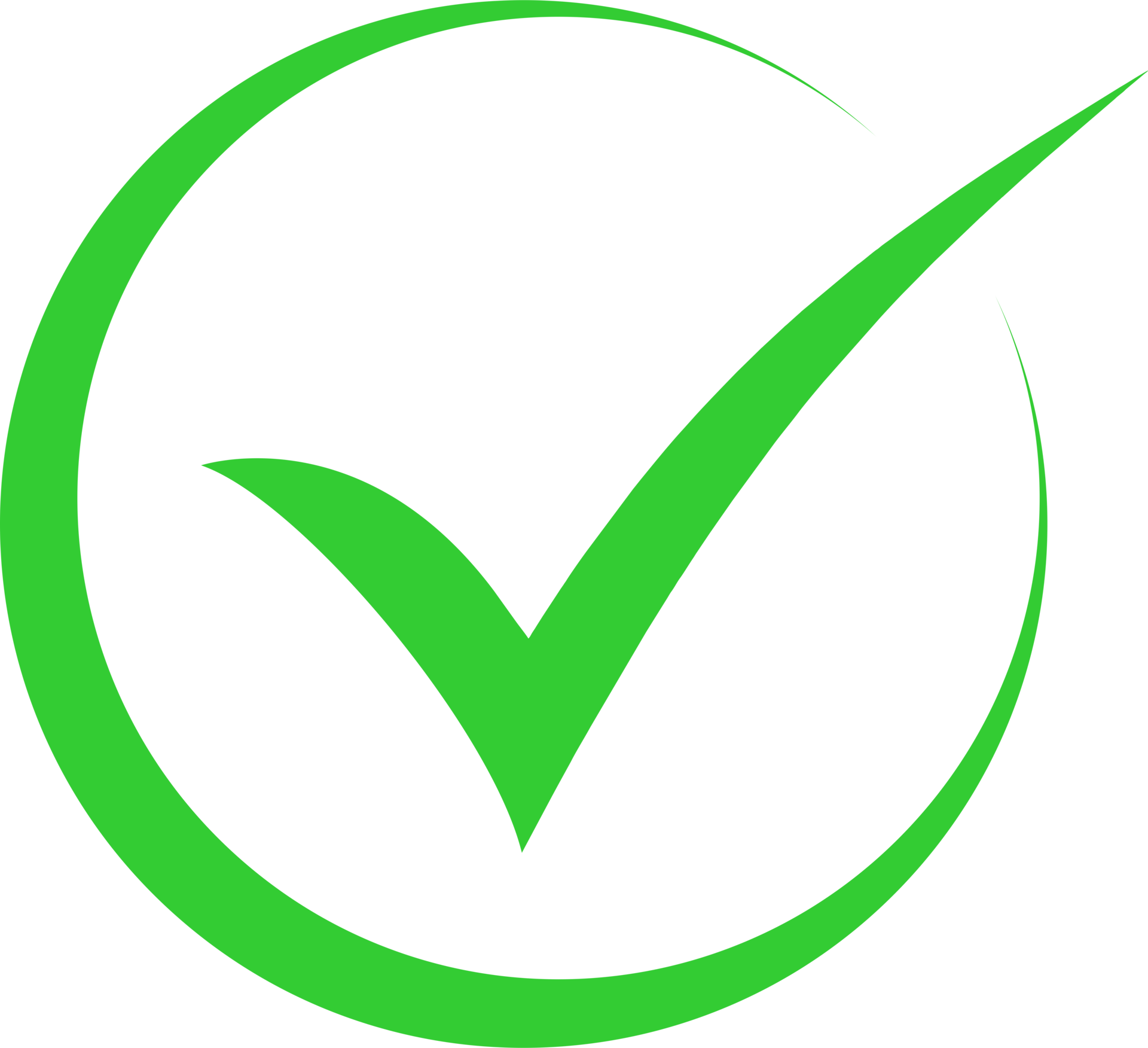 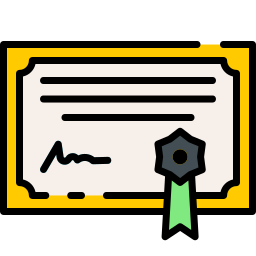 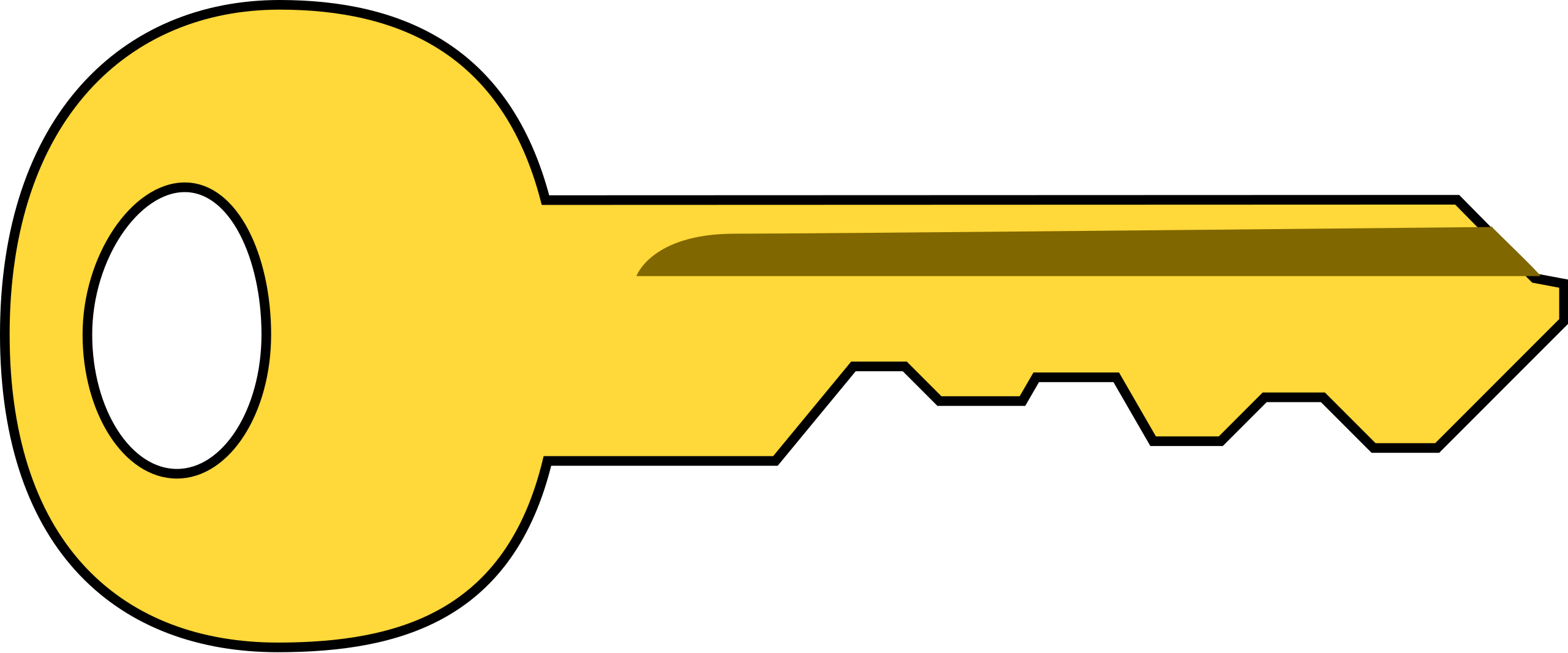 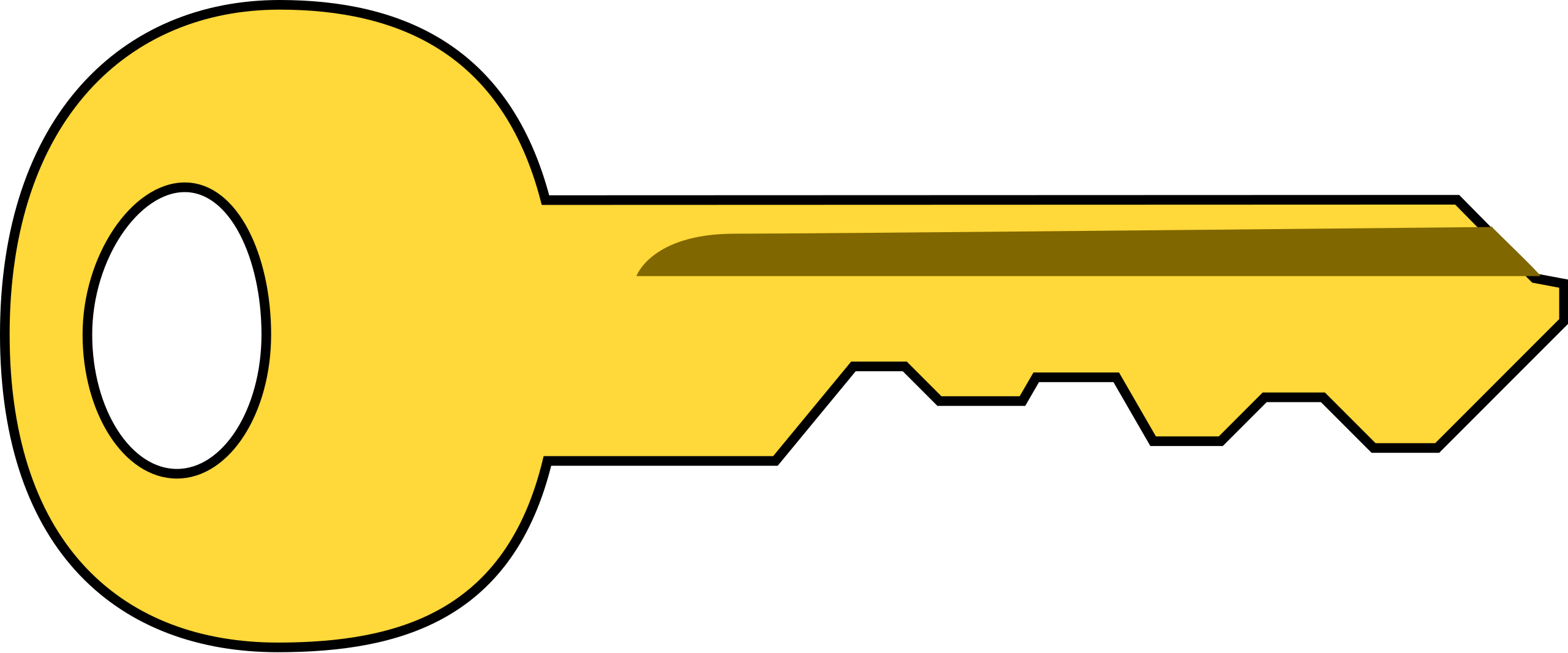 Prover
Verifier
[Speaker Notes: Signature verification keysuch as certificate authoritySignatures are commonly used in legacy systems, such as 
TLS protocol
Public Key Infrastructures
DNS Security Extensions
Completeness: The prover with a valid message-signature pair must convince the verifier.In many settings, the signature cannot be public but I need to use my signature to prove something to you. This reveals some The prover has a signature issued by an external signing party
Attest that the message comes from destinated signing partyWeb PKI]
Proof-of-Possession for Signature
Prover’s Goal: Convince Verifier that Signer has given him a signature on some message
Zero-knowledgeDoes not reveal anything other than this statement
Knowledge SoundnessOnly accept if Prover demonstrates knowledge of a signature-message pair from the Signer
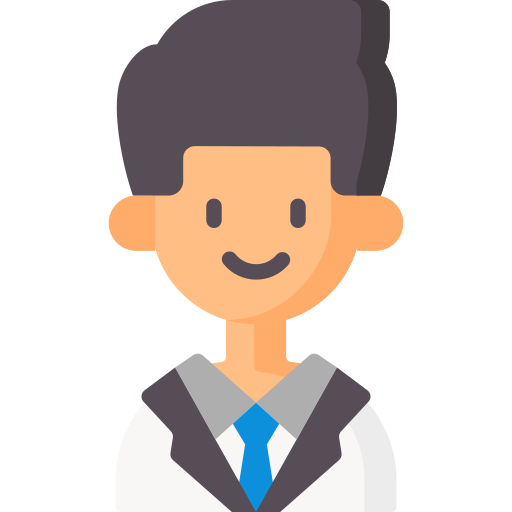 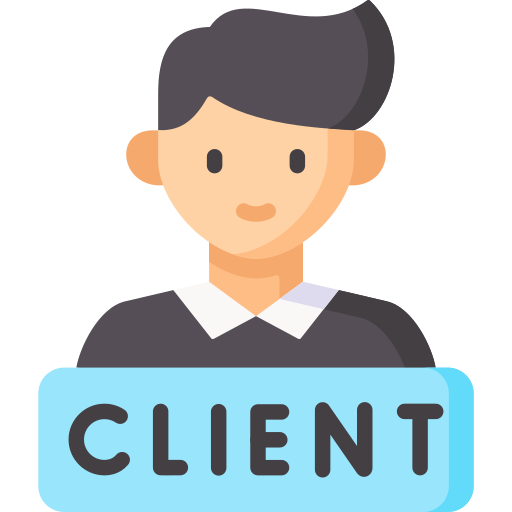 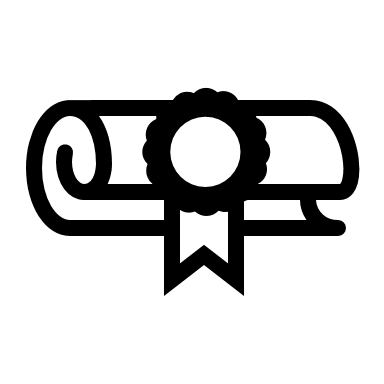 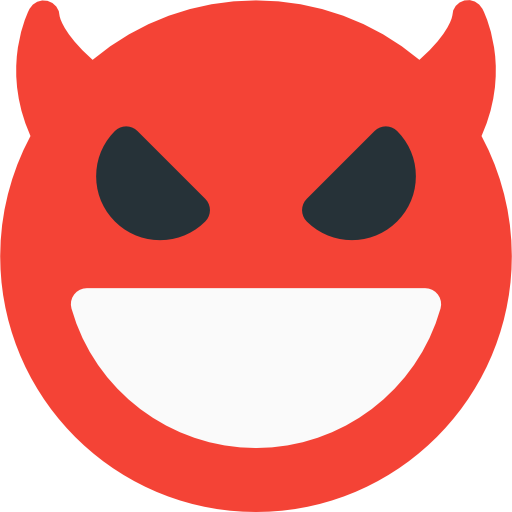 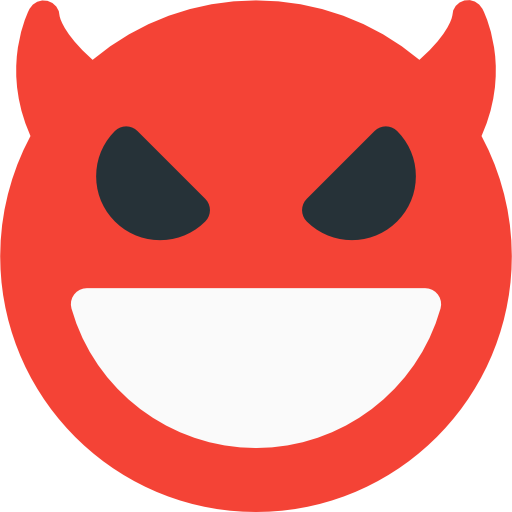 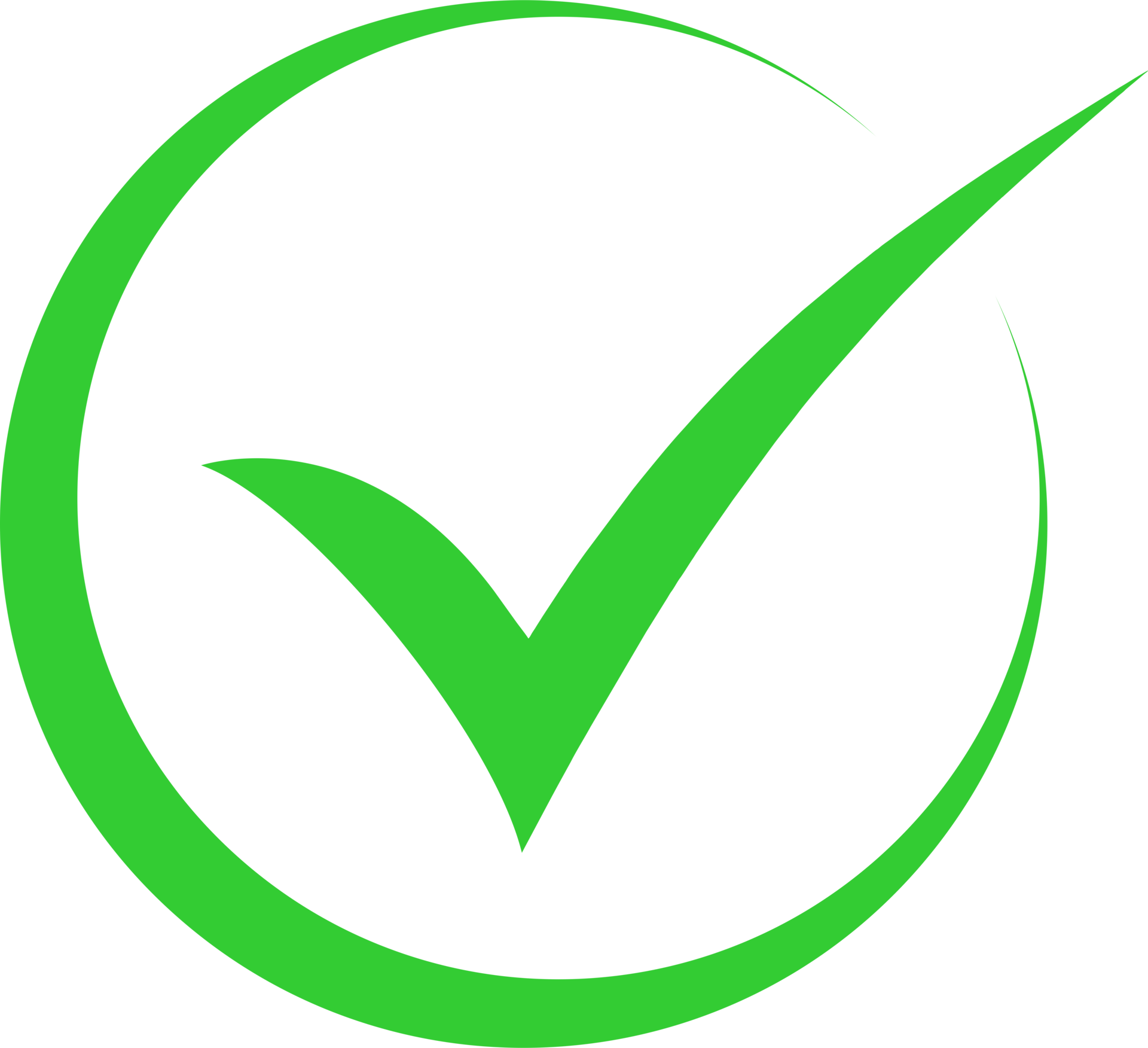 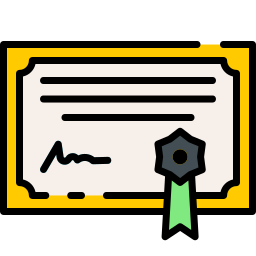 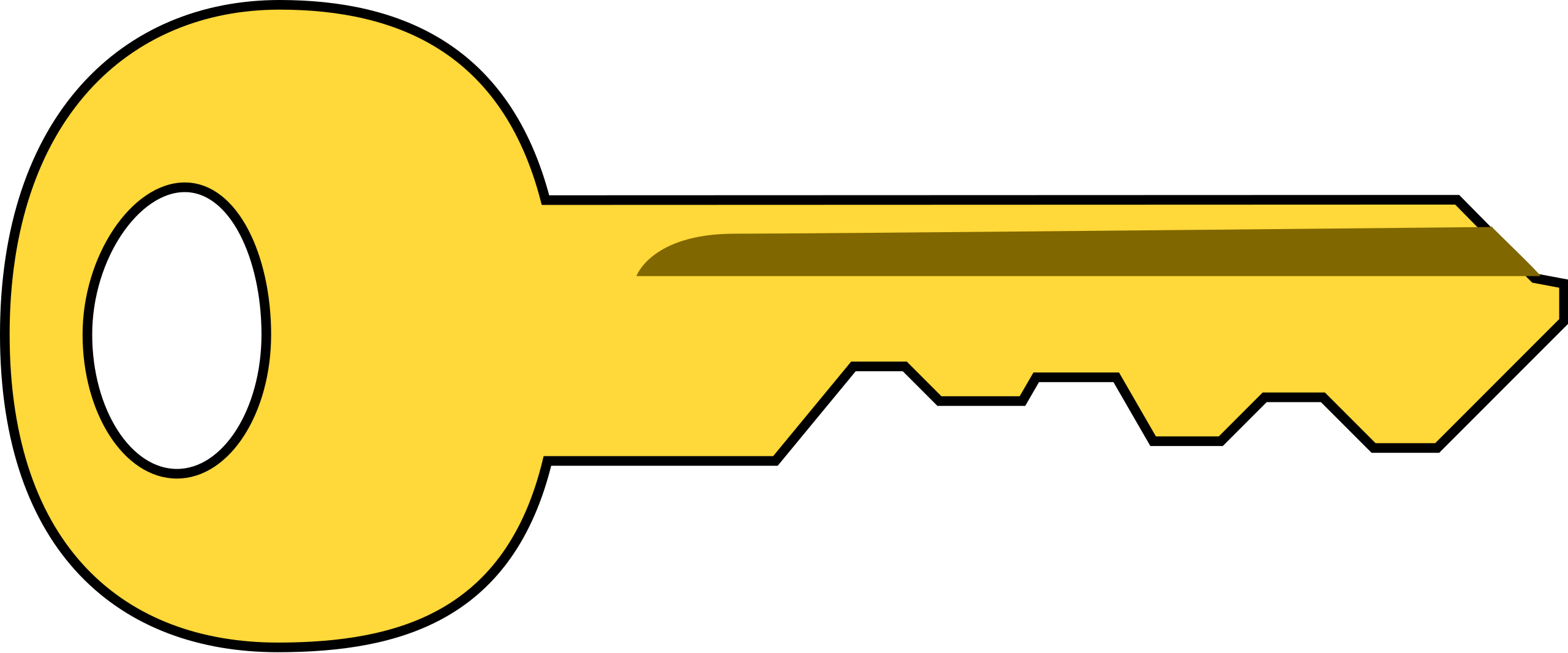 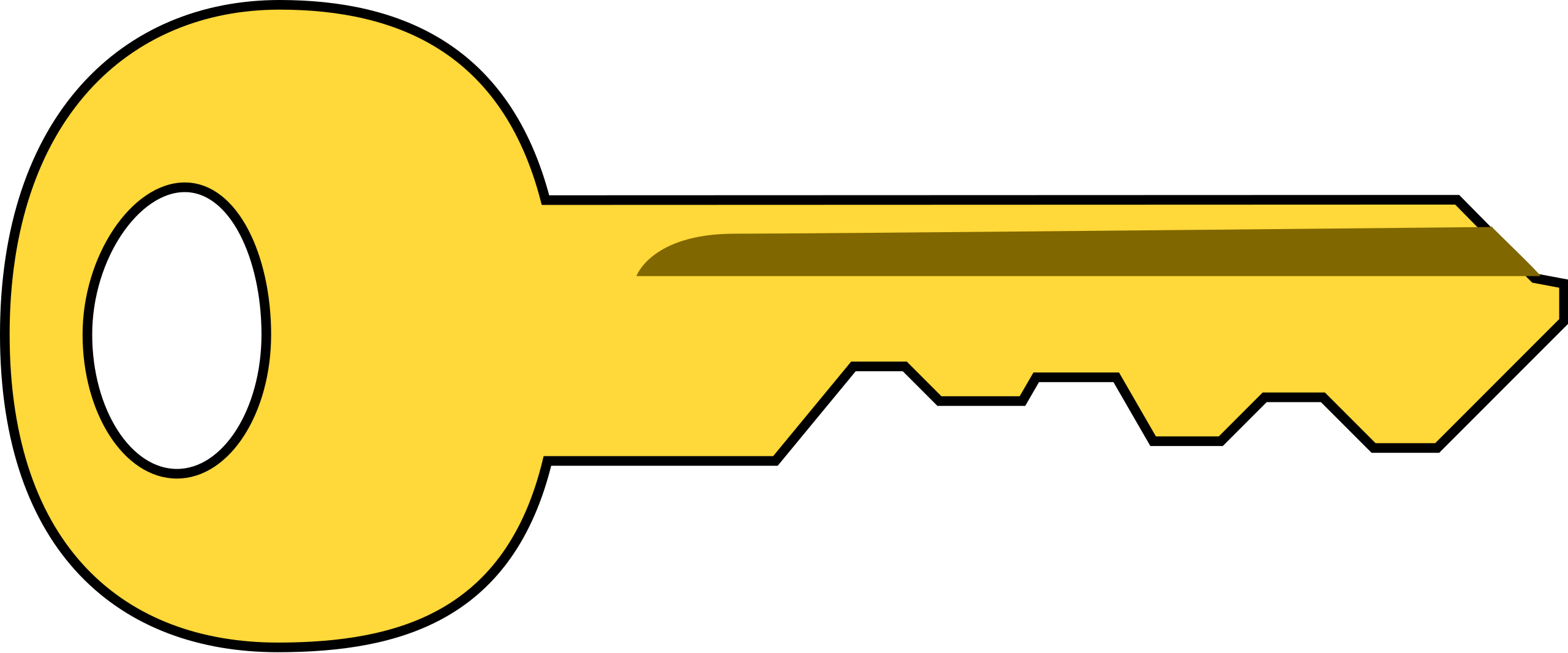 Prover
Verifier
Can be easily modified to support message checks
[Speaker Notes: Signature verification keySignatures are commonly used in legacy systems, such as 
TLS protocol
Public Key Infrastructures
DNS Security Extensions
Completeness: The prover with a valid message-signature pair must convince the verifier.In many settings, the signature cannot be public but I need to use my signature to prove something to you. This reveals some The prover has a signature issued by an external signing party
Attest that the message comes from destinated signing partyWeb PKI]
Our Results
AMD Ryzen Threadripper PRO 5995WX CPU, 1.8GHz, 256 GB RAM
Technical Overview
[Speaker Notes: 10:00]
Expensive Operations in Signature Verification
[Speaker Notes: Arithmetic Ops (mod p’ ≠ p)]
Expensive Operations in Signature Verification
[Speaker Notes: Arithmetic Ops (mod p’ ≠ p)]